Caro Professor,



Este material de apoio é gratuito e para uso exclusivo em sala de aula. Não pode ser comercializado.

Ele não contém vírus ou qualquer instrumento de controle sobre seu uso.

Queremos ouvir sua opinião e suas sugestões sobre como aprimorar esta ferramenta e esperamos com ela contribuir para o sucesso de sua aula.

Por favor, escreva para apoio@blucher.com.br


Boa aula!
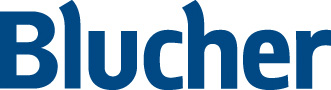 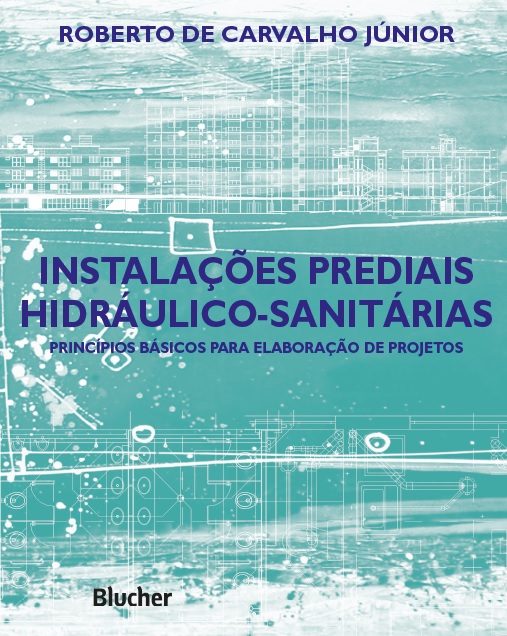 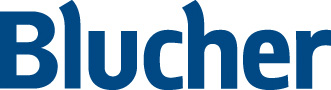 Instalações prediais hidráulico-sanitárias – Roberto de Carvalho Júnior
Instalações prediais hidráulico-sanitárias: princípios básicos para elaboração de projetos
Capítulo 1
INSTALAÇÕES PREDIAIS
DE ÁGUA FRIA
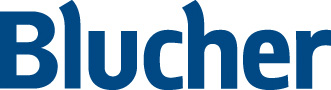 Instalações prediais hidráulico-sanitárias – Roberto de Carvalho Júnior
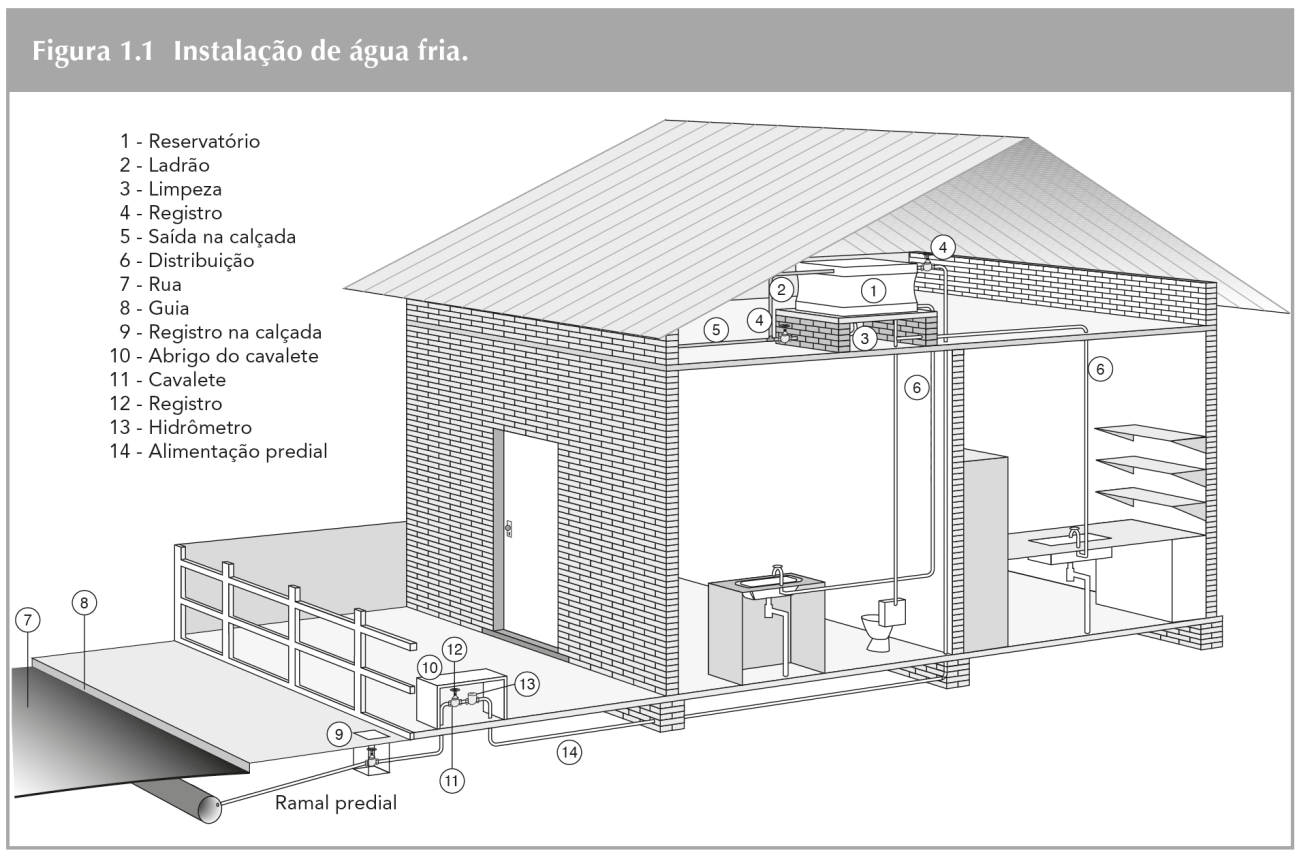 Adicione aqui o Texto
Instalações prediais hidráulico-sanitárias – Roberto de Carvalho Júnior
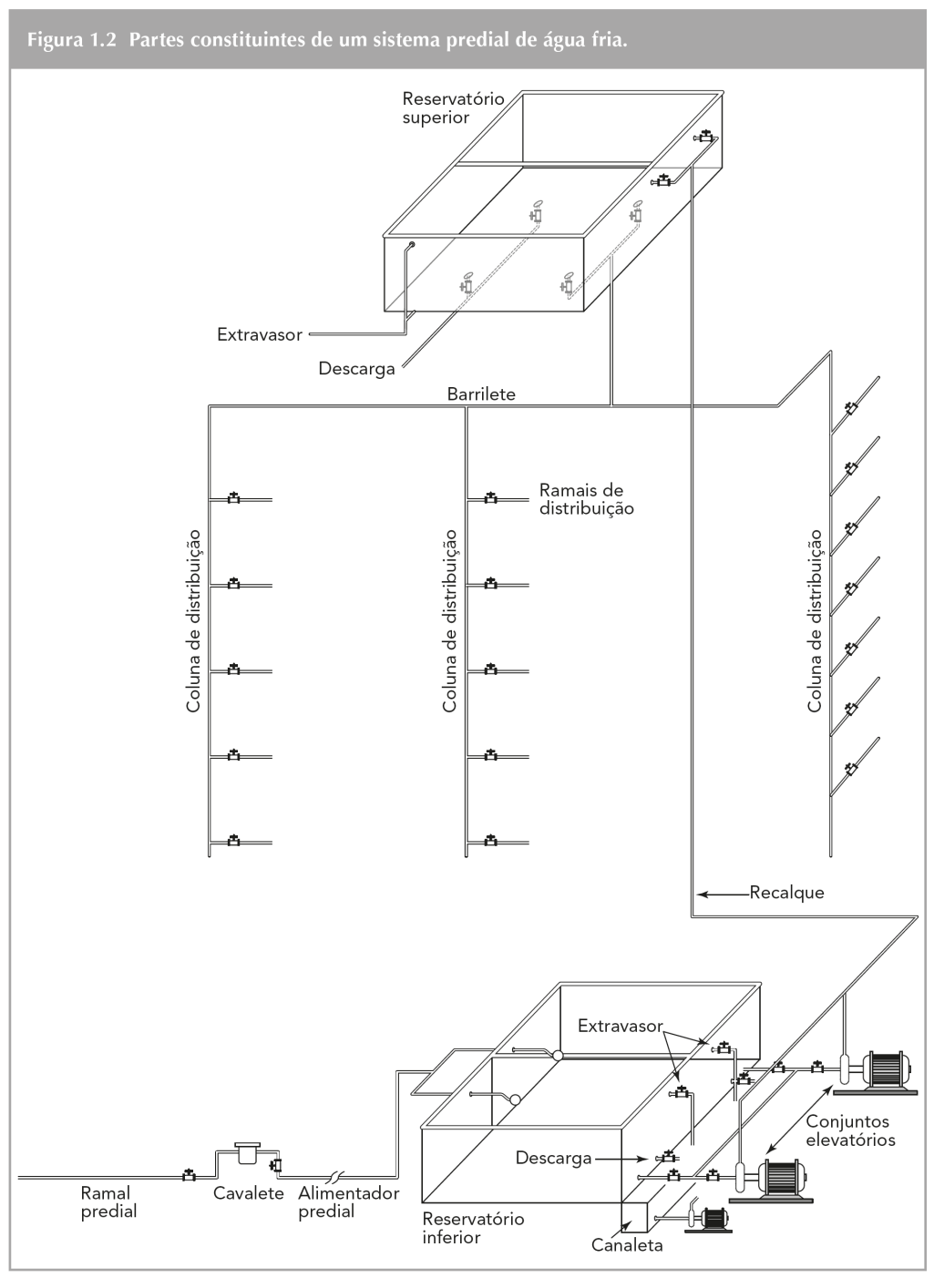 Adicione aqui o Texto
Instalações prediais hidráulico-sanitárias – Roberto de Carvalho Júnior
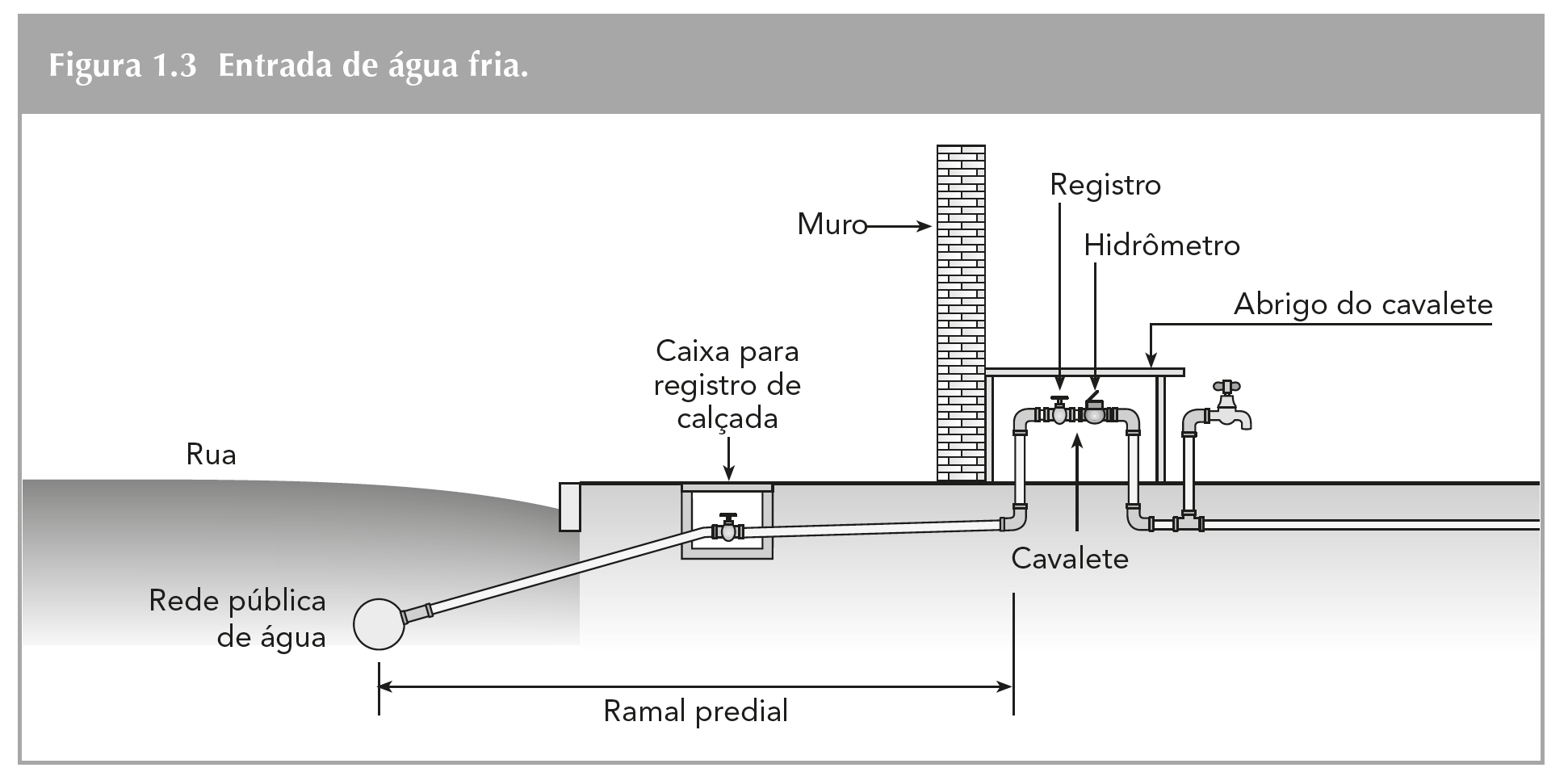 Adicione aqui o Texto
Instalações prediais hidráulico-sanitárias – Roberto de Carvalho Júnior
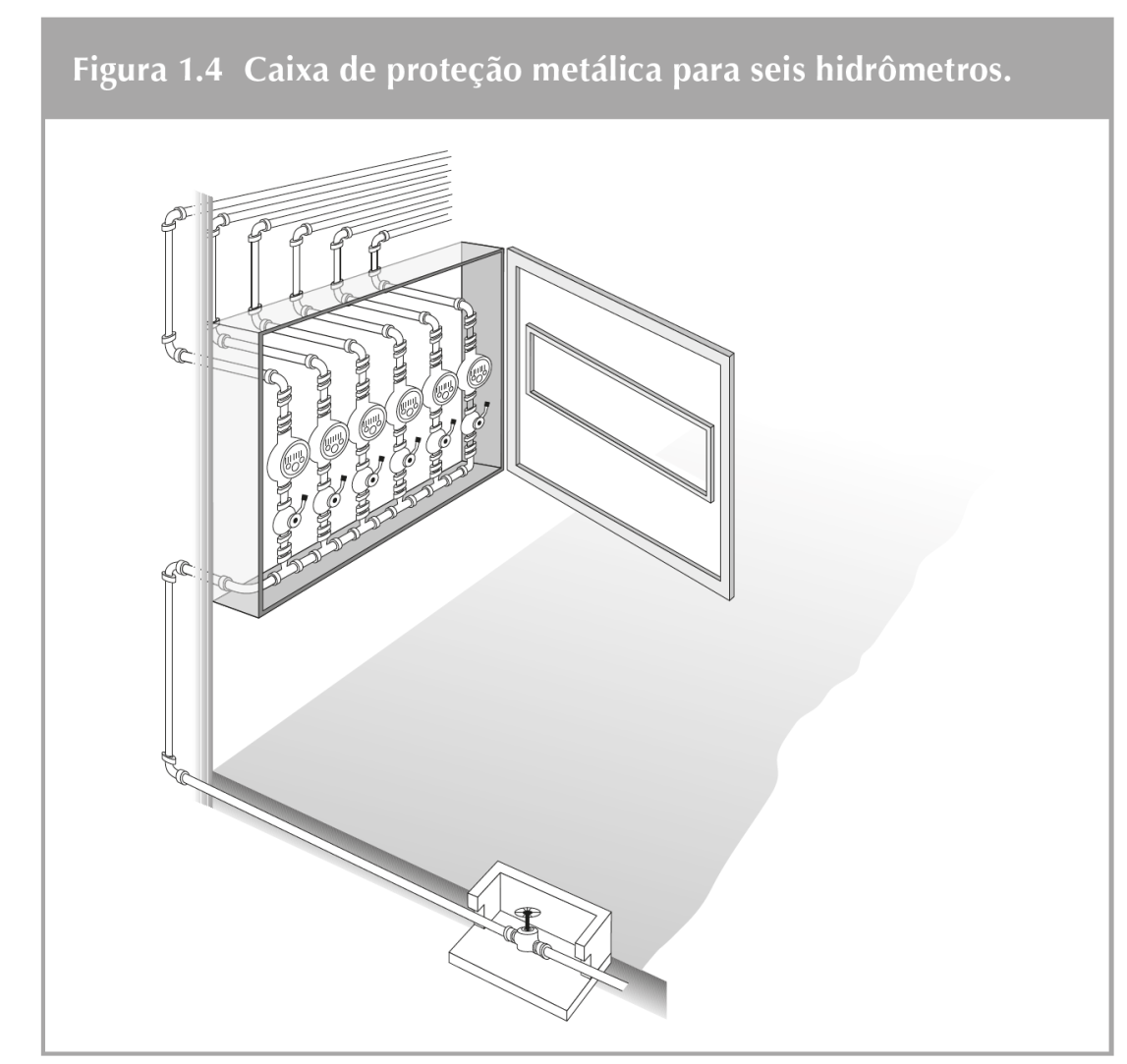 Adicione aqui o Texto
Instalações prediais hidráulico-sanitárias – Roberto de Carvalho Júnior
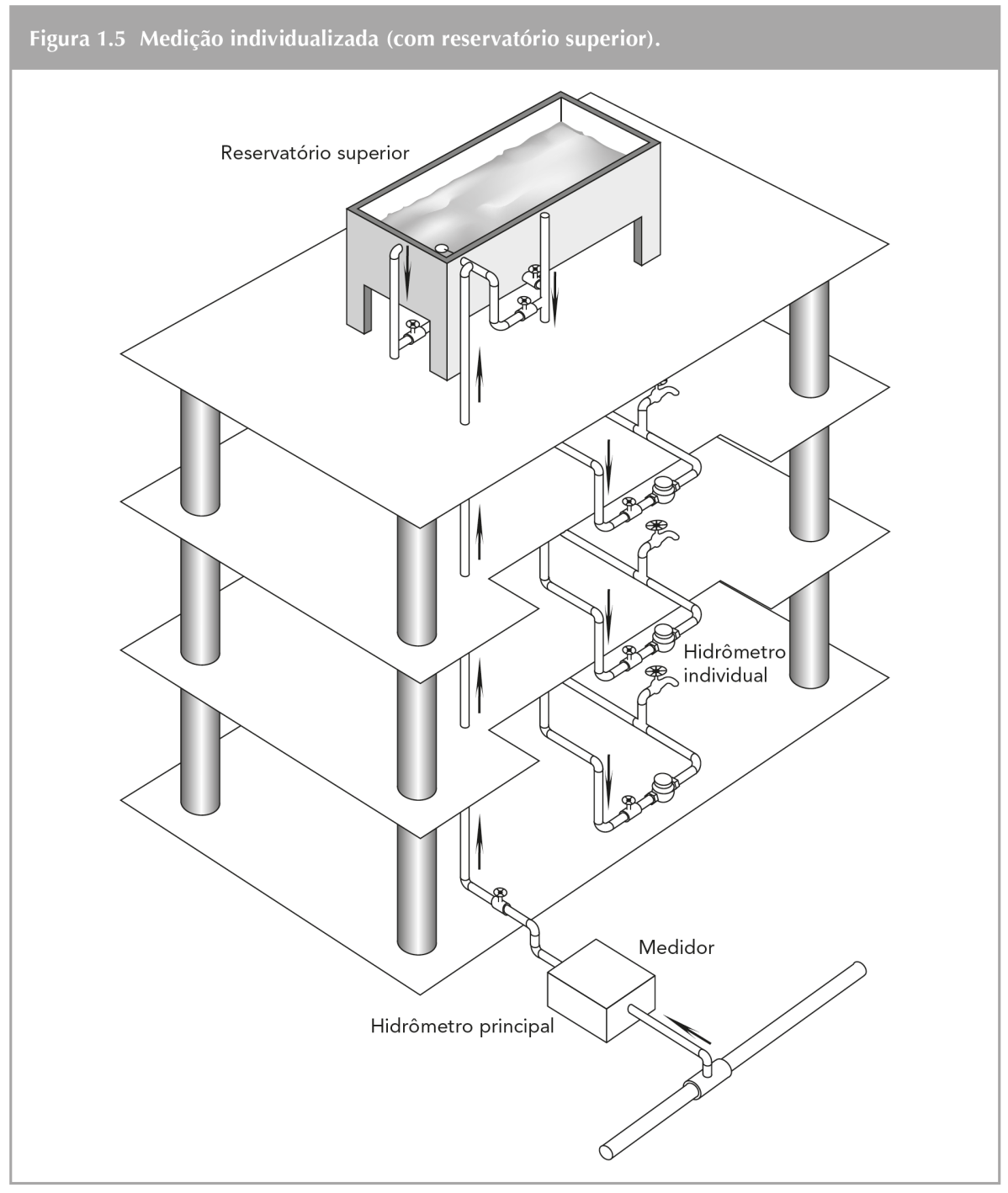 Adicione aqui o Texto
Instalações prediais hidráulico-sanitárias – Roberto de Carvalho Júnior
Adicione aqui o Texto
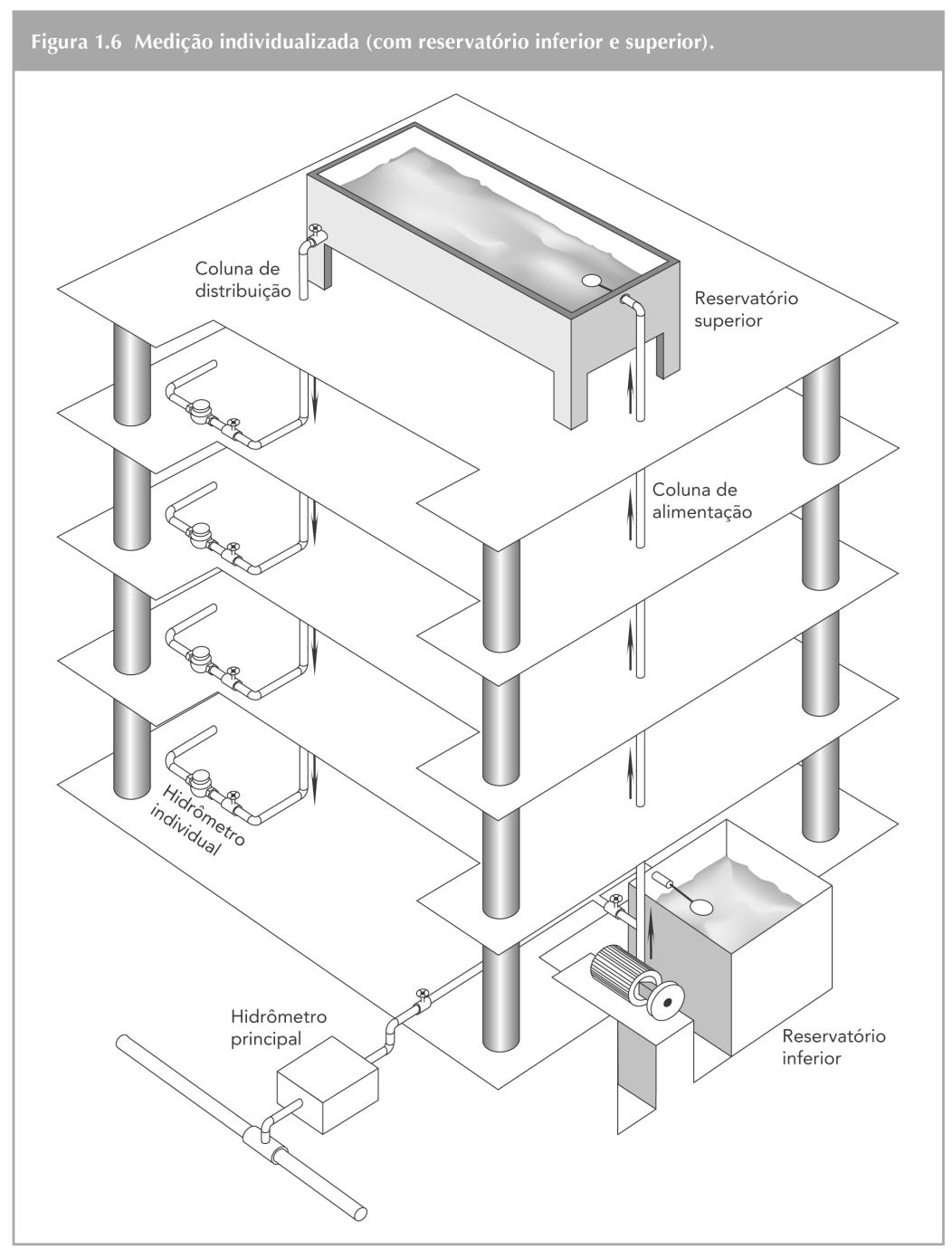 Instalações prediais hidráulico-sanitárias – Roberto de Carvalho Júnior
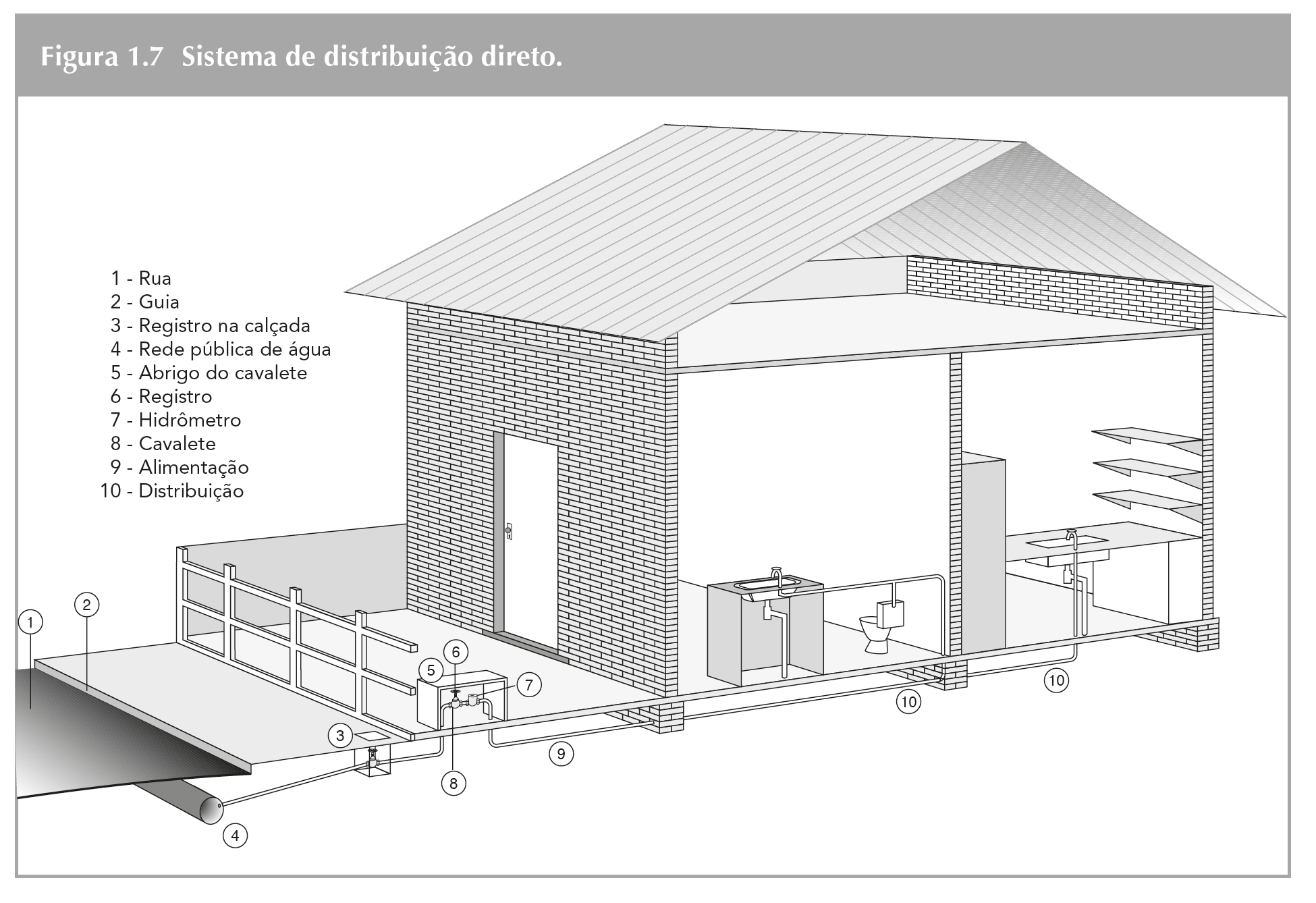 Adicione aqui o Texto
Instalações prediais hidráulico-sanitárias – Roberto de Carvalho Júnior
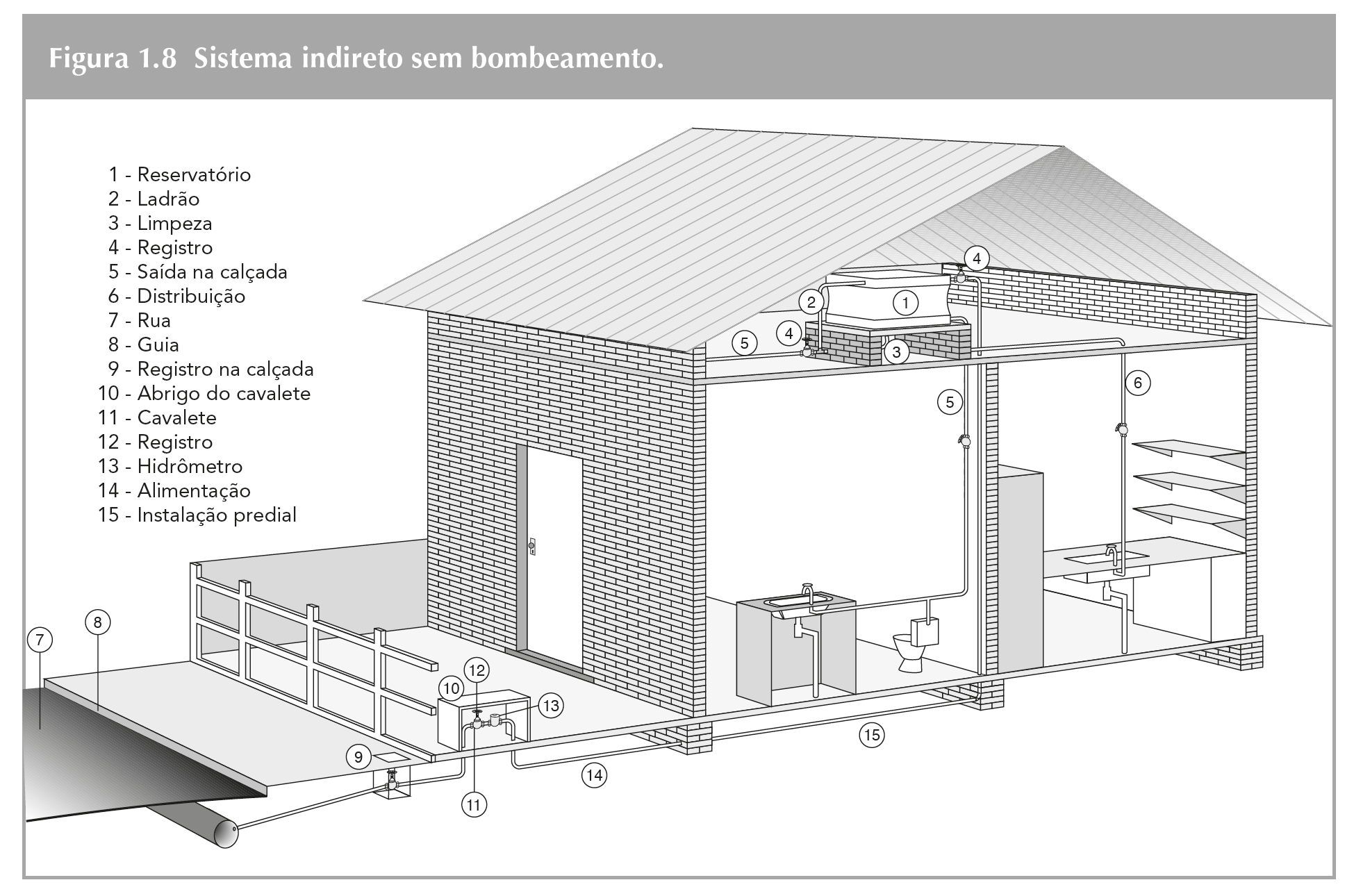 Adicione aqui o Texto
Instalações prediais hidráulico-sanitárias – Roberto de Carvalho Júnior
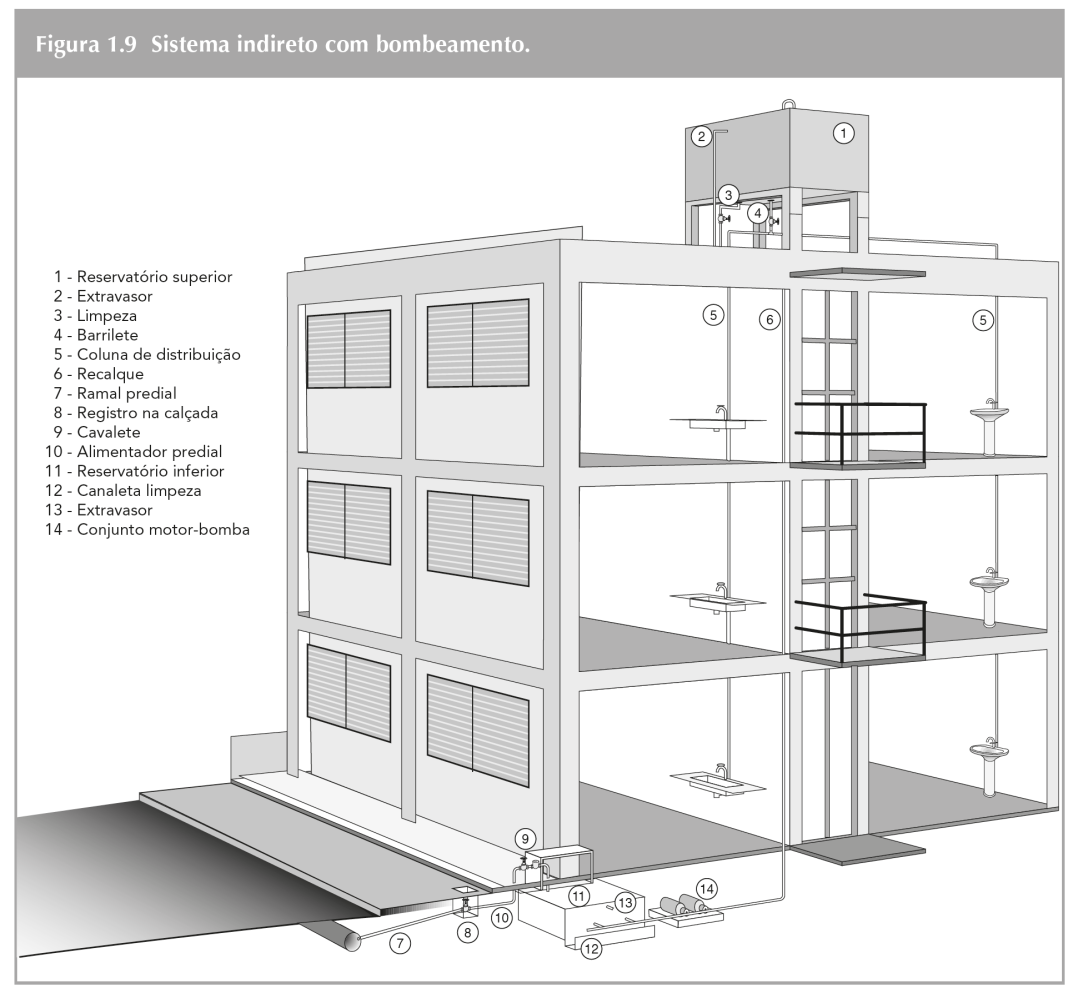 Adicione aqui o Texto
Instalações prediais hidráulico-sanitárias – Roberto de Carvalho Júnior
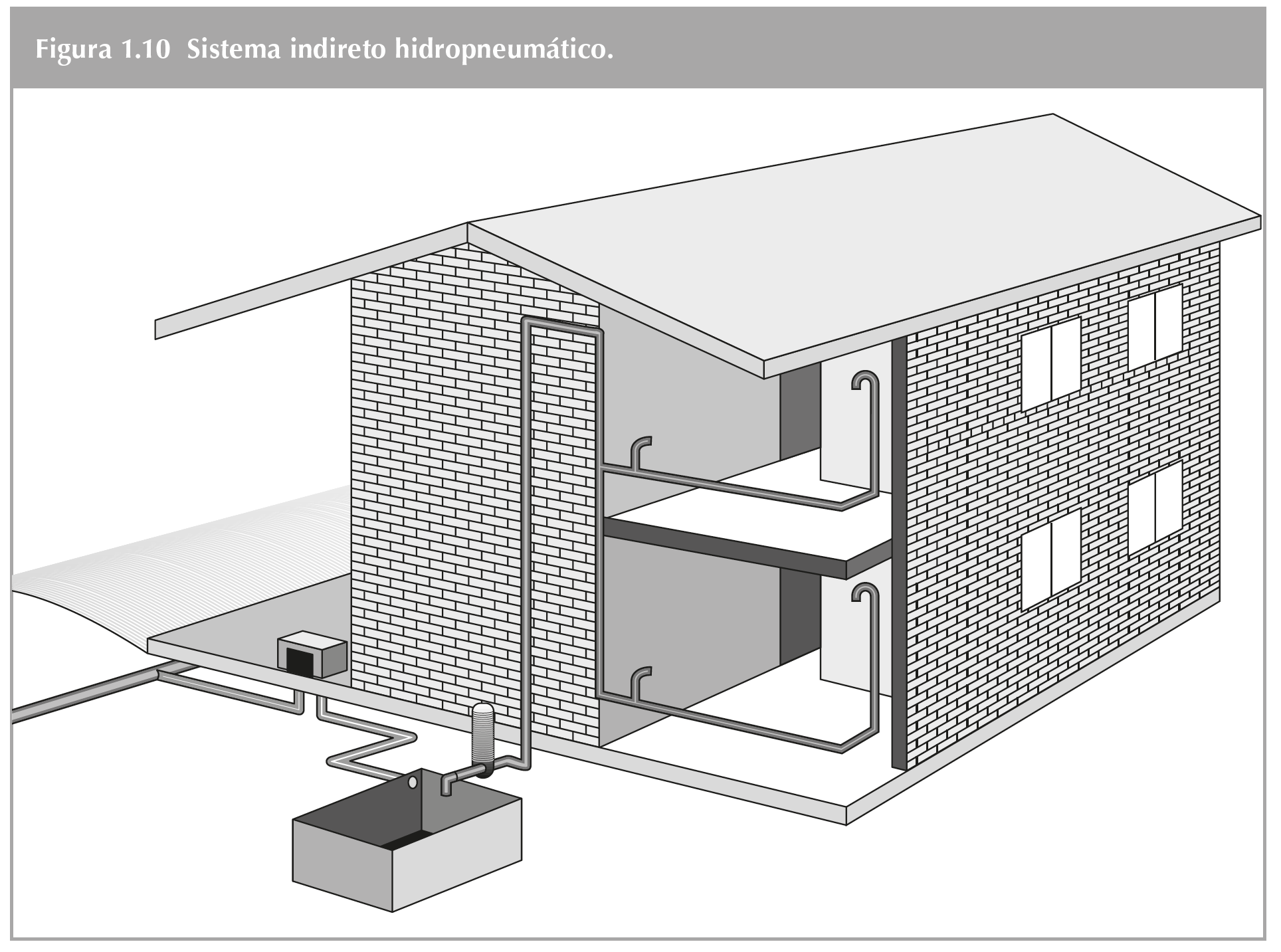 Adicione aqui o Texto
Instalações prediais hidráulico-sanitárias – Roberto de Carvalho Júnior
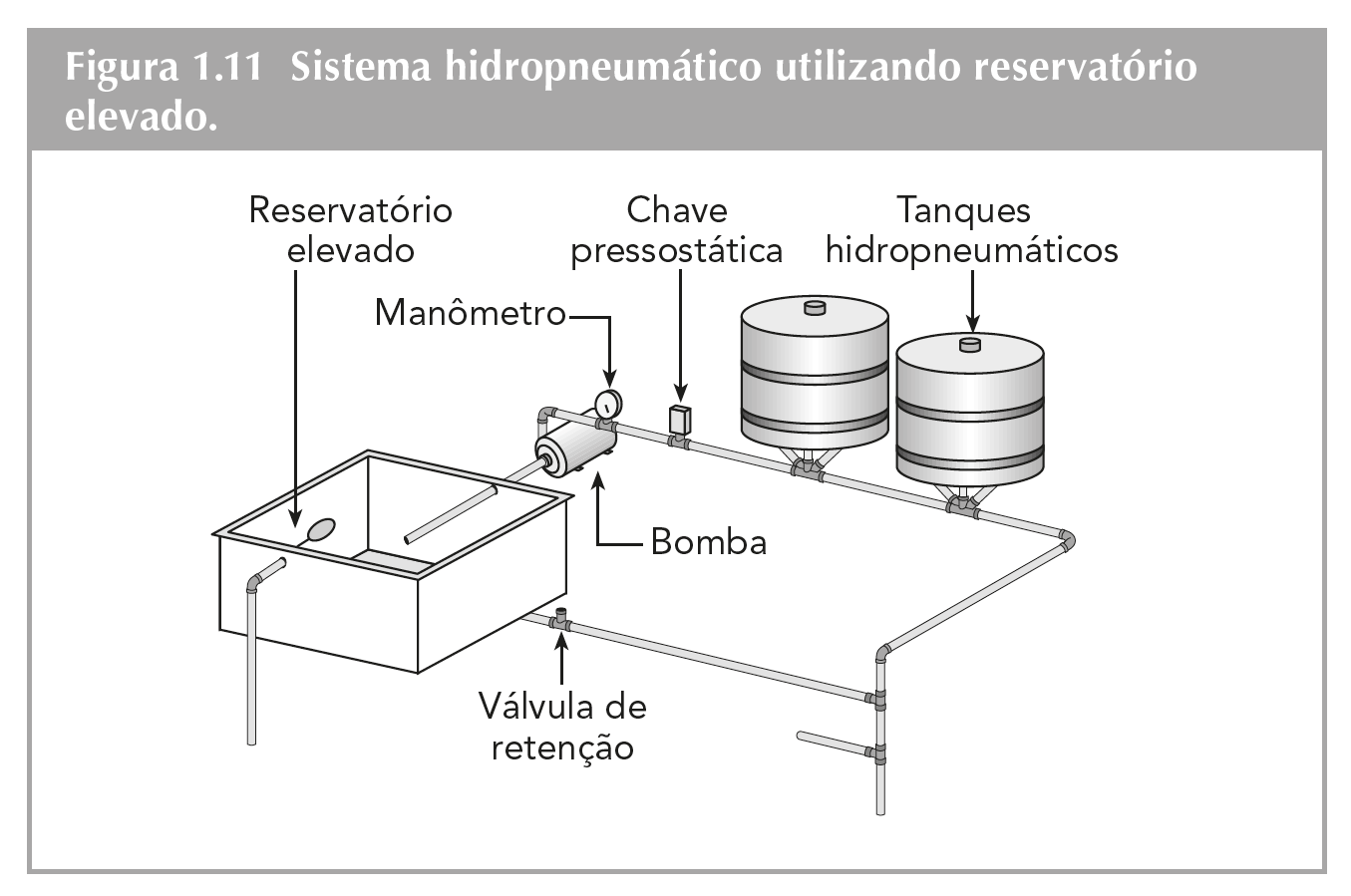 Adicione aqui o Texto
Instalações prediais hidráulico-sanitárias – Roberto de Carvalho Júnior
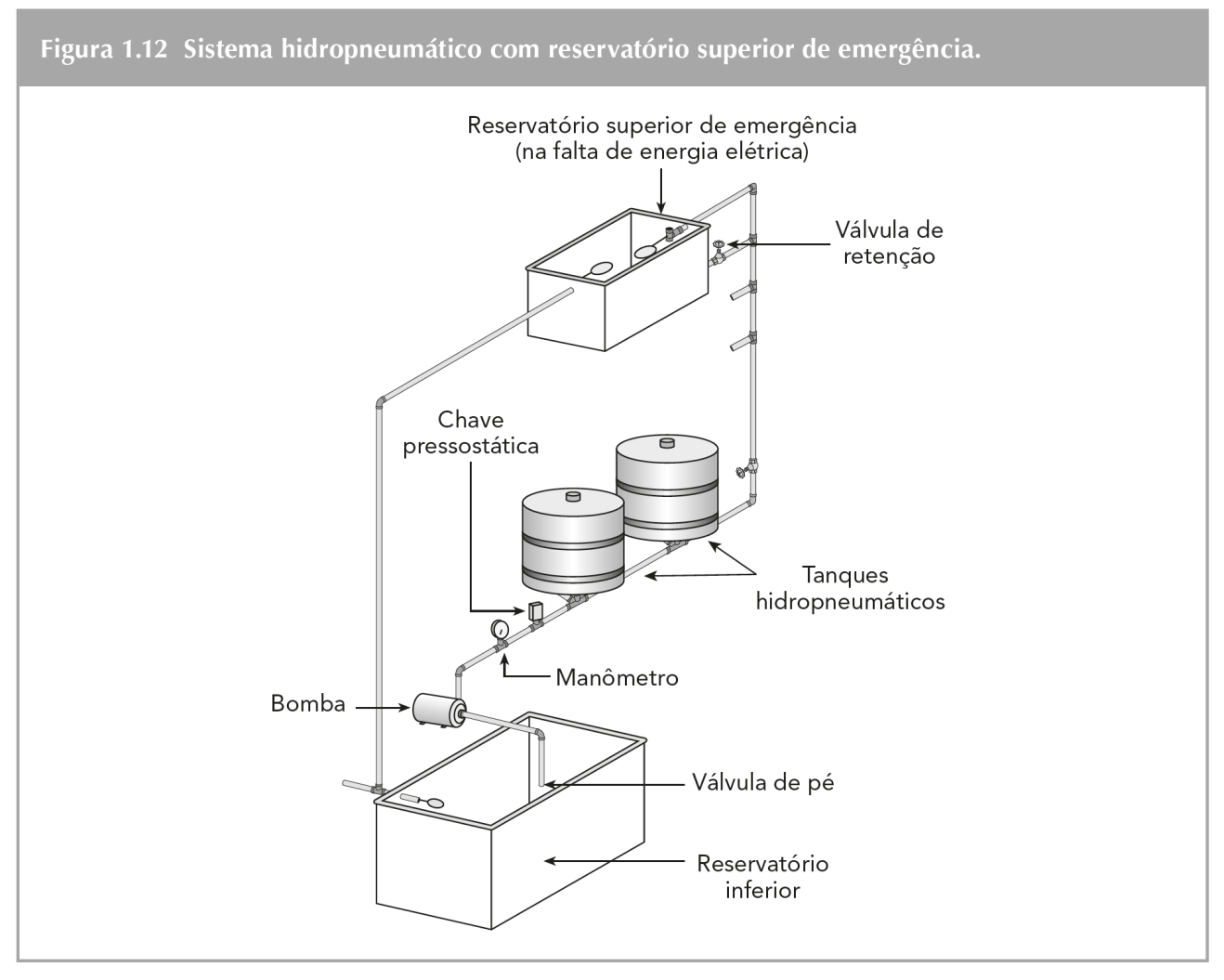 Adicione aqui o Texto
Instalações prediais hidráulico-sanitárias – Roberto de Carvalho Júnior
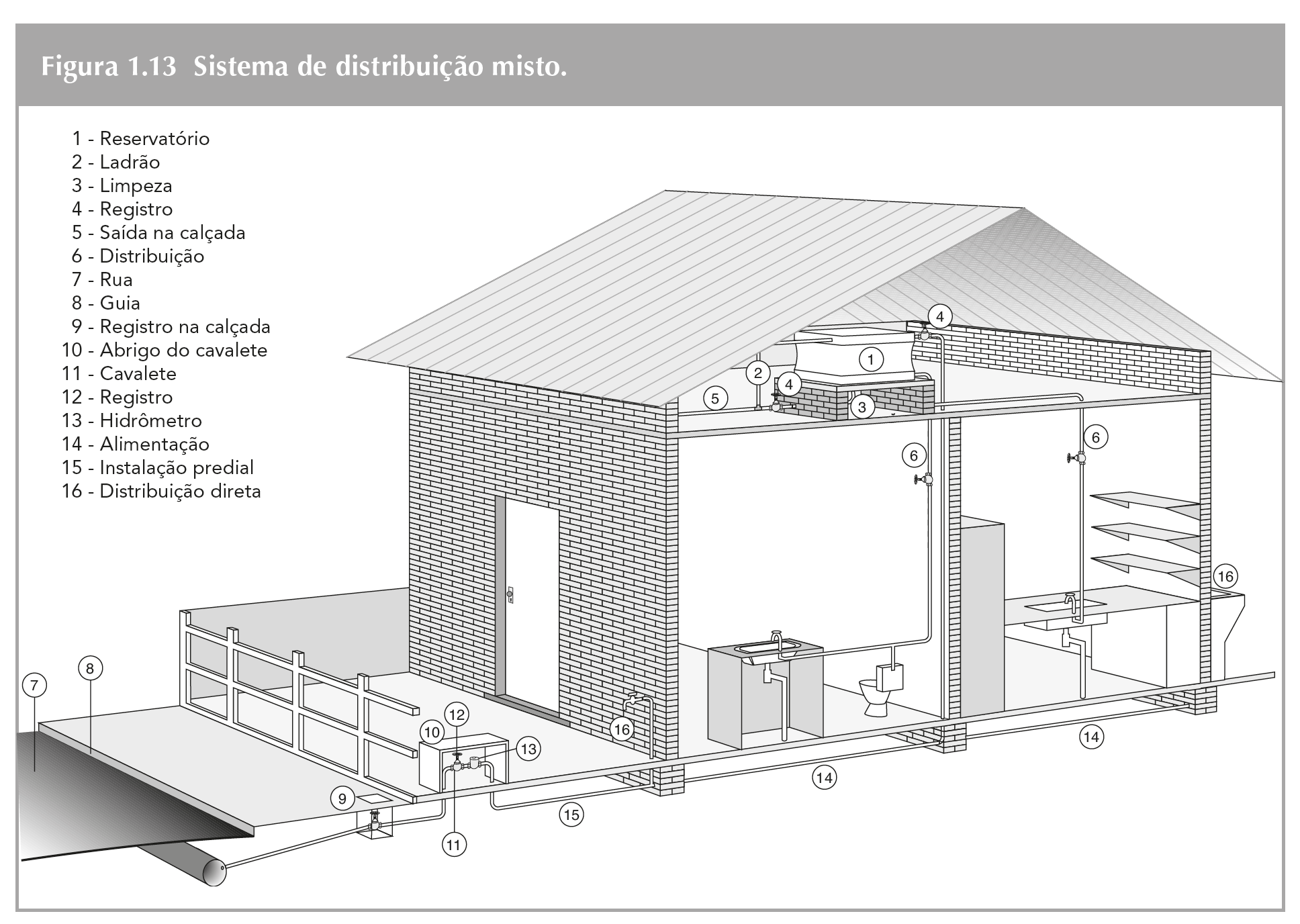 Adicione aqui o Texto
Instalações prediais hidráulico-sanitárias – Roberto de Carvalho Júnior
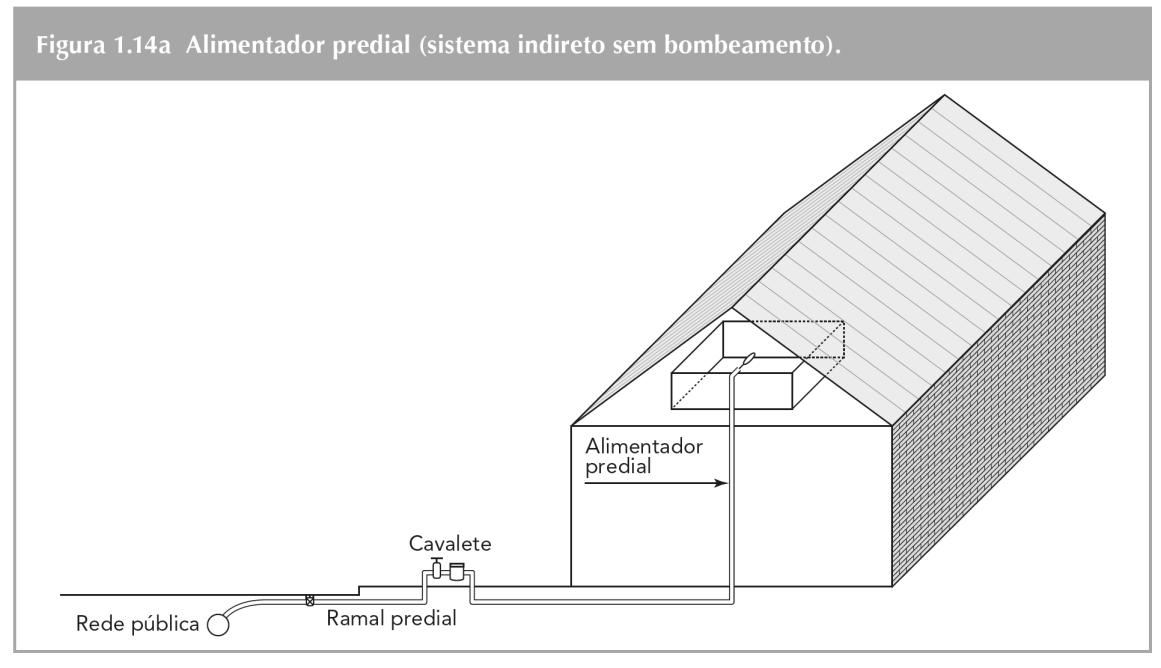 Adicione aqui o Texto
Instalações prediais hidráulico-sanitárias – Roberto de Carvalho Júnior
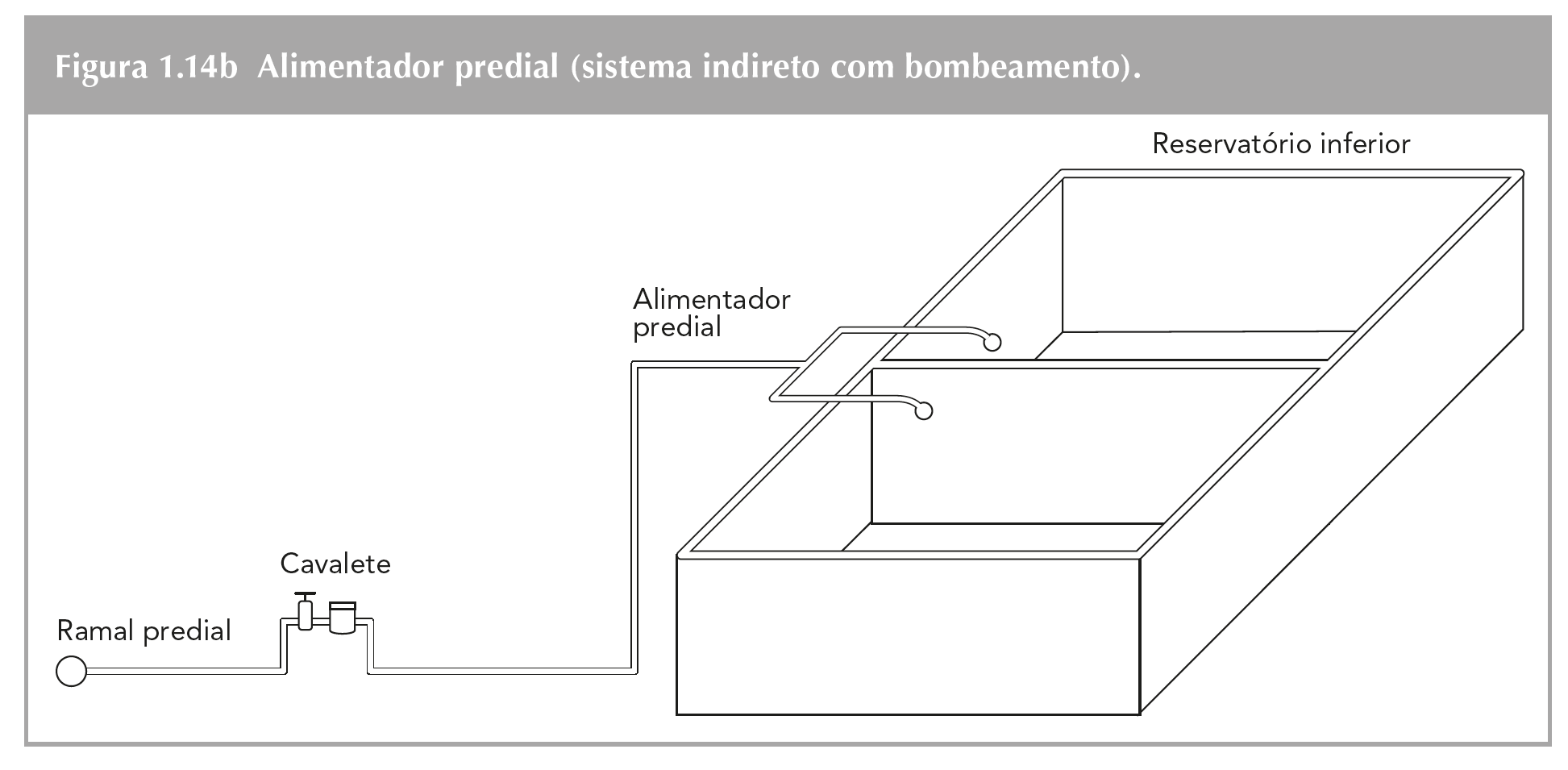 Adicione aqui o Texto
Instalações prediais hidráulico-sanitárias – Roberto de Carvalho Júnior
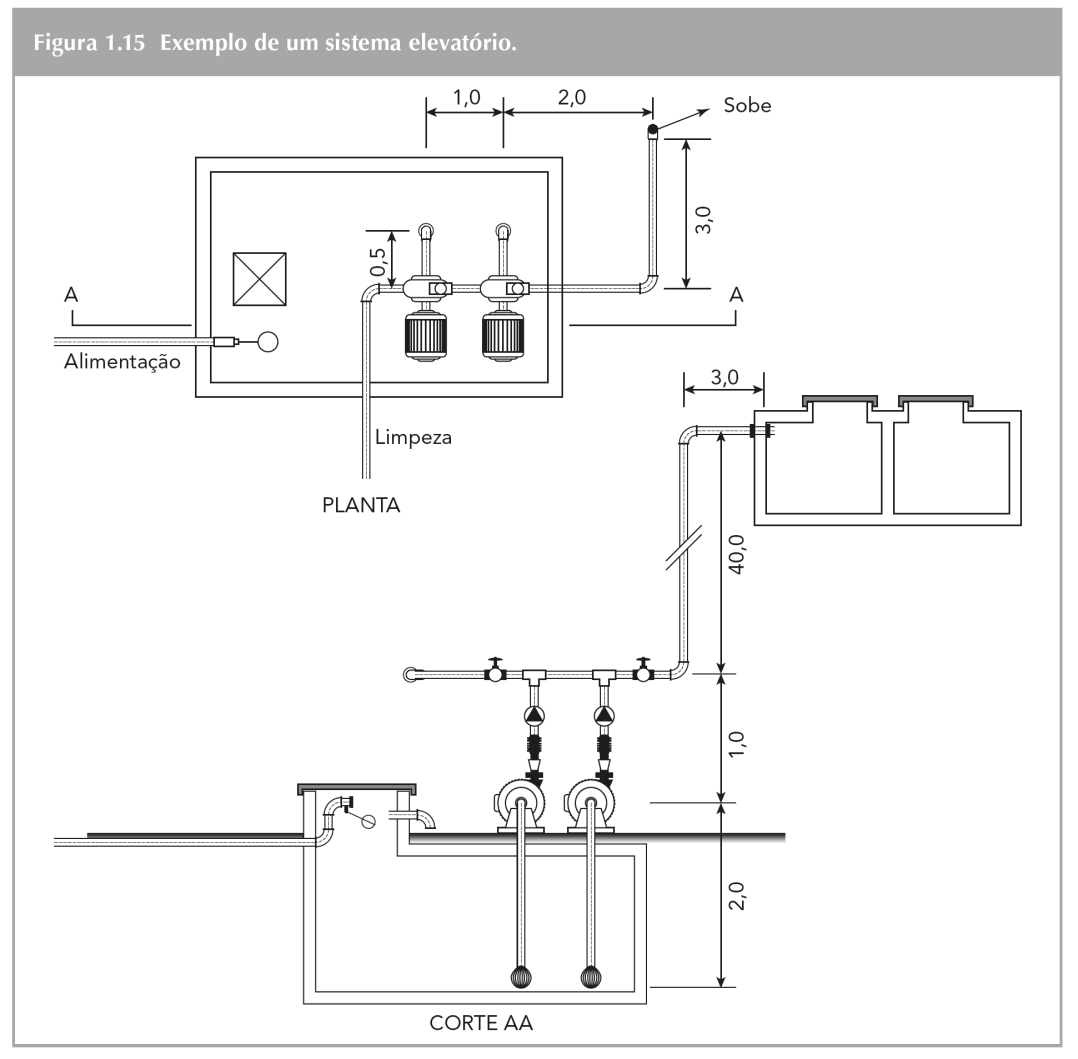 Adicione aqui o Texto
Instalações prediais hidráulico-sanitárias – Roberto de Carvalho Júnior
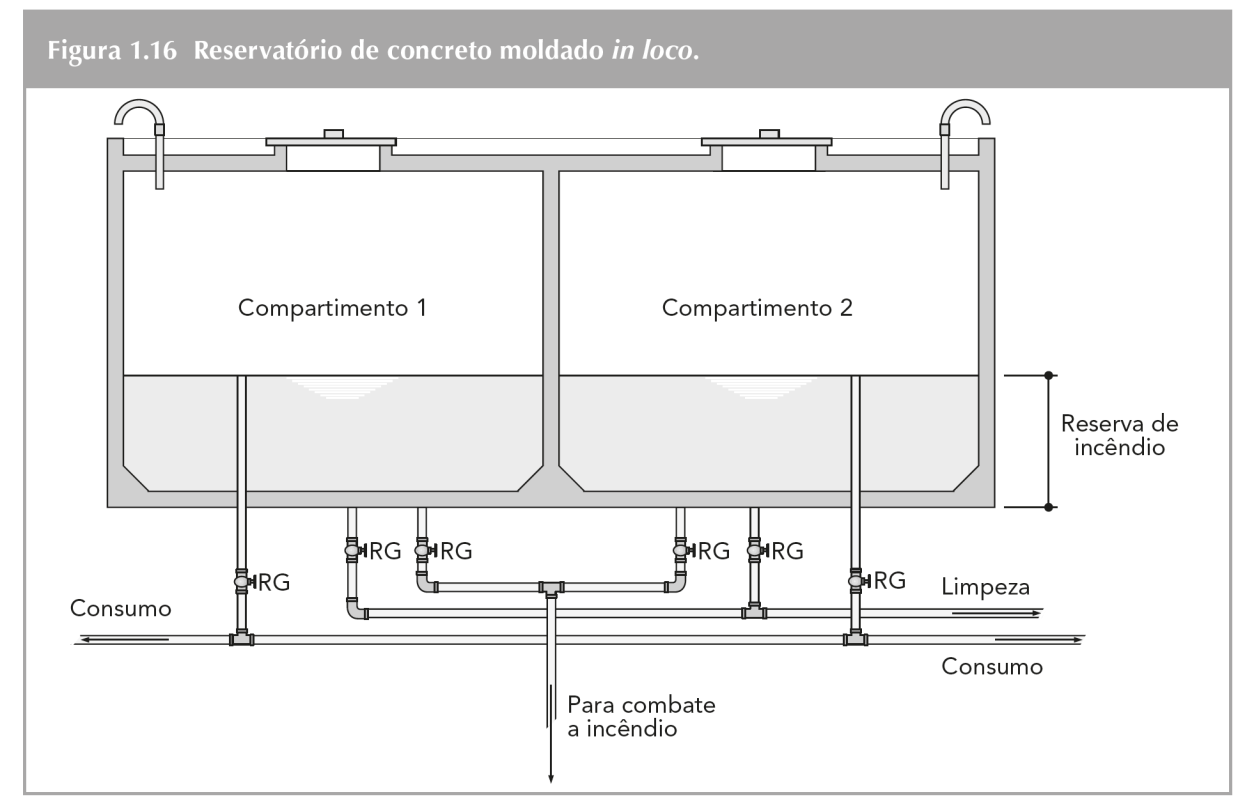 Adicione aqui o Texto
Instalações prediais hidráulico-sanitárias – Roberto de Carvalho Júnior
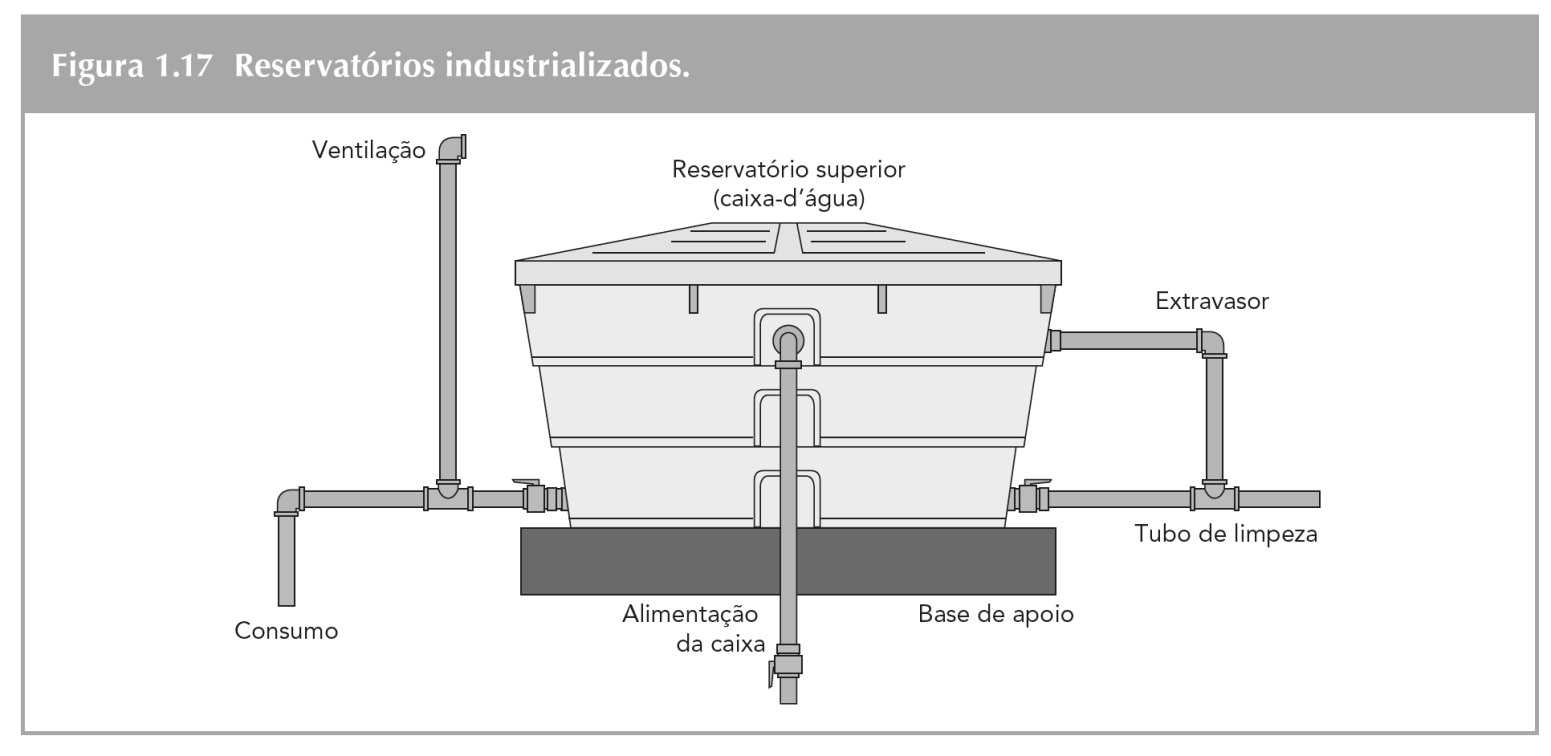 Adicione aqui o Texto
Instalações prediais hidráulico-sanitárias – Roberto de Carvalho Júnior
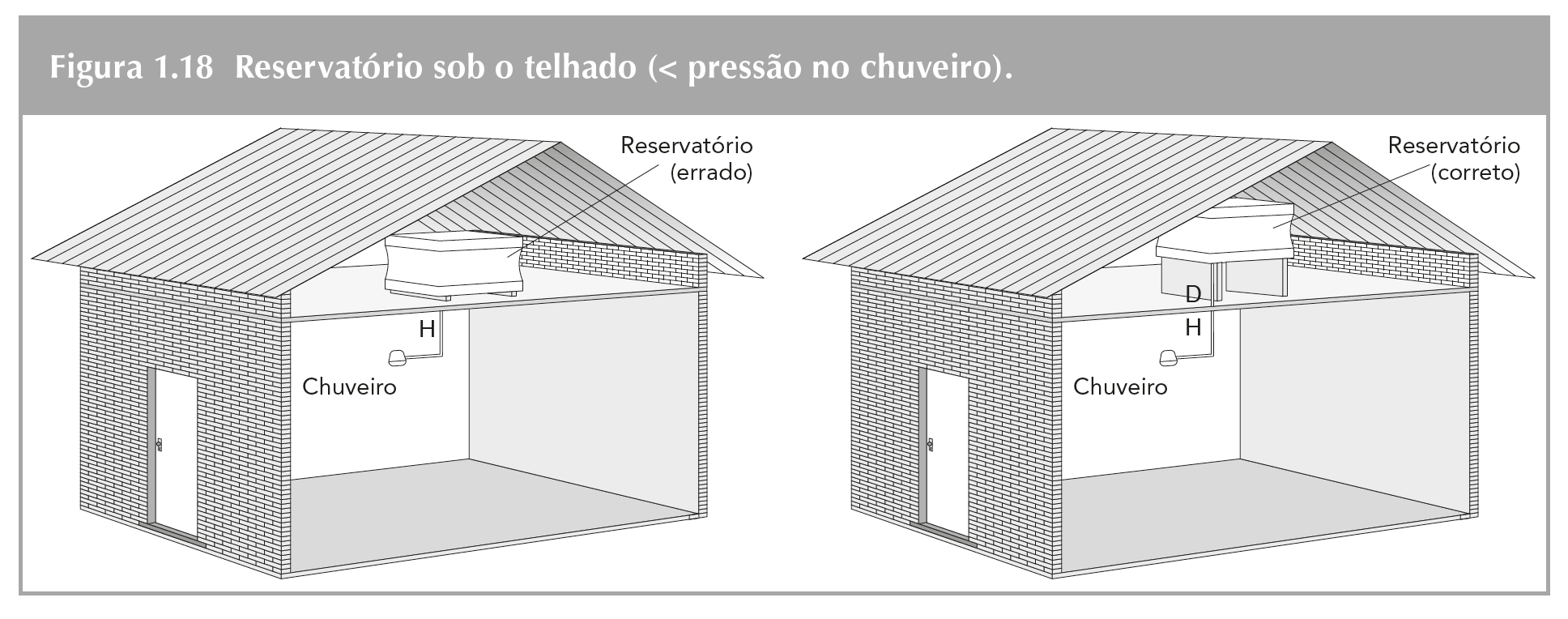 Adicione aqui o Texto
Instalações prediais hidráulico-sanitárias – Roberto de Carvalho Júnior
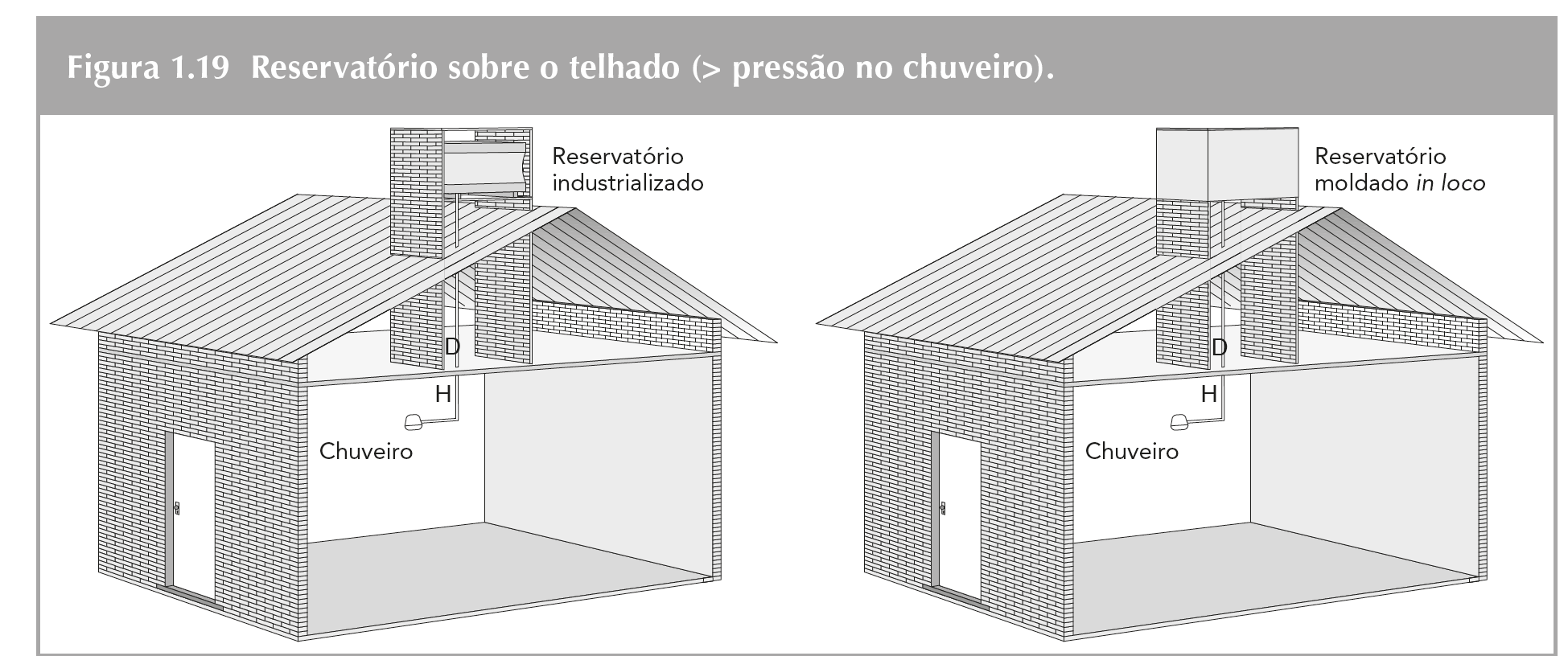 Adicione aqui o Texto
Instalações prediais hidráulico-sanitárias – Roberto de Carvalho Júnior
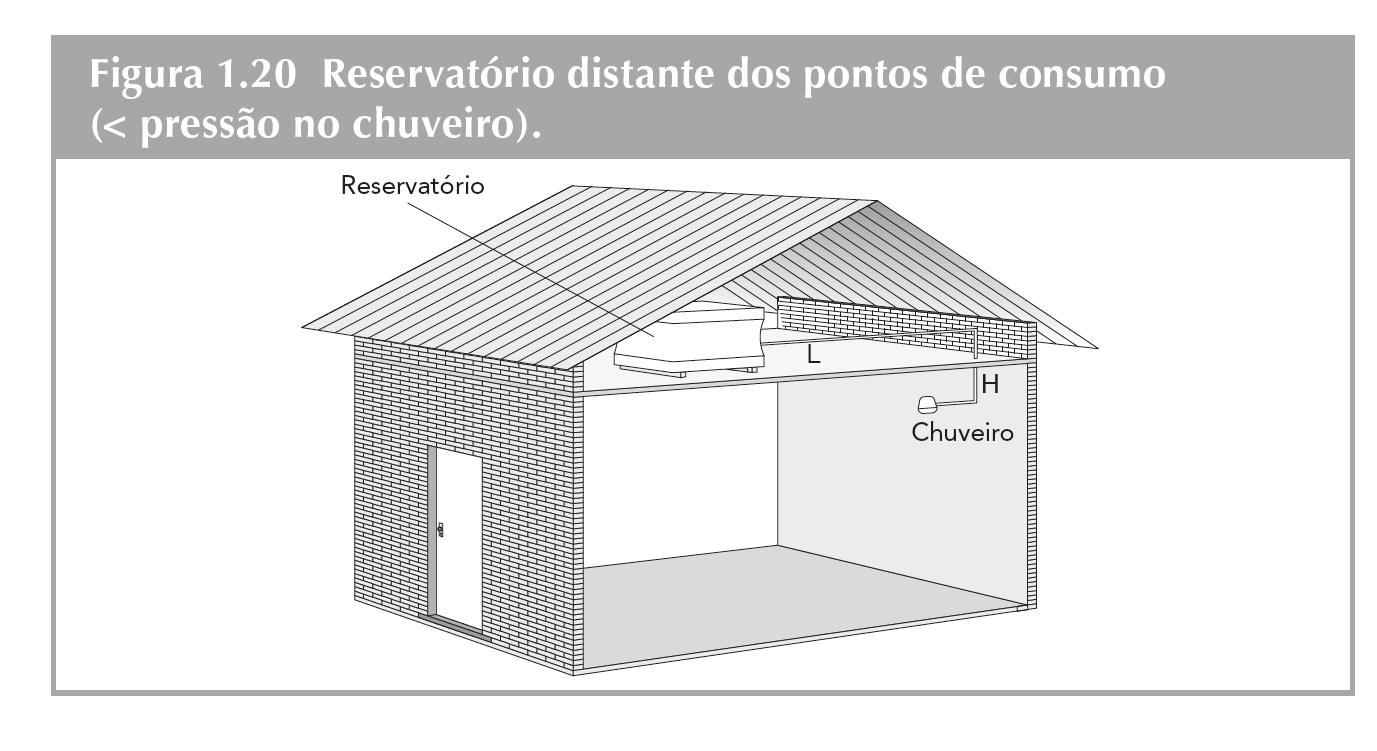 Adicione aqui o Texto
Instalações prediais hidráulico-sanitárias – Roberto de Carvalho Júnior
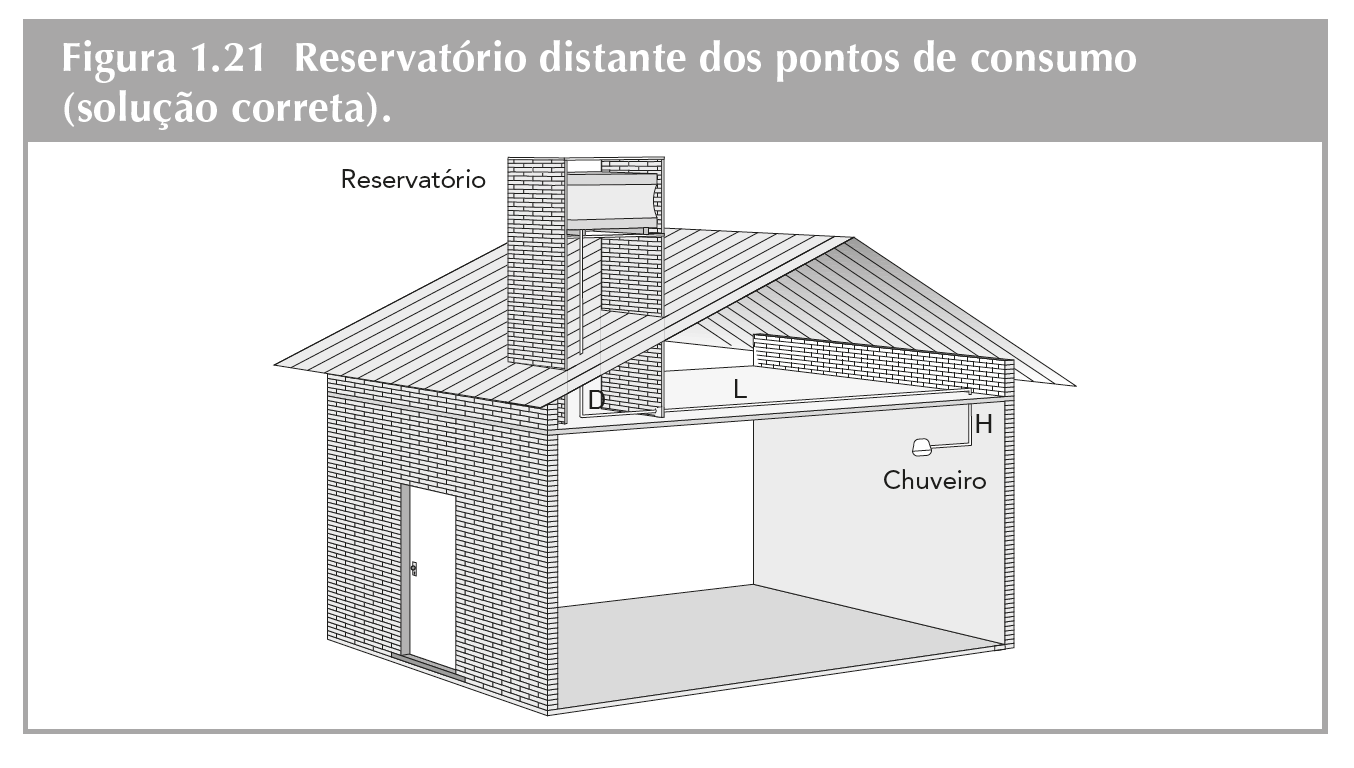 Adicione aqui o Texto
Instalações prediais hidráulico-sanitárias – Roberto de Carvalho Júnior
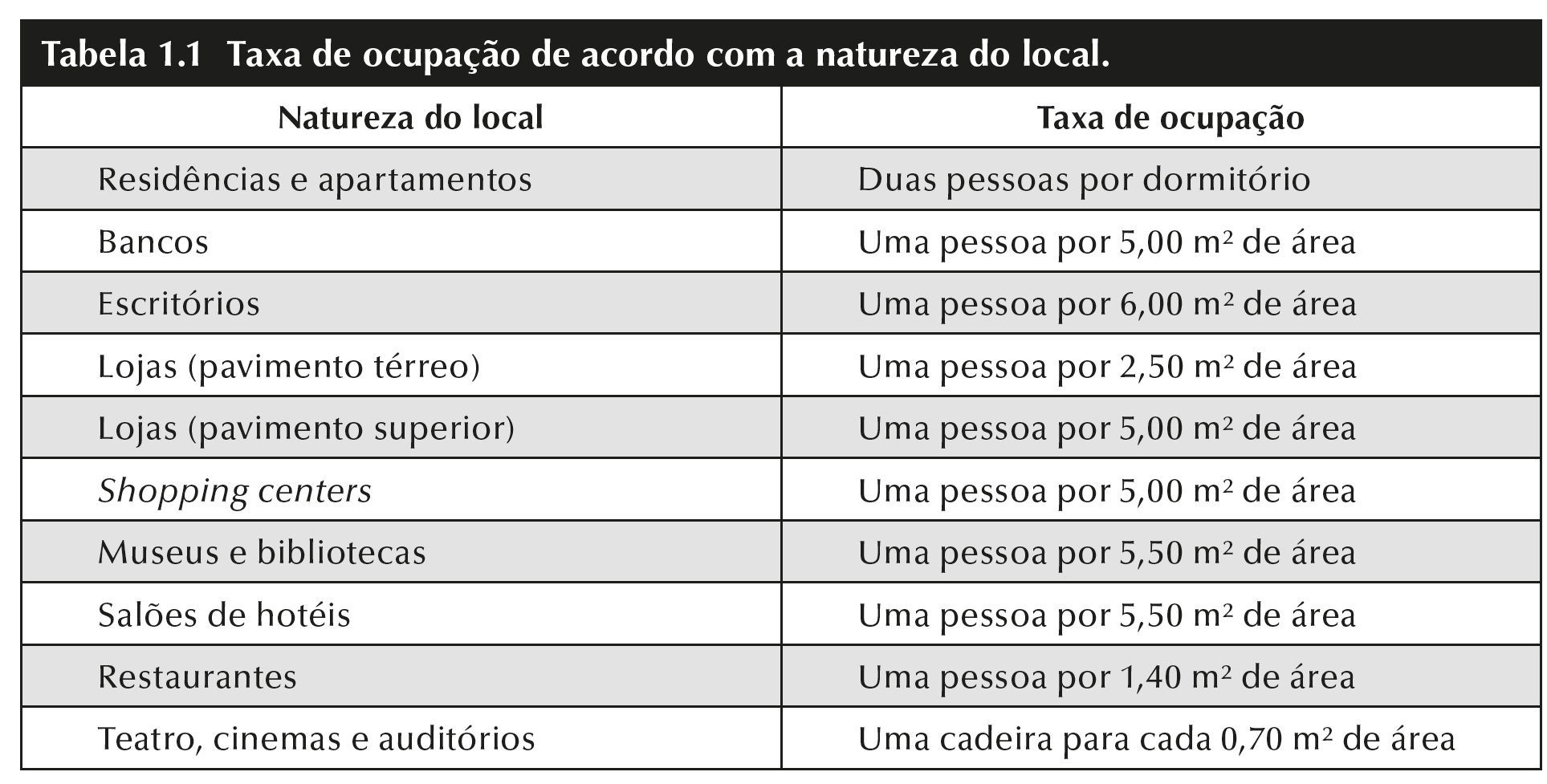 Adicione aqui o Texto
Instalações prediais hidráulico-sanitárias – Roberto de Carvalho Júnior
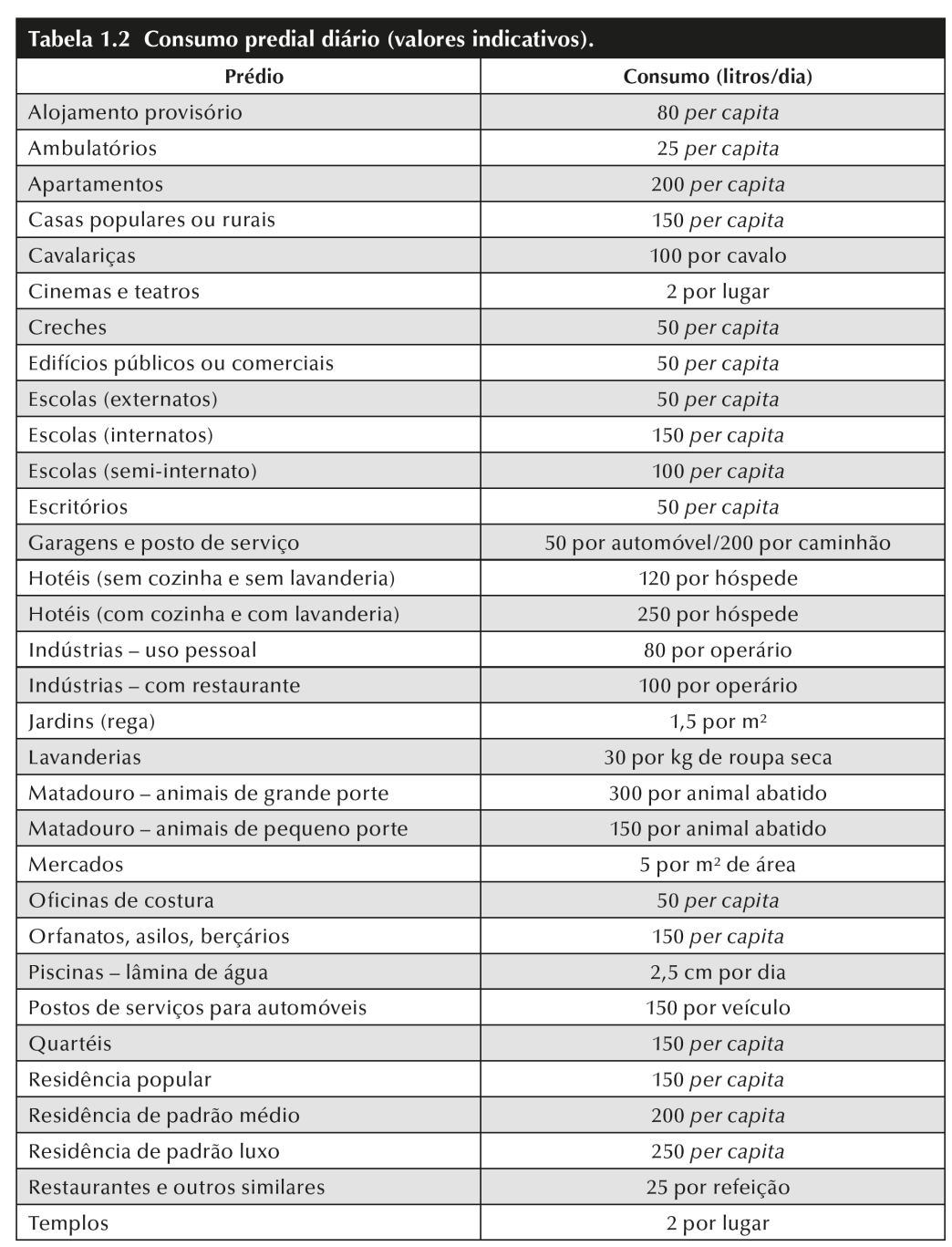 Adicione aqui o Texto
Instalações prediais hidráulico-sanitárias – Roberto de Carvalho Júnior
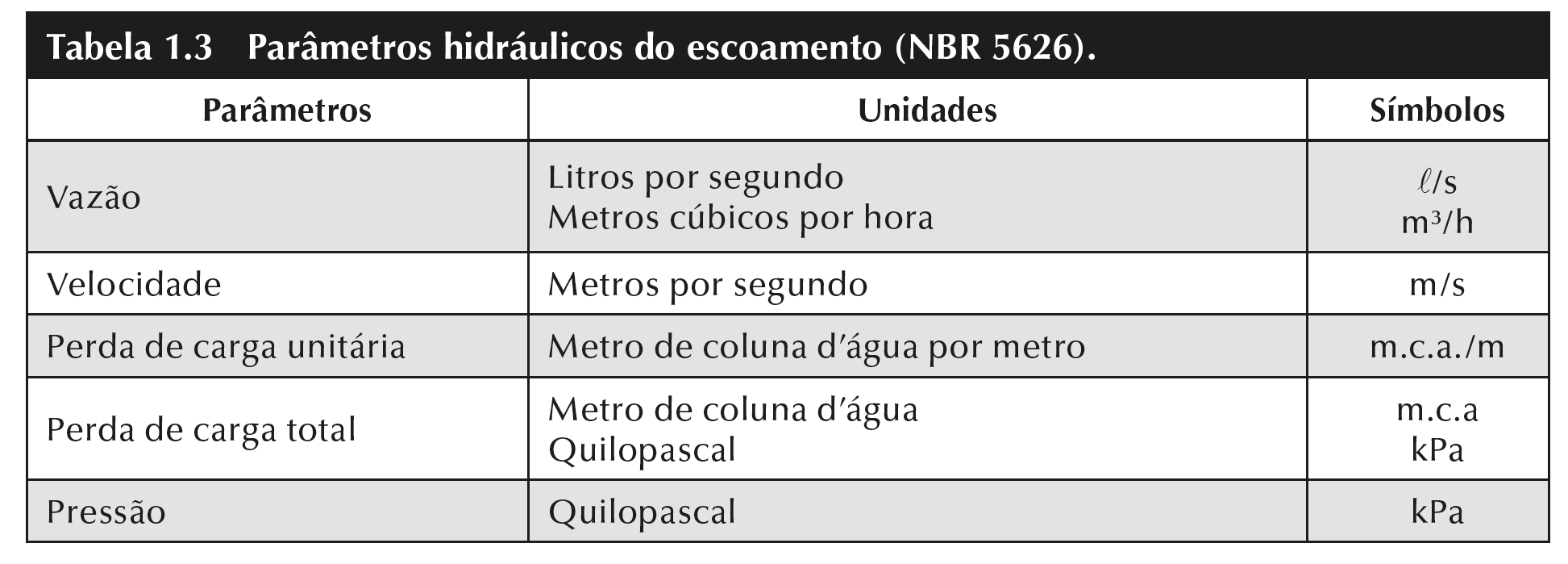 Adicione aqui o Texto
Instalações prediais hidráulico-sanitárias – Roberto de Carvalho Júnior
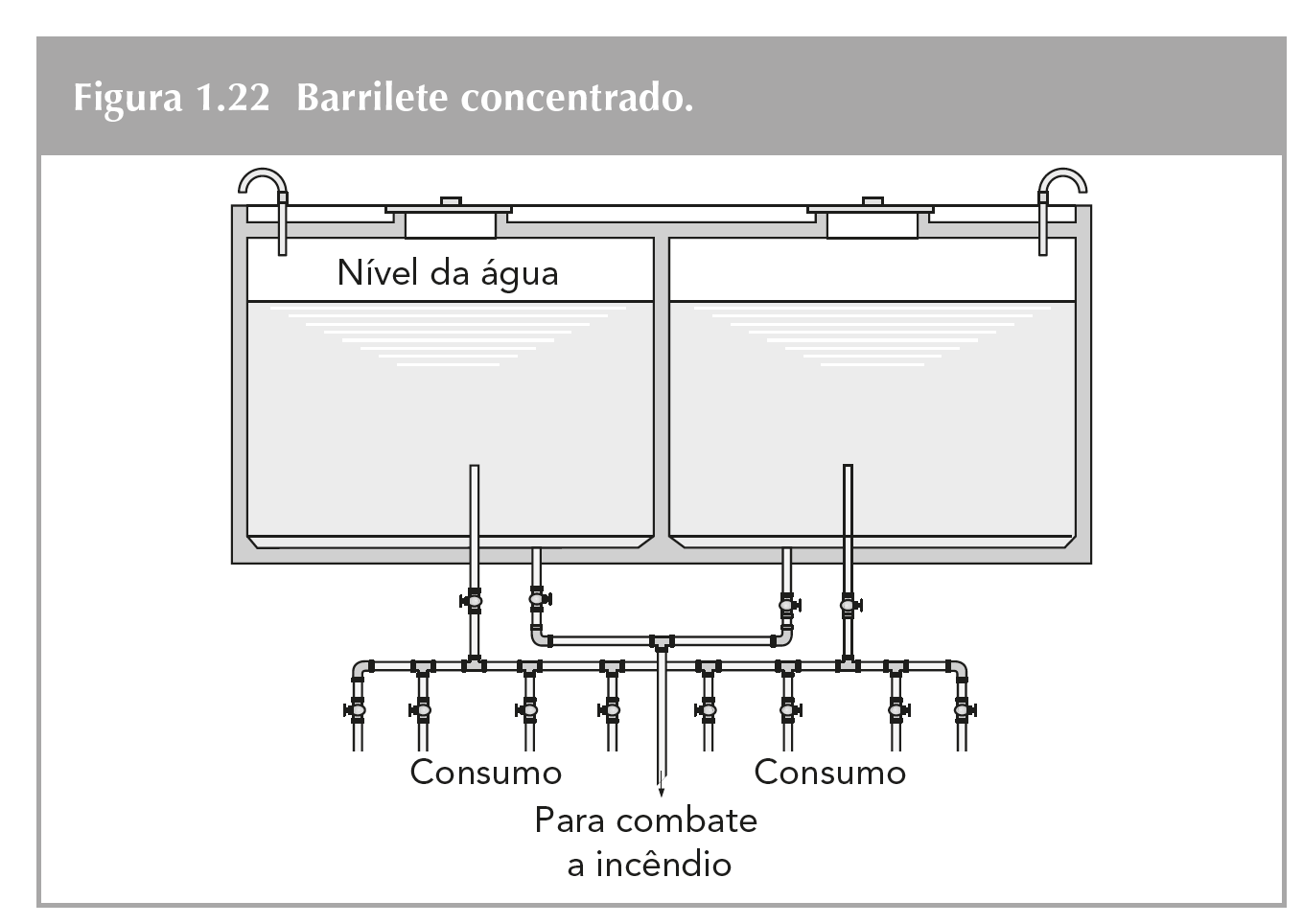 Adicione aqui o Texto
Instalações prediais hidráulico-sanitárias – Roberto de Carvalho Júnior
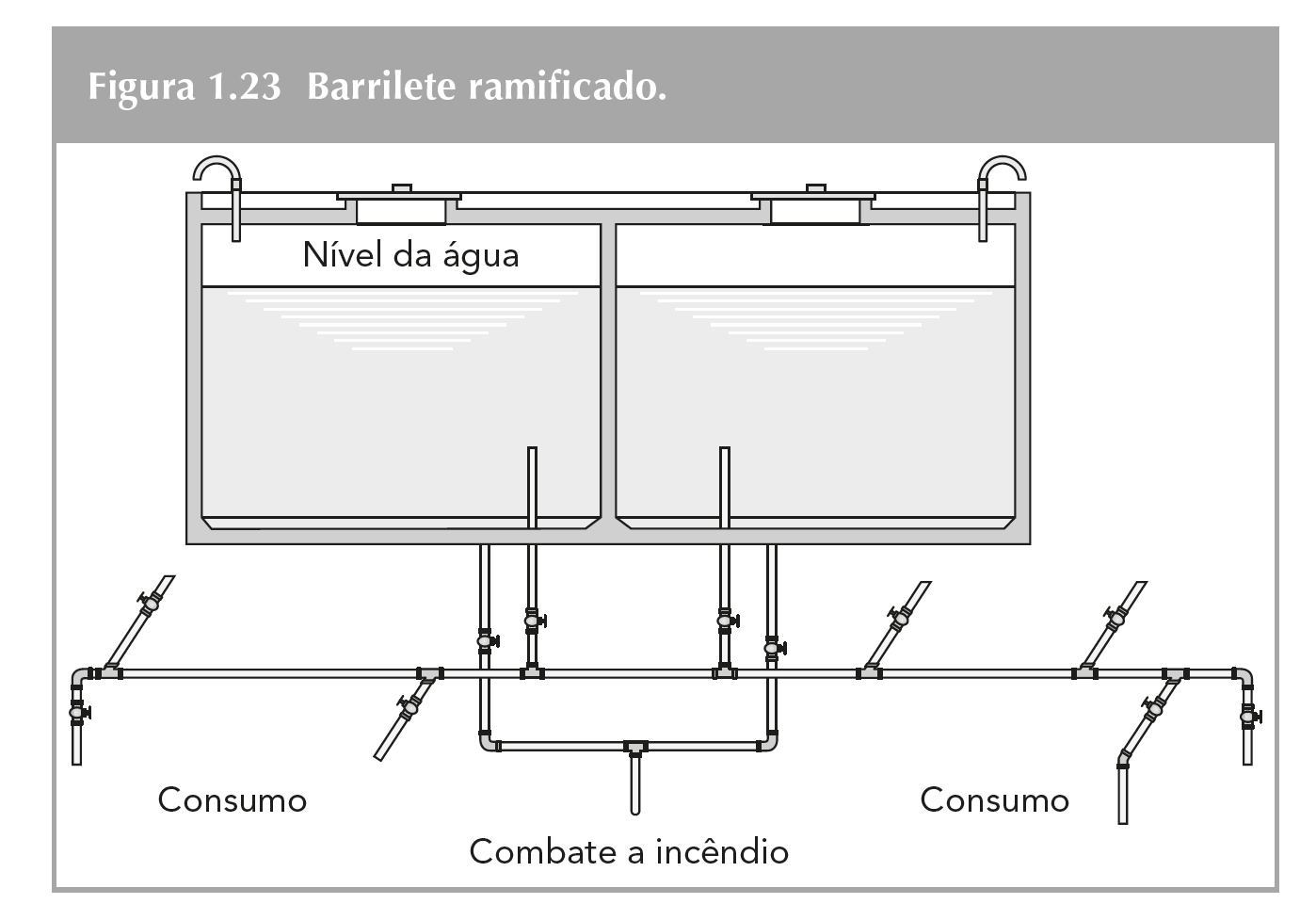 Adicione aqui o Texto
Instalações prediais hidráulico-sanitárias – Roberto de Carvalho Júnior
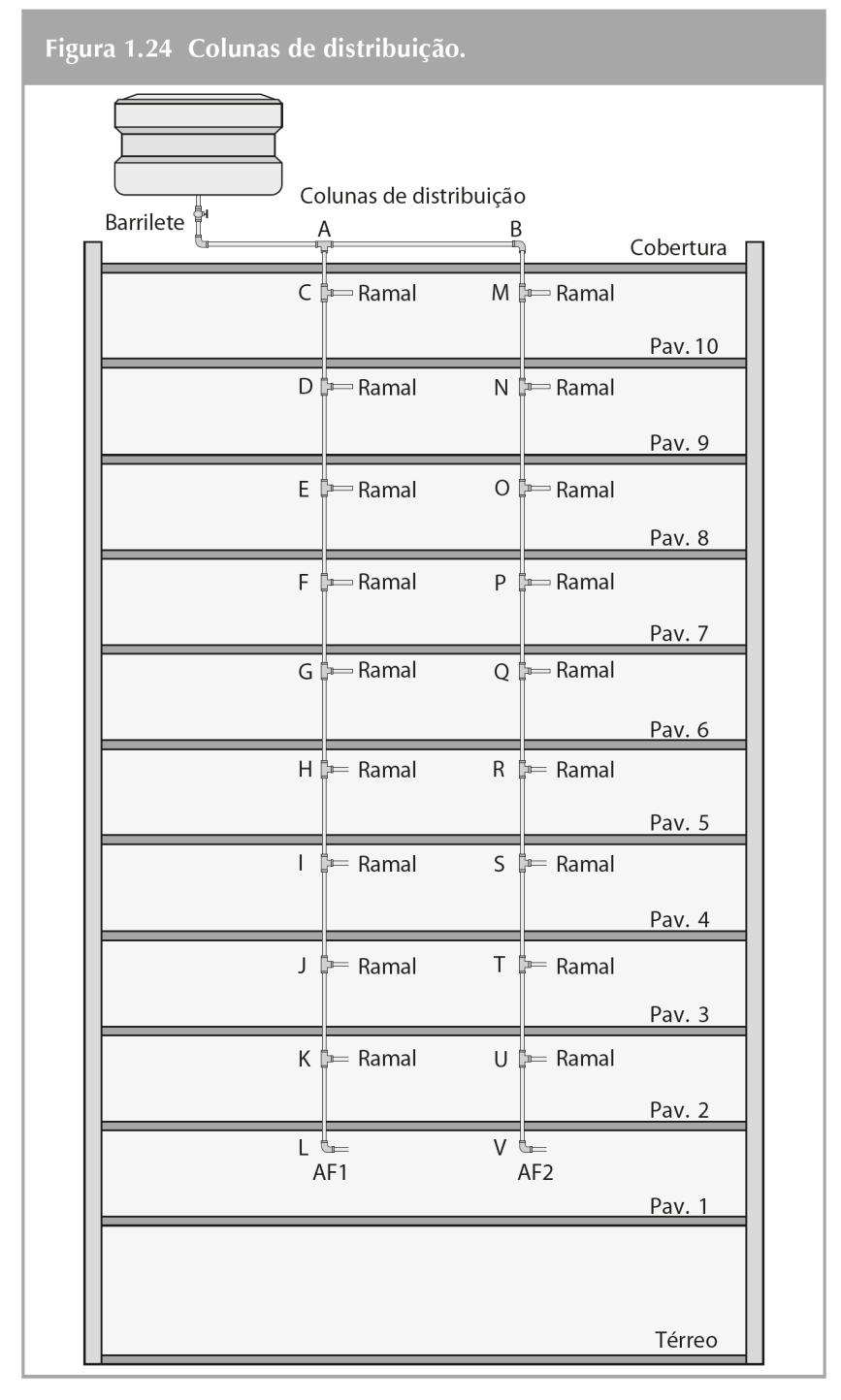 Adicione aqui o Texto
Instalações prediais hidráulico-sanitárias – Roberto de Carvalho Júnior
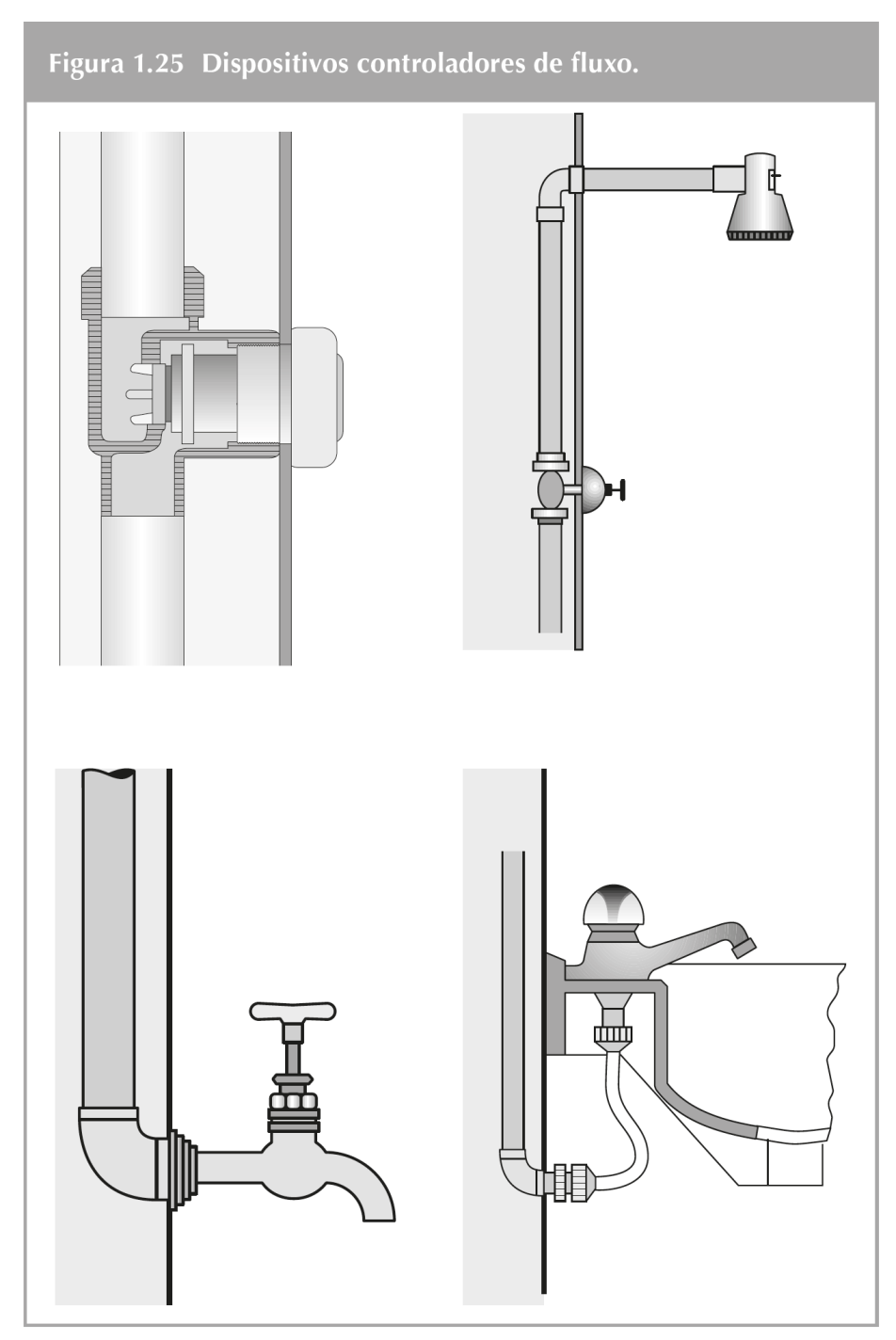 Adicione aqui o Texto
Instalações prediais hidráulico-sanitárias – Roberto de Carvalho Júnior
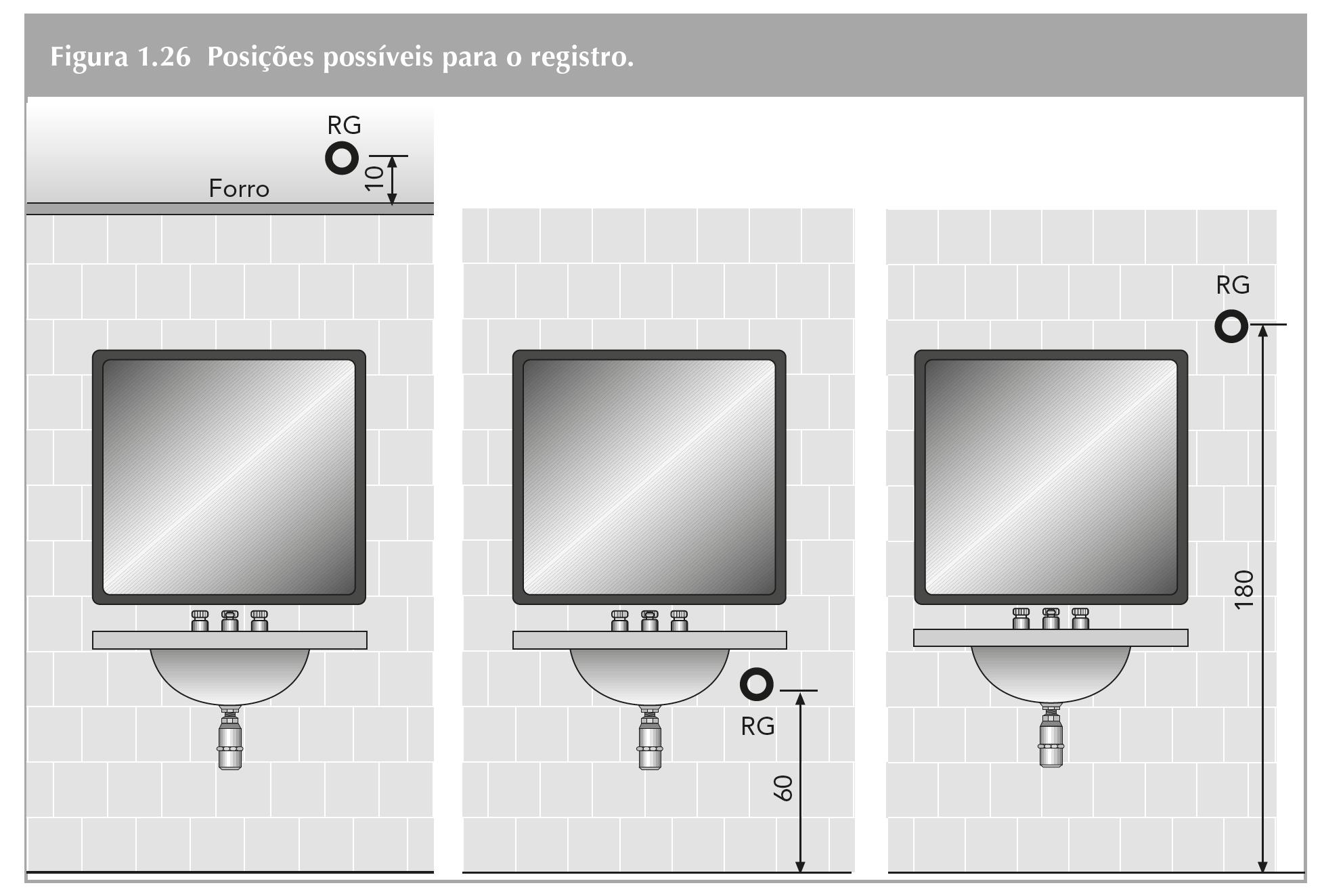 Adicione aqui o Texto
Instalações prediais hidráulico-sanitárias – Roberto de Carvalho Júnior
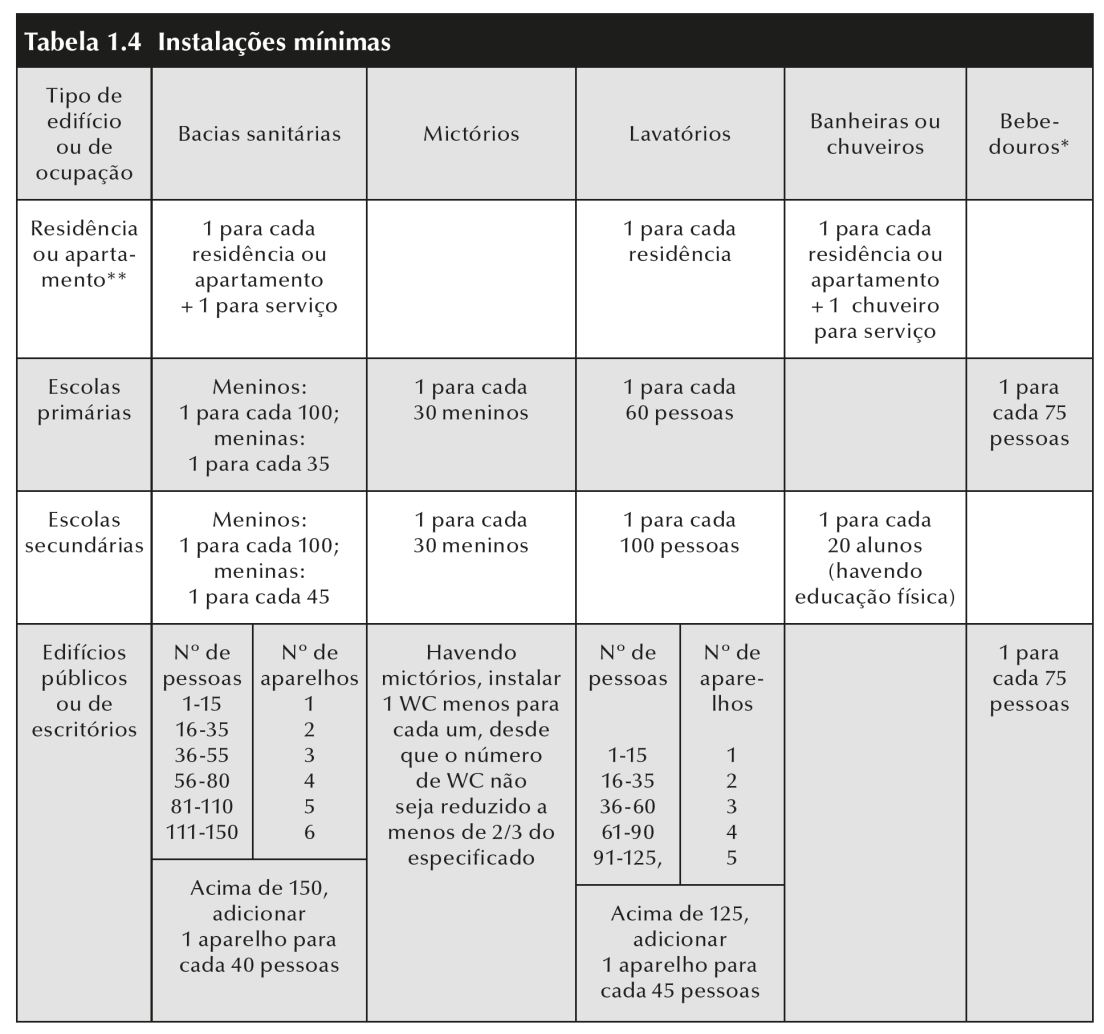 Adicione aqui o Texto
Instalações prediais hidráulico-sanitárias – Roberto de Carvalho Júnior
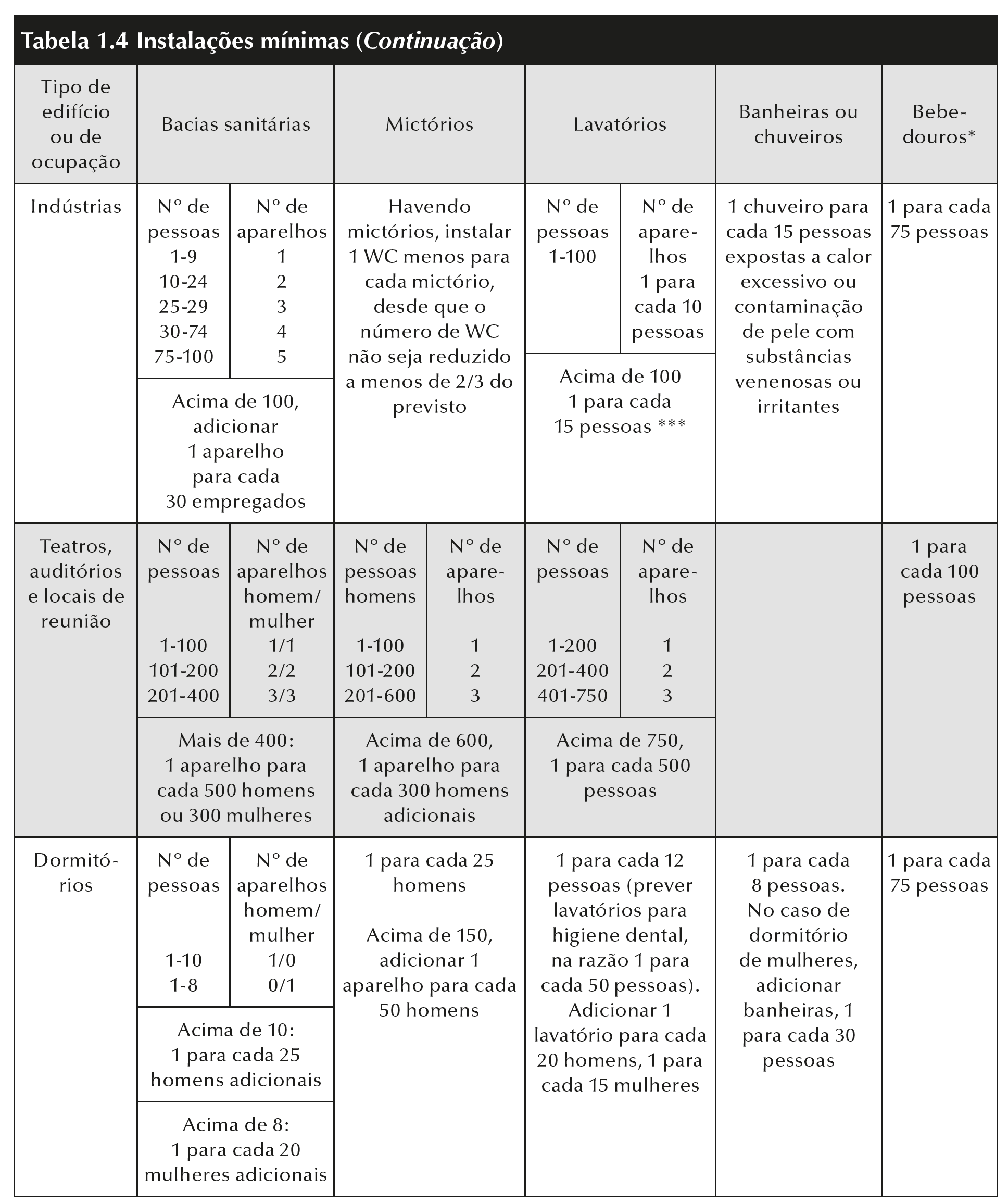 Adicione aqui o Texto
Instalações prediais hidráulico-sanitárias – Roberto de Carvalho Júnior
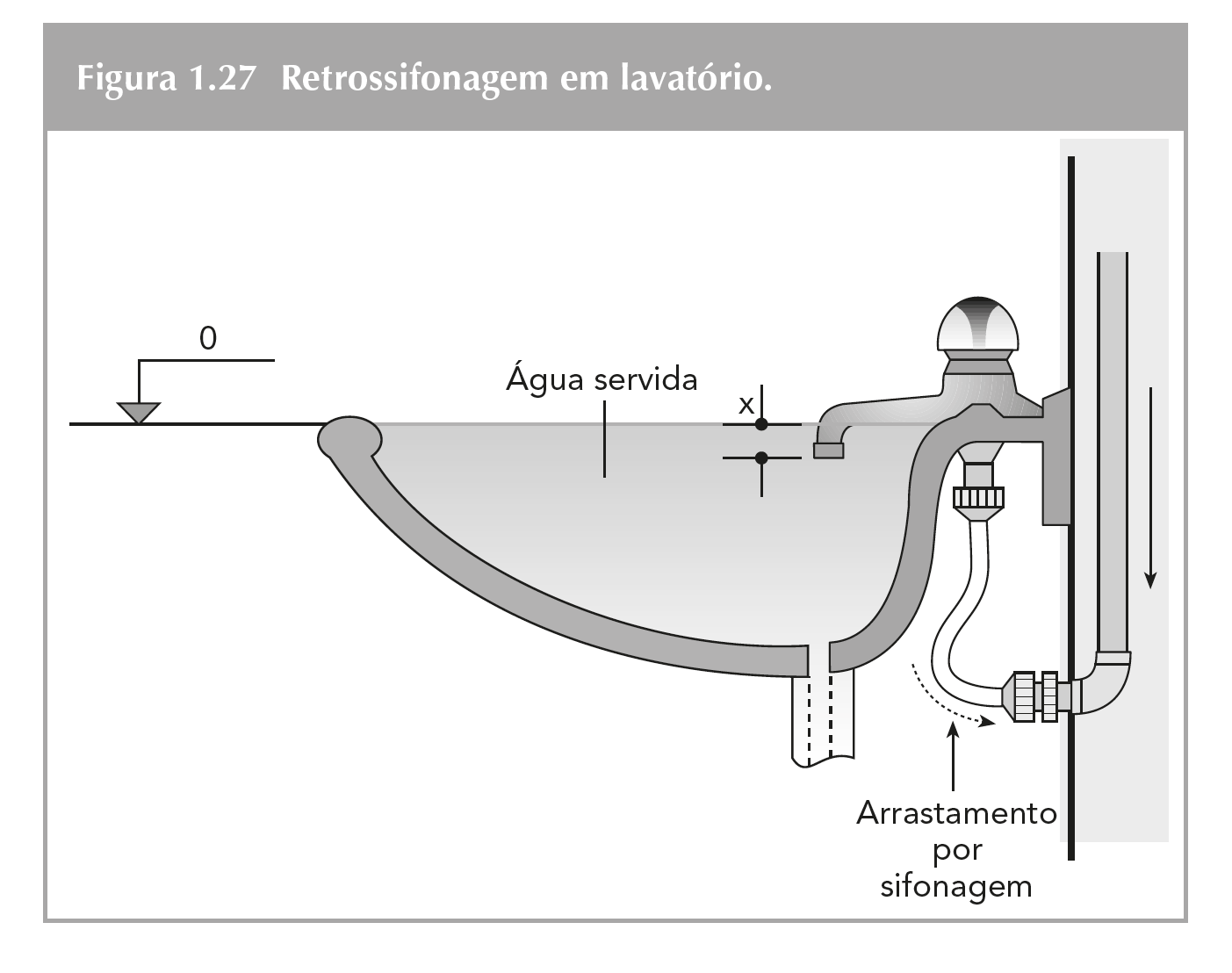 Adicione aqui o Texto
Instalações prediais hidráulico-sanitárias – Roberto de Carvalho Júnior
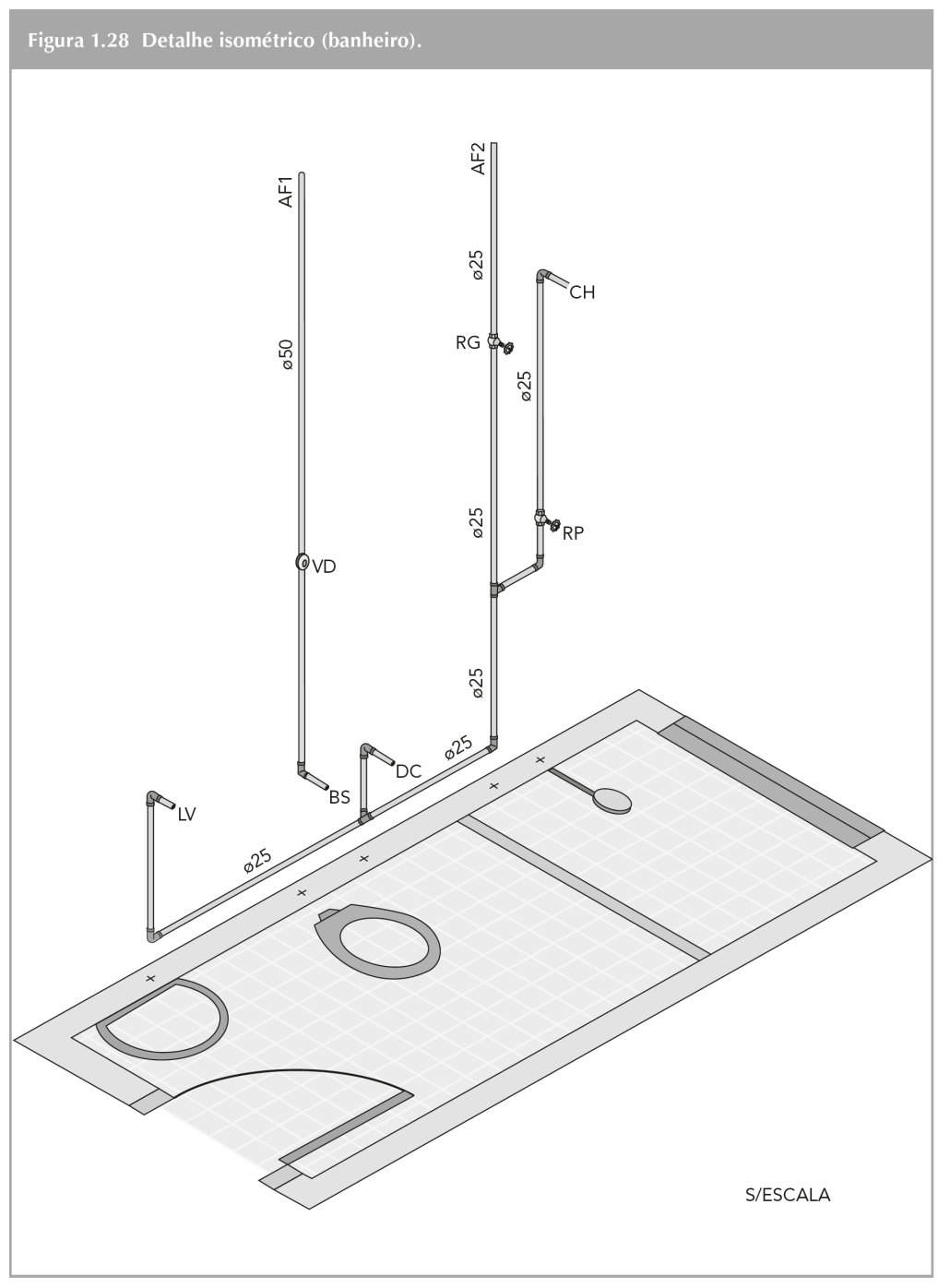 Adicione aqui o Texto
Instalações prediais hidráulico-sanitárias – Roberto de Carvalho Júnior
Adicione aqui o Texto
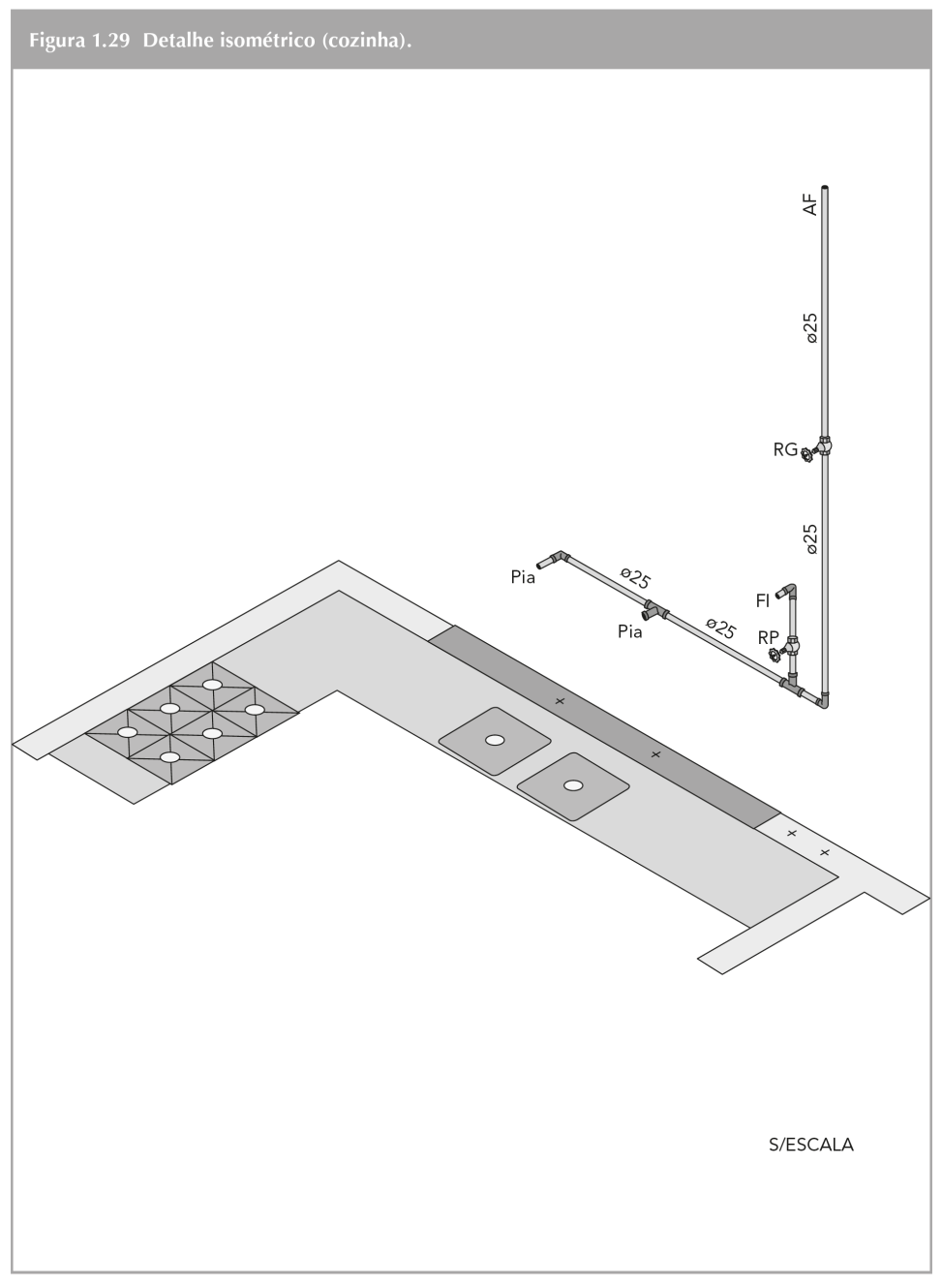 Instalações prediais hidráulico-sanitárias – Roberto de Carvalho Júnior
Adicione aqui o Texto
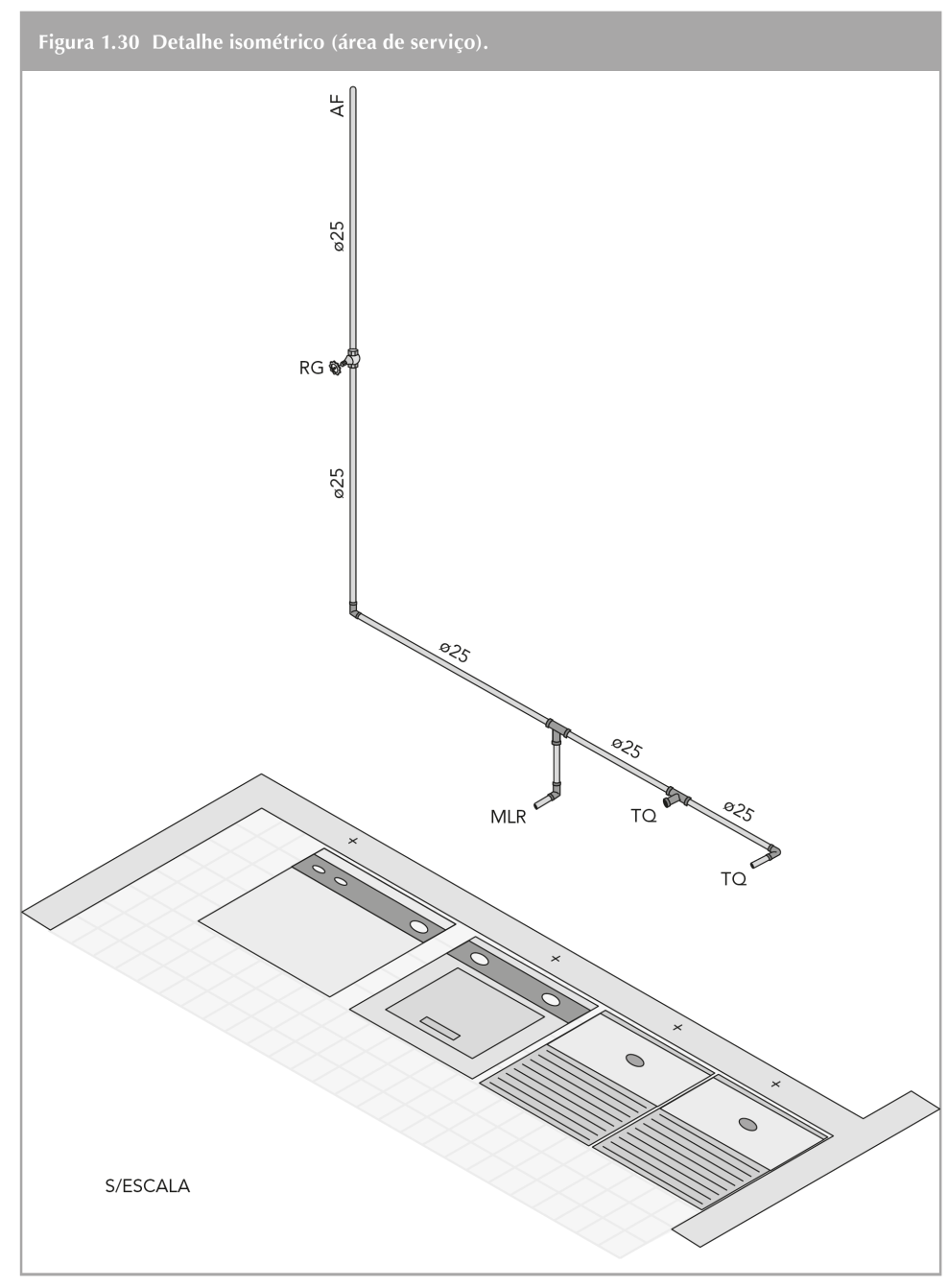 Instalações prediais hidráulico-sanitárias – Roberto de Carvalho Júnior
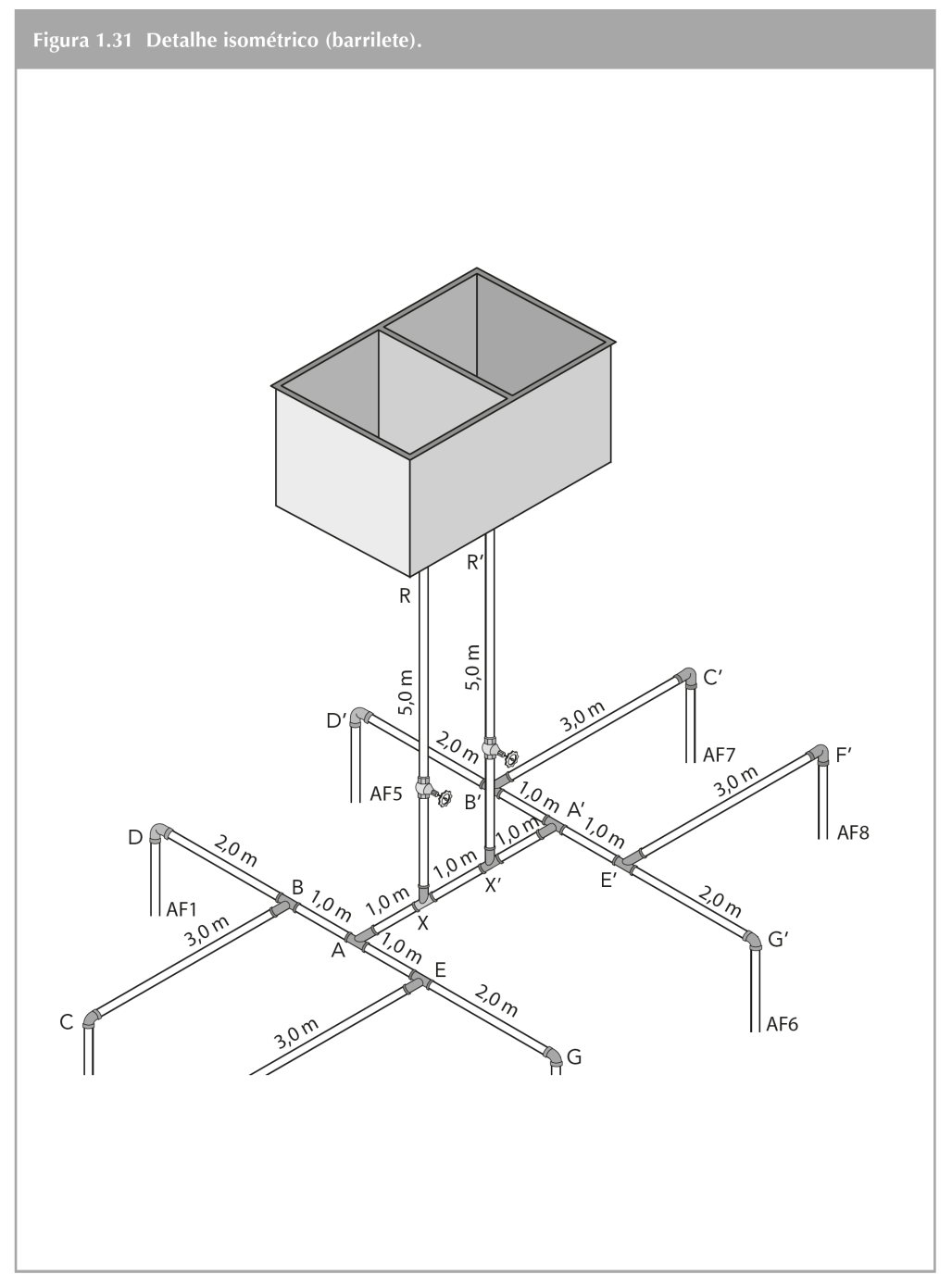 Adicione aqui o Texto
Instalações prediais hidráulico-sanitárias – Roberto de Carvalho Júnior
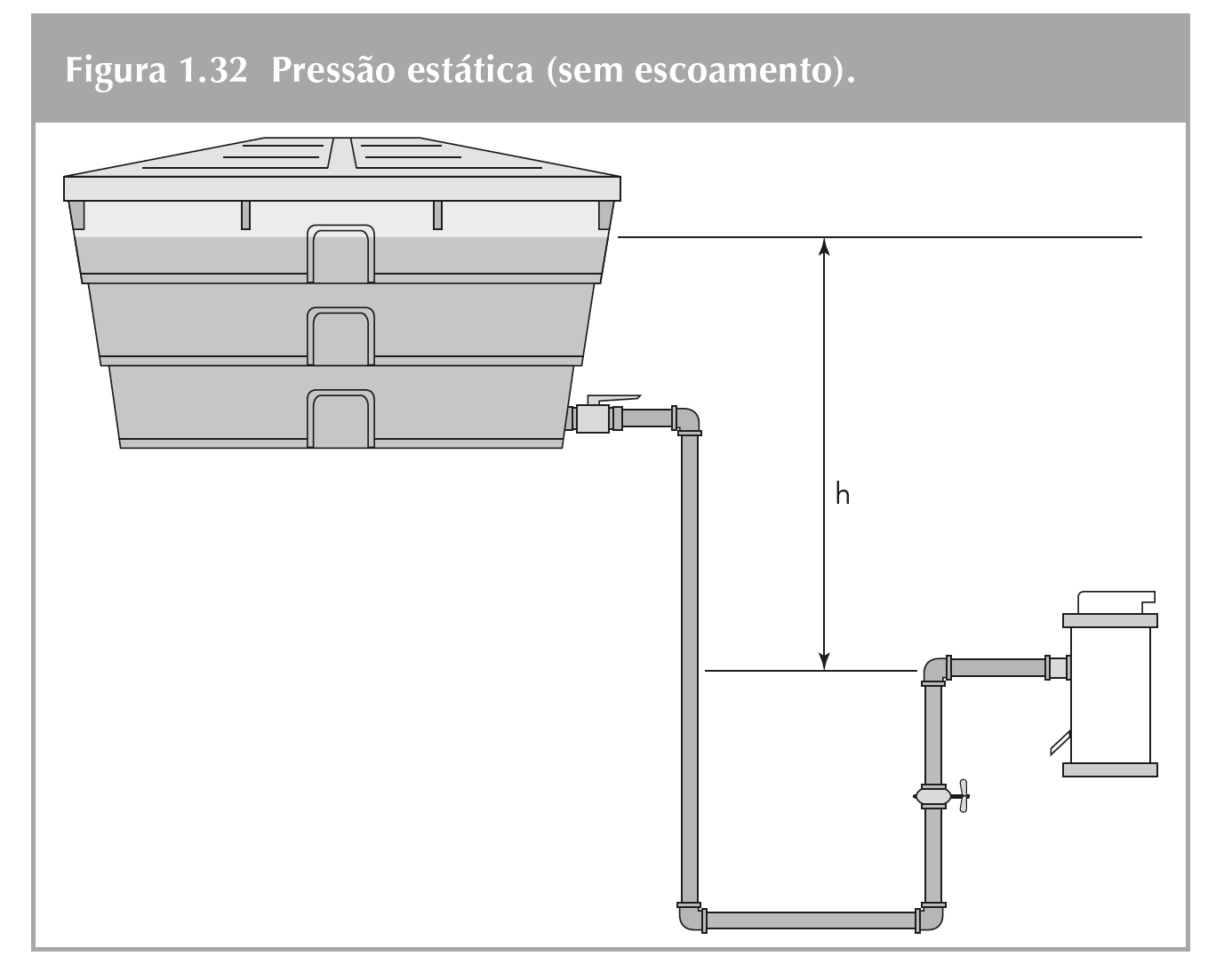 Adicione aqui o Texto
Instalações prediais hidráulico-sanitárias – Roberto de Carvalho Júnior
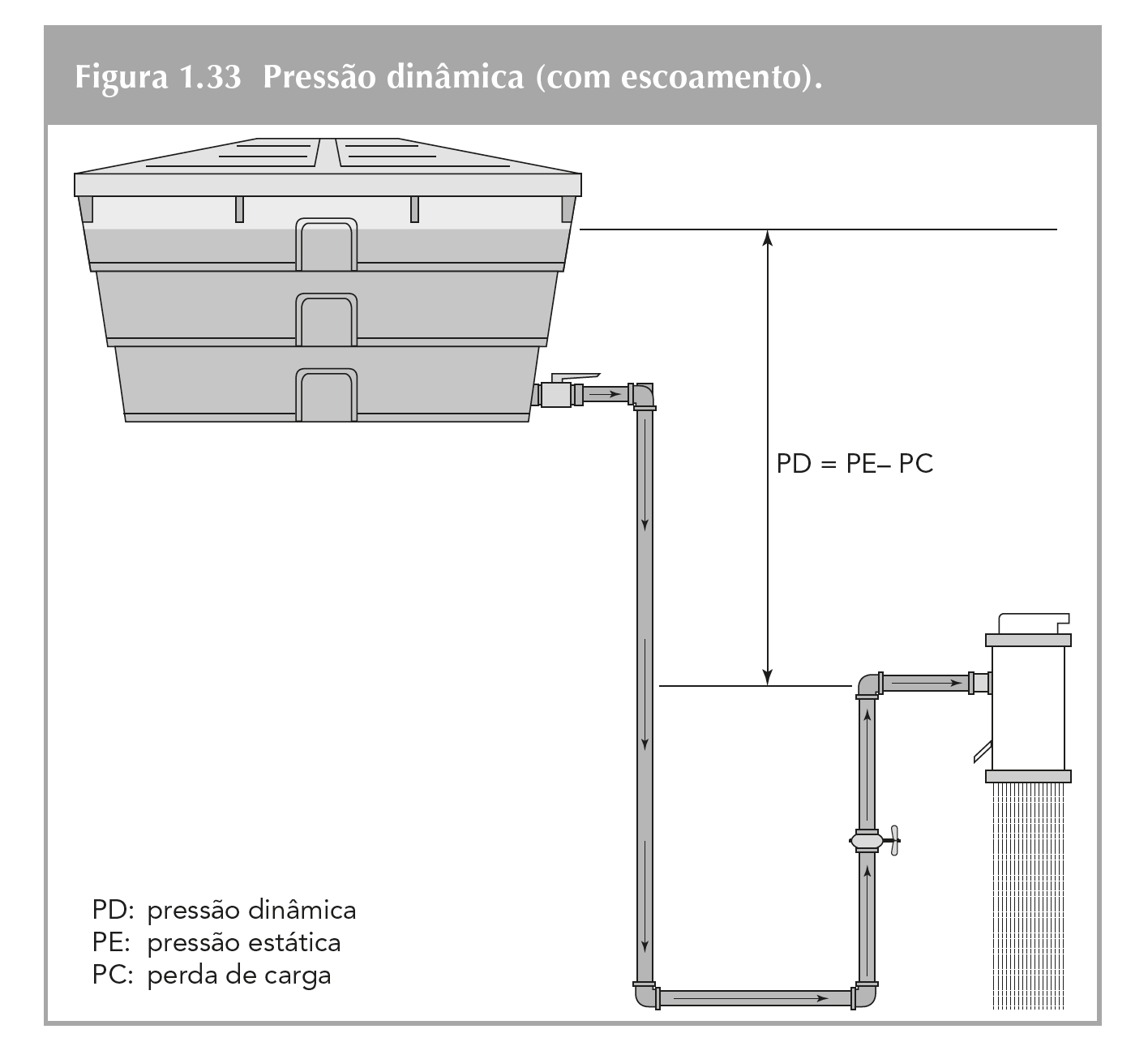 Adicione aqui o Texto
Instalações prediais hidráulico-sanitárias – Roberto de Carvalho Júnior
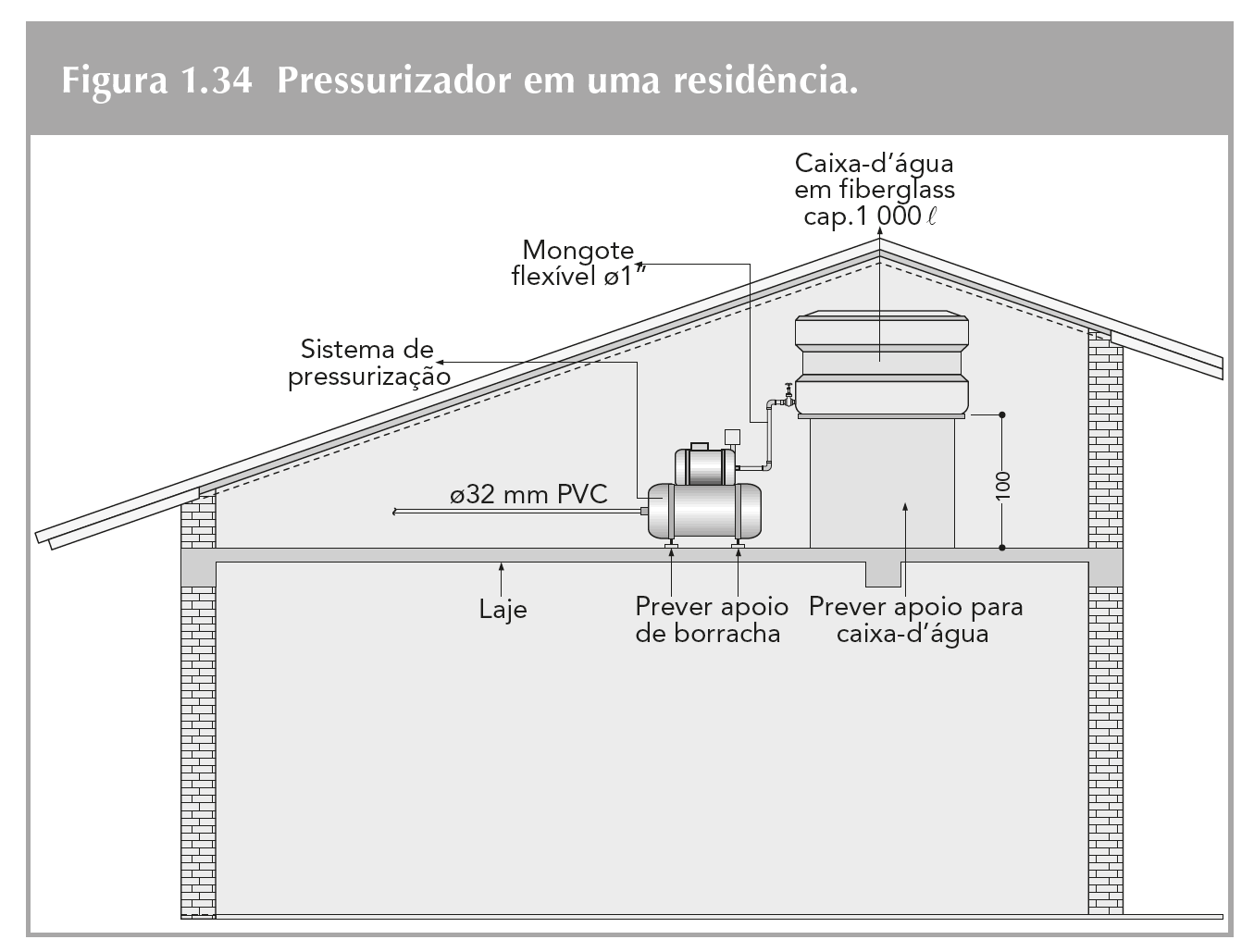 Adicione aqui o Texto
Instalações prediais hidráulico-sanitárias – Roberto de Carvalho Júnior
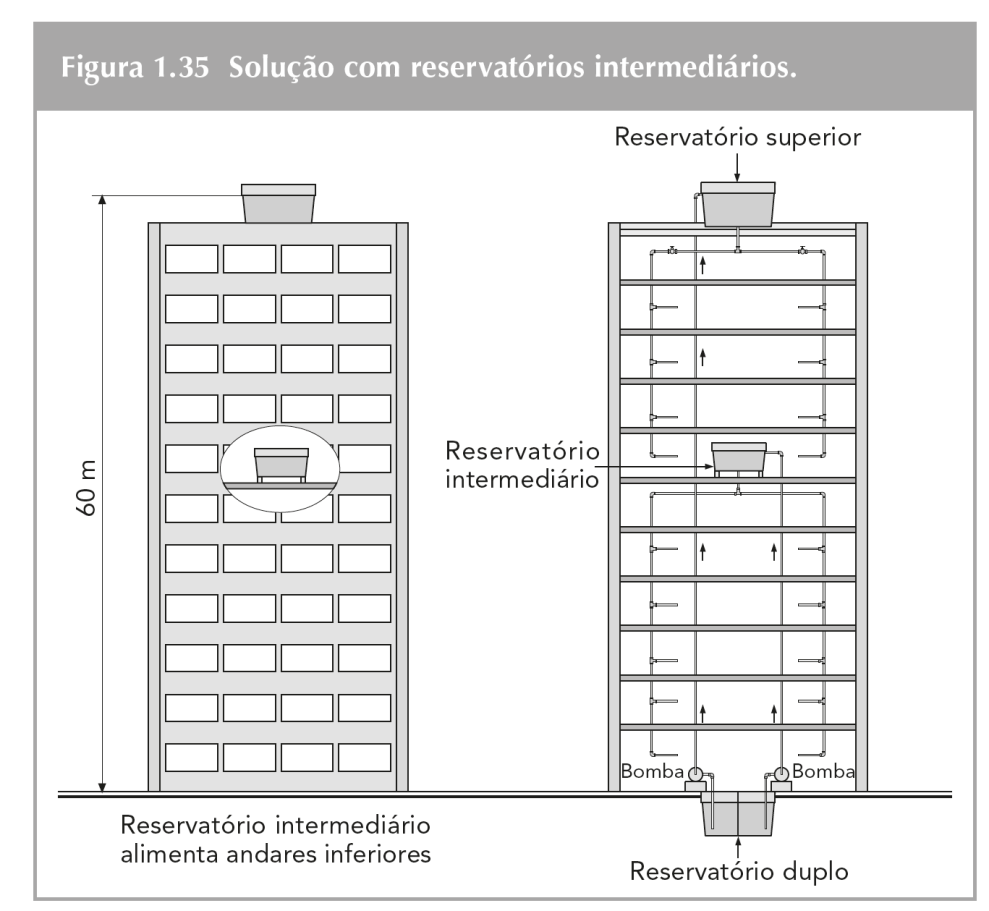 Adicione aqui o Texto
Instalações prediais hidráulico-sanitárias – Roberto de Carvalho Júnior
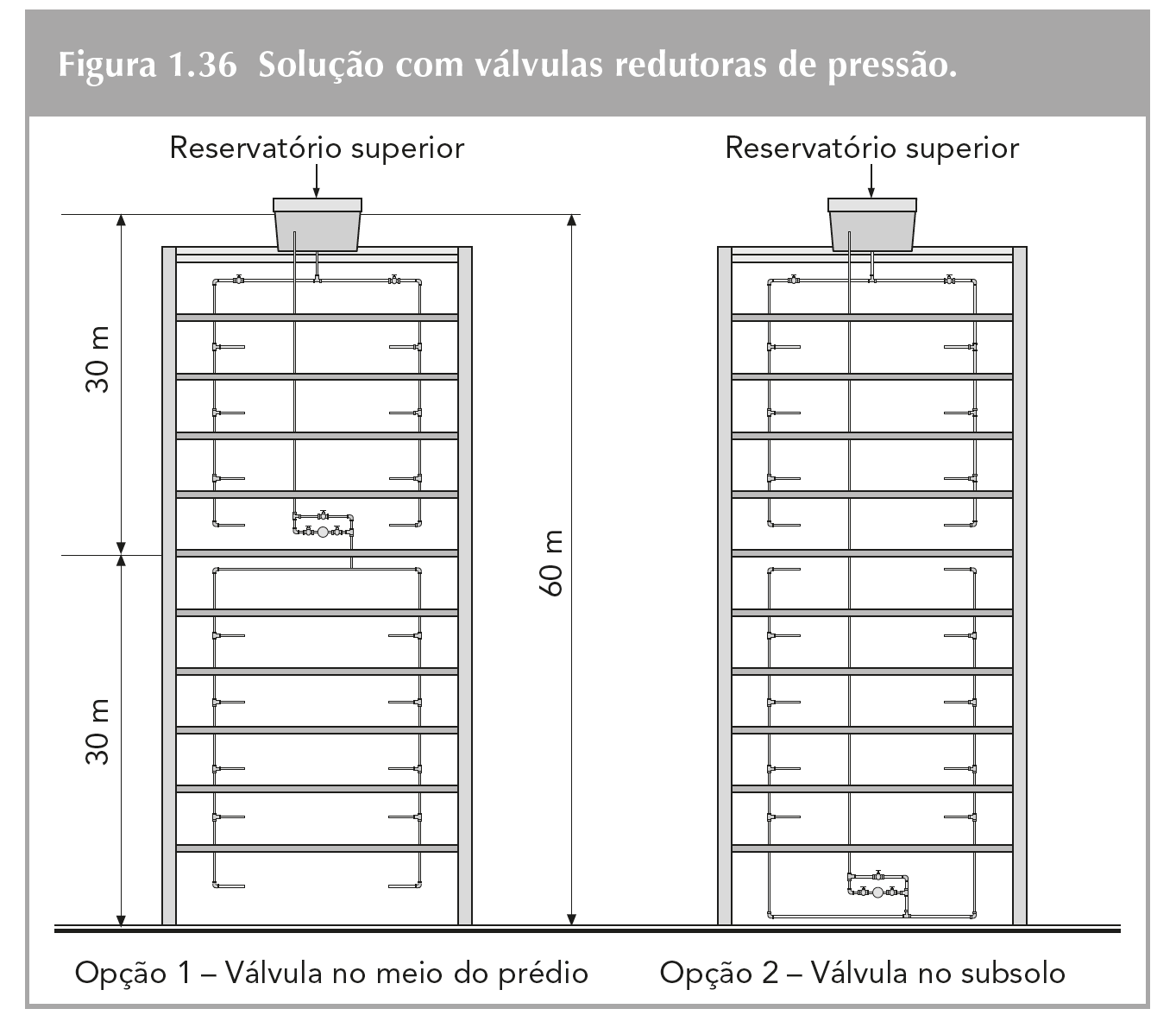 Adicione aqui o Texto
Instalações prediais hidráulico-sanitárias – Roberto de Carvalho Júnior
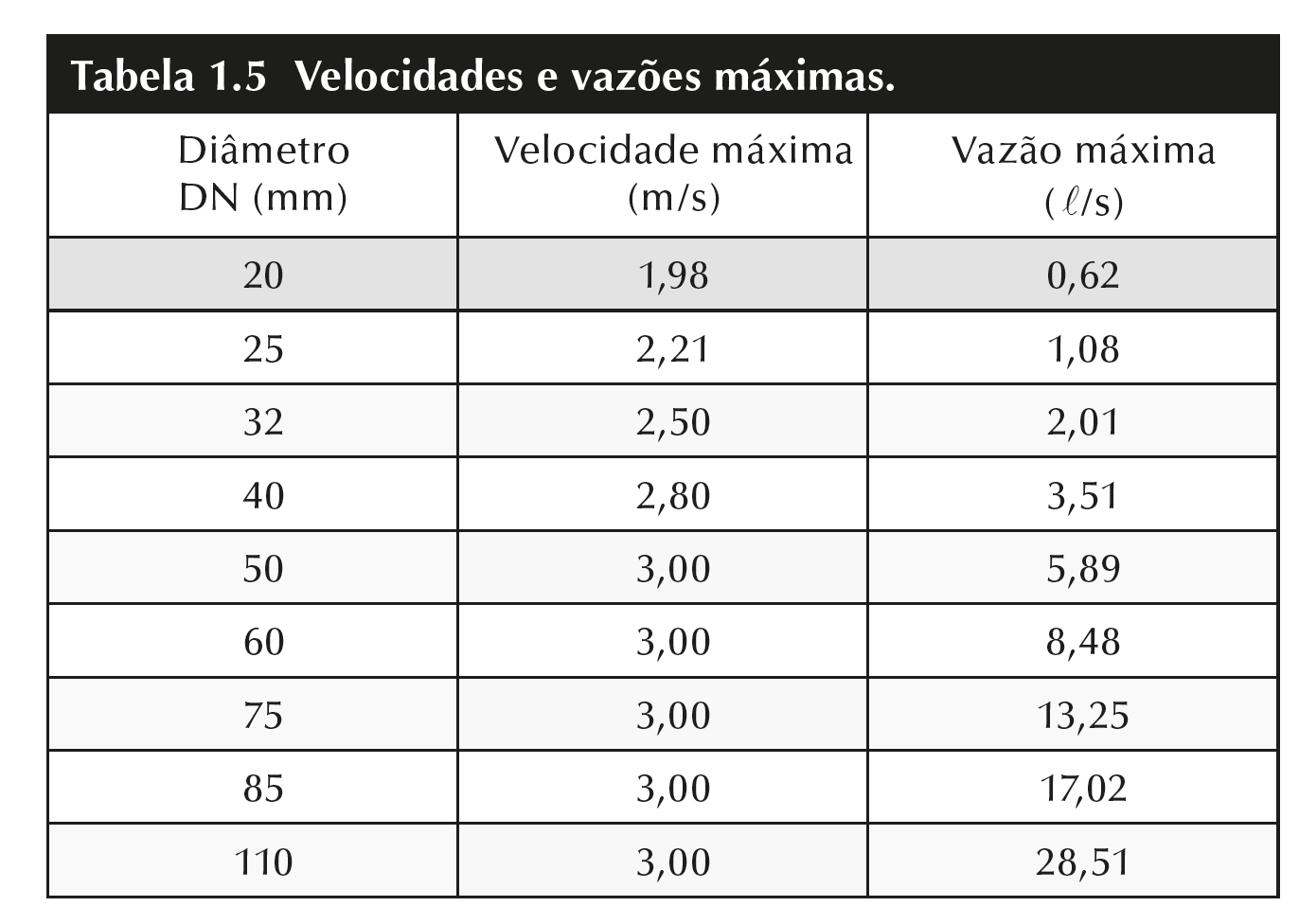 Adicione aqui o Texto
Instalações prediais hidráulico-sanitárias – Roberto de Carvalho Júnior
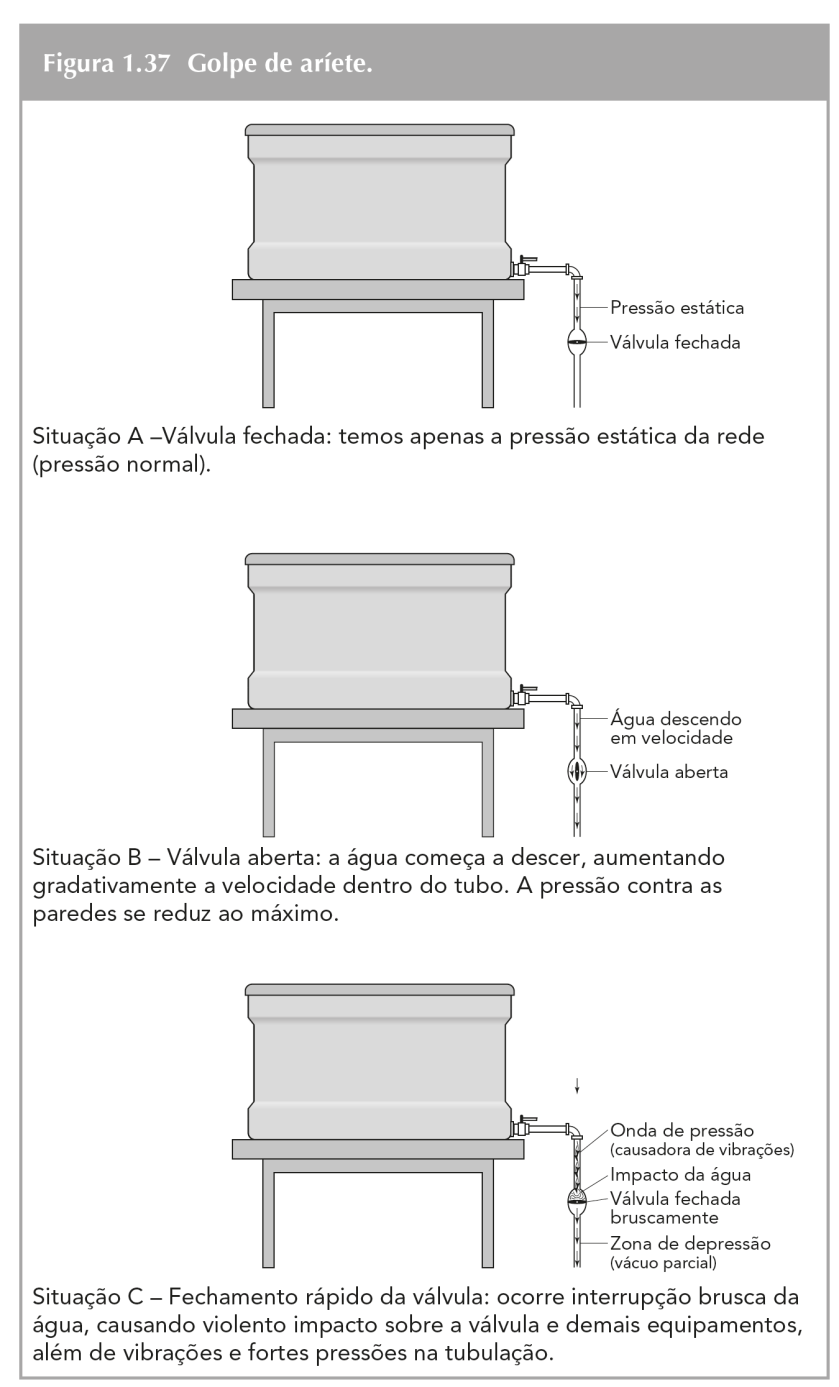 Adicione aqui o Texto
Instalações prediais hidráulico-sanitárias – Roberto de Carvalho Júnior
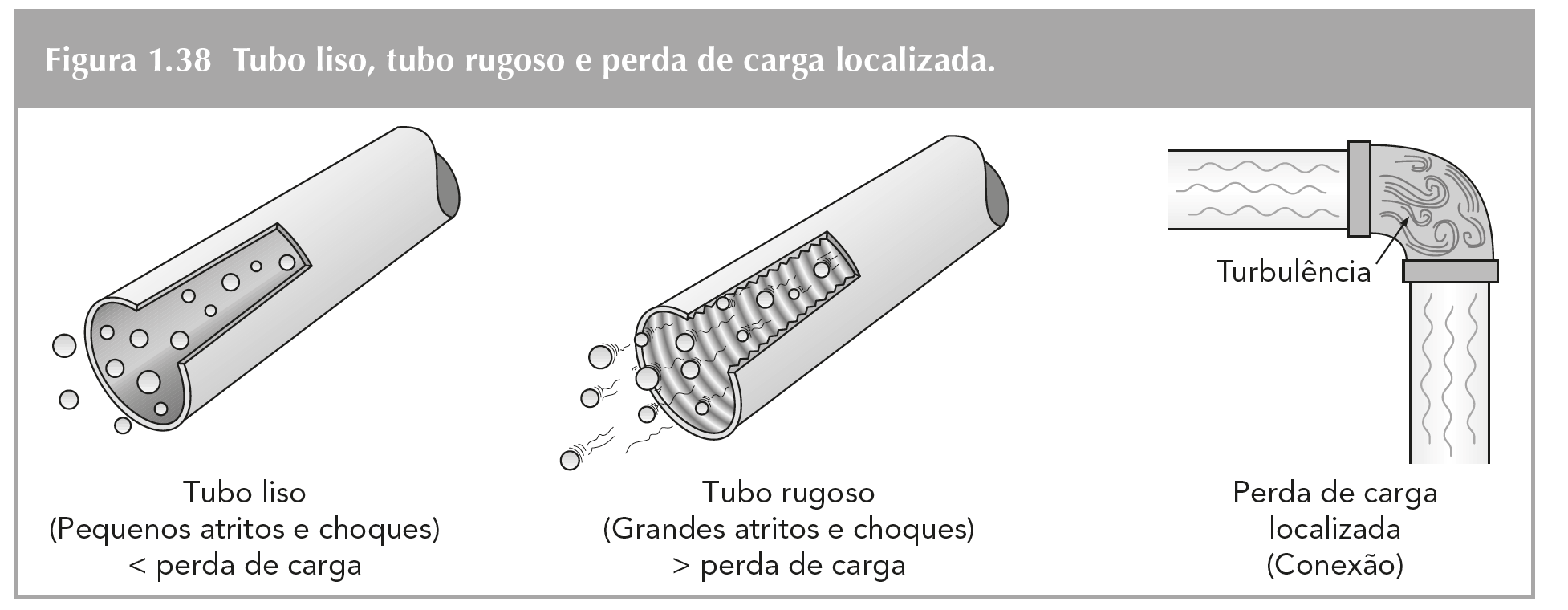 Adicione aqui o Texto
Instalações prediais hidráulico-sanitárias – Roberto de Carvalho Júnior
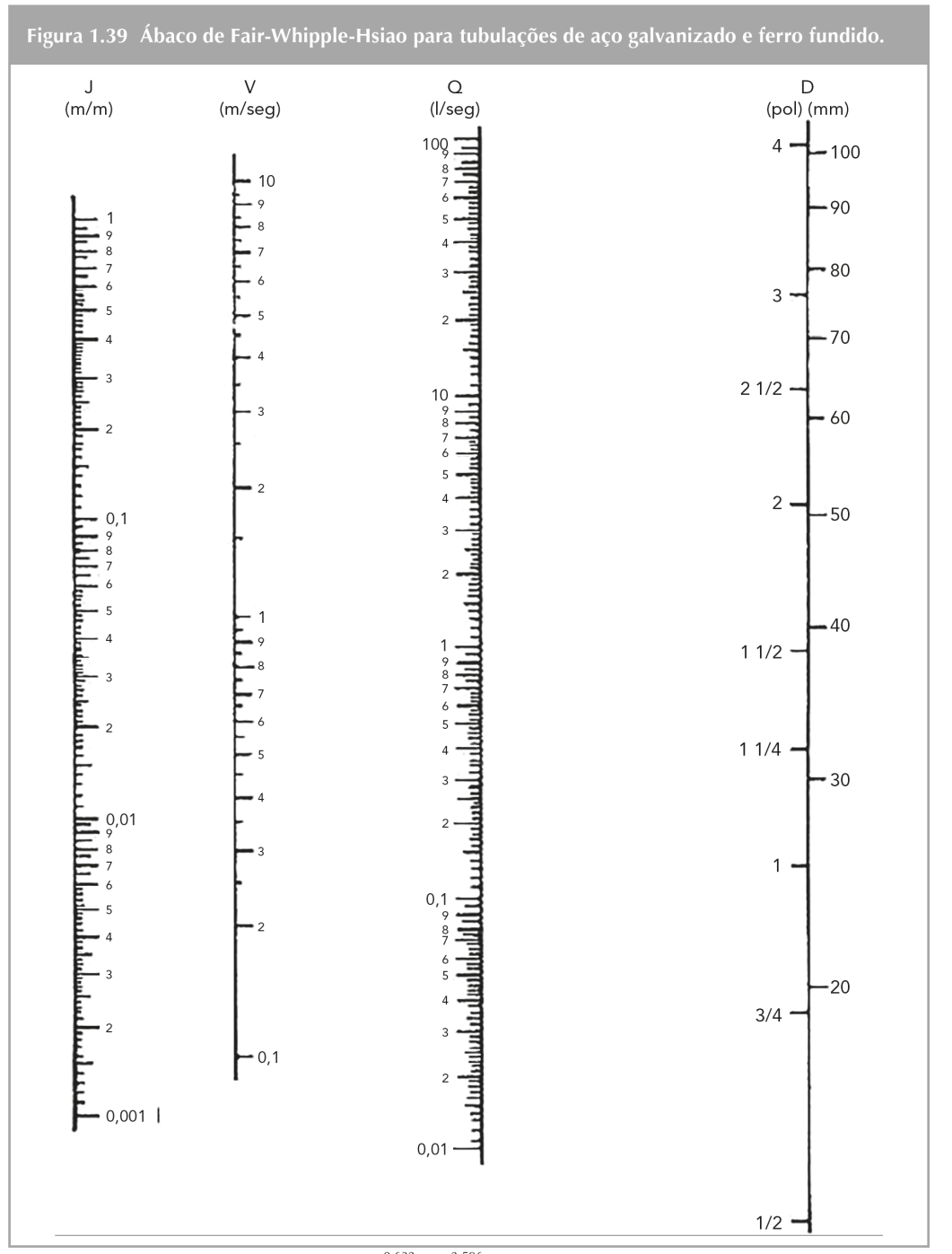 Adicione aqui o Texto
Instalações prediais hidráulico-sanitárias – Roberto de Carvalho Júnior
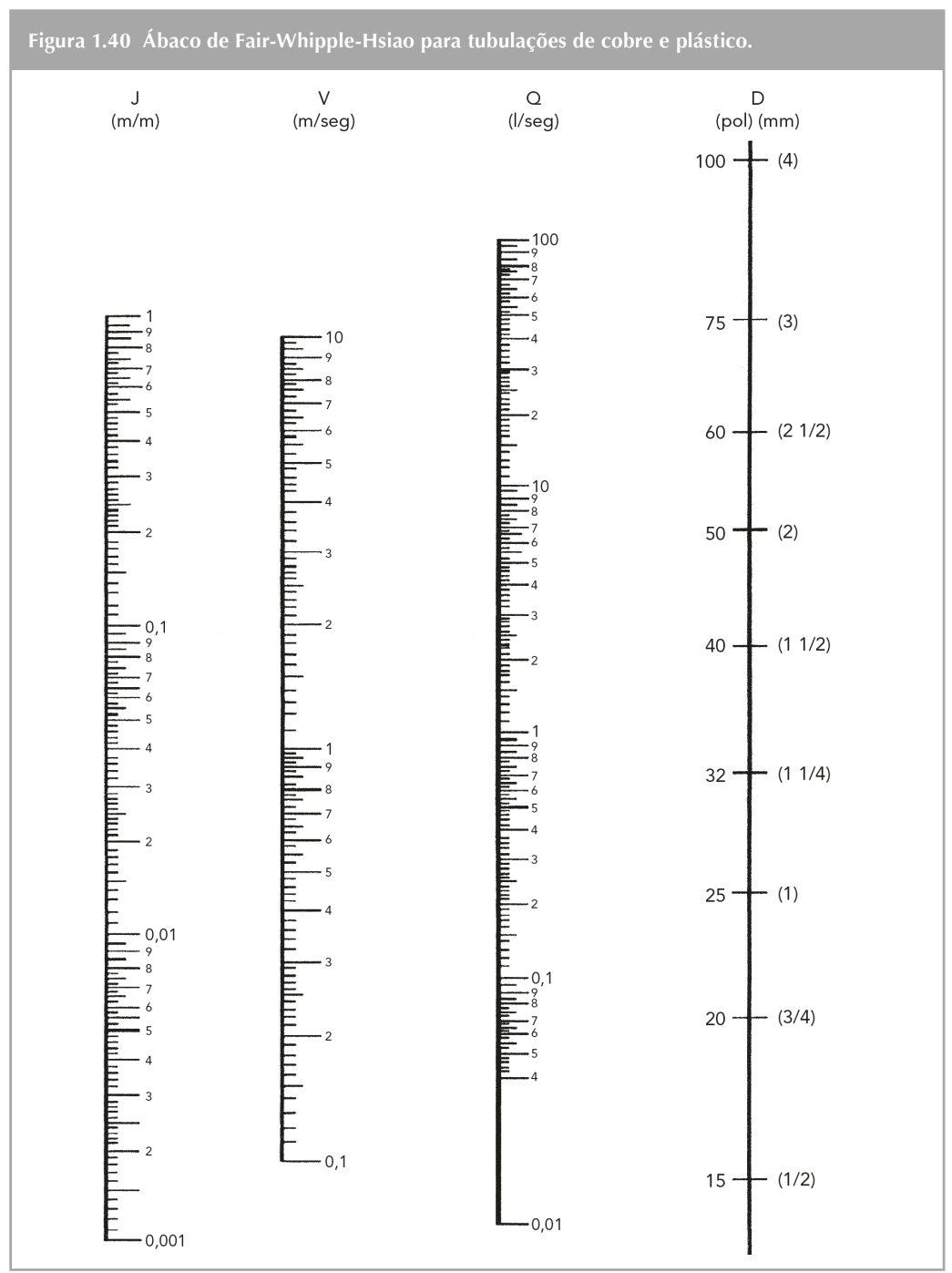 Adicione aqui o Texto
Instalações prediais hidráulico-sanitárias – Roberto de Carvalho Júnior
Adicione aqui o Texto
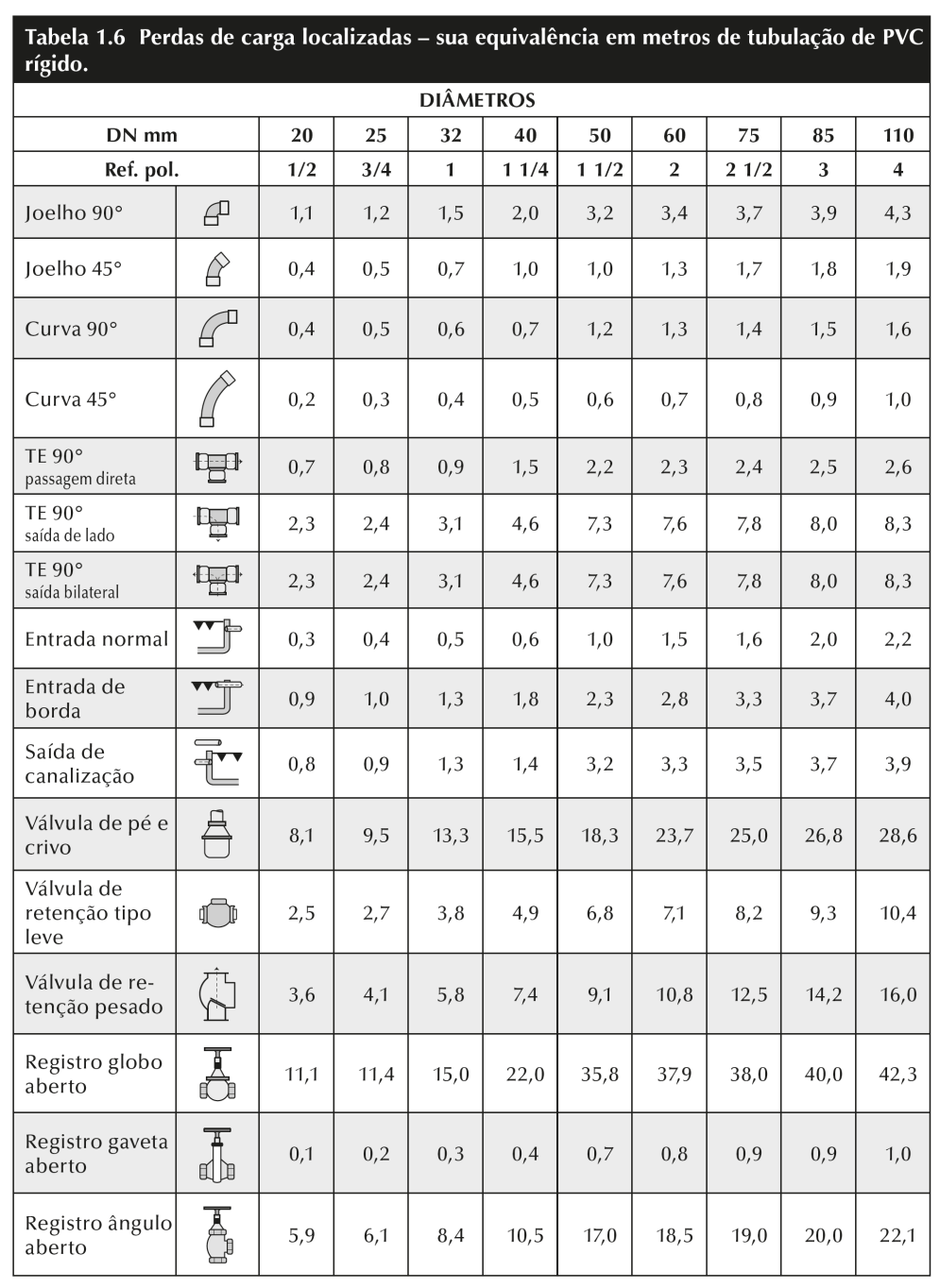 Instalações prediais hidráulico-sanitárias – Roberto de Carvalho Júnior
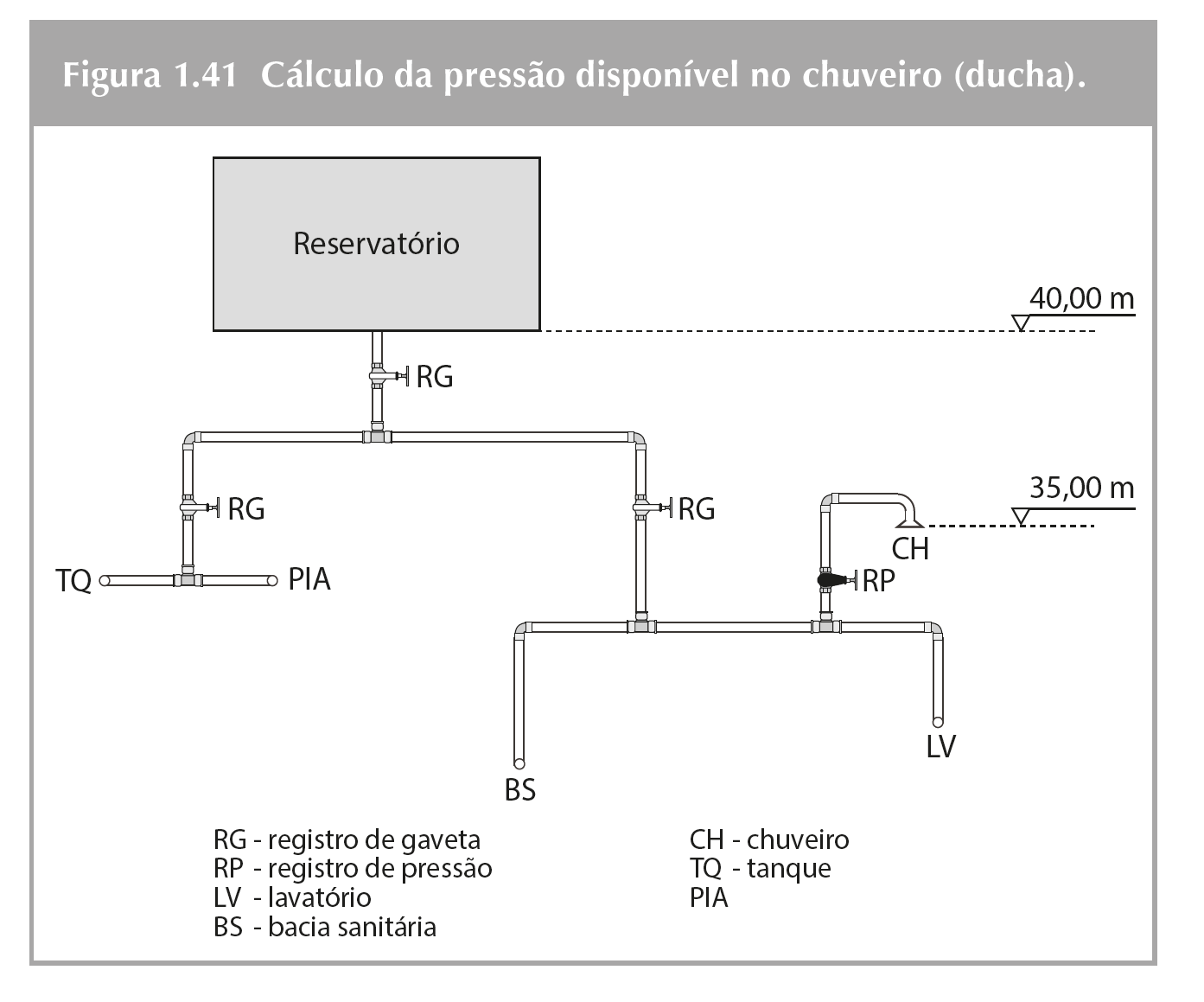 Adicione aqui o Texto
Instalações prediais hidráulico-sanitárias – Roberto de Carvalho Júnior
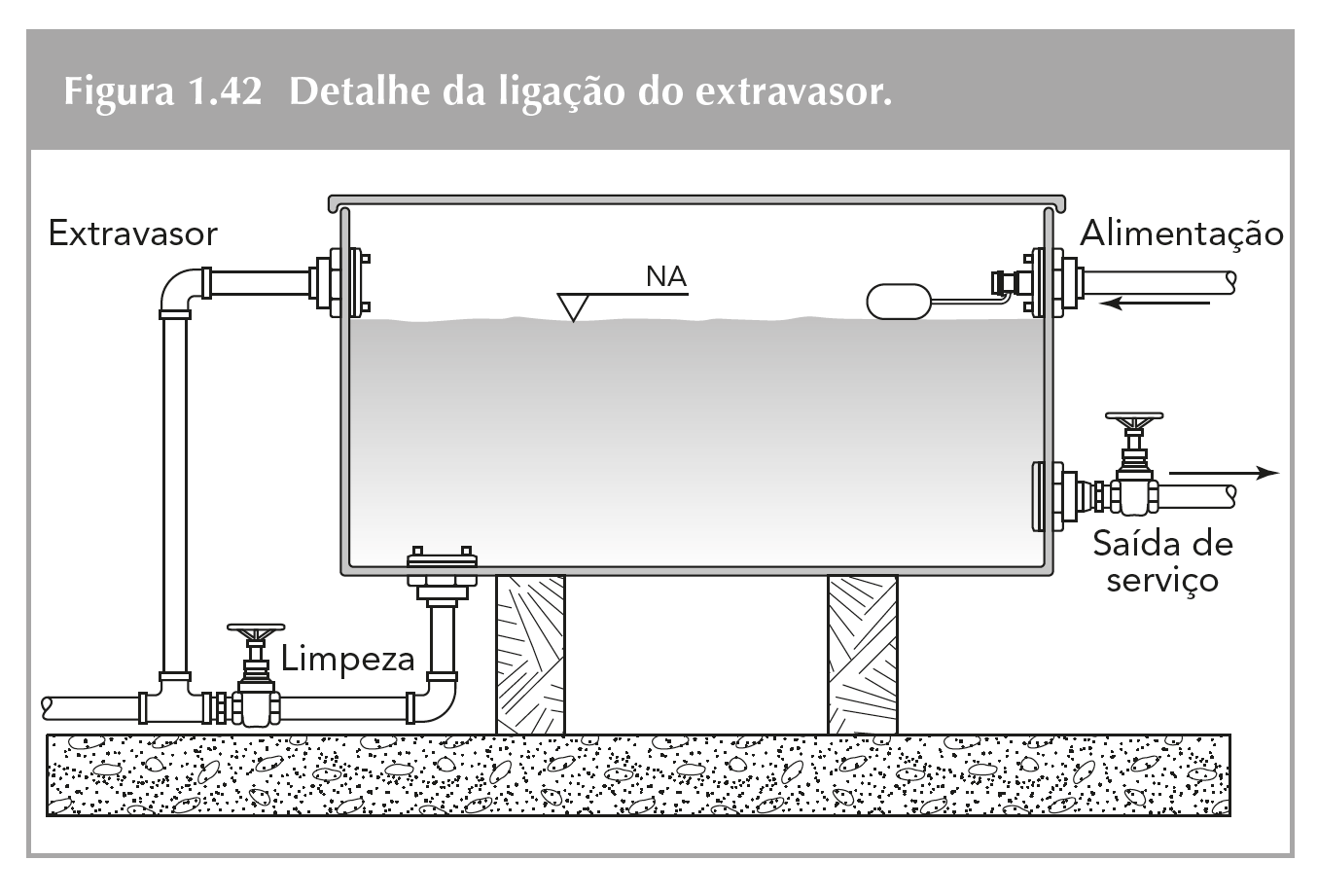 Adicione aqui o Texto
Instalações prediais hidráulico-sanitárias – Roberto de Carvalho Júnior
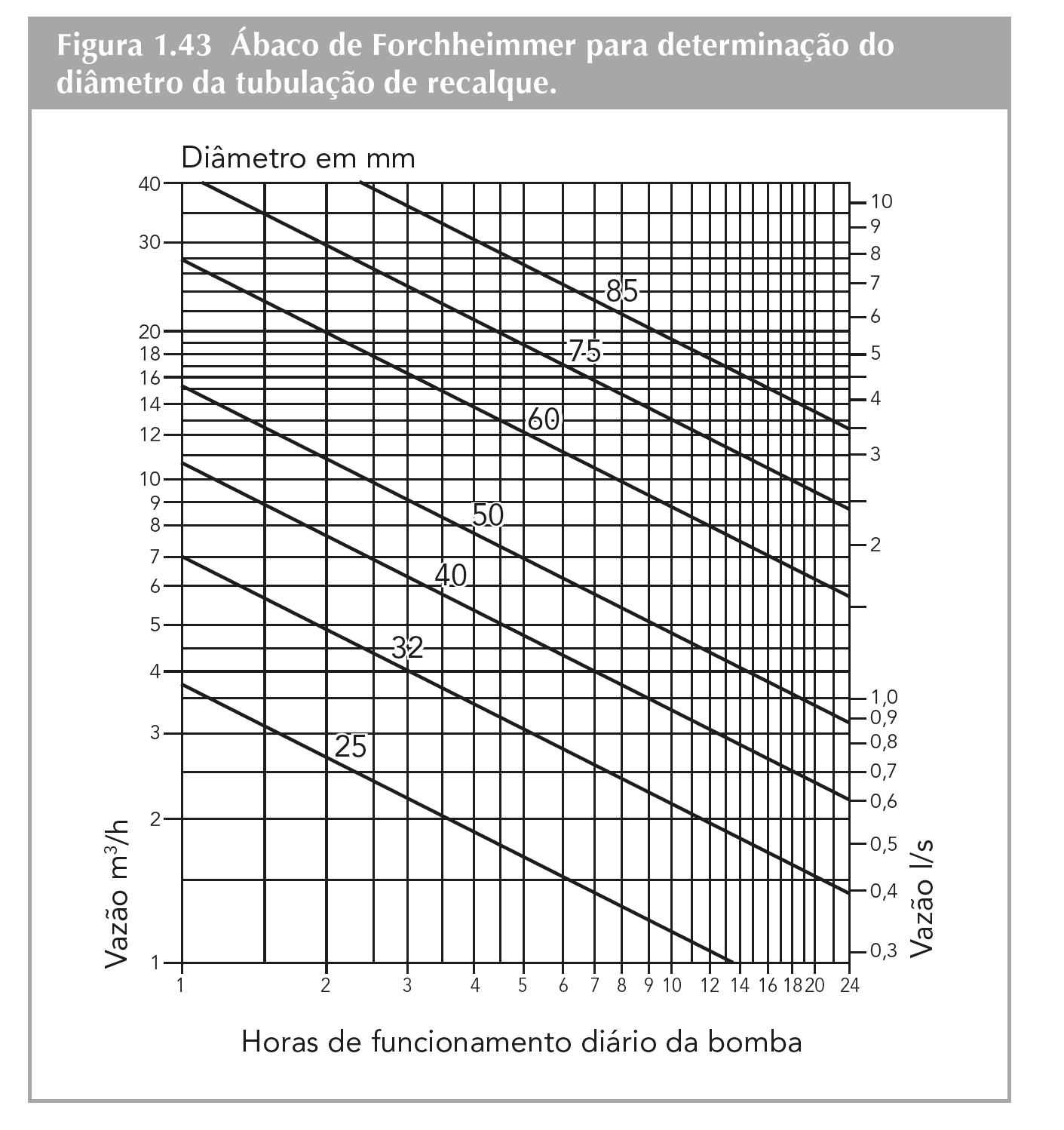 Adicione aqui o Texto
Instalações prediais hidráulico-sanitárias – Roberto de Carvalho Júnior
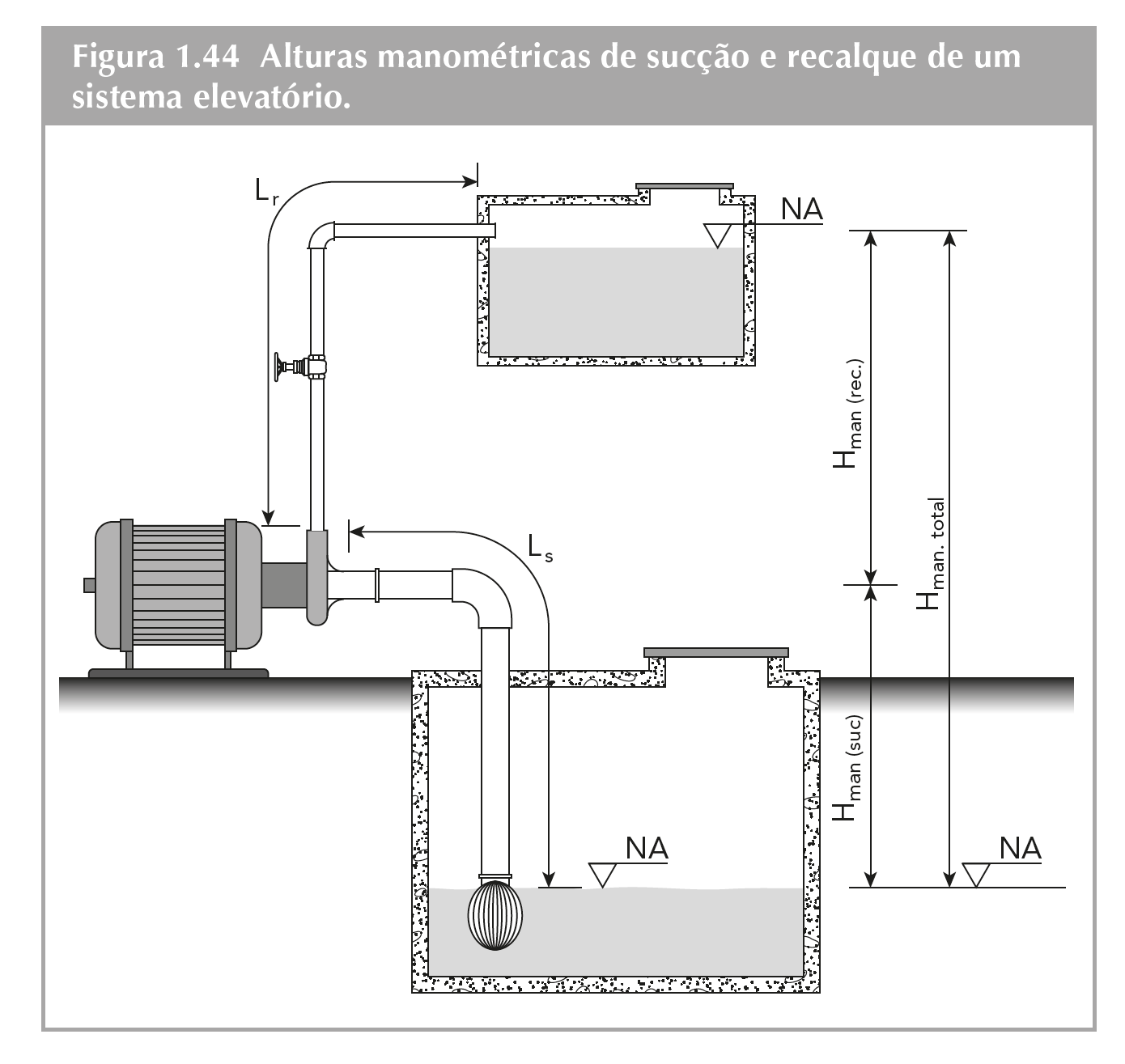 Adicione aqui o Texto
Instalações prediais hidráulico-sanitárias – Roberto de Carvalho Júnior
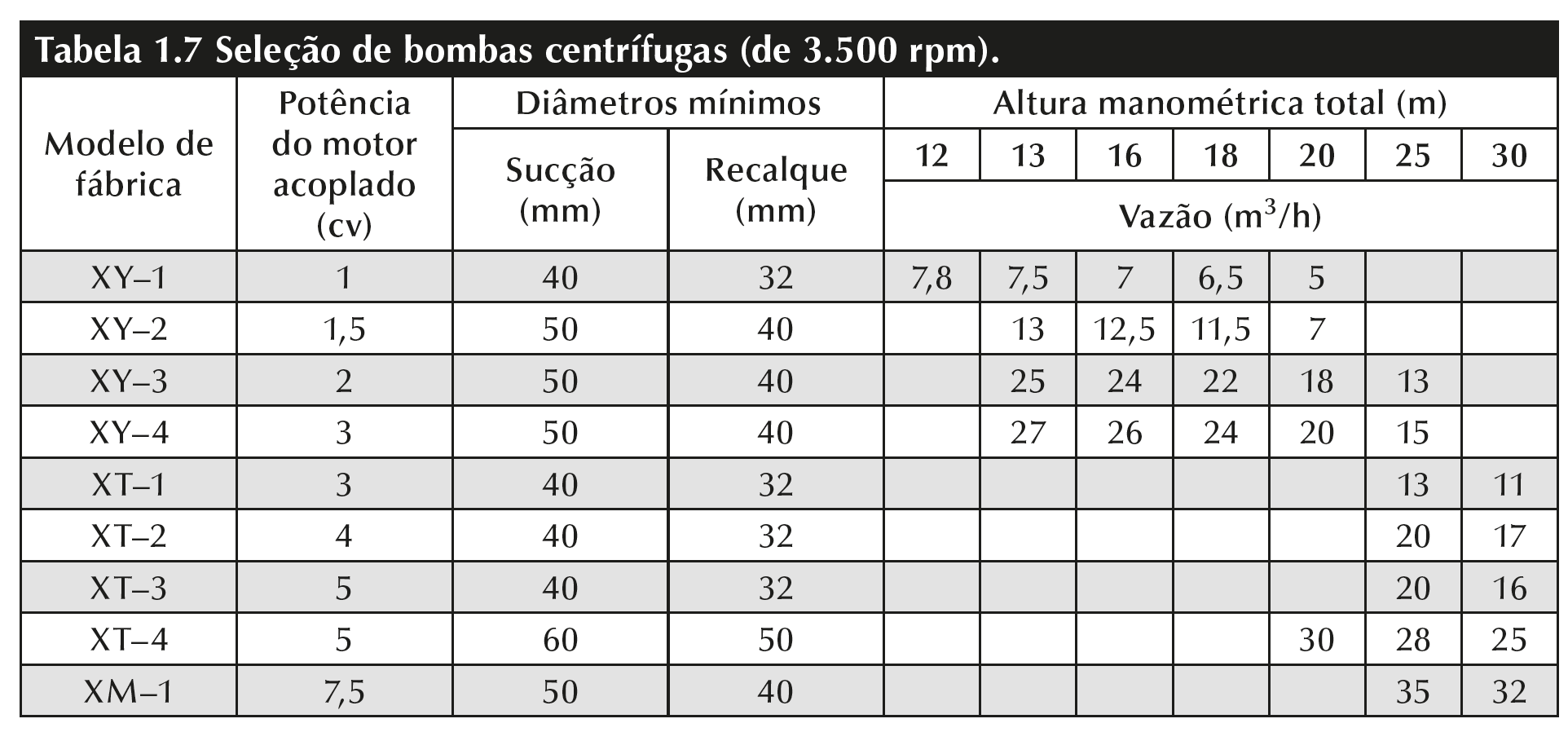 Adicione aqui o Texto
Instalações prediais hidráulico-sanitárias – Roberto de Carvalho Júnior
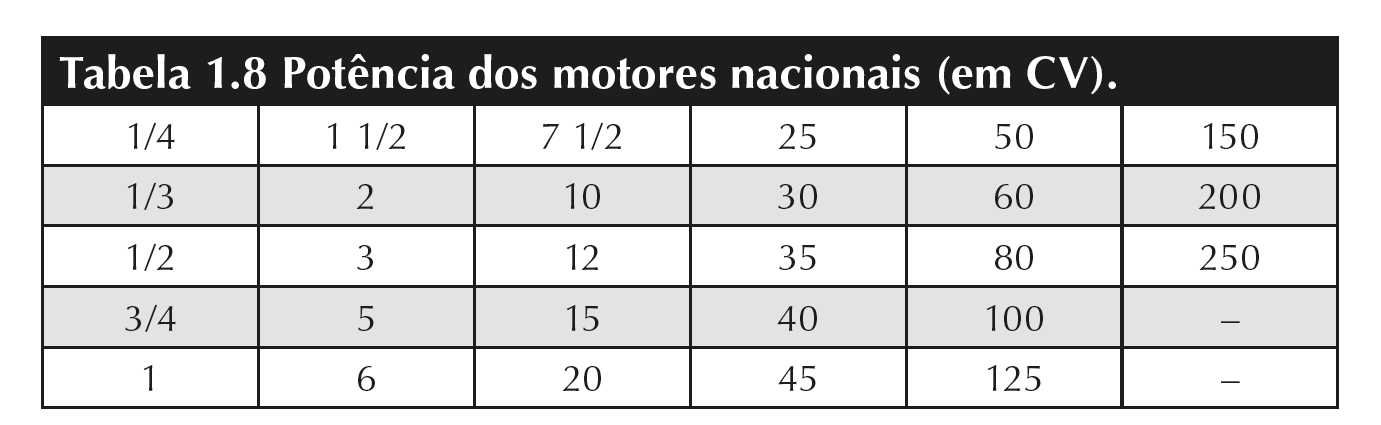 Adicione aqui o Texto
Instalações prediais hidráulico-sanitárias – Roberto de Carvalho Júnior
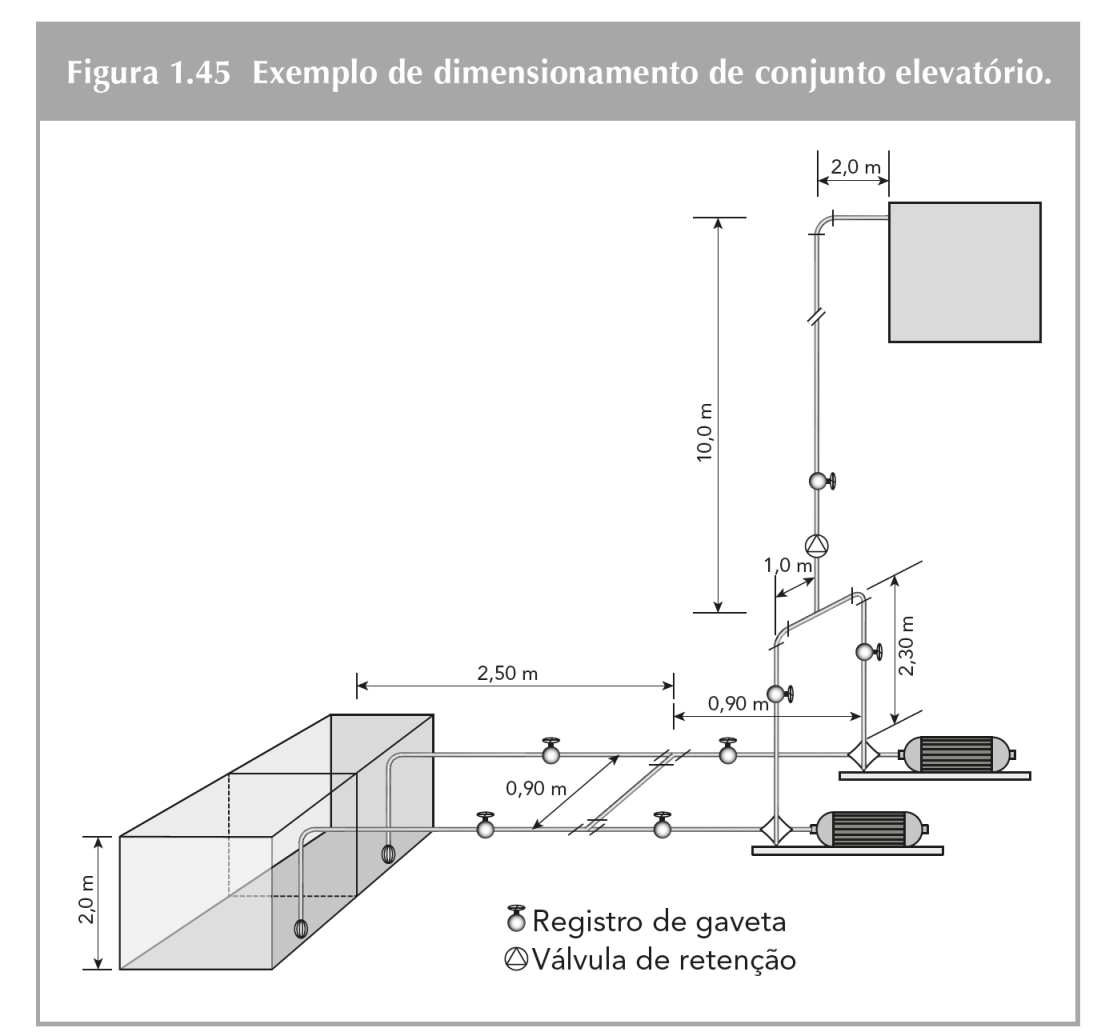 Adicione aqui o Texto
Instalações prediais hidráulico-sanitárias – Roberto de Carvalho Júnior
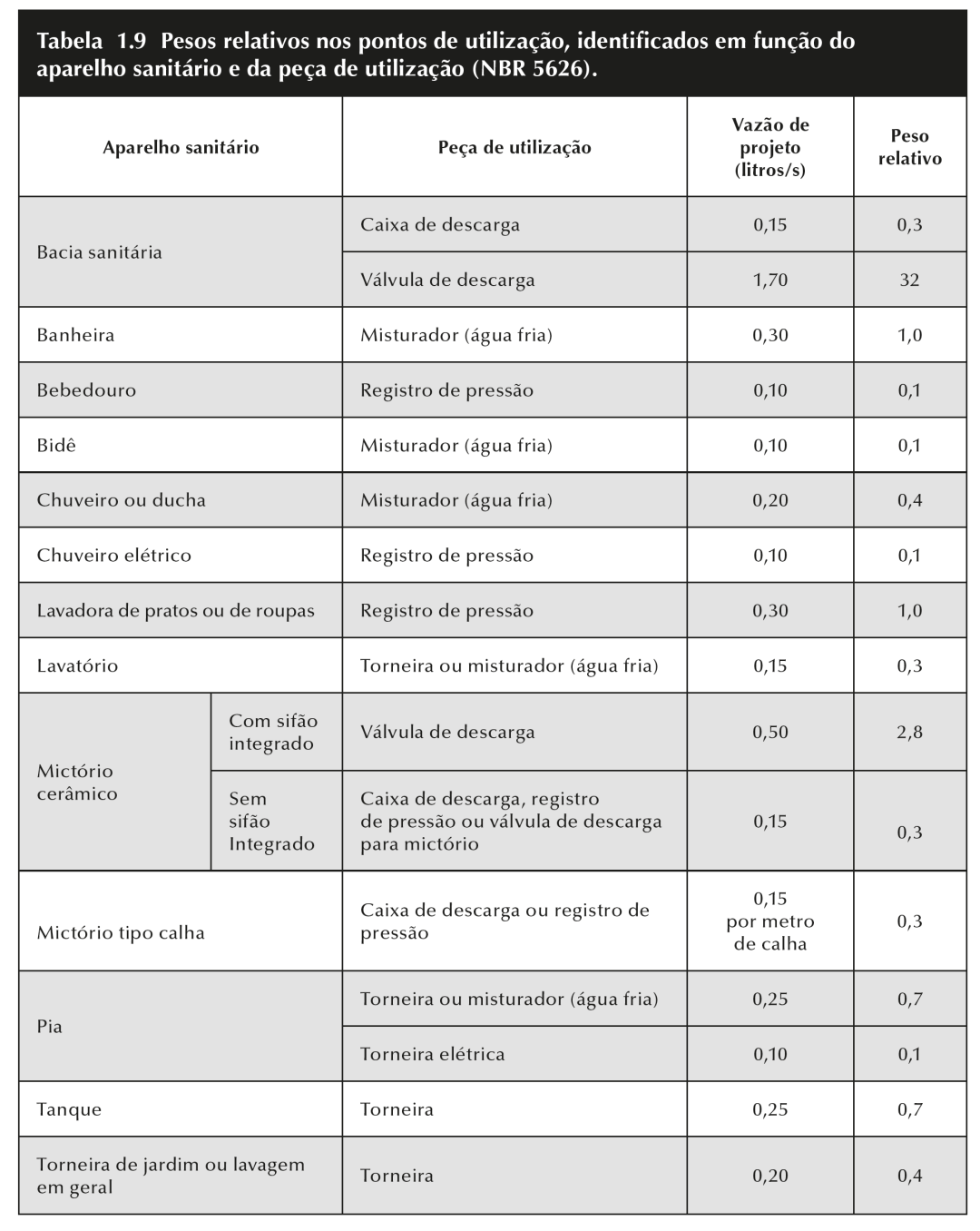 Adicione aqui o Texto
Instalações prediais hidráulico-sanitárias – Roberto de Carvalho Júnior
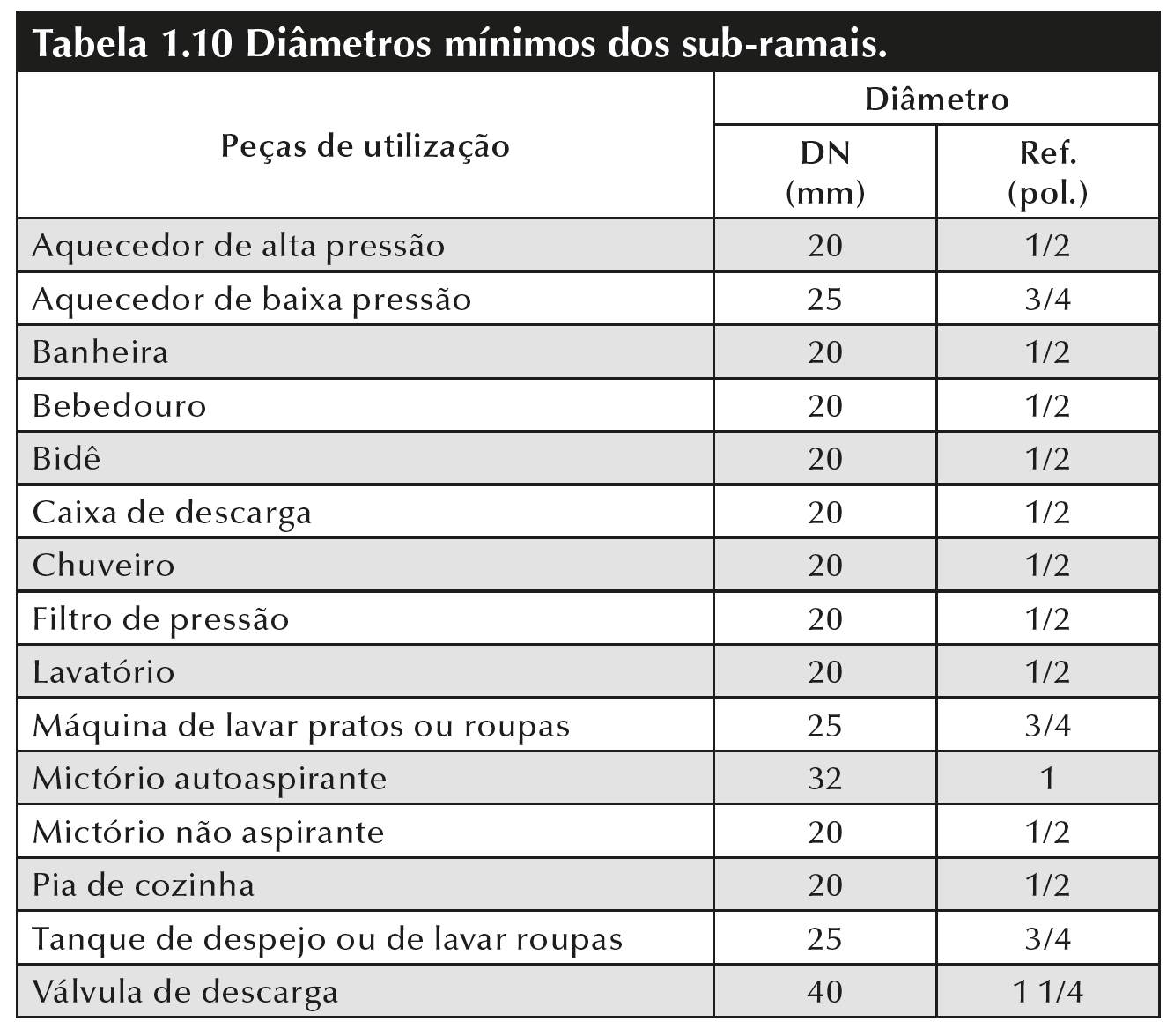 Adicione aqui o Texto
Instalações prediais hidráulico-sanitárias – Roberto de Carvalho Júnior
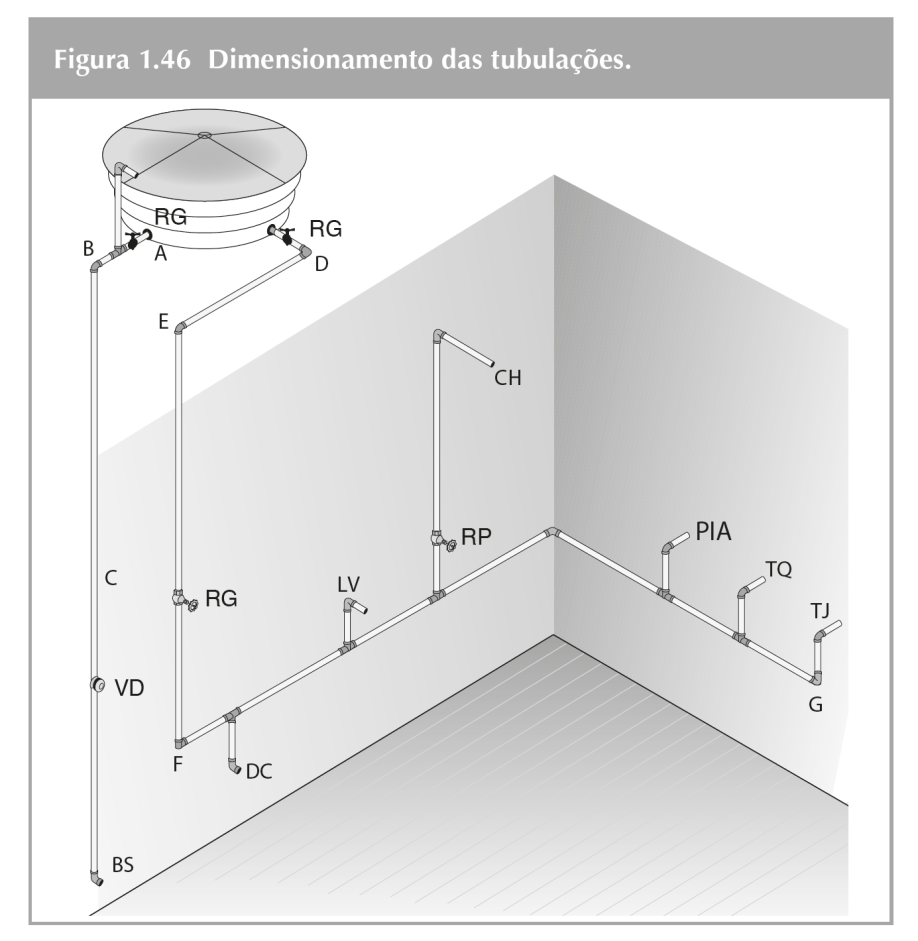 Adicione aqui o Texto
Instalações prediais hidráulico-sanitárias – Roberto de Carvalho Júnior
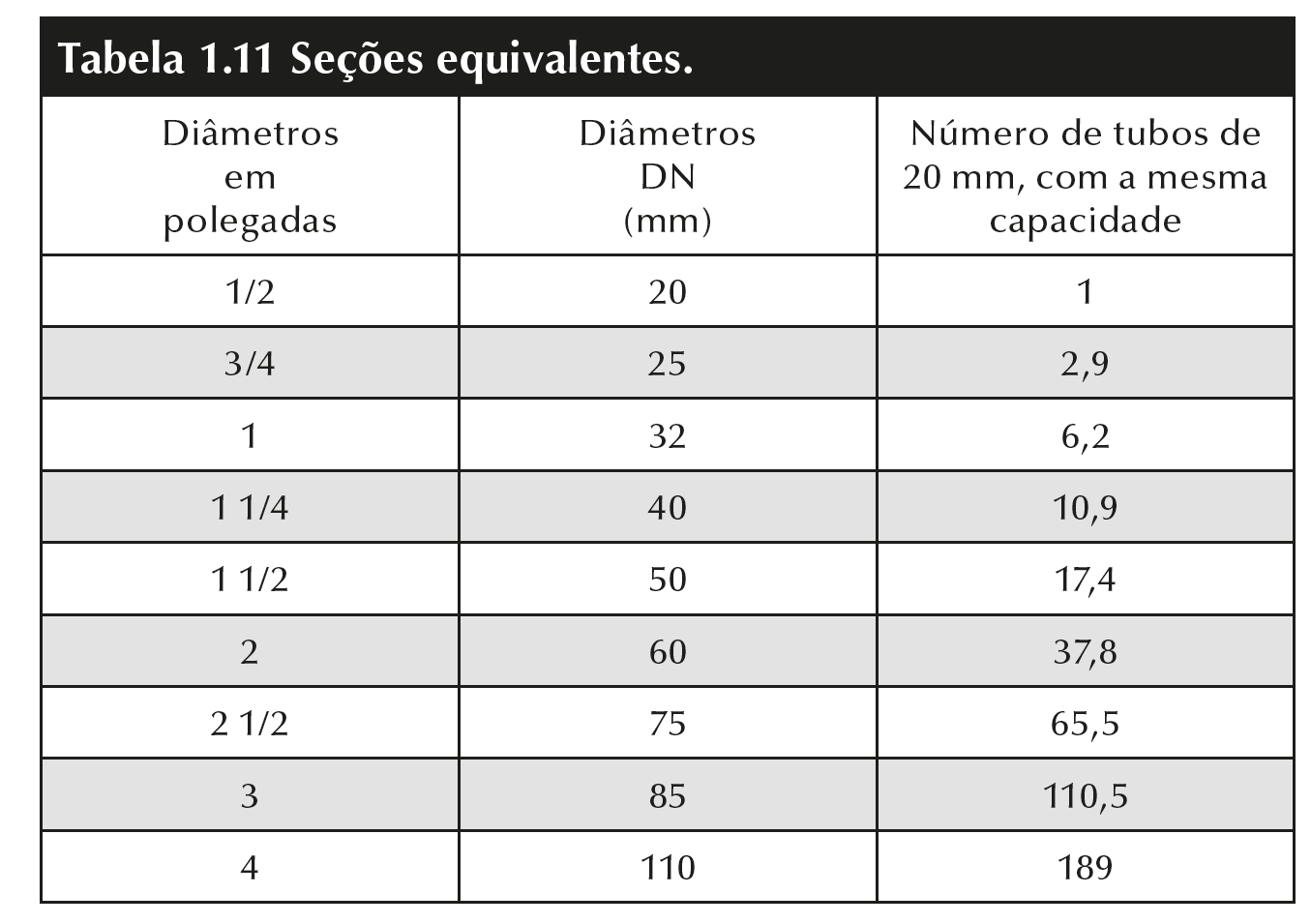 Adicione aqui o Texto
Instalações prediais hidráulico-sanitárias – Roberto de Carvalho Júnior
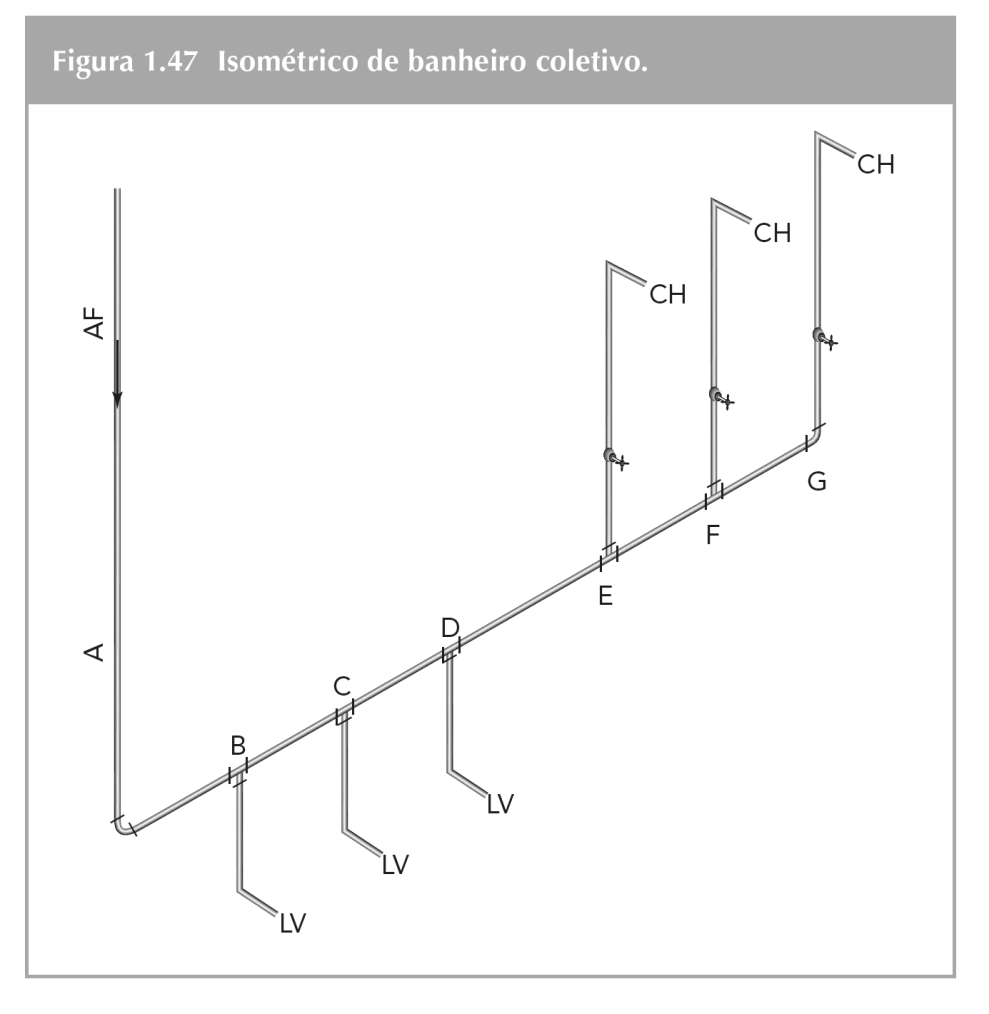 Adicione aqui o Texto
Instalações prediais hidráulico-sanitárias – Roberto de Carvalho Júnior
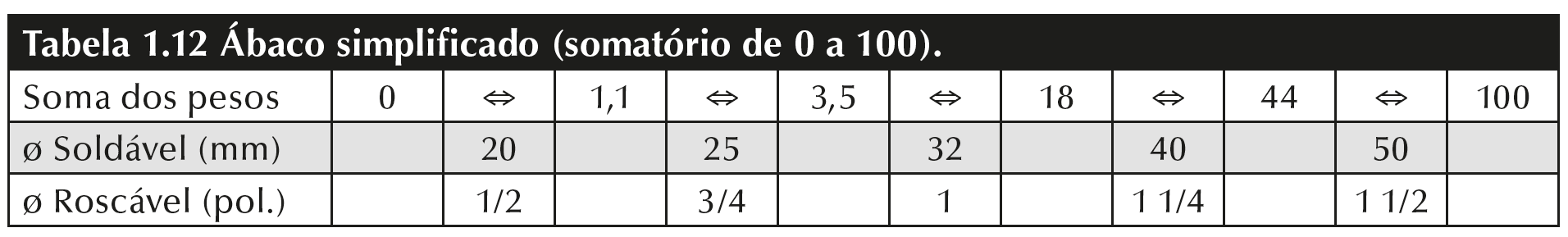 Adicione aqui o Texto
Instalações prediais hidráulico-sanitárias – Roberto de Carvalho Júnior
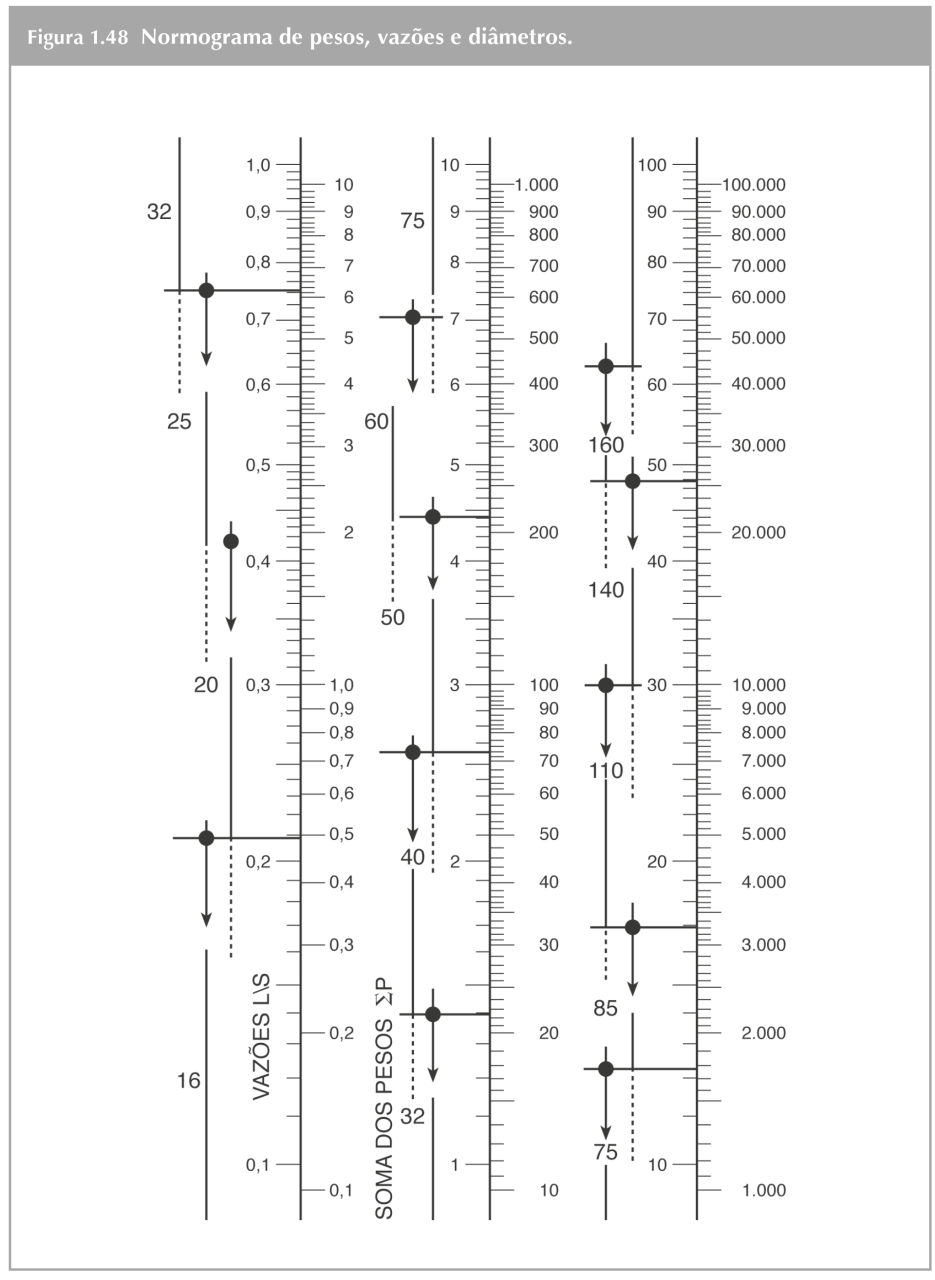 Adicione aqui o Texto
Instalações prediais hidráulico-sanitárias – Roberto de Carvalho Júnior
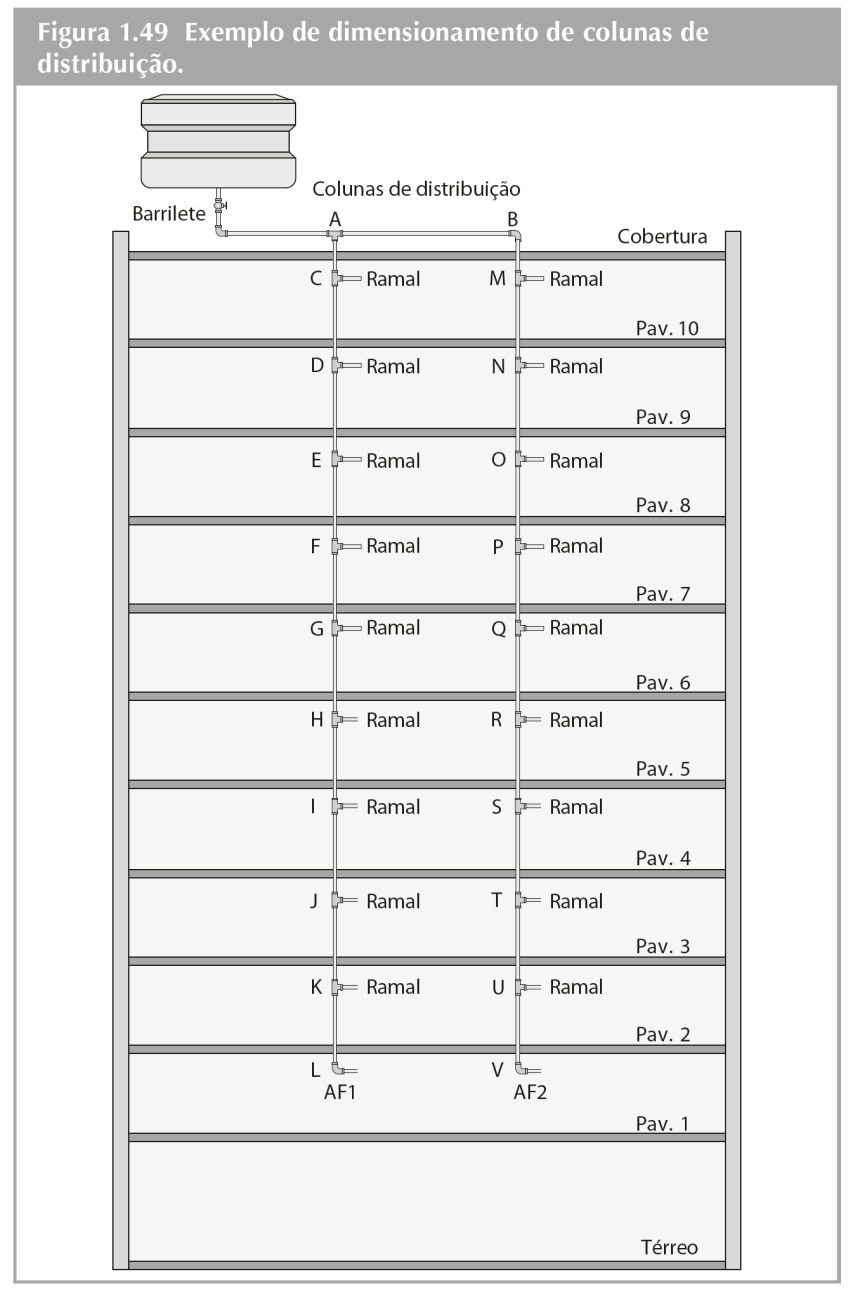 Adicione aqui o Texto
Instalações prediais hidráulico-sanitárias – Roberto de Carvalho Júnior
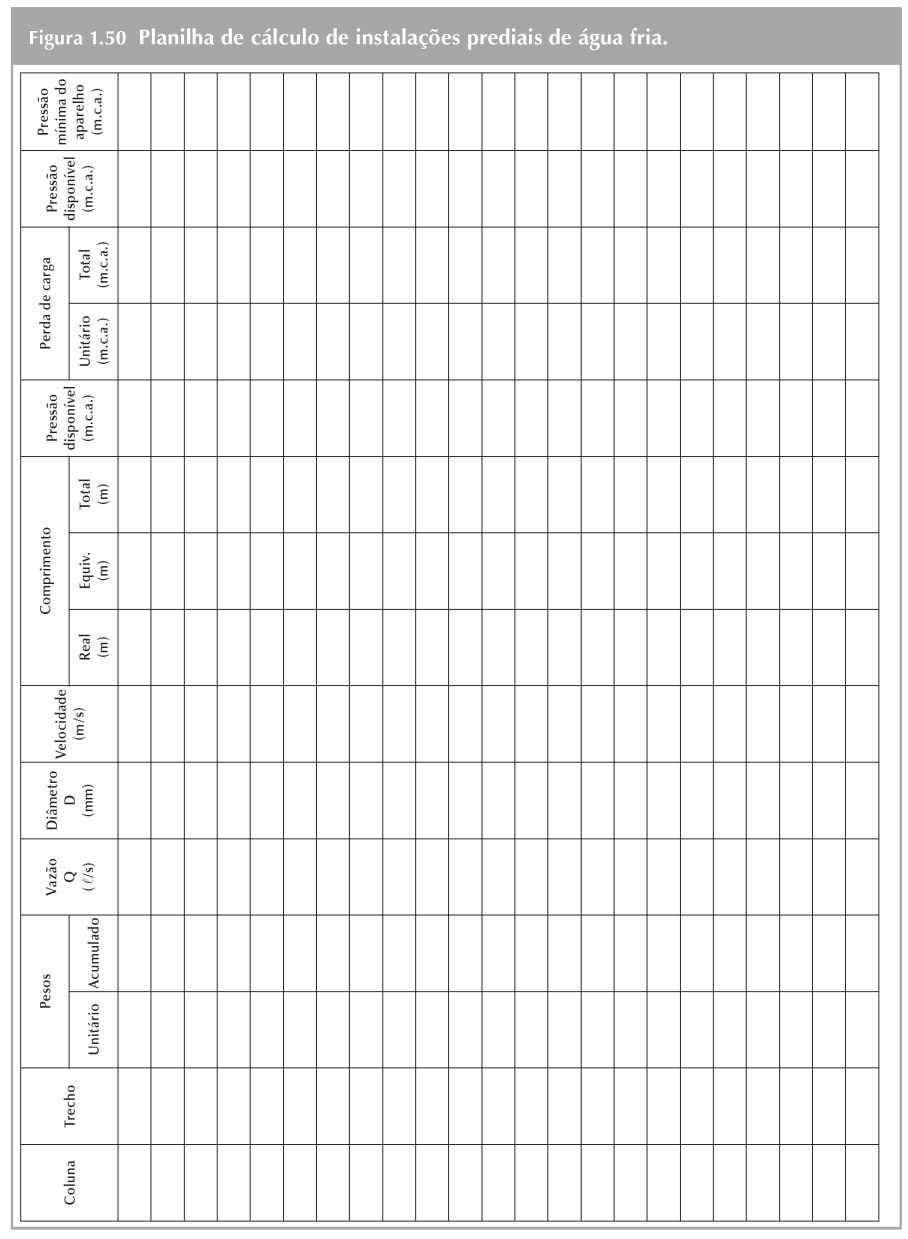 Adicione aqui o Texto
Instalações prediais hidráulico-sanitárias – Roberto de Carvalho Júnior
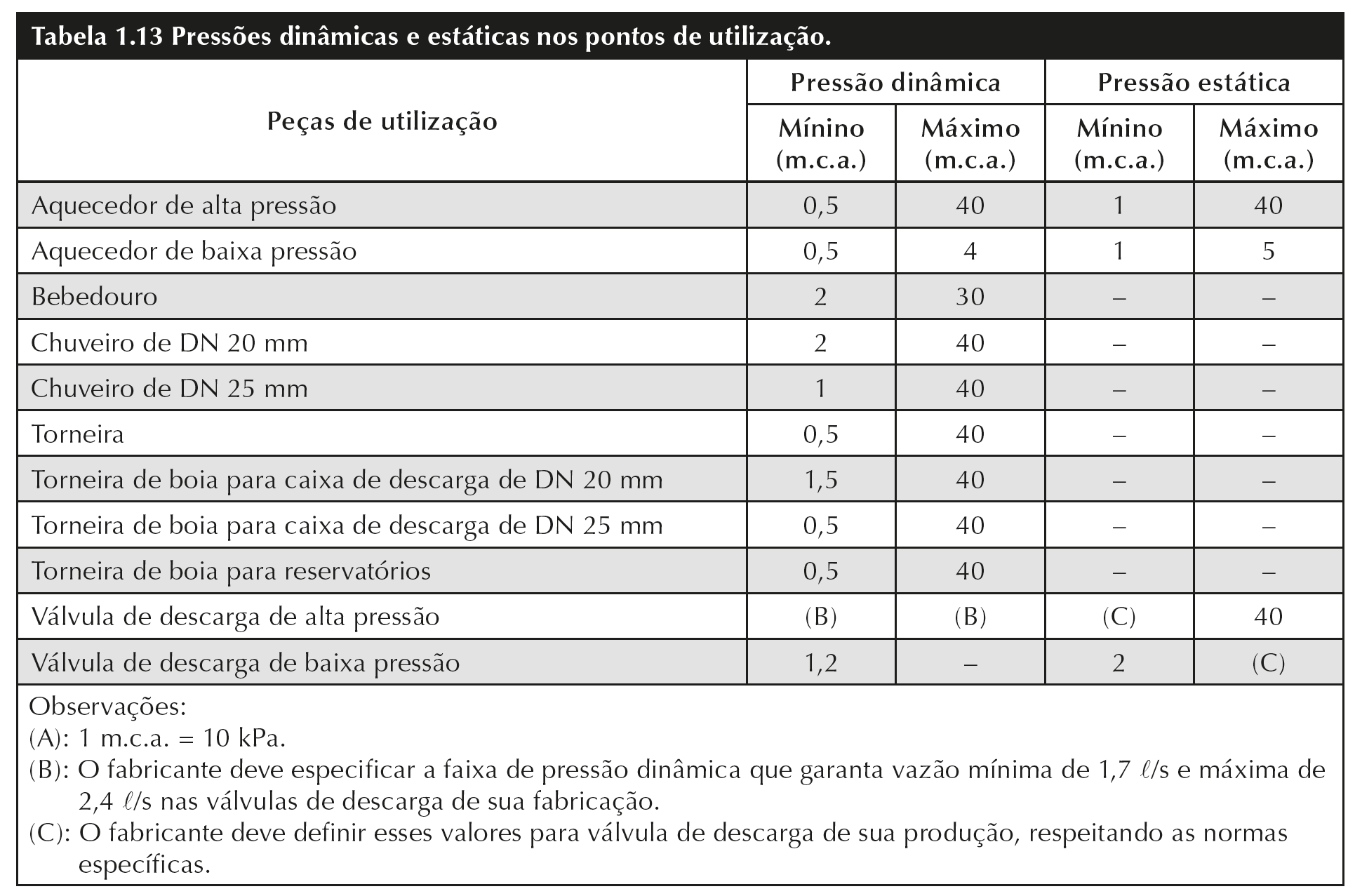 Adicione aqui o Texto
Instalações prediais hidráulico-sanitárias – Roberto de Carvalho Júnior
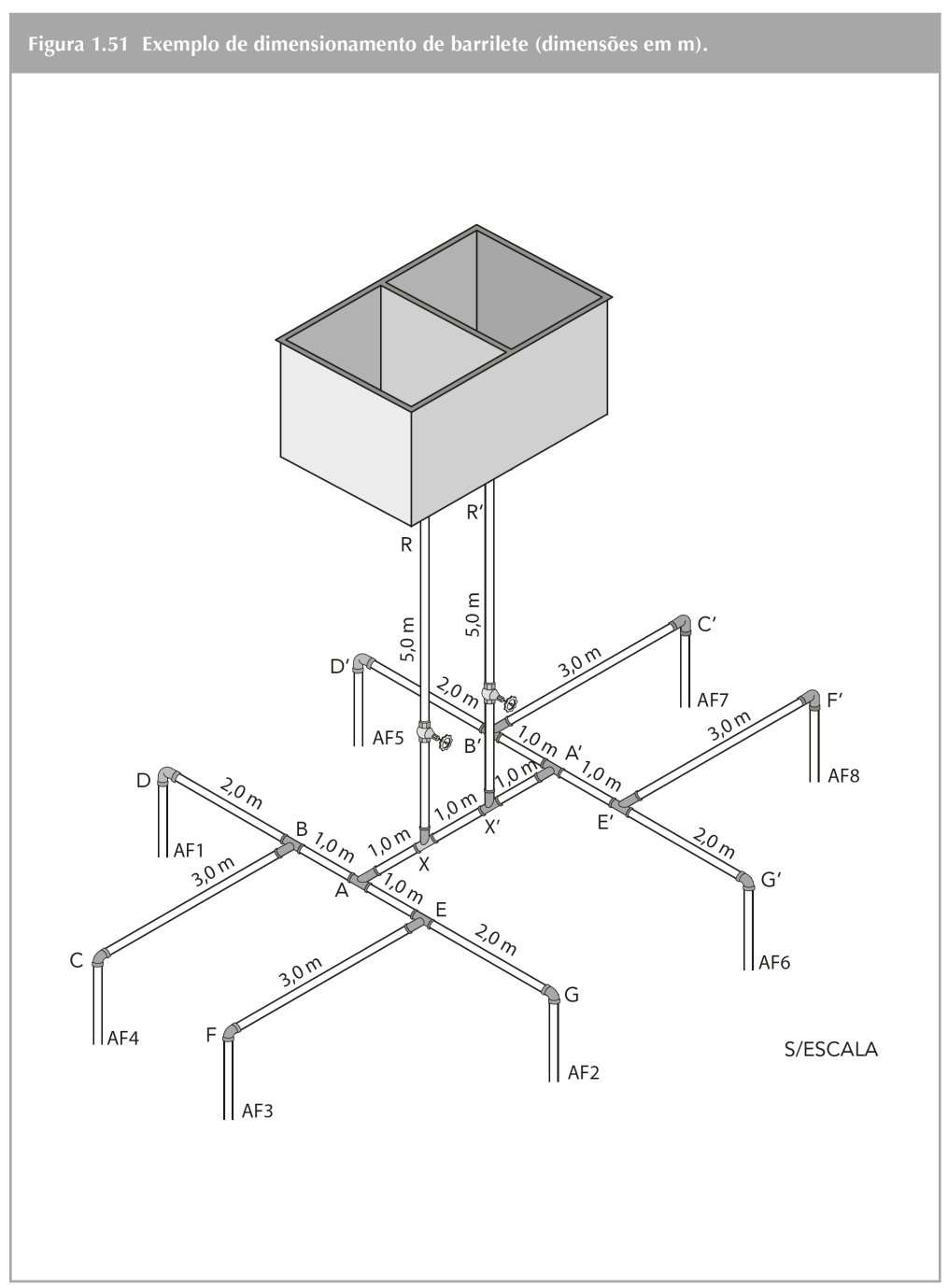 Adicione aqui o Texto
Instalações prediais hidráulico-sanitárias – Roberto de Carvalho Júnior
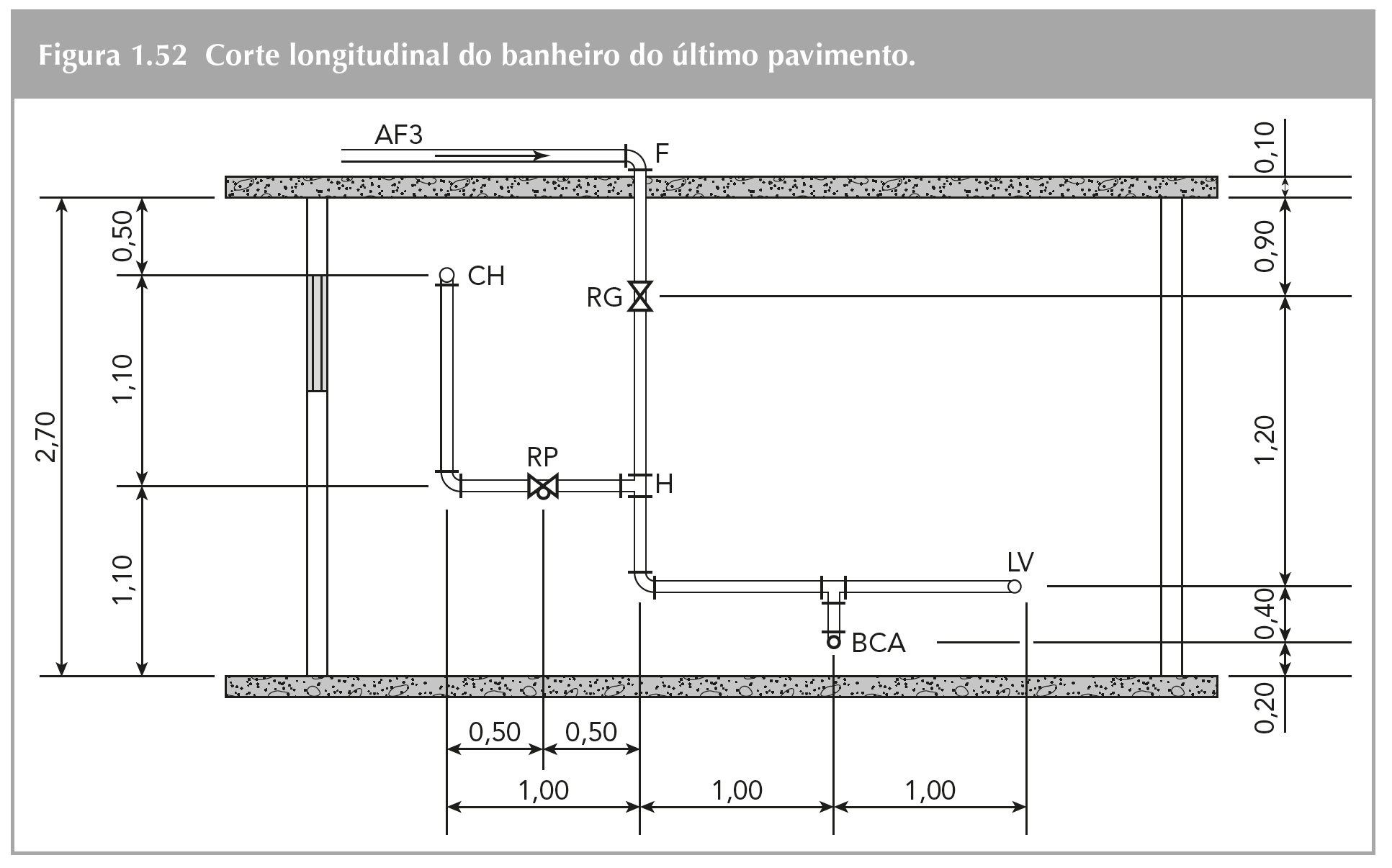 Adicione aqui o Texto
Instalações prediais hidráulico-sanitárias – Roberto de Carvalho Júnior
Instalações prediais hidráulico-sanitárias: princípios básicos para elaboração de projetos
Capítulo 2
INSTALAÇÕES PREDIAIS
DE ÁGUA QUENTE
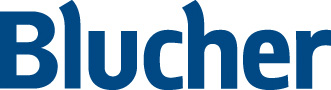 Instalações prediais hidráulico-sanitárias – Roberto de Carvalho Júnior
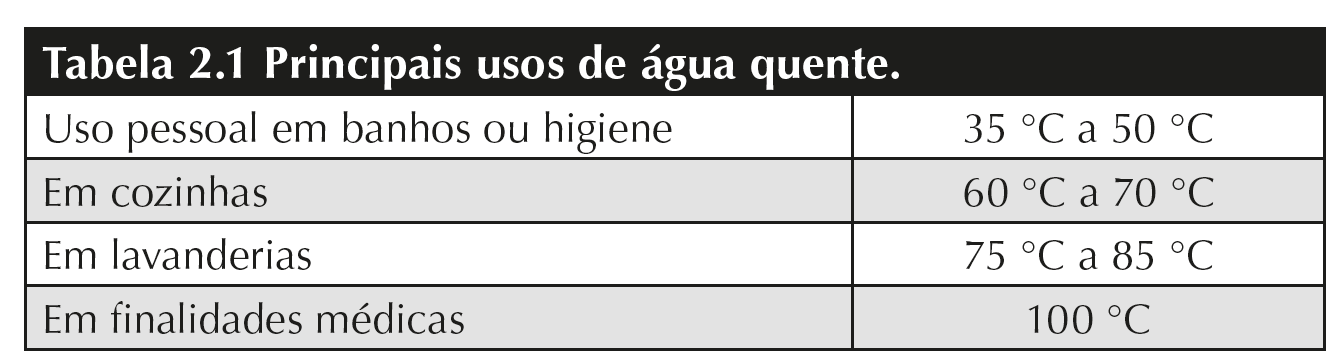 Adicione aqui o Texto
Instalações prediais hidráulico-sanitárias – Roberto de Carvalho Júnior
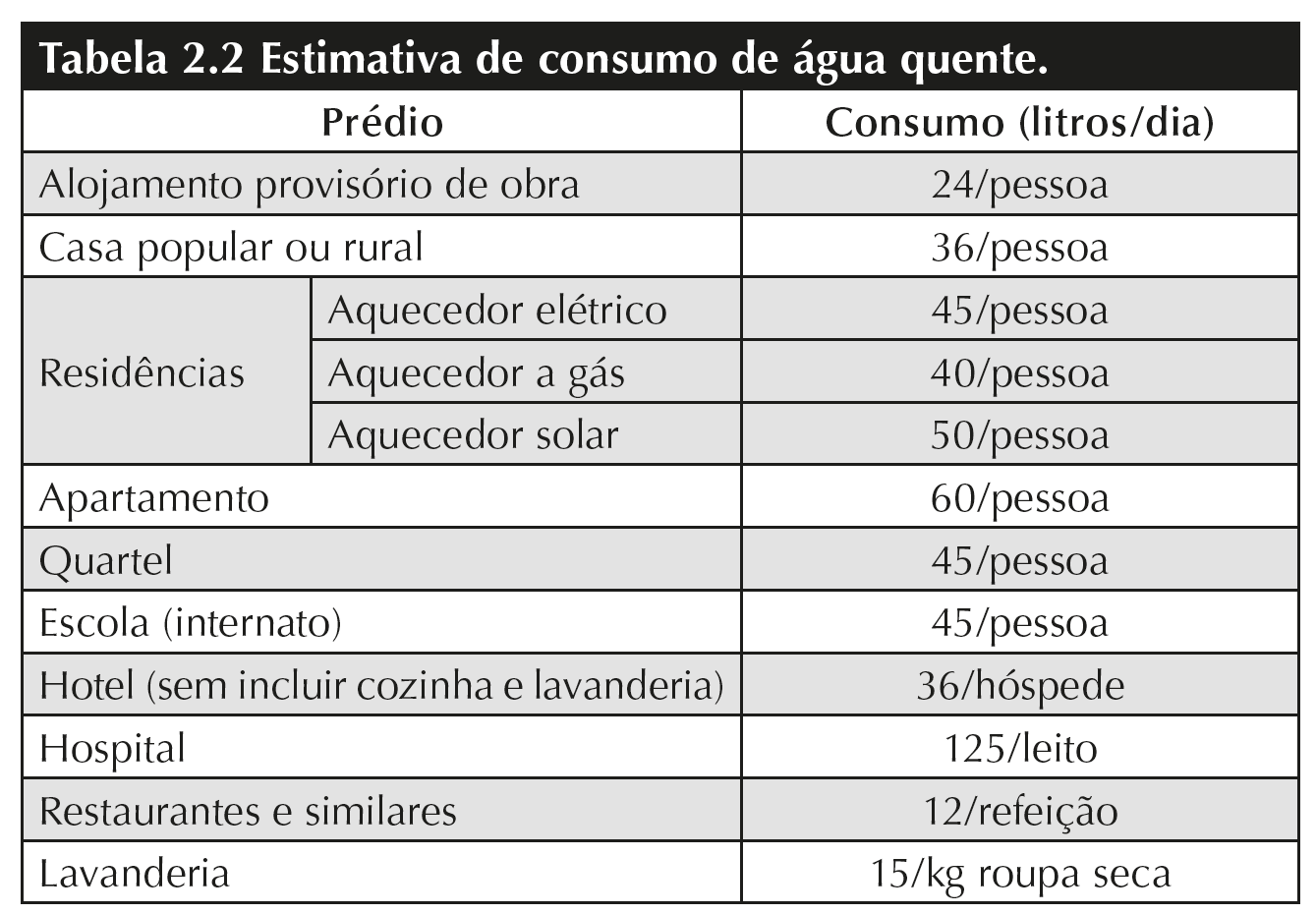 Adicione aqui o Texto
Instalações prediais hidráulico-sanitárias – Roberto de Carvalho Júnior
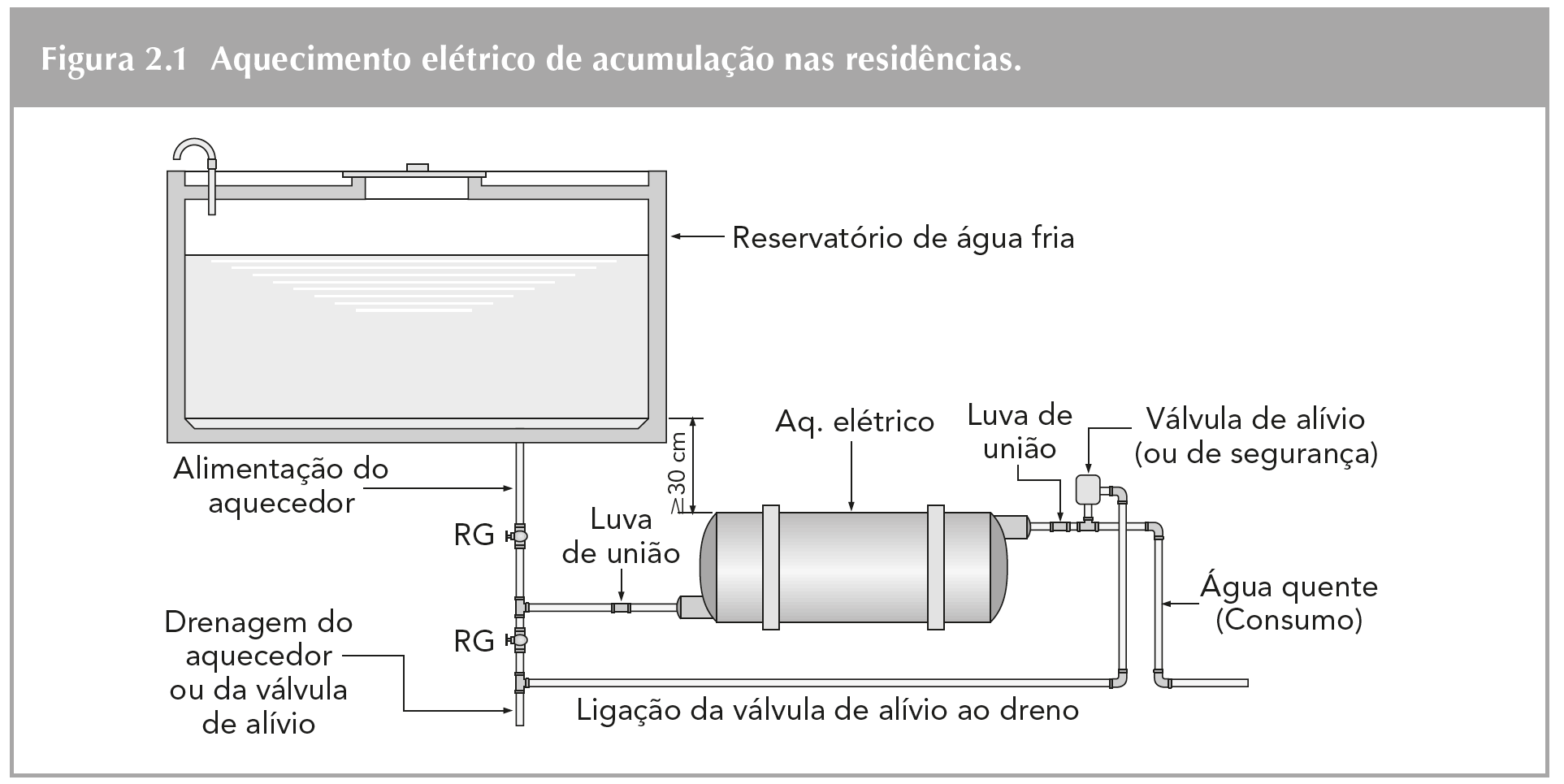 Adicione aqui o Texto
Instalações prediais hidráulico-sanitárias – Roberto de Carvalho Júnior
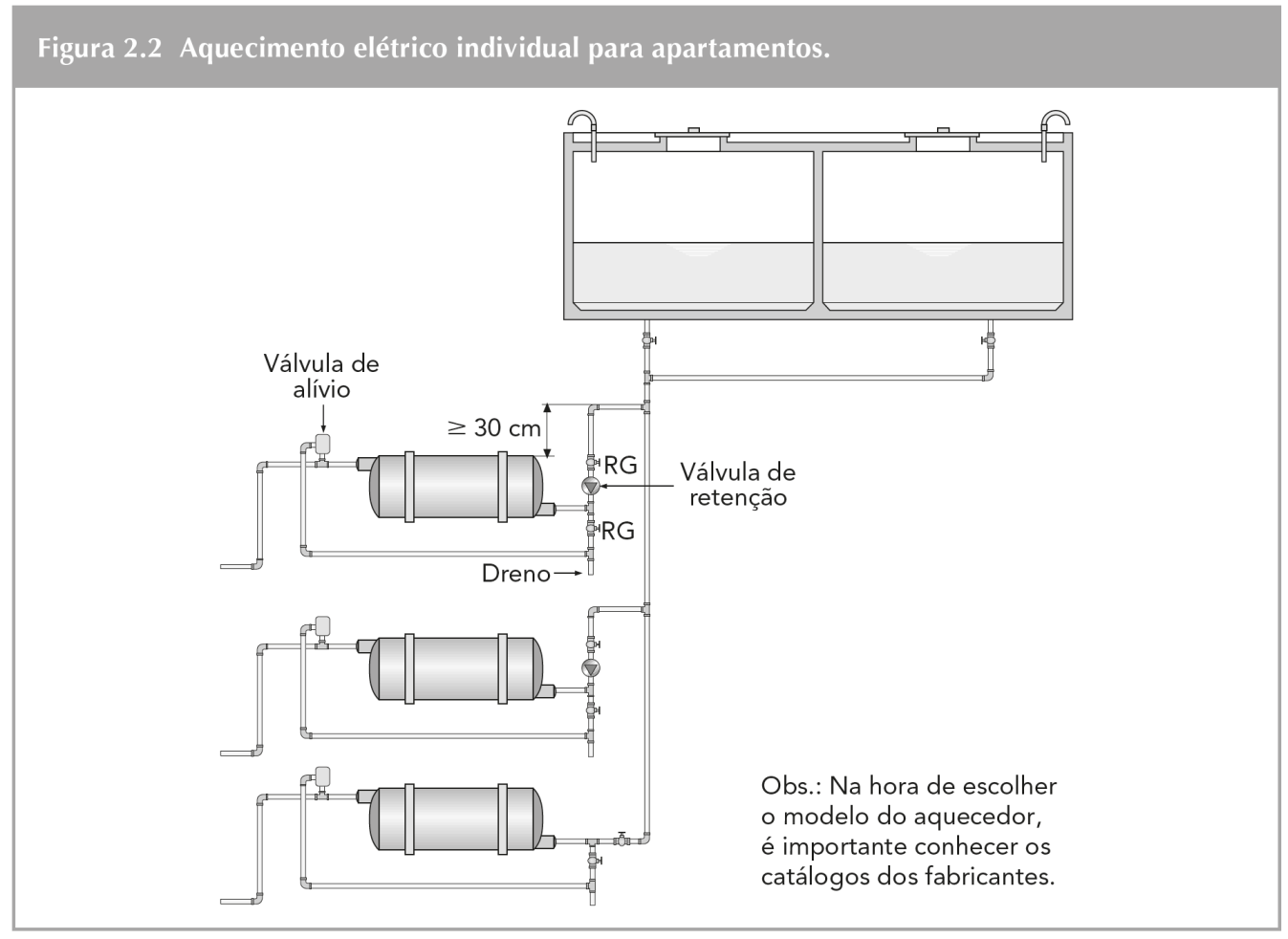 Adicione aqui o Texto
Instalações prediais hidráulico-sanitárias – Roberto de Carvalho Júnior
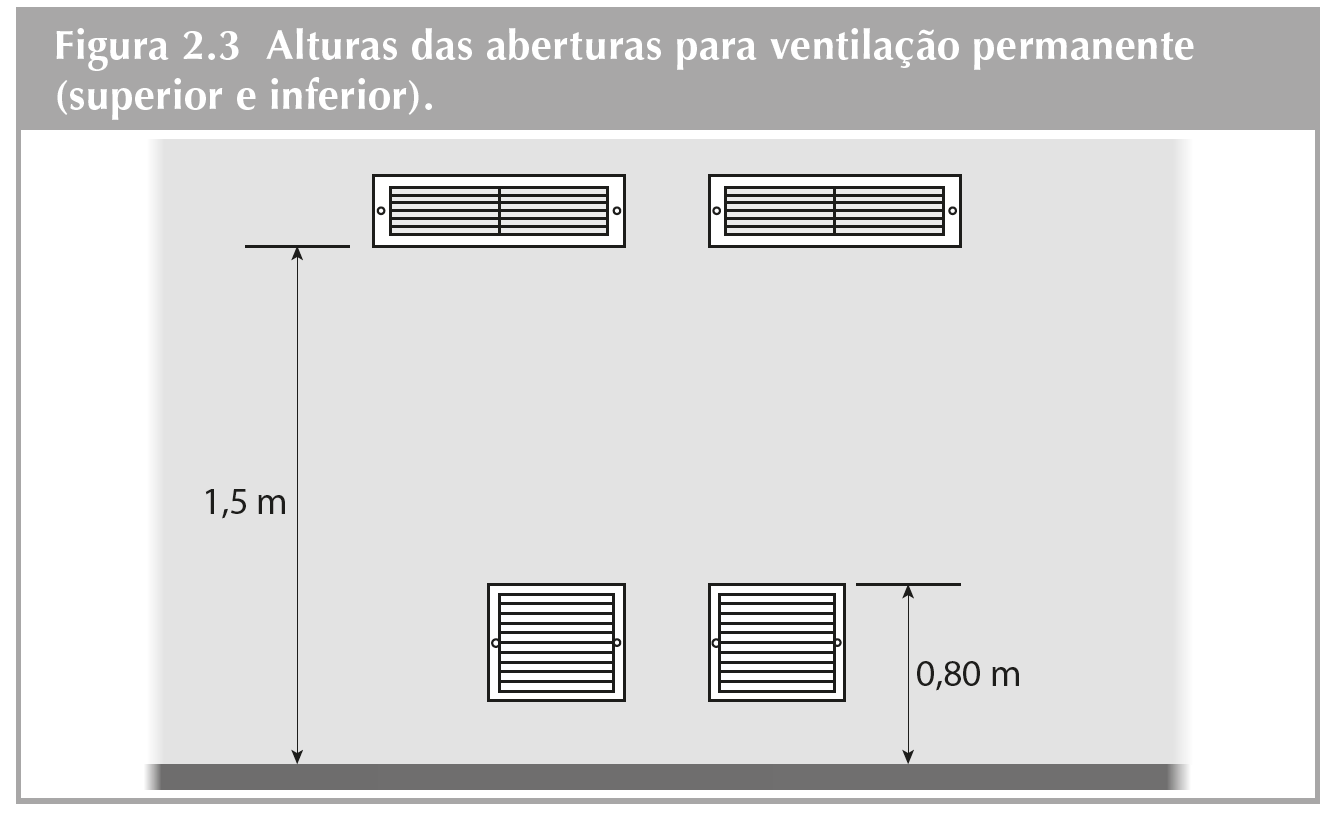 Adicione aqui o Texto
Instalações prediais hidráulico-sanitárias – Roberto de Carvalho Júnior
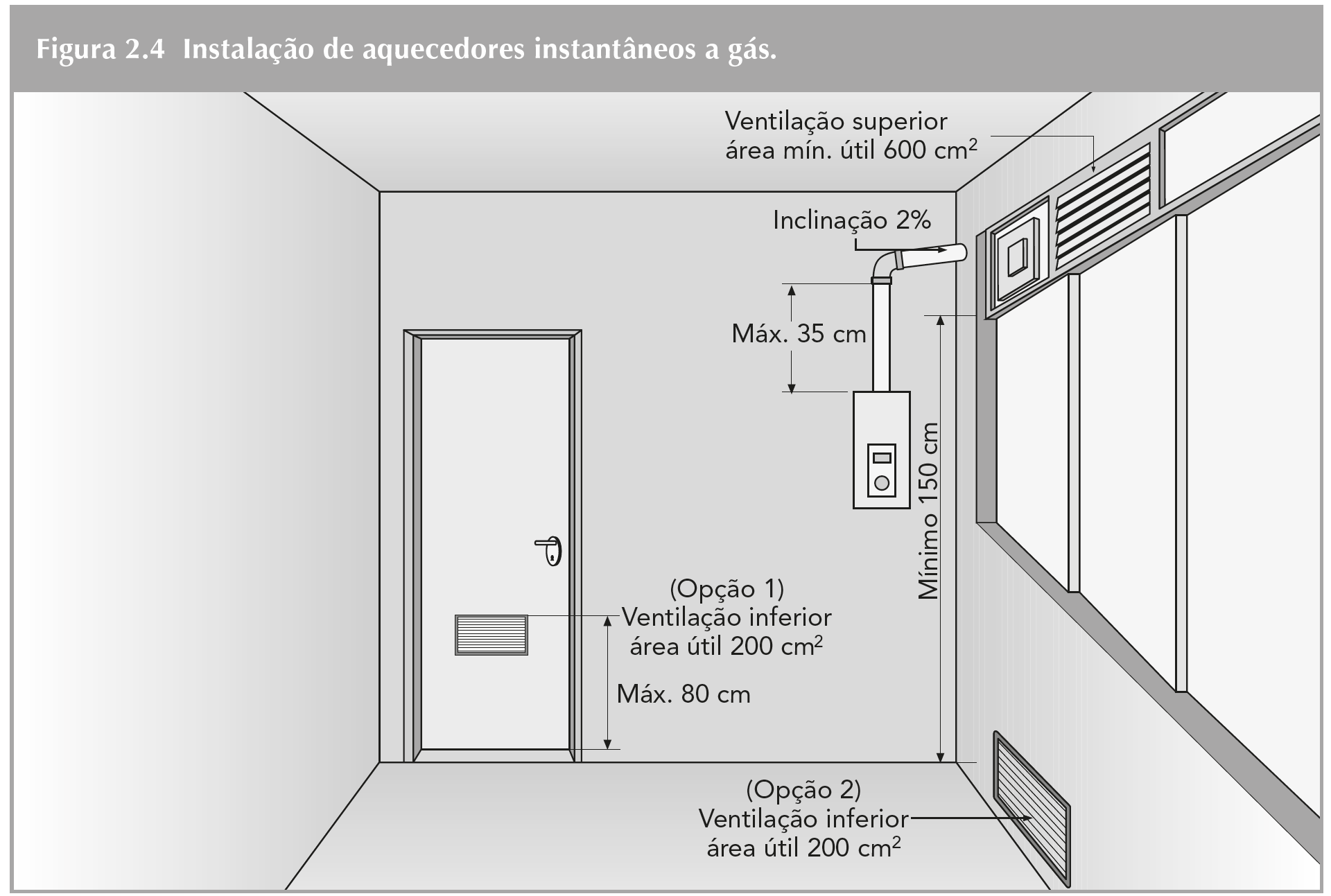 Adicione aqui o Texto
Instalações prediais hidráulico-sanitárias – Roberto de Carvalho Júnior
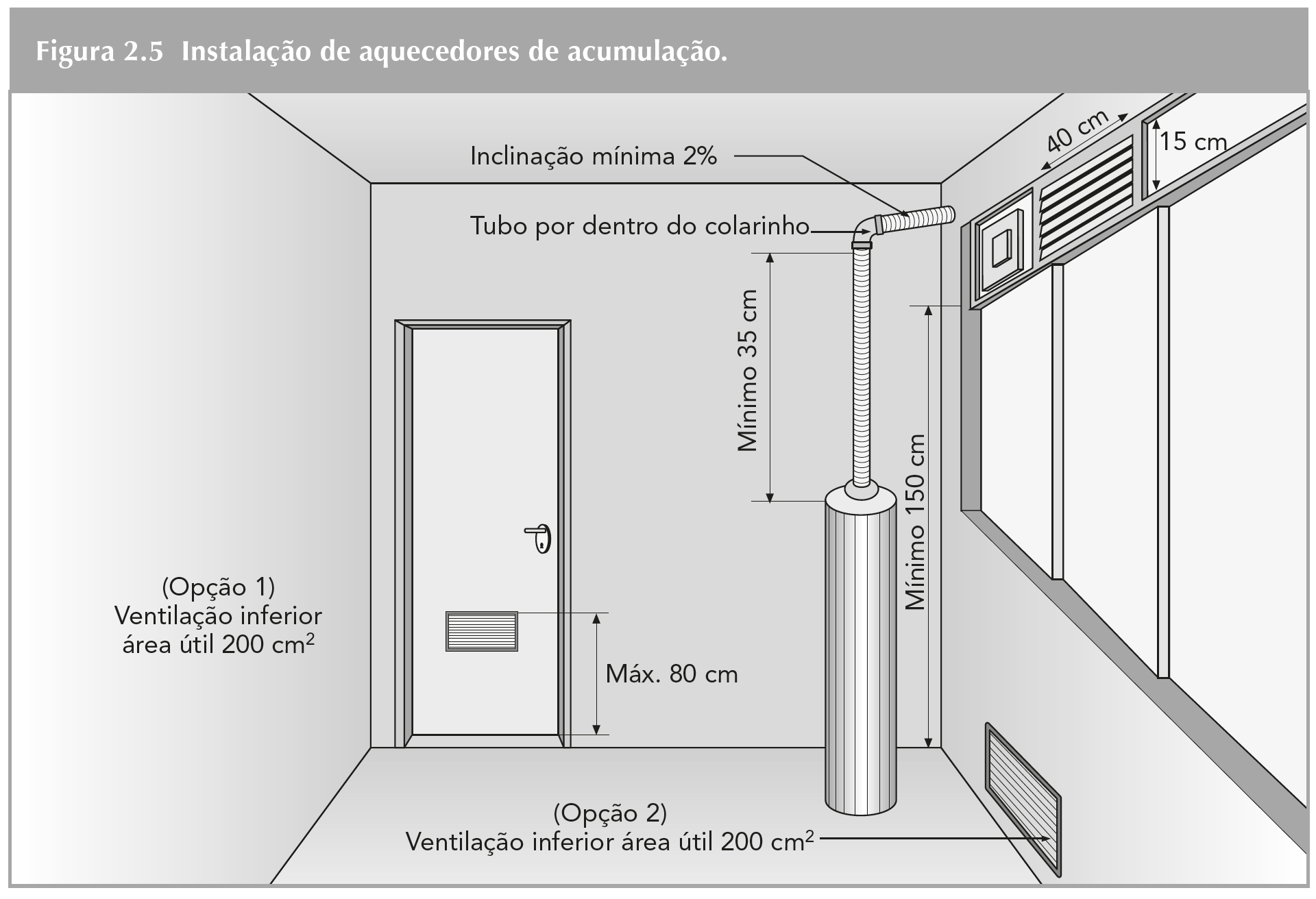 Adicione aqui o Texto
Instalações prediais hidráulico-sanitárias – Roberto de Carvalho Júnior
Adicione aqui o Texto
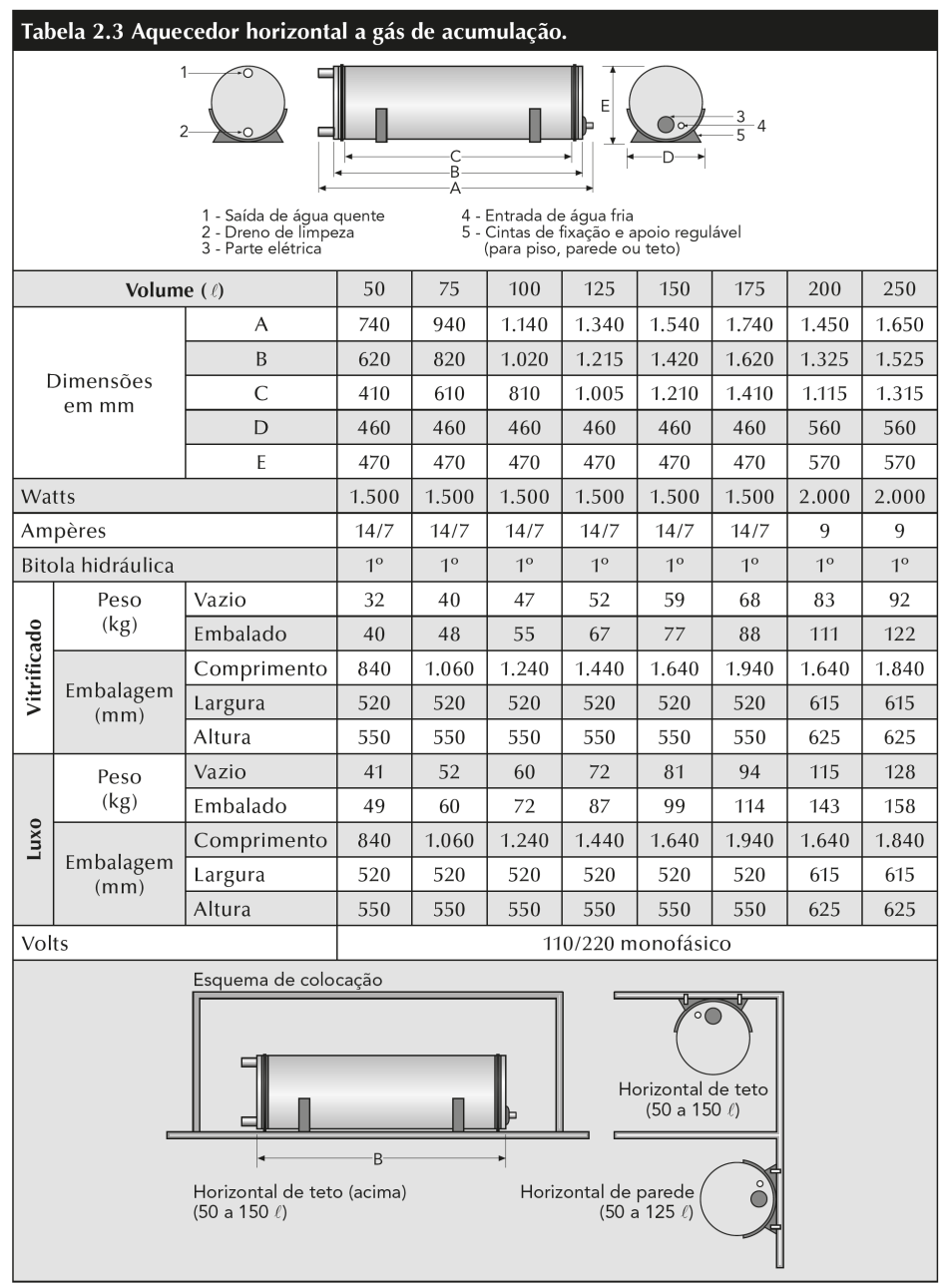 Instalações prediais hidráulico-sanitárias – Roberto de Carvalho Júnior
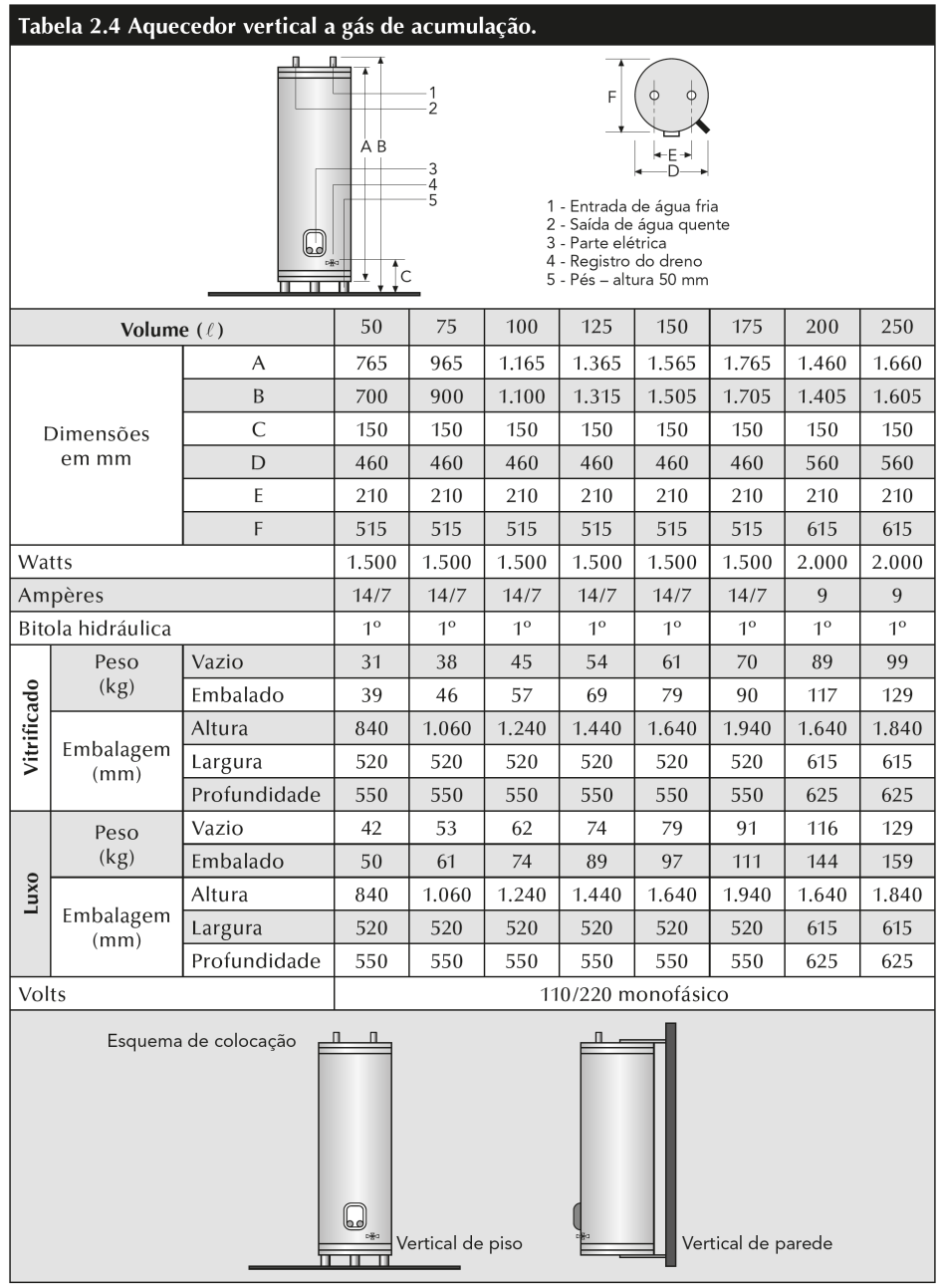 Adicione aqui o Texto
Instalações prediais hidráulico-sanitárias – Roberto de Carvalho Júnior
Adicione aqui o Texto
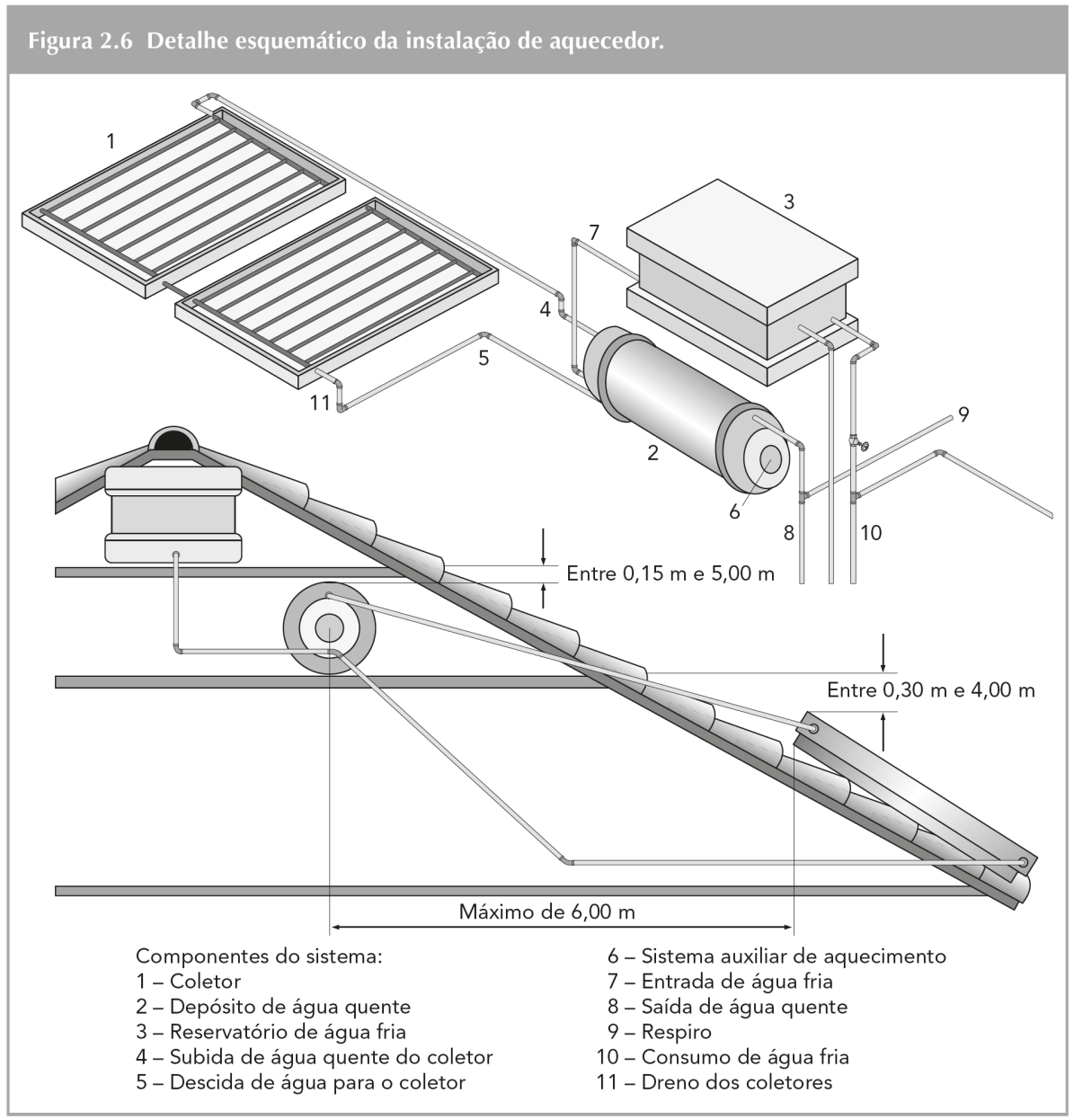 Instalações prediais hidráulico-sanitárias – Roberto de Carvalho Júnior
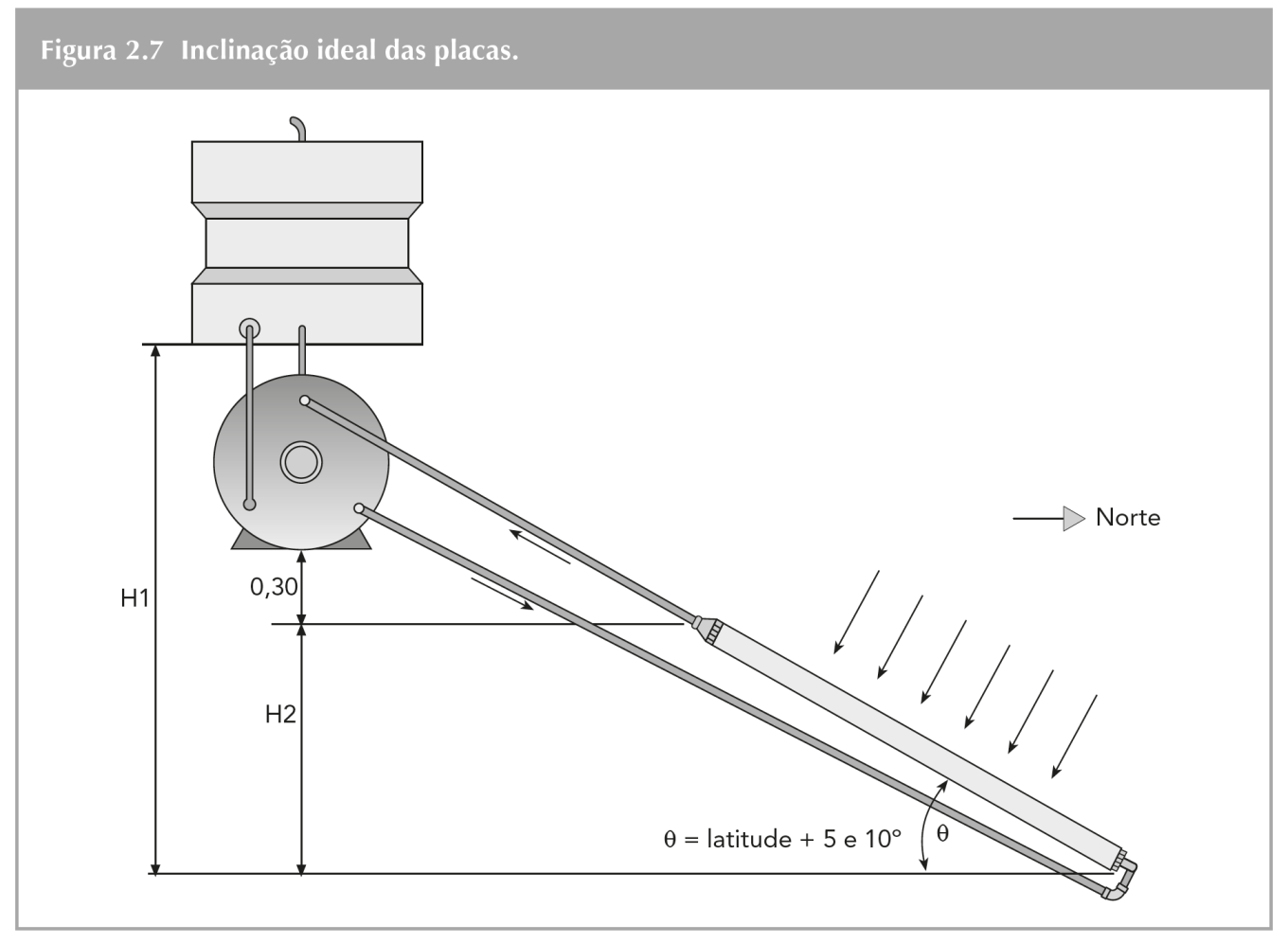 Adicione aqui o Texto
Instalações prediais hidráulico-sanitárias – Roberto de Carvalho Júnior
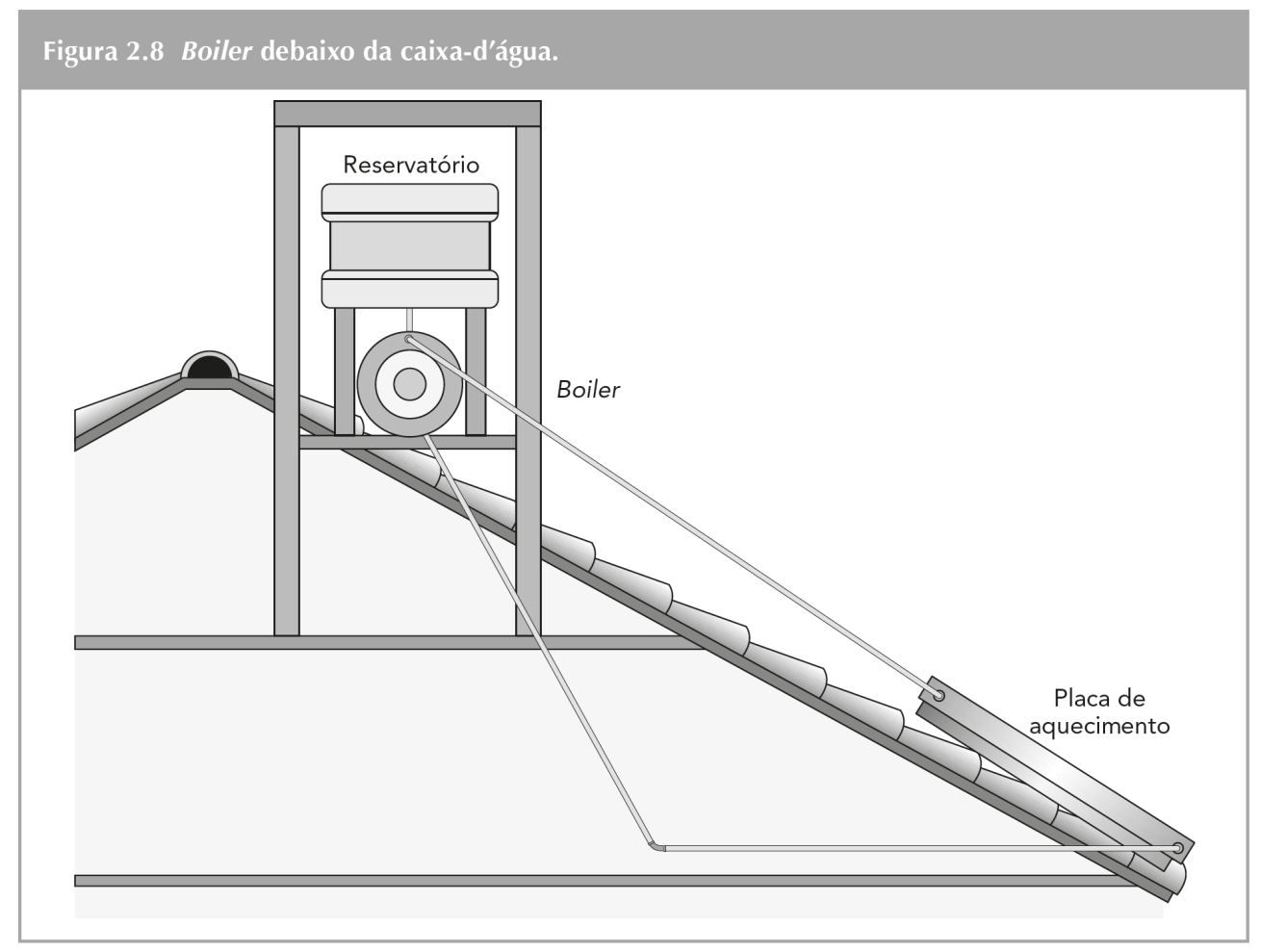 Adicione aqui o Texto
Instalações prediais hidráulico-sanitárias – Roberto de Carvalho Júnior
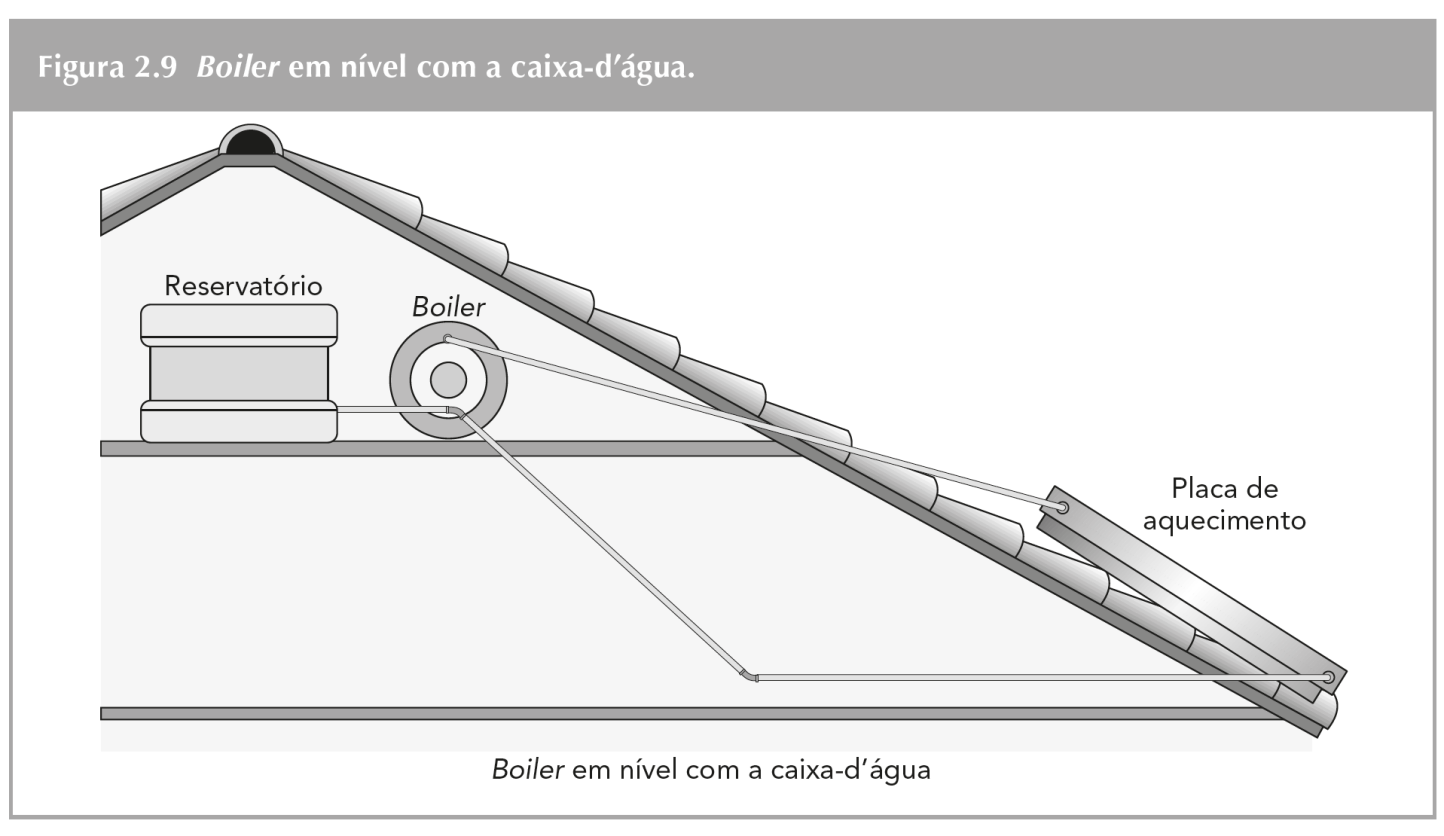 Adicione aqui o Texto
Instalações prediais hidráulico-sanitárias – Roberto de Carvalho Júnior
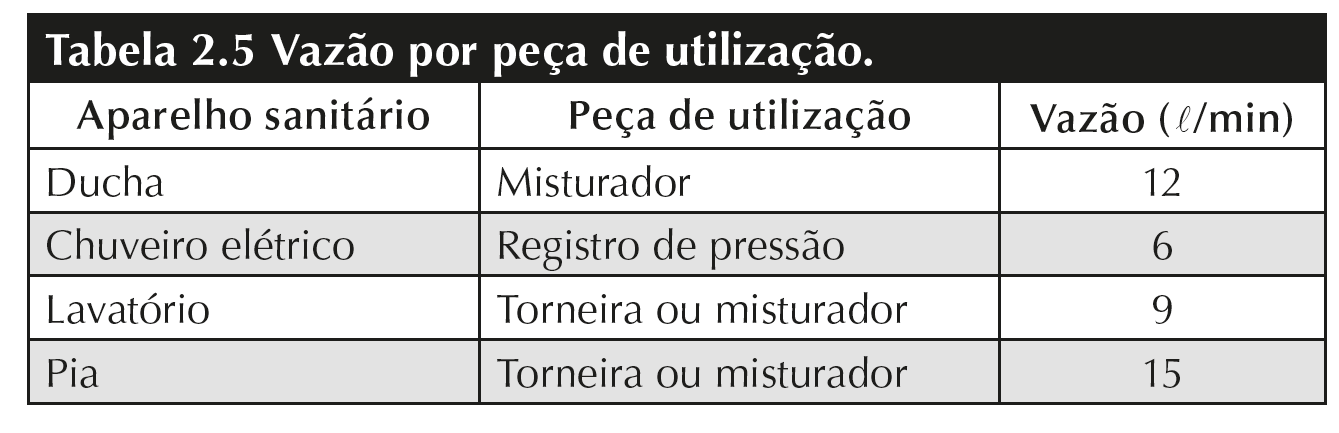 Adicione aqui o Texto
Instalações prediais hidráulico-sanitárias – Roberto de Carvalho Júnior
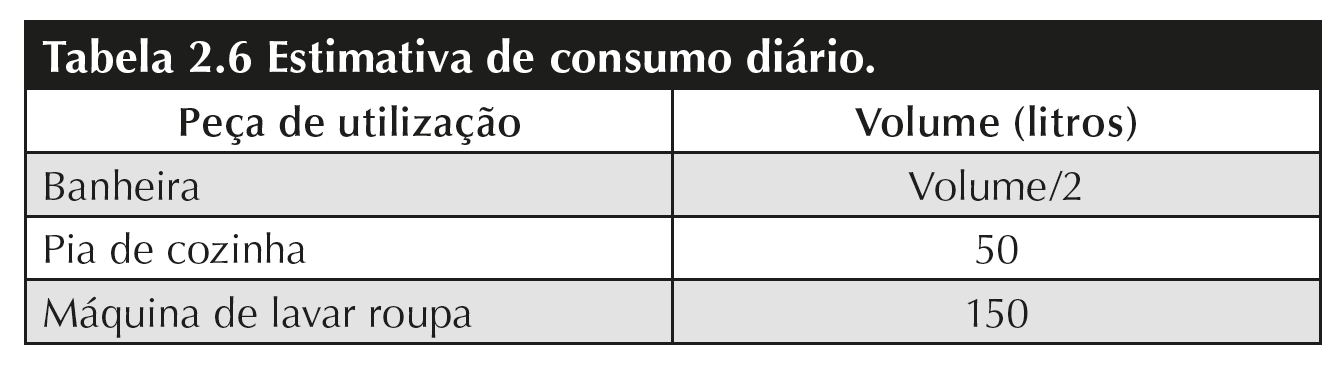 Adicione aqui o Texto
Instalações prediais hidráulico-sanitárias – Roberto de Carvalho Júnior
Adicione aqui o Texto
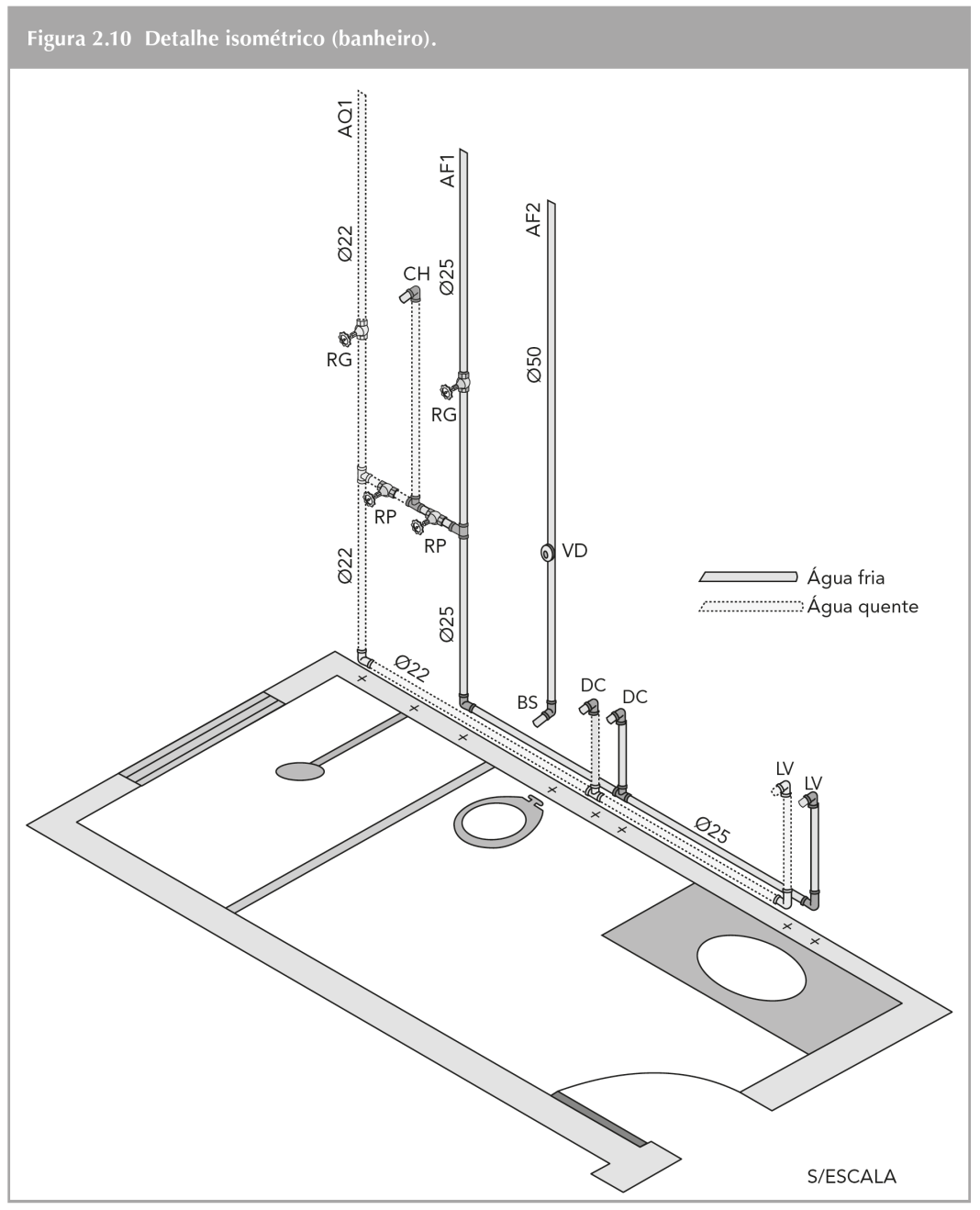 Instalações prediais hidráulico-sanitárias – Roberto de Carvalho Júnior
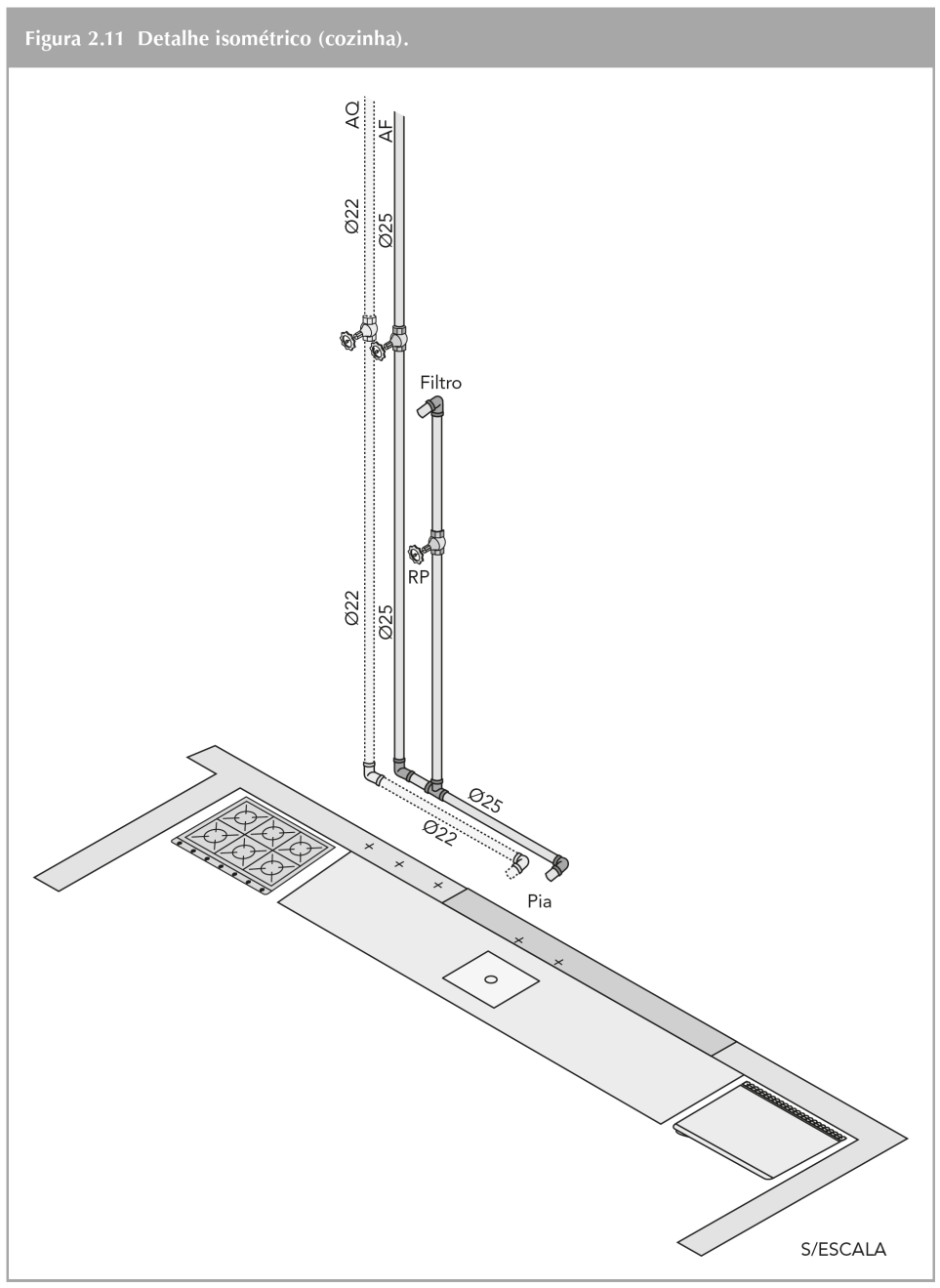 Adicione aqui o Texto
Instalações prediais hidráulico-sanitárias – Roberto de Carvalho Júnior
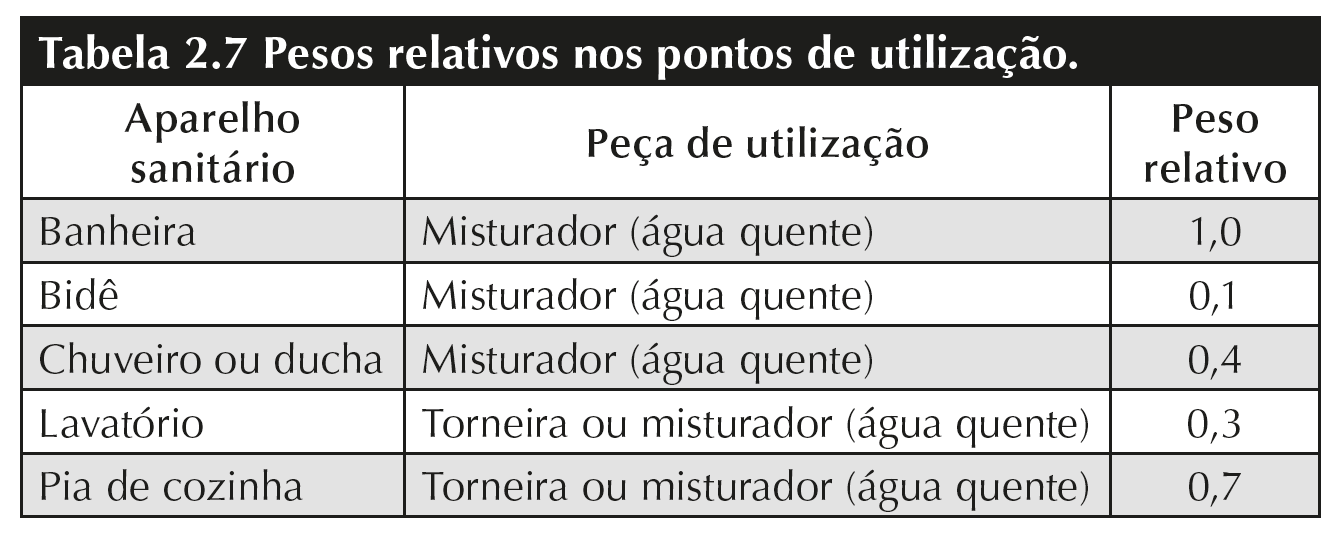 Adicione aqui o Texto
Instalações prediais hidráulico-sanitárias – Roberto de Carvalho Júnior
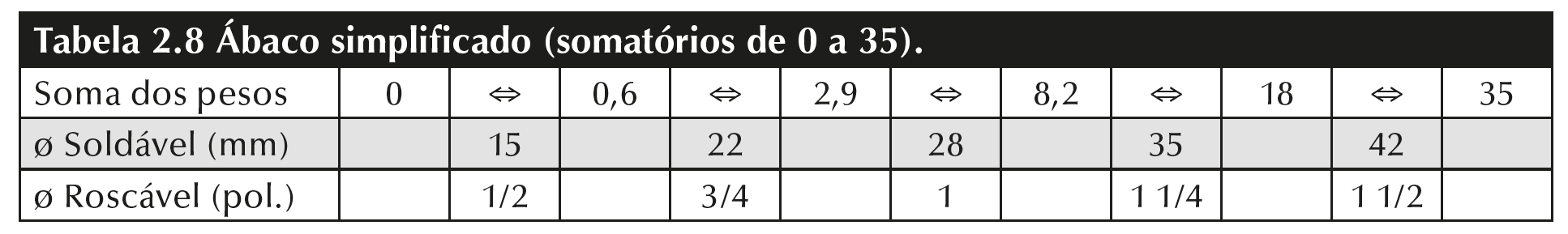 Adicione aqui o Texto
Instalações prediais hidráulico-sanitárias – Roberto de Carvalho Júnior
Instalações prediais hidráulico-sanitárias: princípios básicos para elaboração de projetos
Capítulo 3
INSTALAÇÕES PREDIAIS
DE ESGOTO
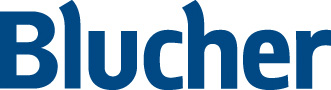 Instalações prediais hidráulico-sanitárias – Roberto de Carvalho Júnior
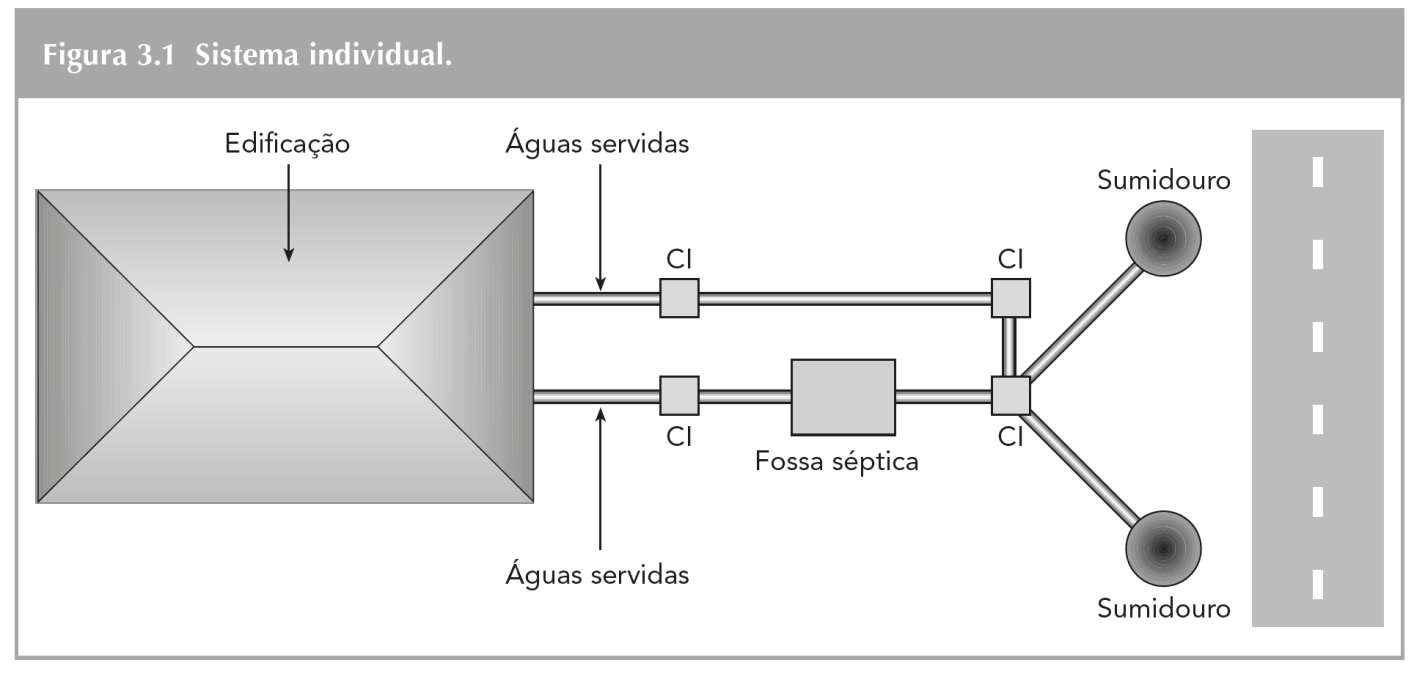 Adicione aqui o Texto
Instalações prediais hidráulico-sanitárias – Roberto de Carvalho Júnior
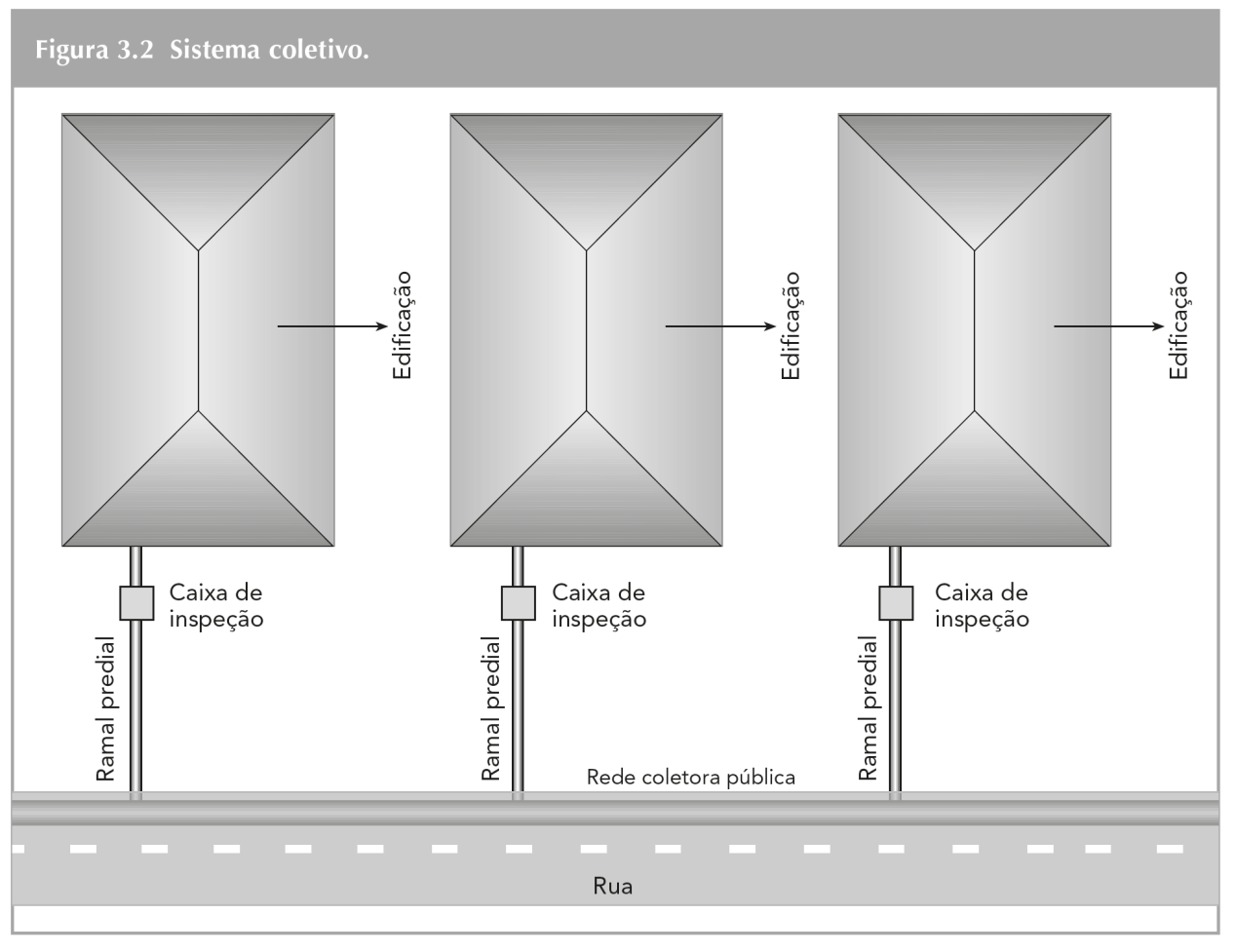 Adicione aqui o Texto
Instalações prediais hidráulico-sanitárias – Roberto de Carvalho Júnior
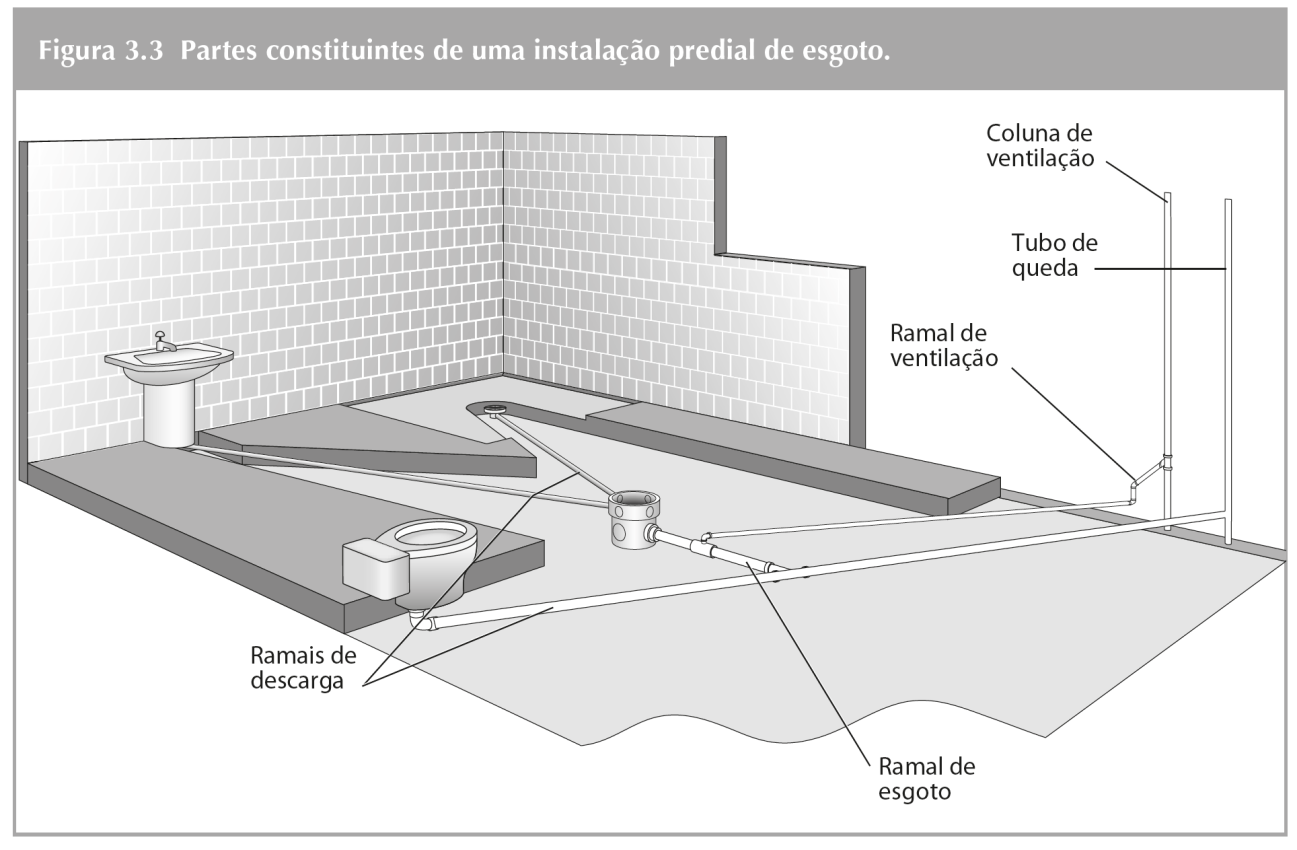 Adicione aqui o Texto
Instalações prediais hidráulico-sanitárias – Roberto de Carvalho Júnior
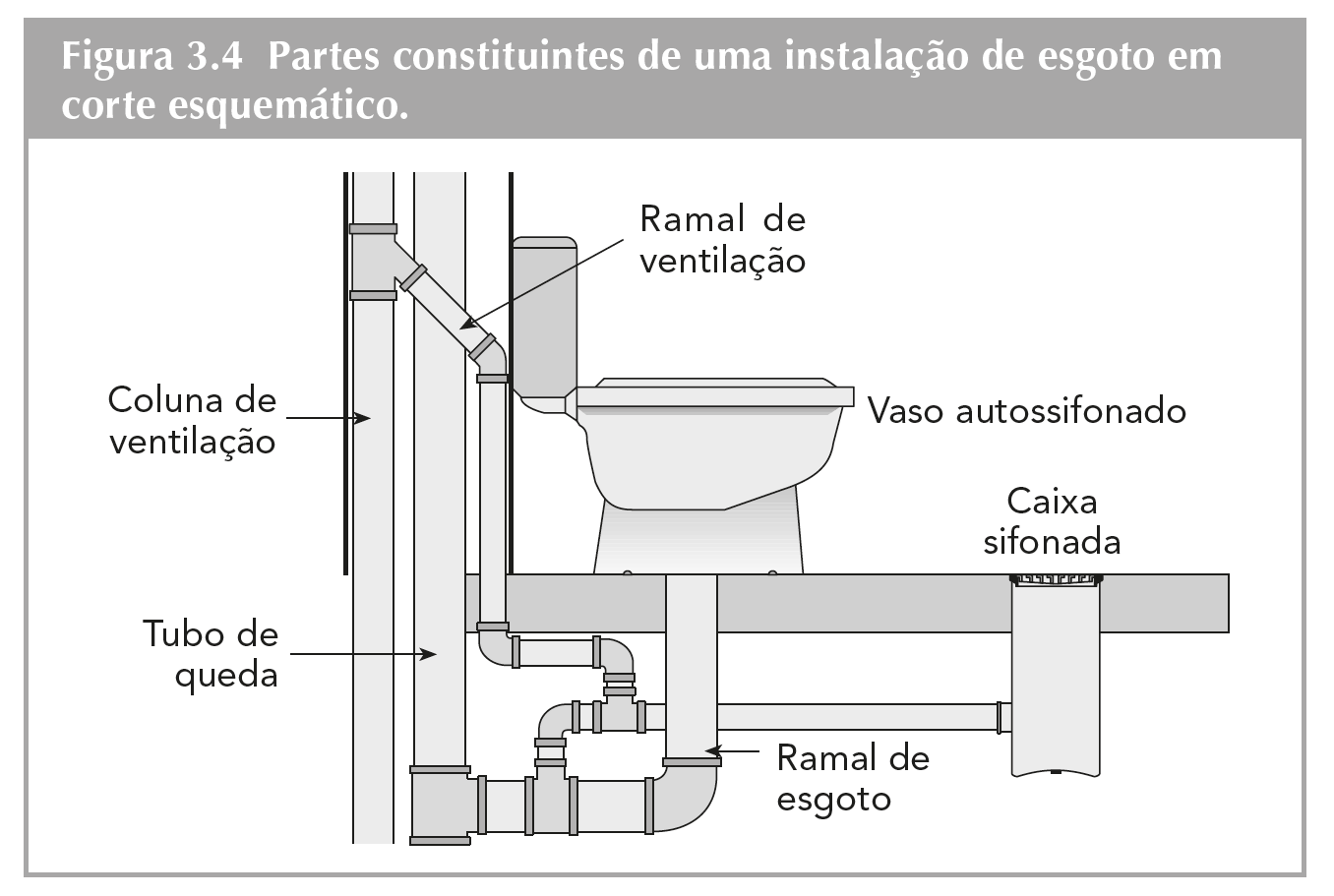 Adicione aqui o Texto
Instalações prediais hidráulico-sanitárias – Roberto de Carvalho Júnior
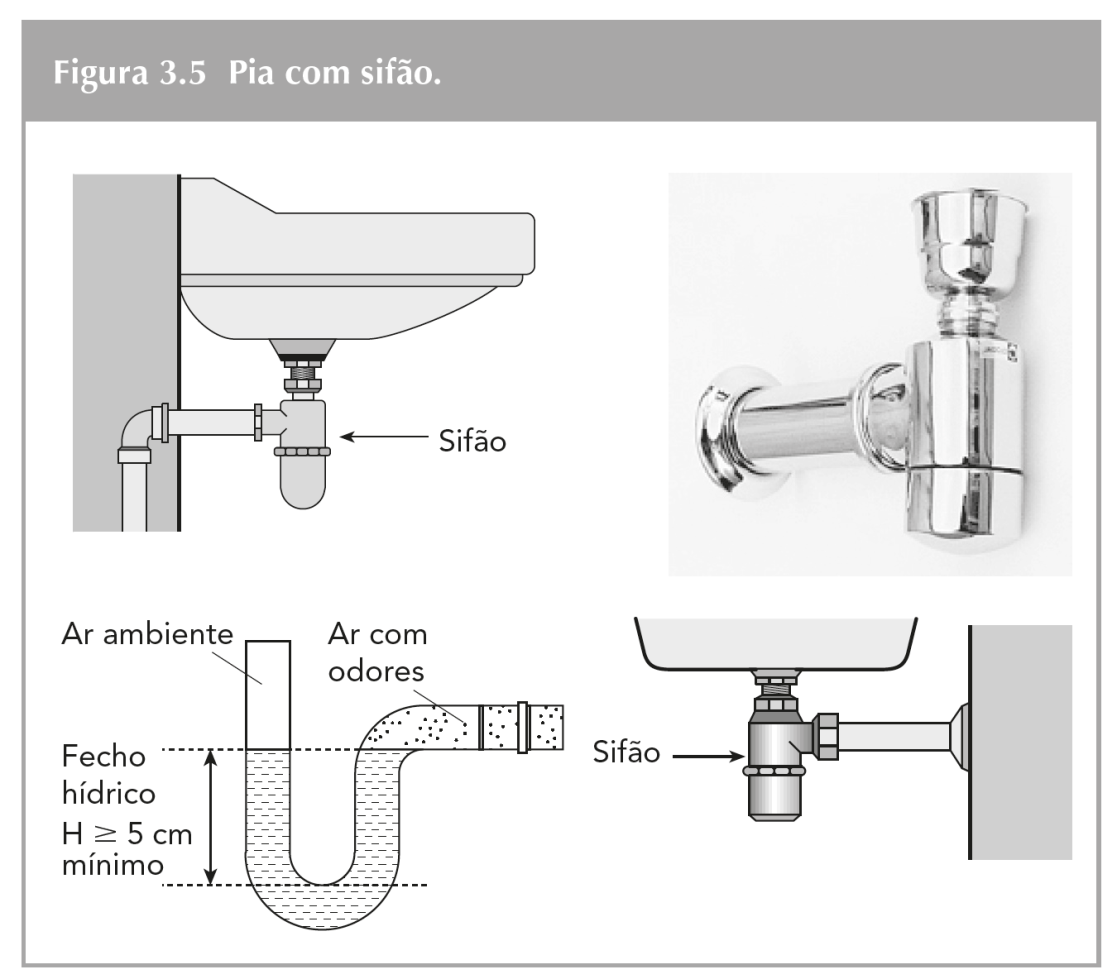 Adicione aqui o Texto
Instalações prediais hidráulico-sanitárias – Roberto de Carvalho Júnior
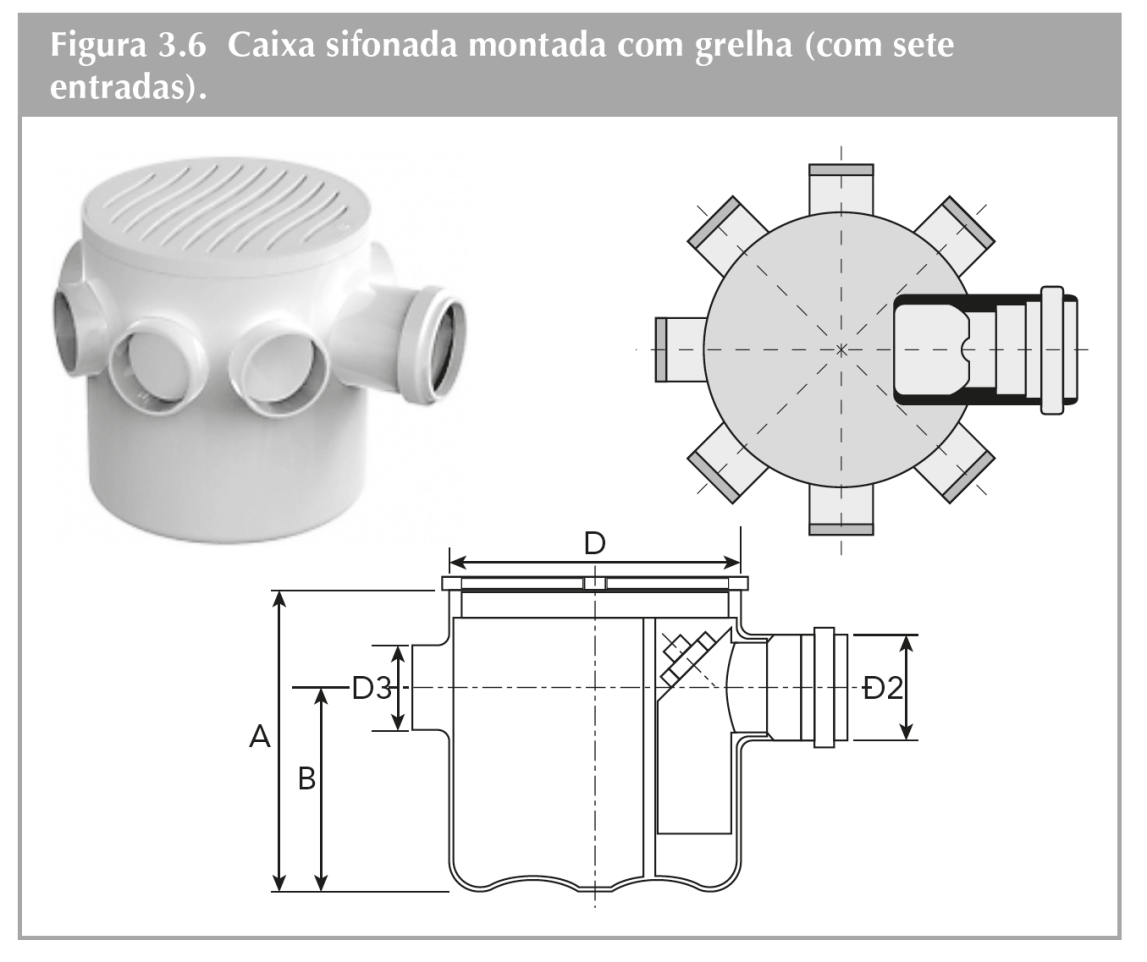 Adicione aqui o Texto
Instalações prediais hidráulico-sanitárias – Roberto de Carvalho Júnior
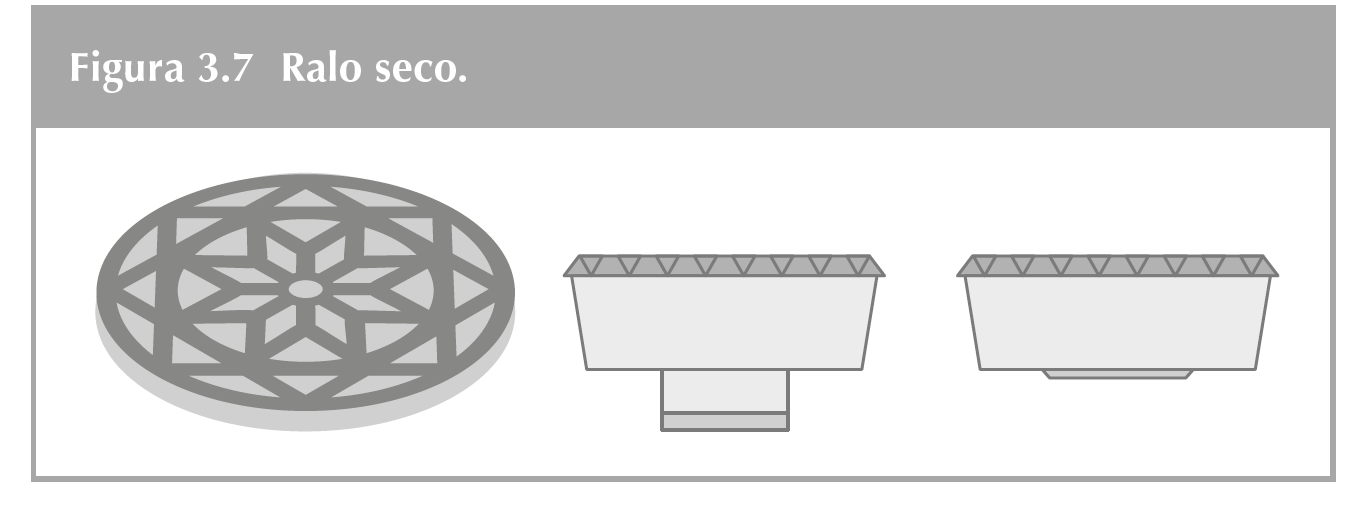 Adicione aqui o Texto
Instalações prediais hidráulico-sanitárias – Roberto de Carvalho Júnior
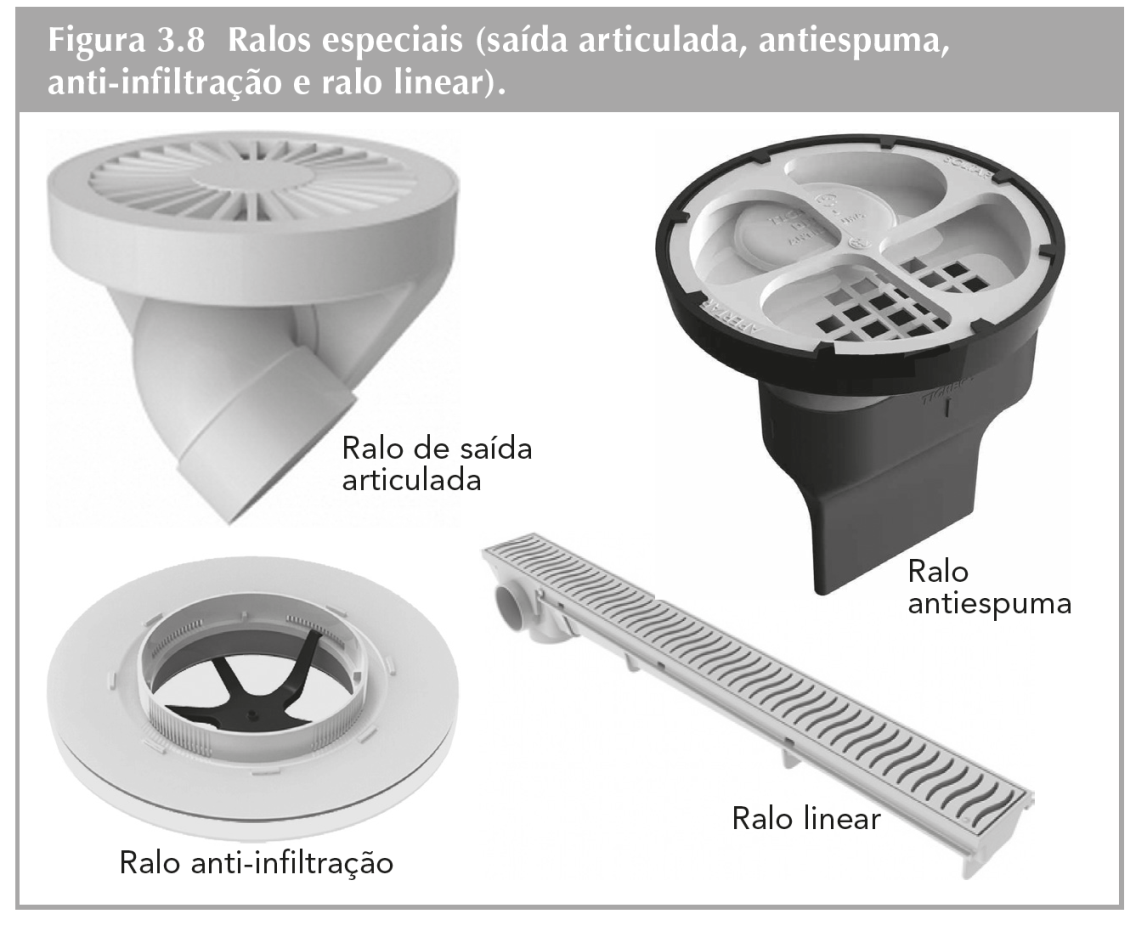 Adicione aqui o Texto
Instalações prediais hidráulico-sanitárias – Roberto de Carvalho Júnior
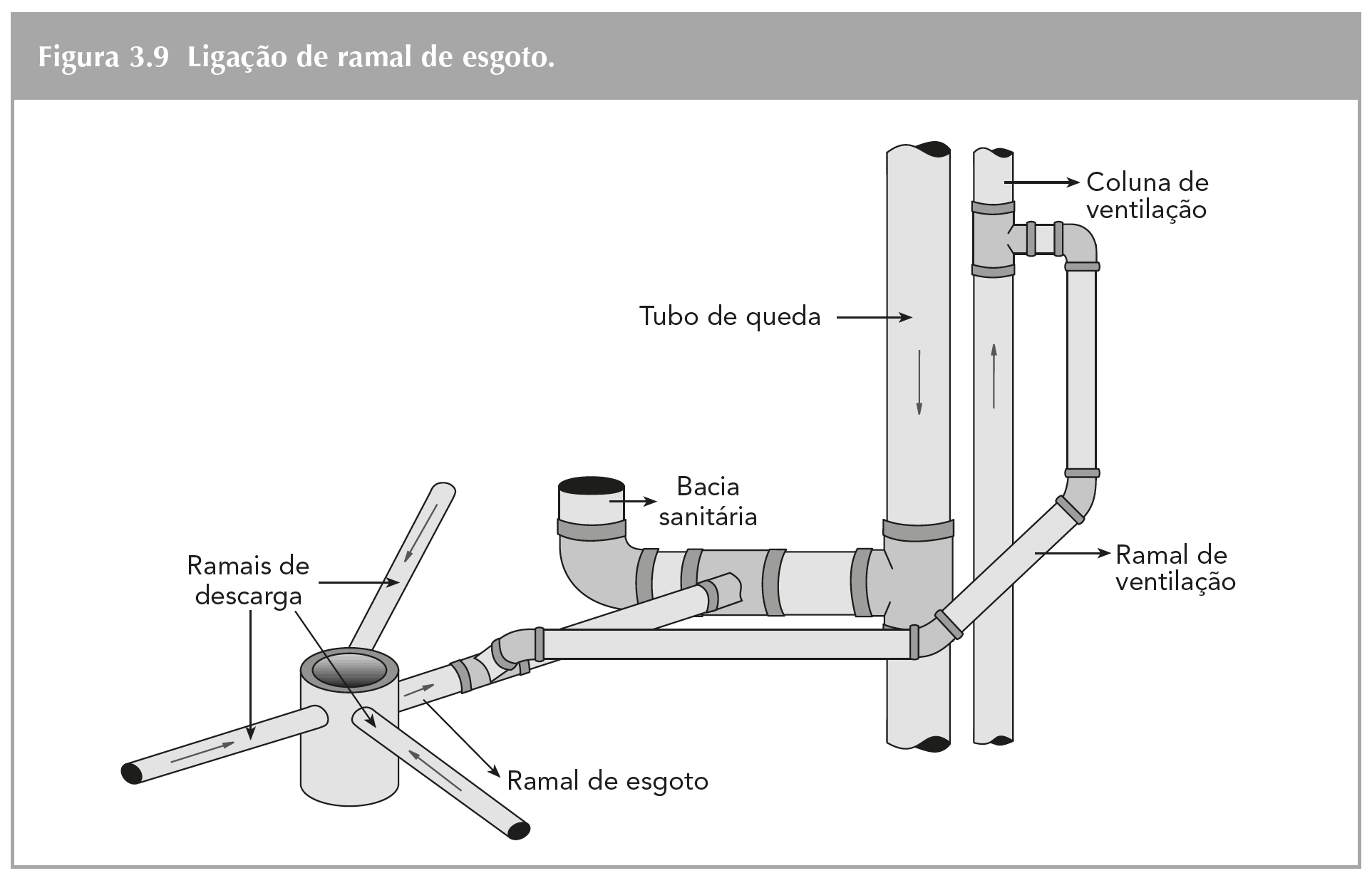 Adicione aqui o Texto
Instalações prediais hidráulico-sanitárias – Roberto de Carvalho Júnior
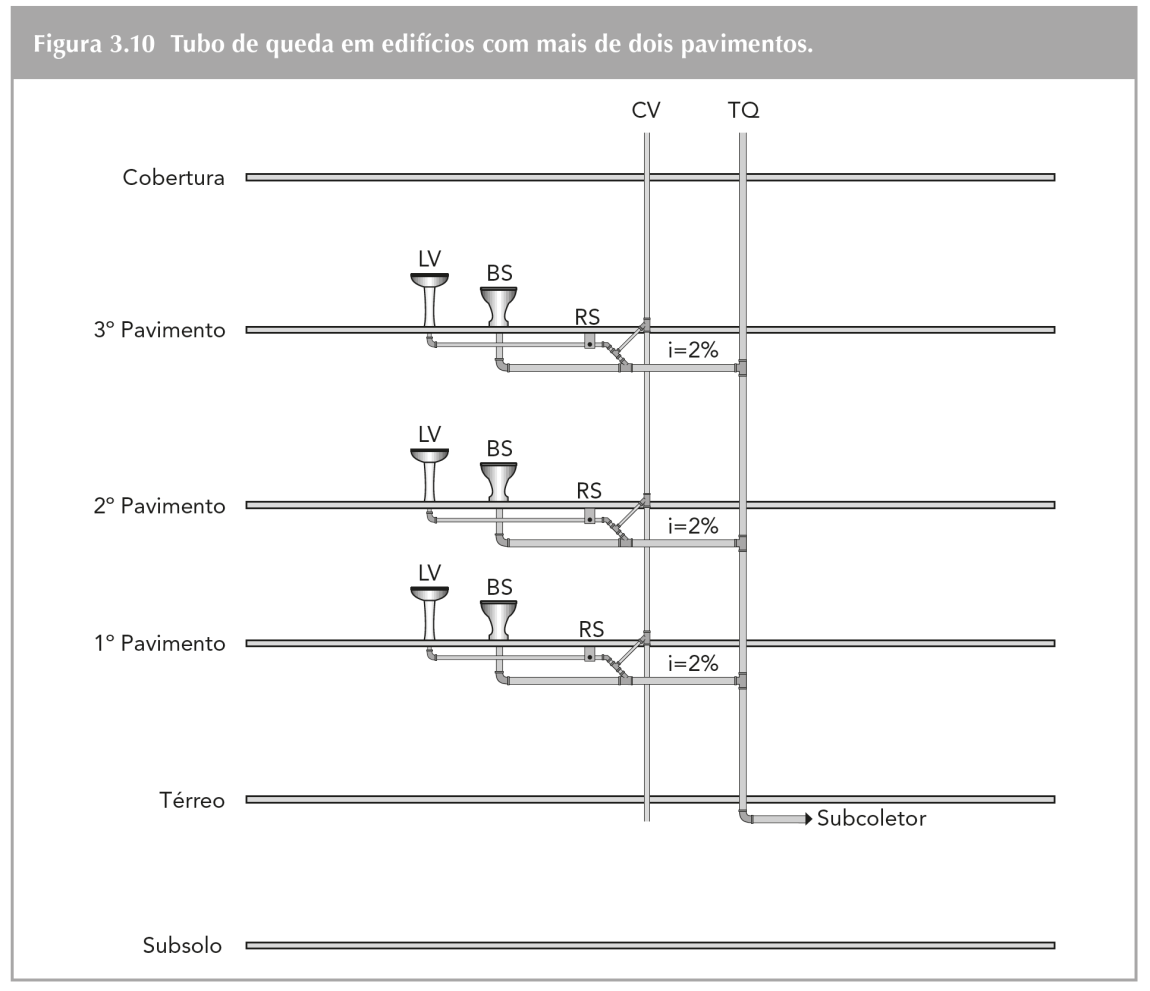 Adicione aqui o Texto
Instalações prediais hidráulico-sanitárias – Roberto de Carvalho Júnior
Adicione aqui o Texto
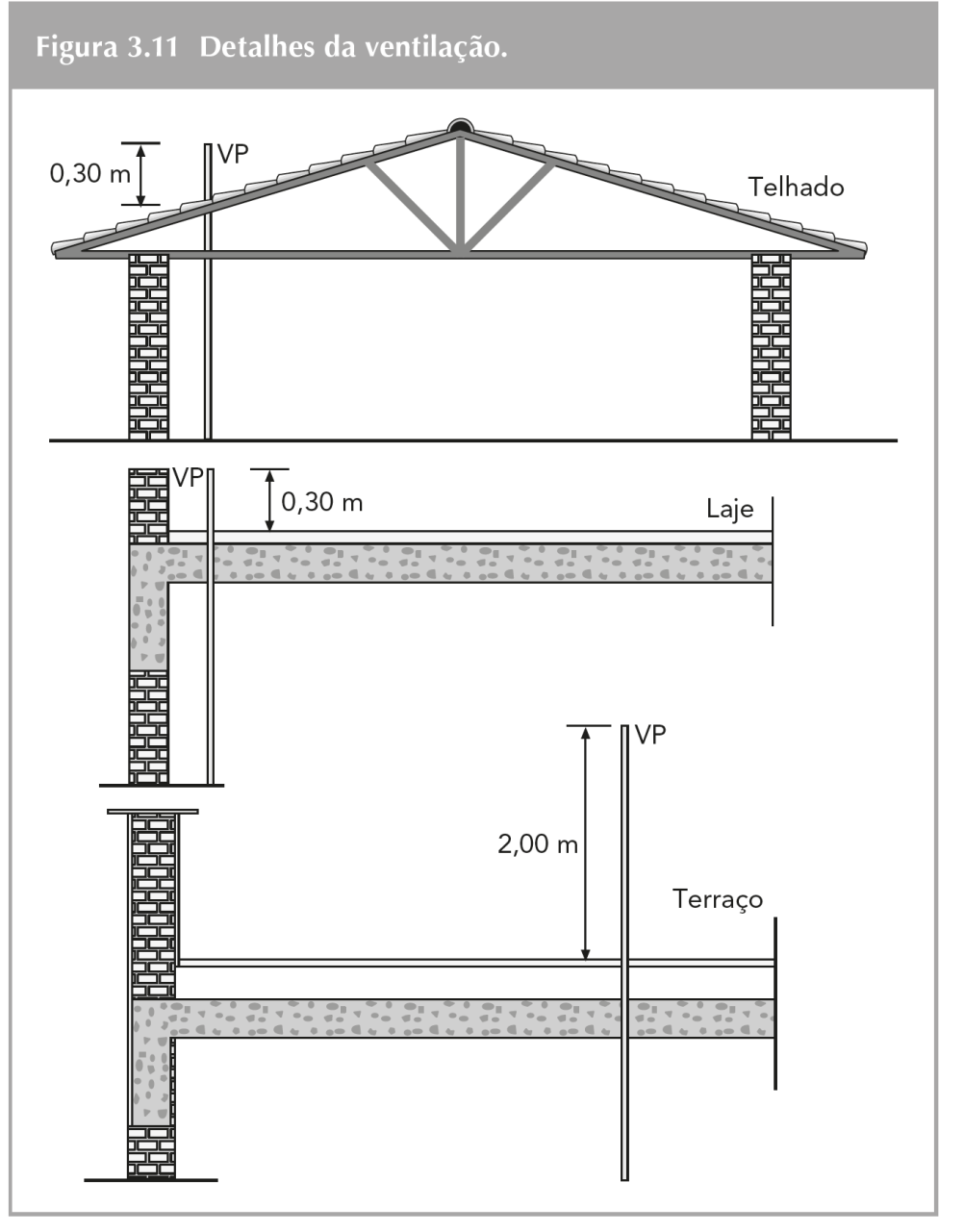 Instalações prediais hidráulico-sanitárias – Roberto de Carvalho Júnior
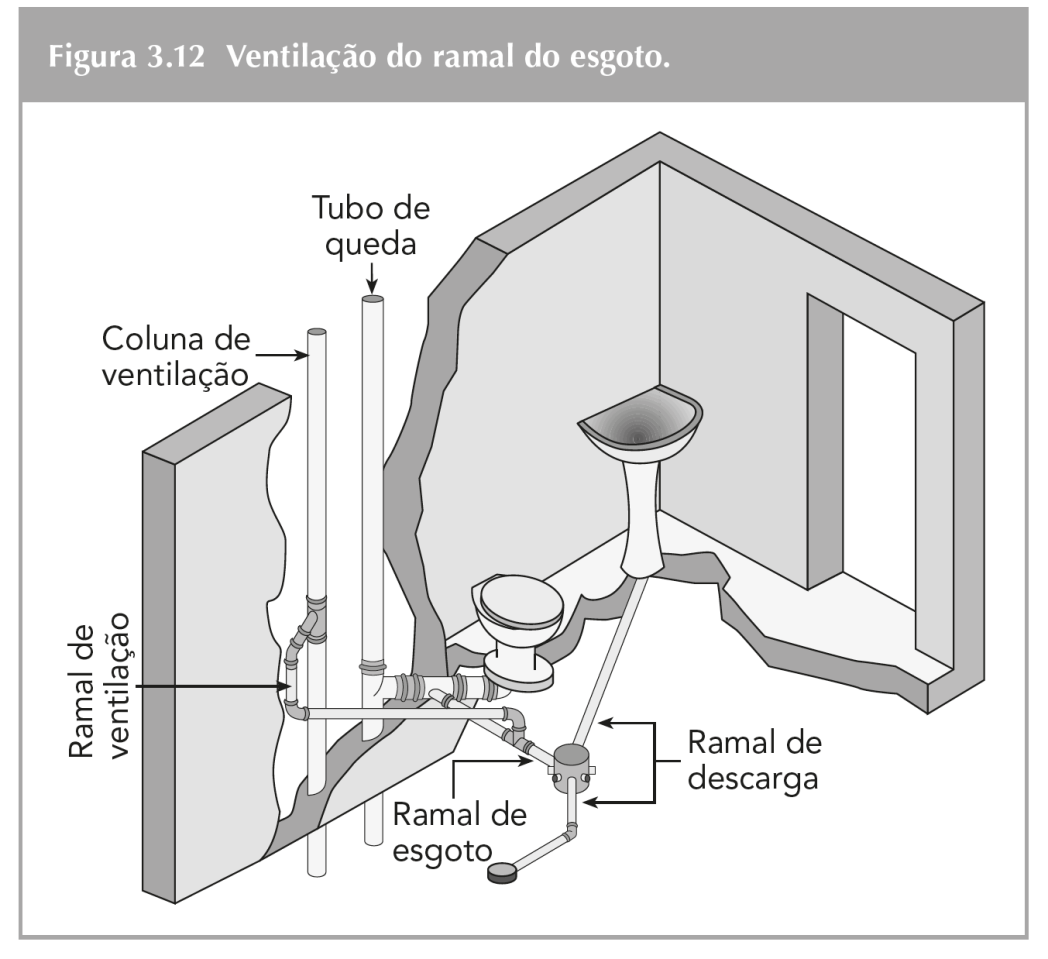 Adicione aqui o Texto
Instalações prediais hidráulico-sanitárias – Roberto de Carvalho Júnior
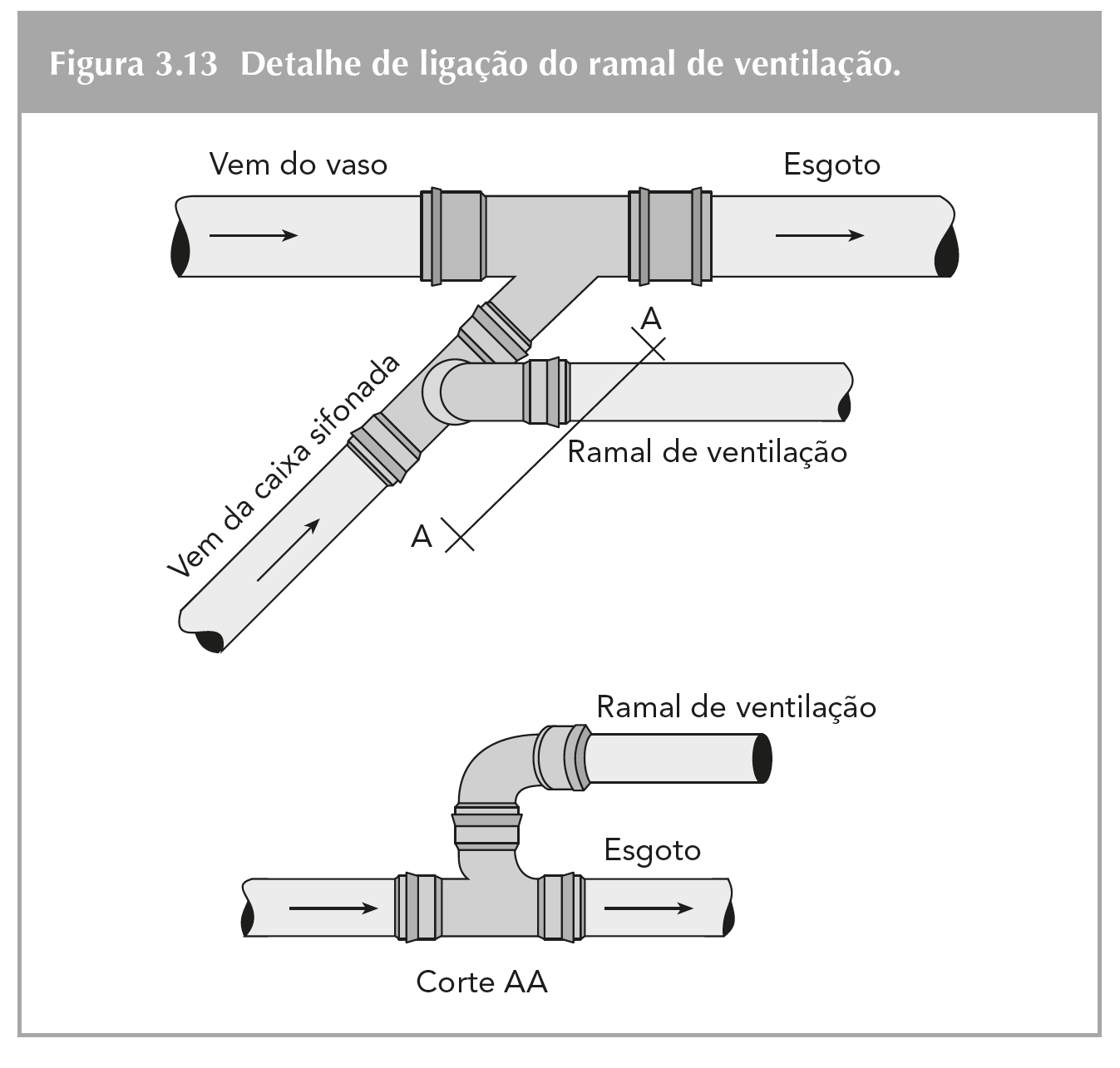 Adicione aqui o Texto
Instalações prediais hidráulico-sanitárias – Roberto de Carvalho Júnior
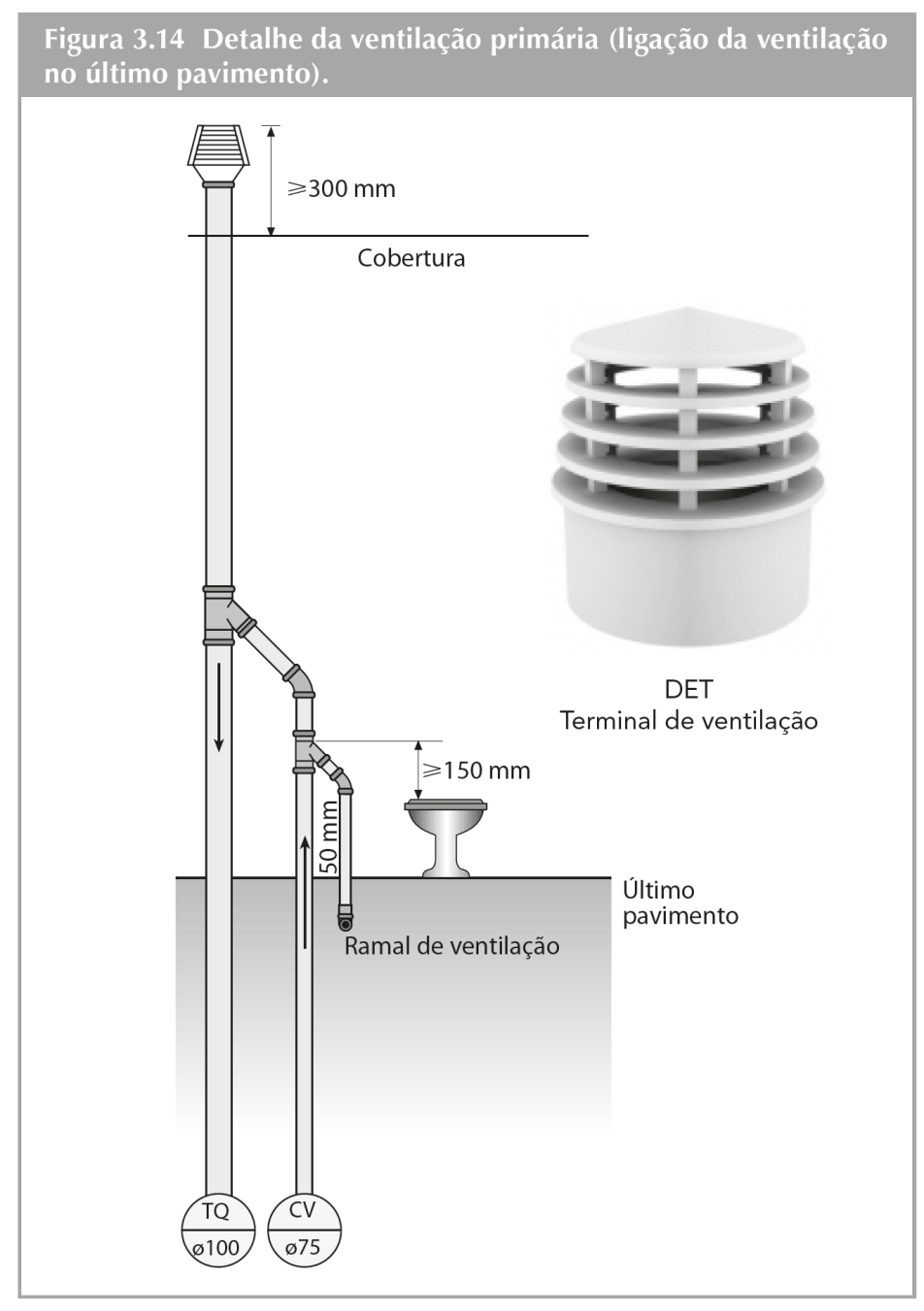 Adicione aqui o Texto
Instalações prediais hidráulico-sanitárias – Roberto de Carvalho Júnior
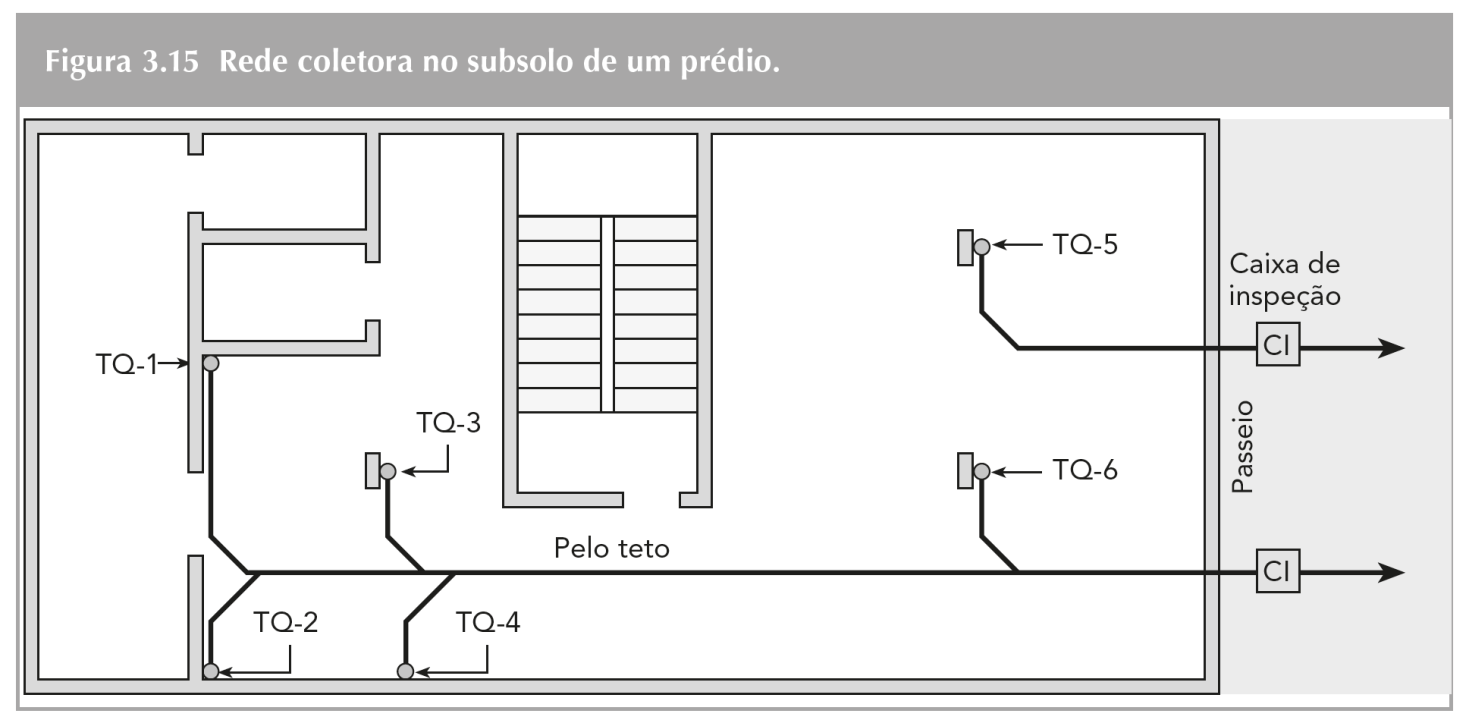 Adicione aqui o Texto
Instalações prediais hidráulico-sanitárias – Roberto de Carvalho Júnior
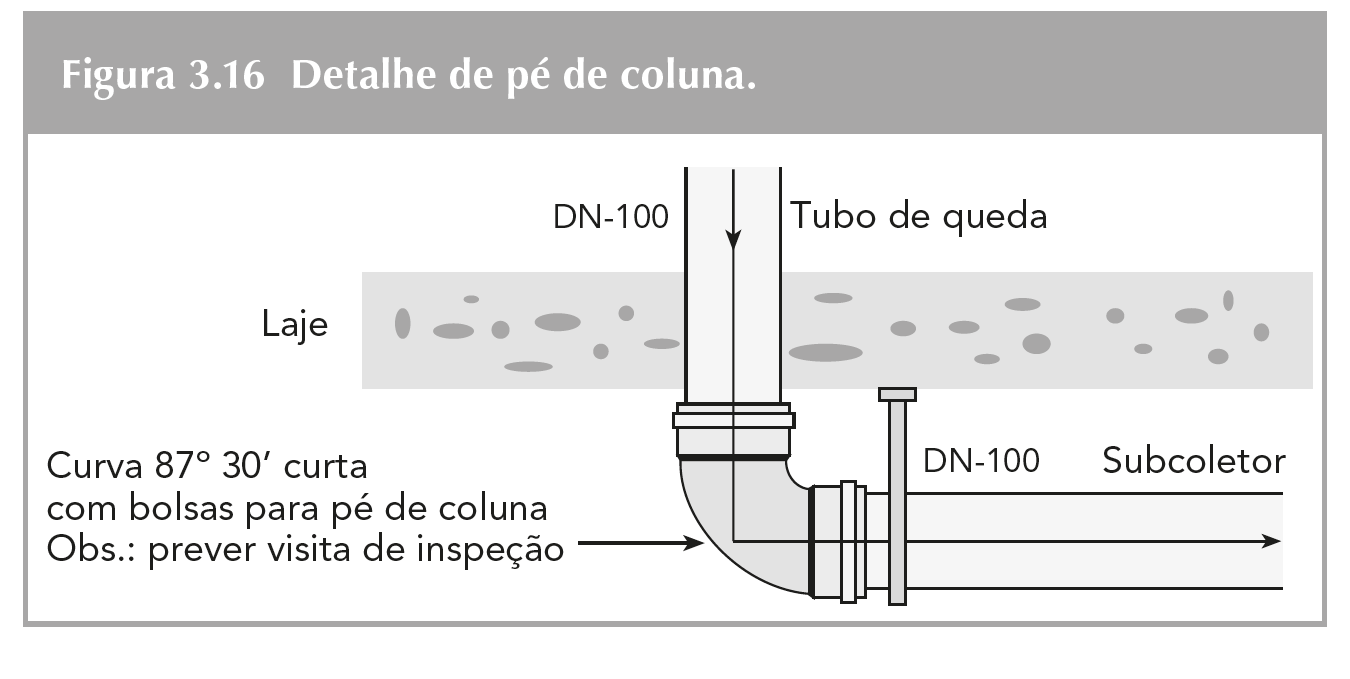 Adicione aqui o Texto
Instalações prediais hidráulico-sanitárias – Roberto de Carvalho Júnior
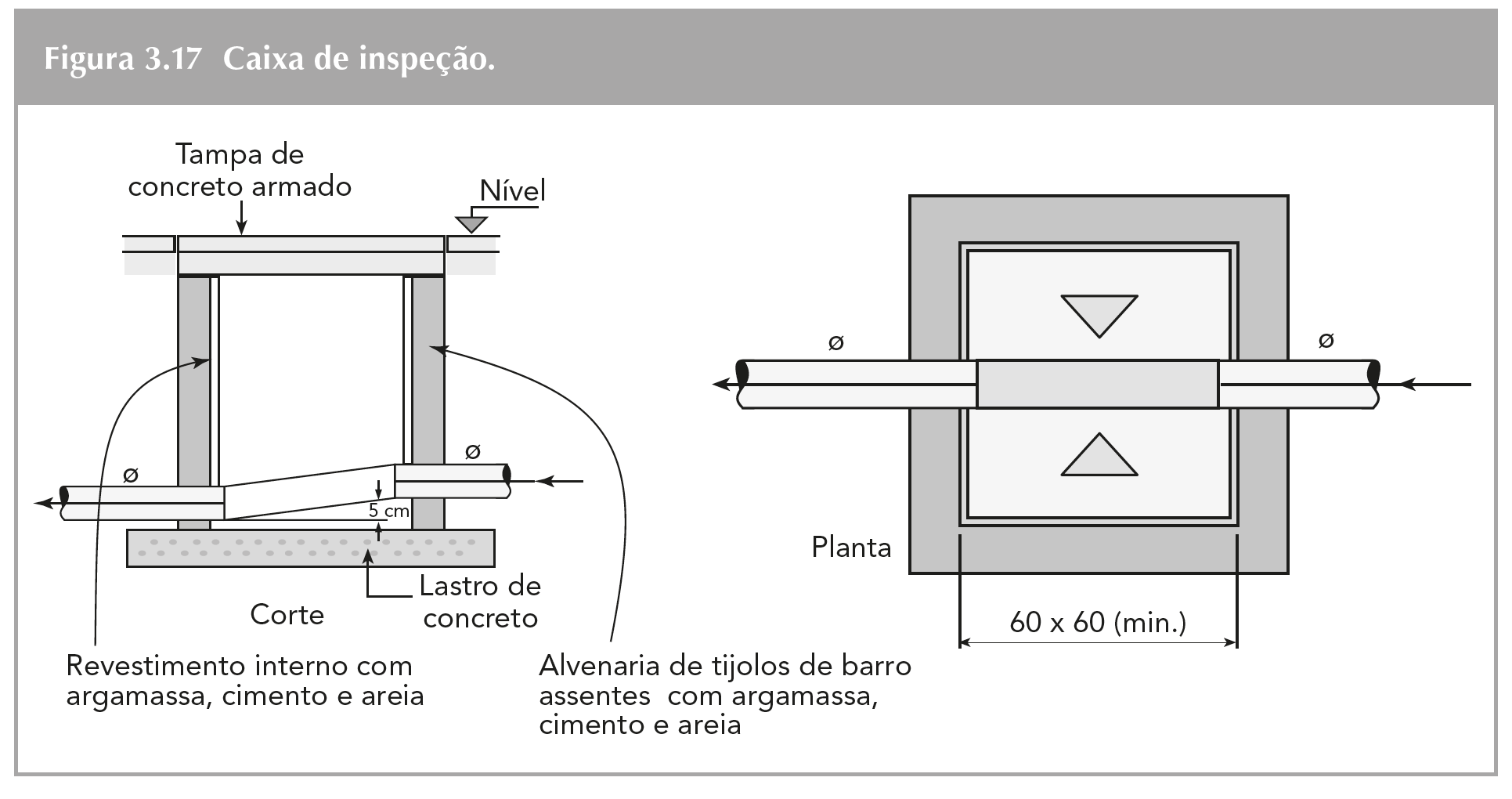 Adicione aqui o Texto
Instalações prediais hidráulico-sanitárias – Roberto de Carvalho Júnior
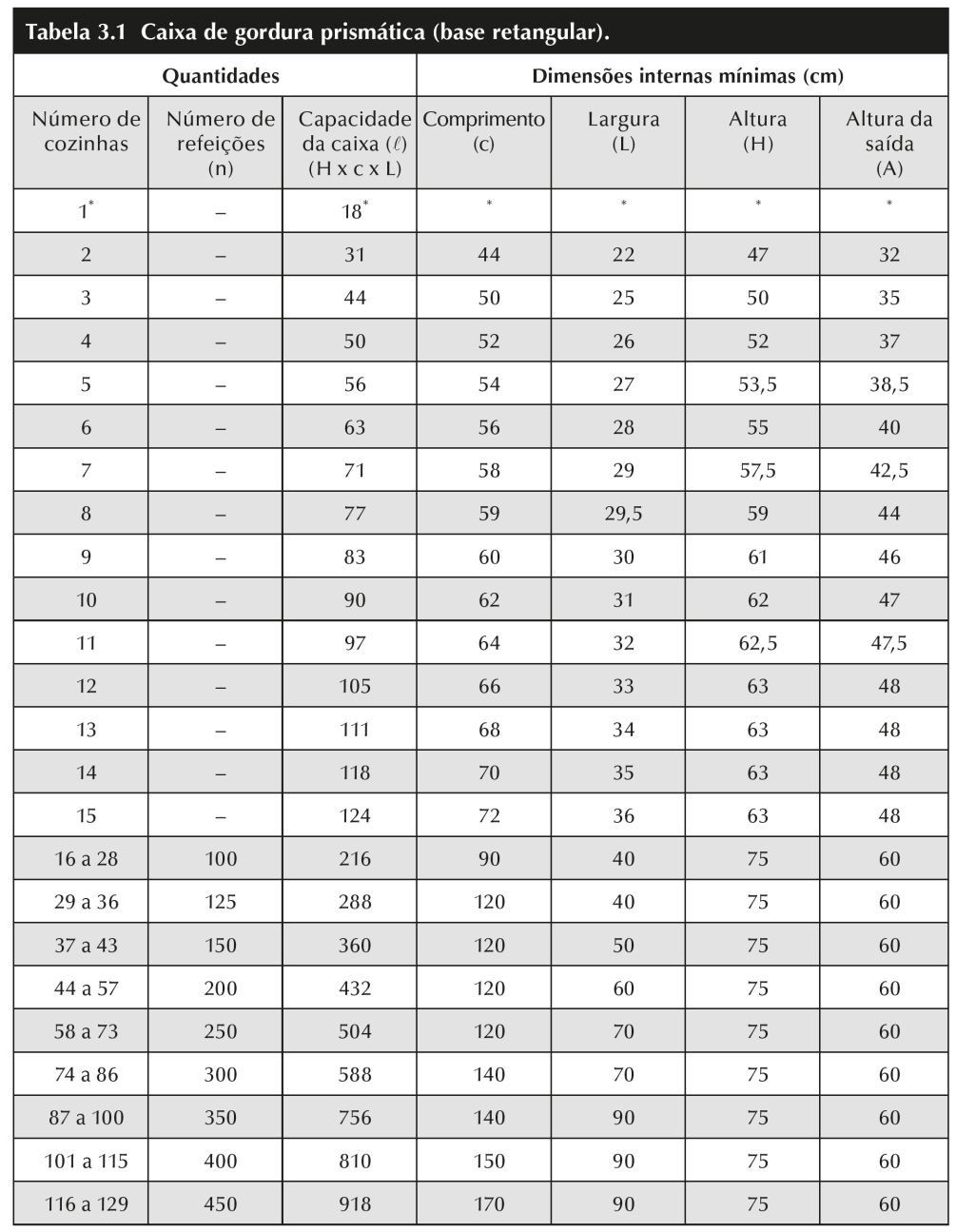 Adicione aqui o Texto
Instalações prediais hidráulico-sanitárias – Roberto de Carvalho Júnior
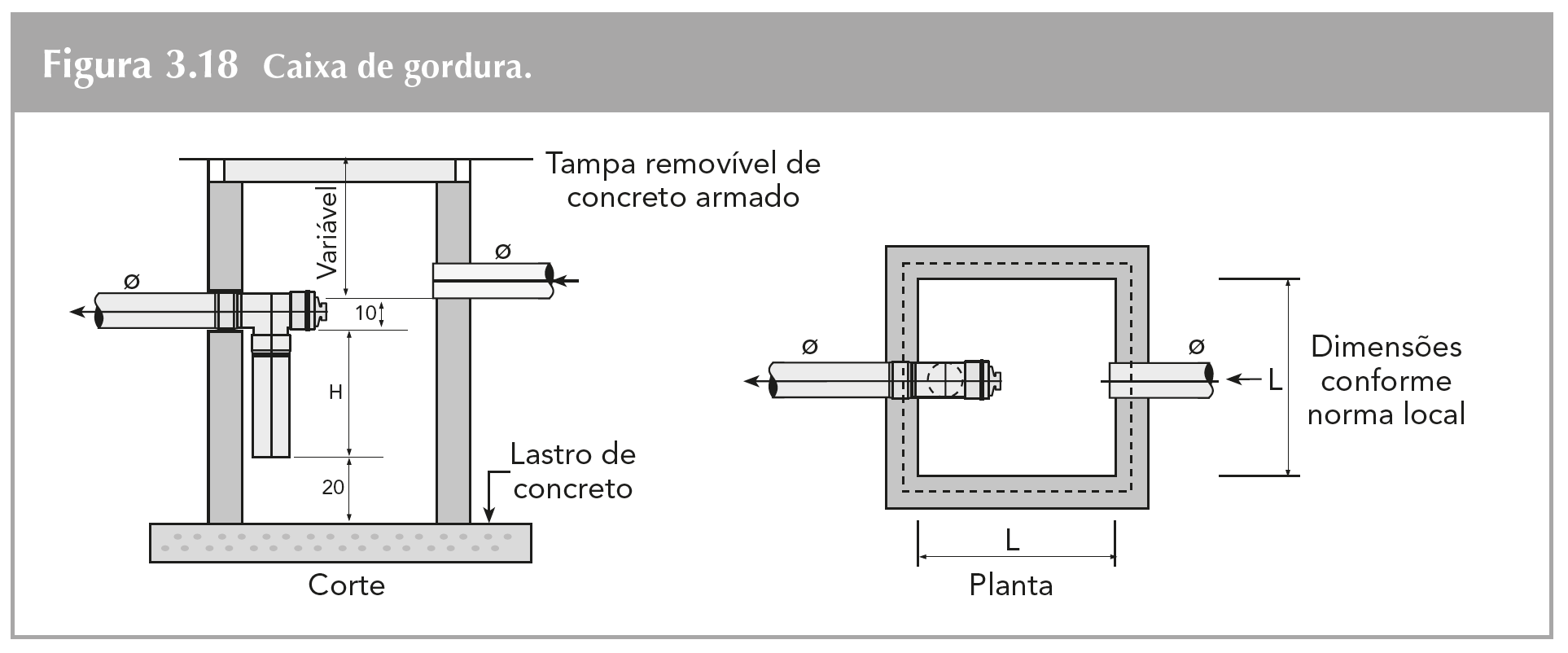 Adicione aqui o Texto
Instalações prediais hidráulico-sanitárias – Roberto de Carvalho Júnior
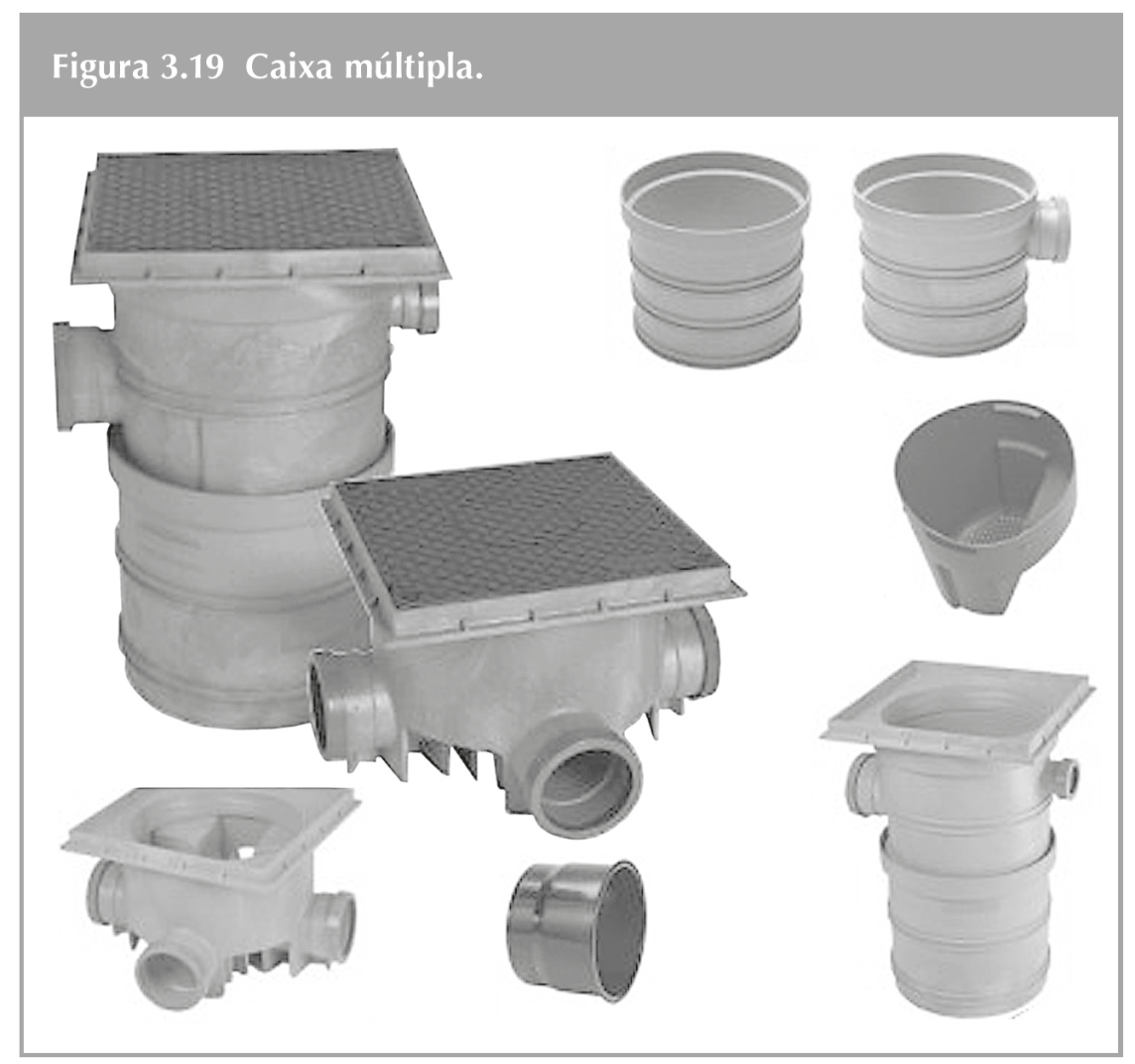 Adicione aqui o Texto
Instalações prediais hidráulico-sanitárias – Roberto de Carvalho Júnior
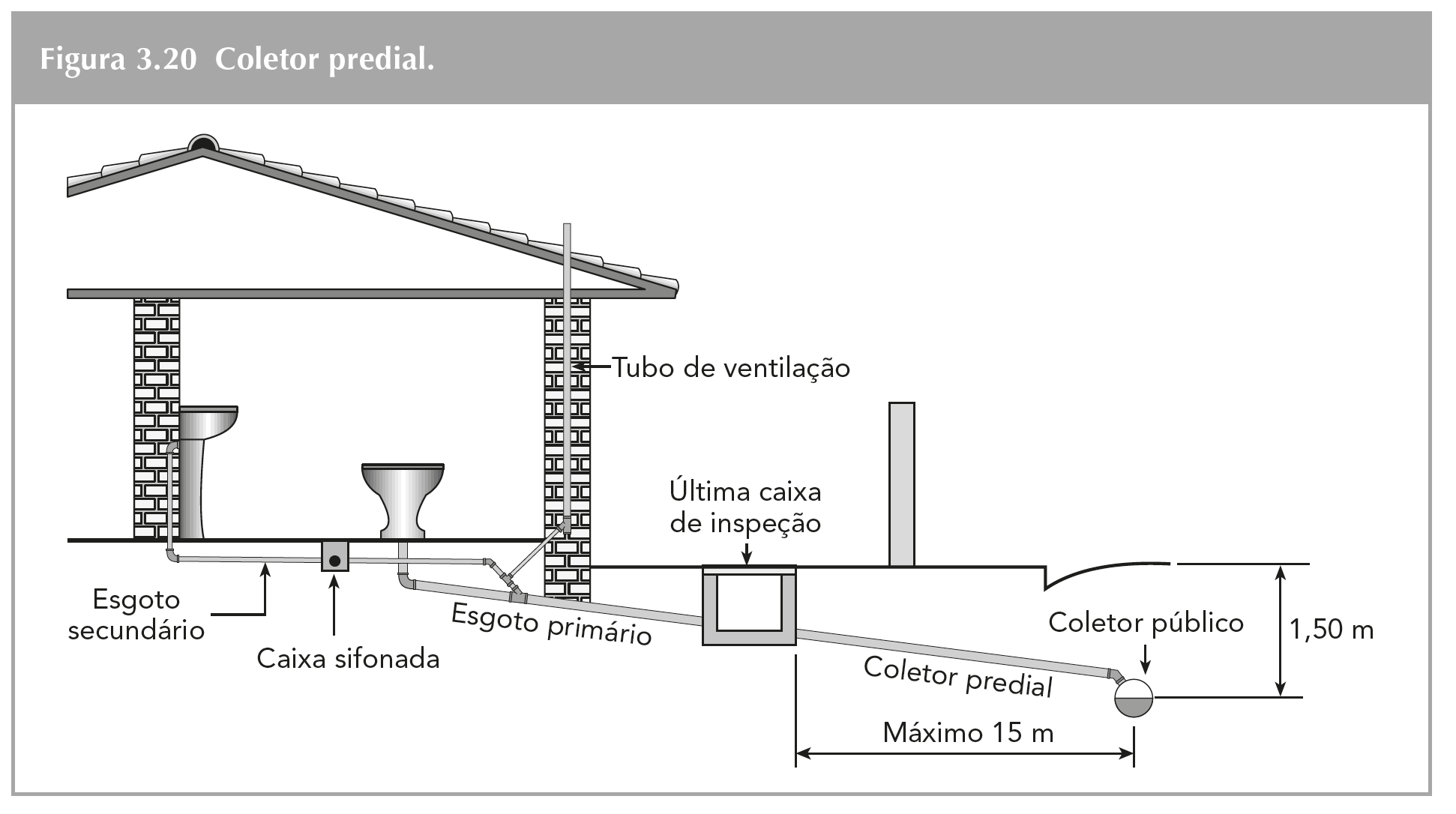 Adicione aqui o Texto
Instalações prediais hidráulico-sanitárias – Roberto de Carvalho Júnior
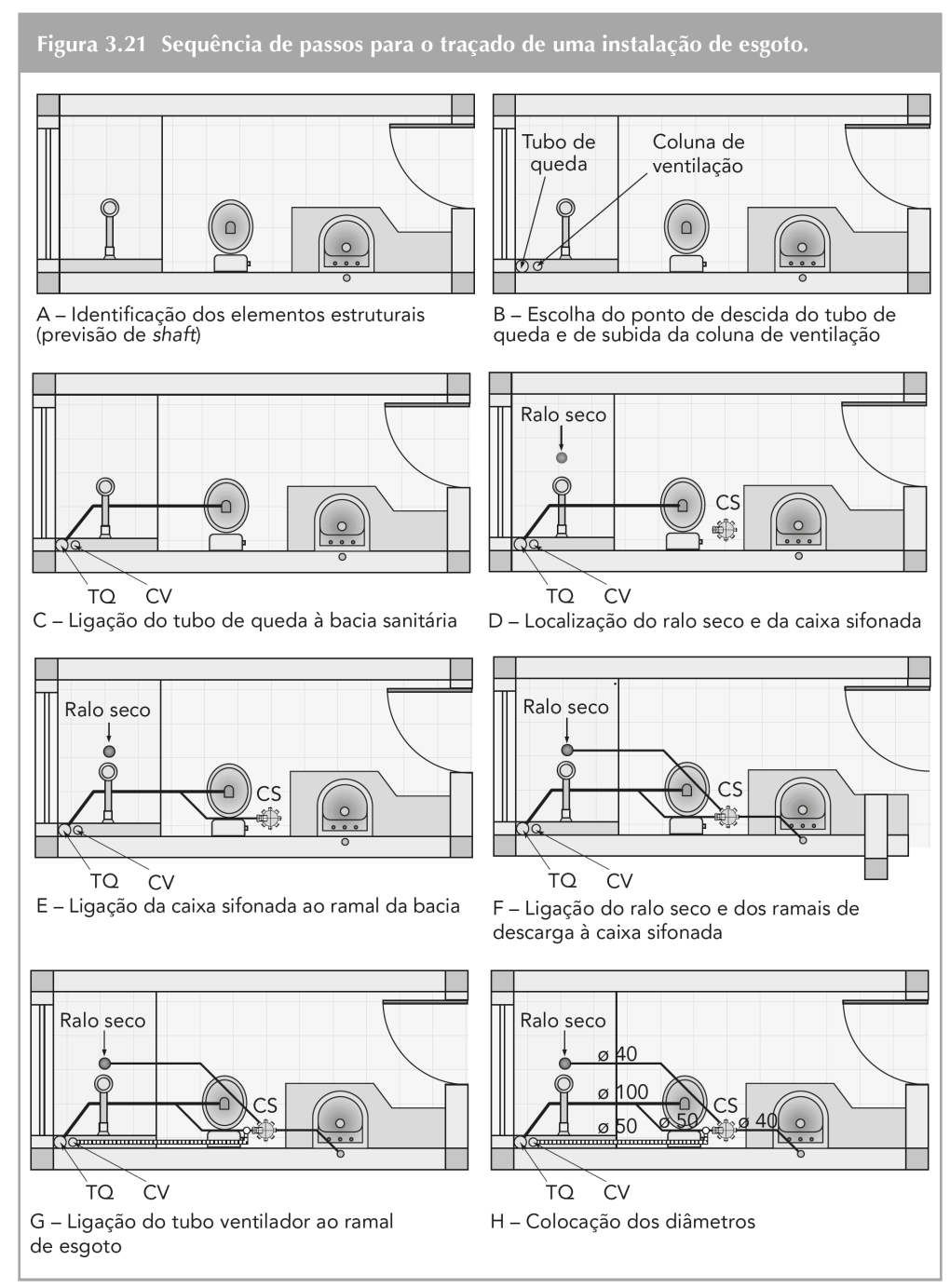 Adicione aqui o Texto
Instalações prediais hidráulico-sanitárias – Roberto de Carvalho Júnior
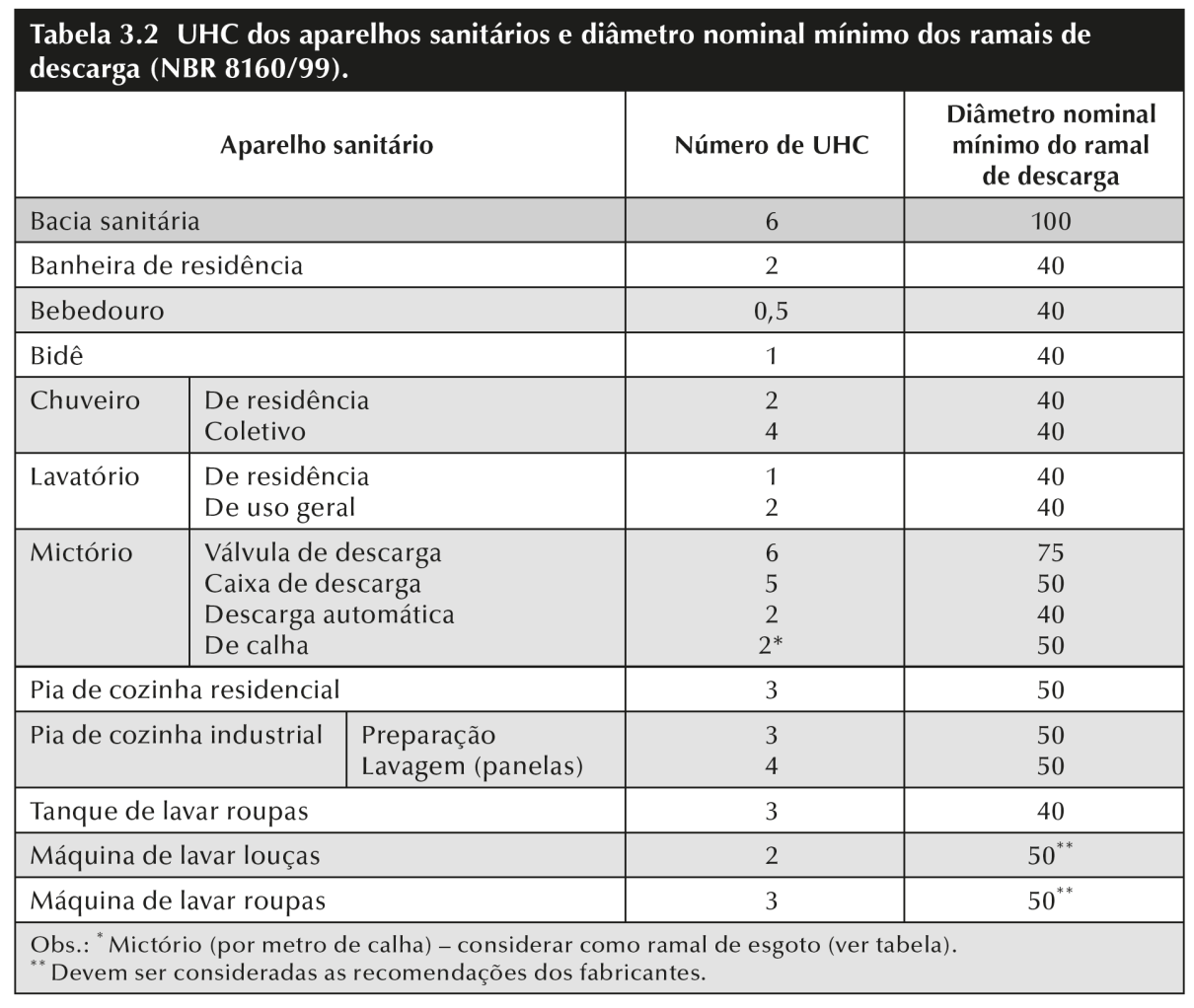 Adicione aqui o Texto
Instalações prediais hidráulico-sanitárias – Roberto de Carvalho Júnior
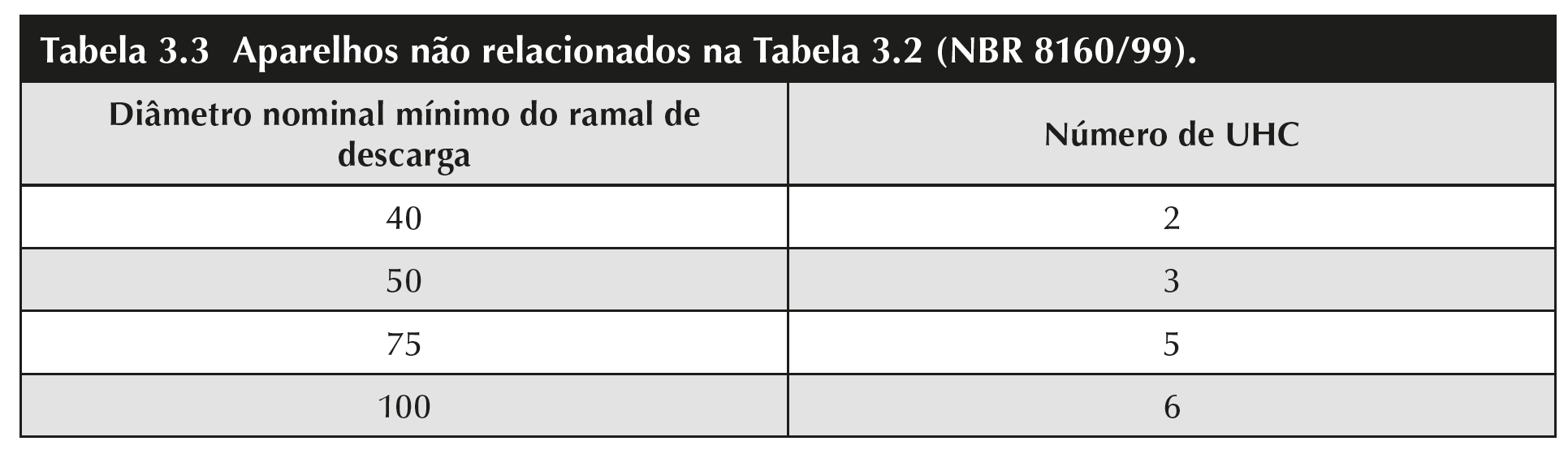 Adicione aqui o Texto
Instalações prediais hidráulico-sanitárias – Roberto de Carvalho Júnior
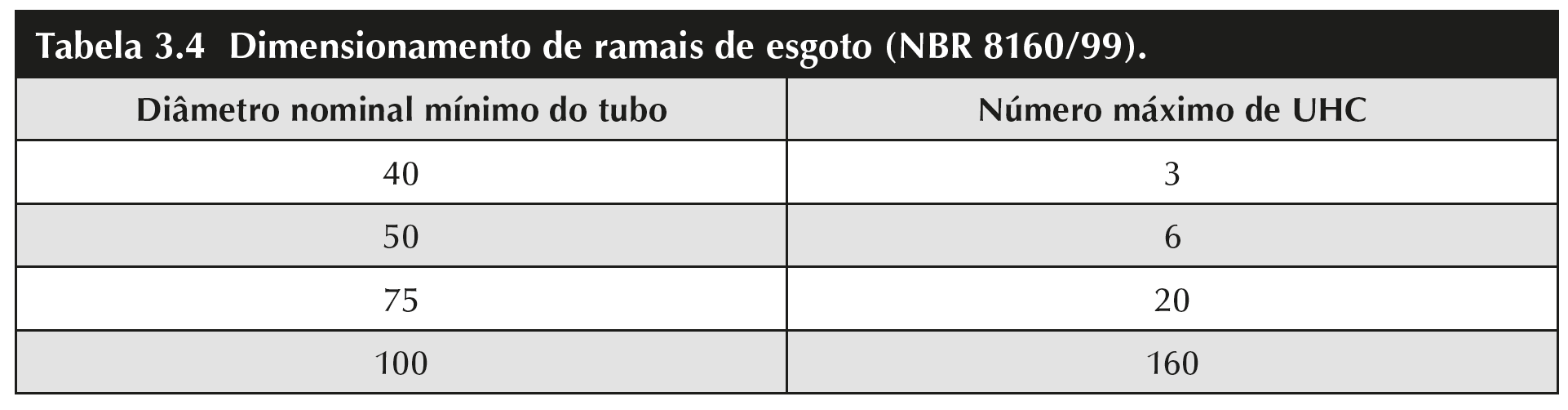 Adicione aqui o Texto
Instalações prediais hidráulico-sanitárias – Roberto de Carvalho Júnior
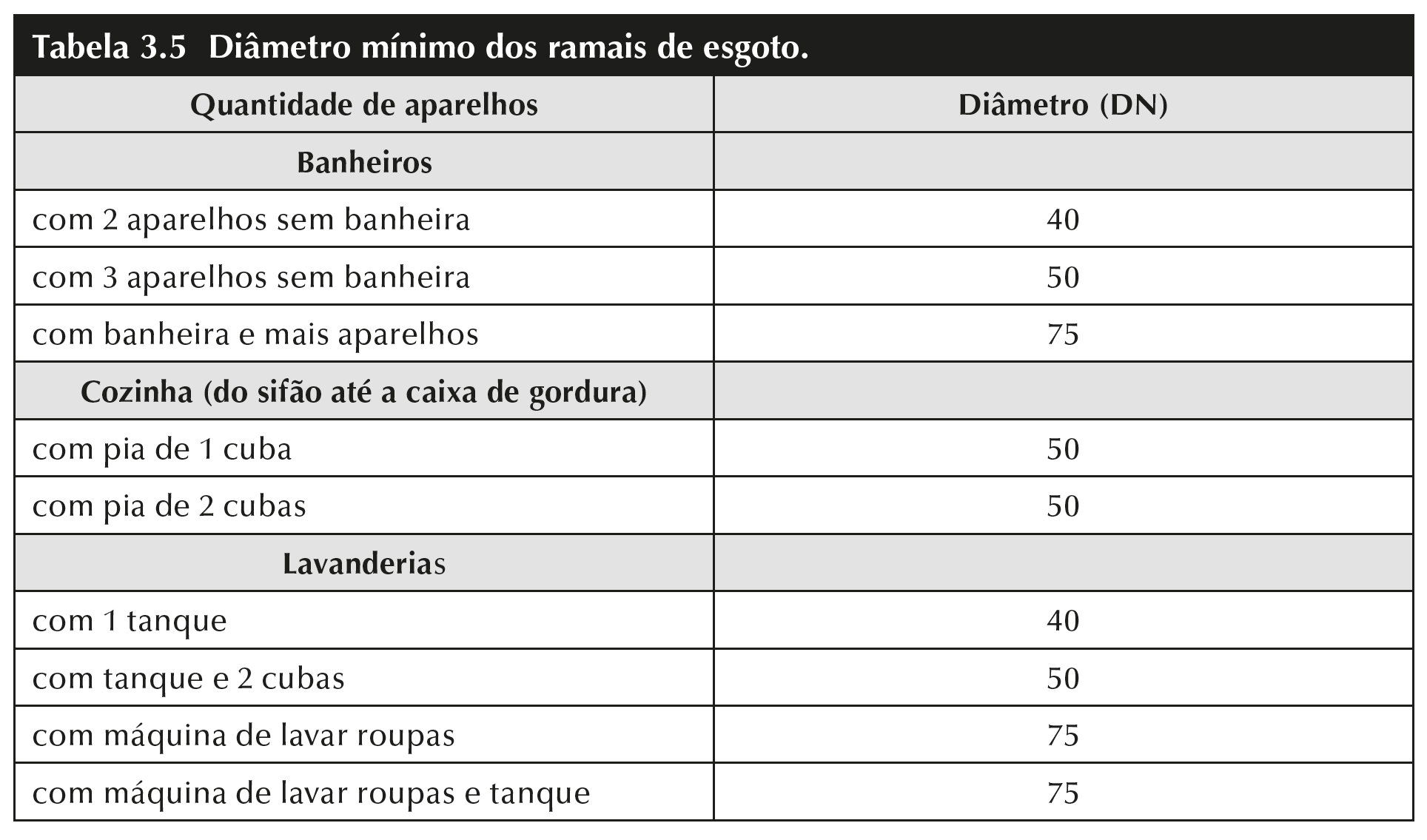 Adicione aqui o Texto
Instalações prediais hidráulico-sanitárias – Roberto de Carvalho Júnior
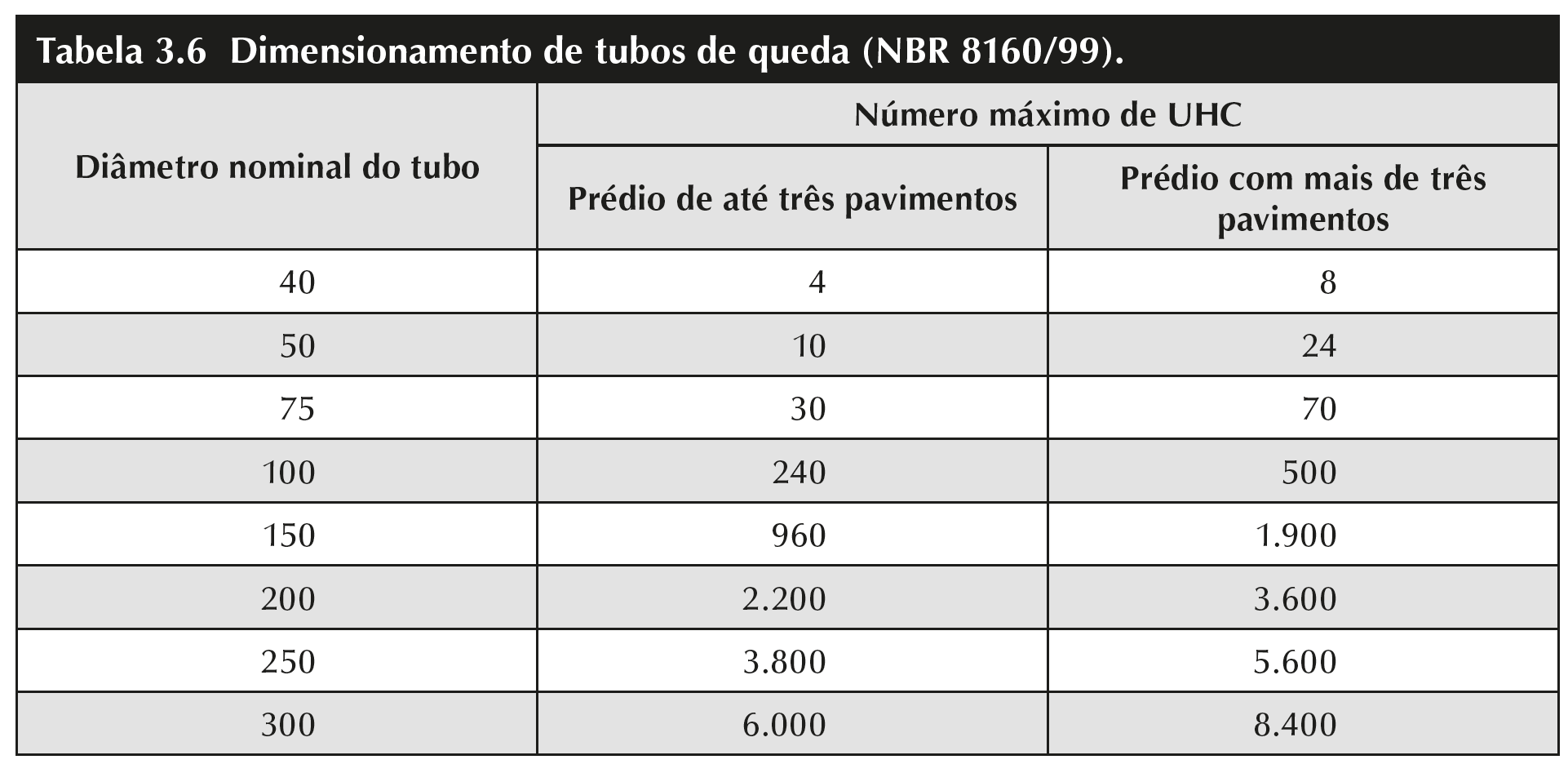 Adicione aqui o Texto
Instalações prediais hidráulico-sanitárias – Roberto de Carvalho Júnior
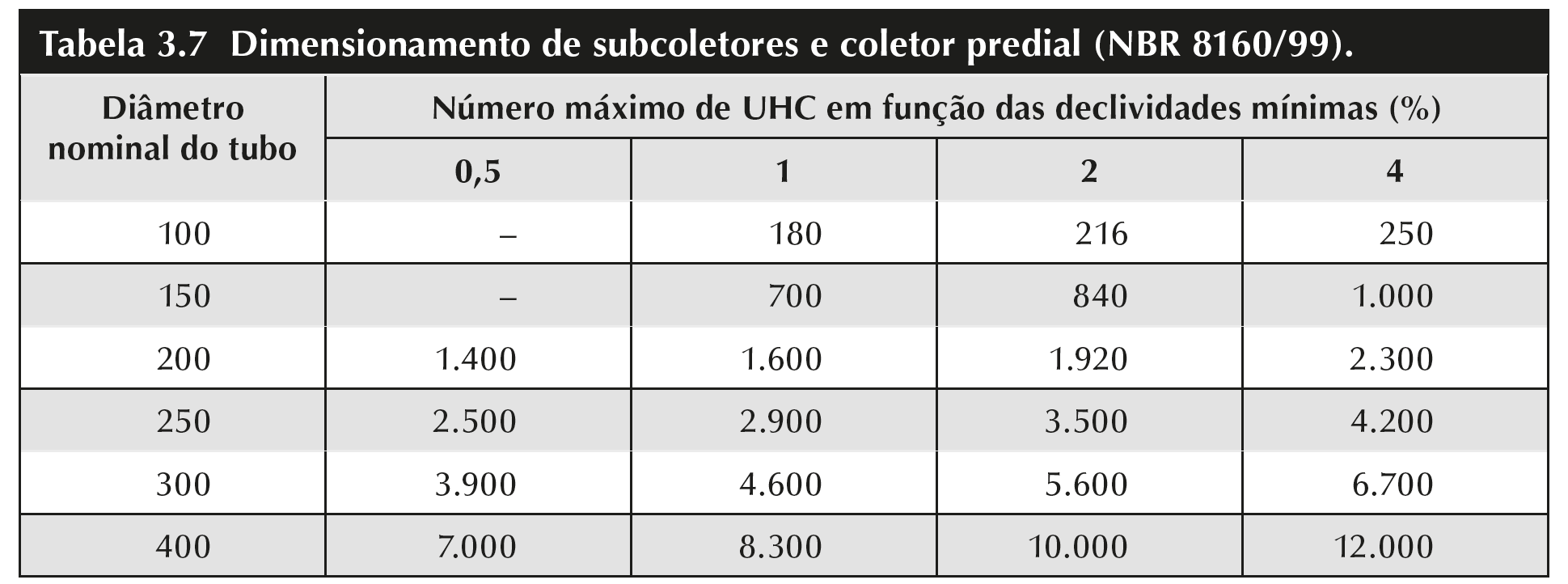 Adicione aqui o Texto
Instalações prediais hidráulico-sanitárias – Roberto de Carvalho Júnior
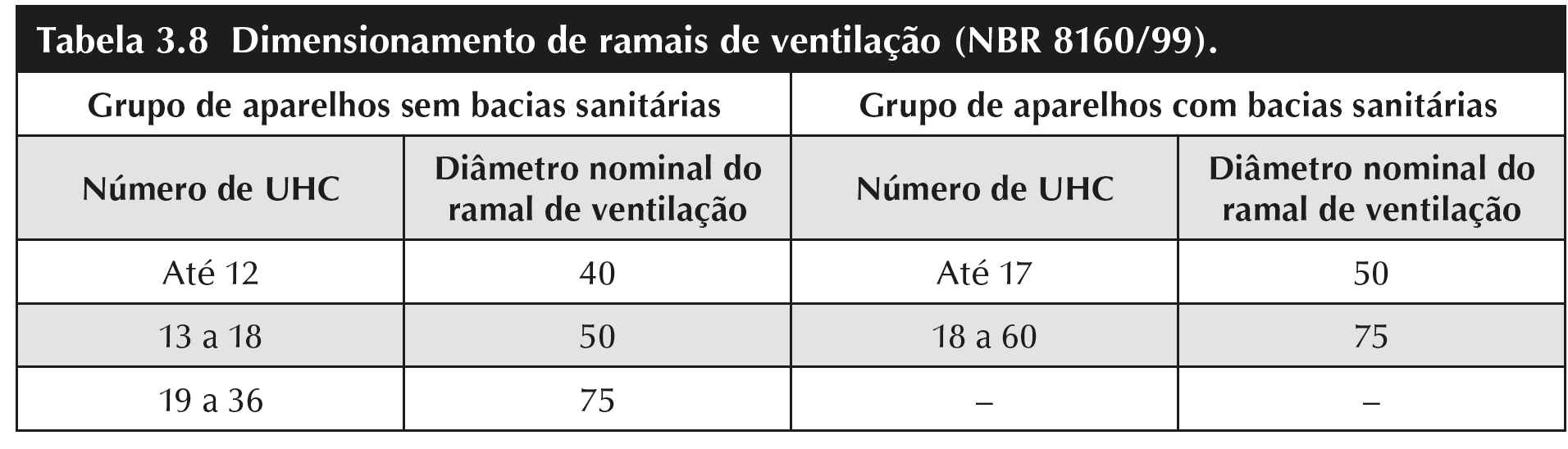 Adicione aqui o Texto
Instalações prediais hidráulico-sanitárias – Roberto de Carvalho Júnior
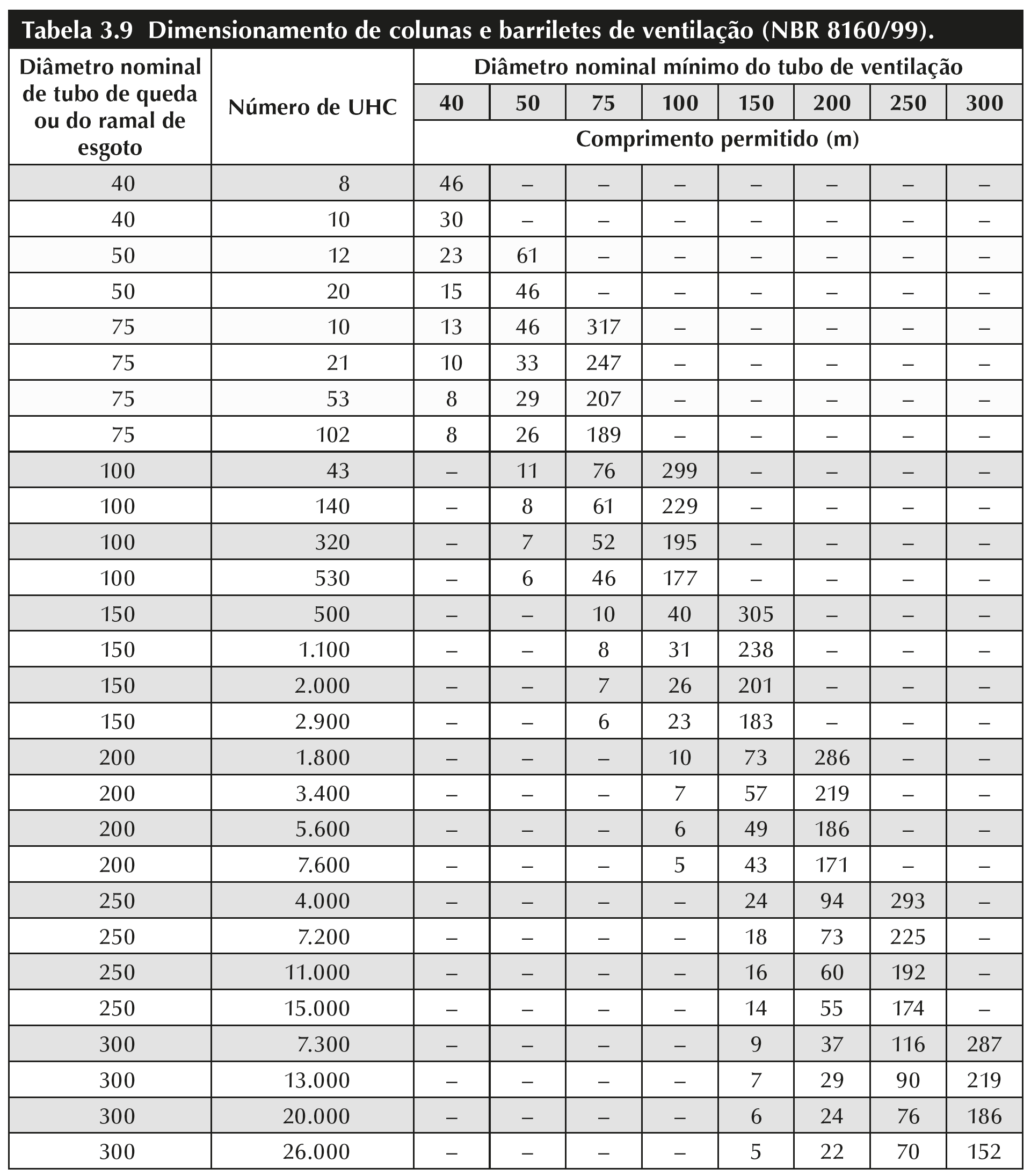 Adicione aqui o Texto
Instalações prediais hidráulico-sanitárias – Roberto de Carvalho Júnior
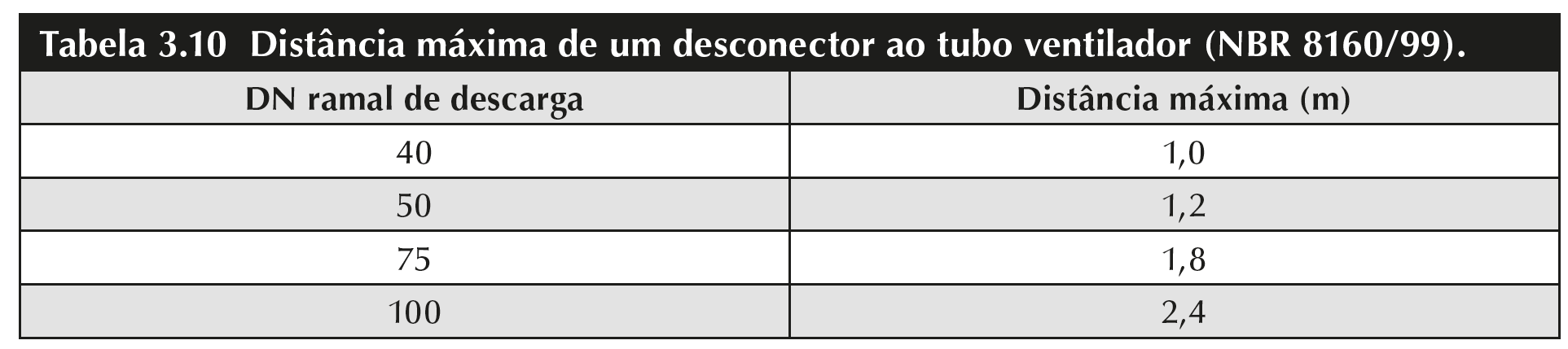 Adicione aqui o Texto
Instalações prediais hidráulico-sanitárias – Roberto de Carvalho Júnior
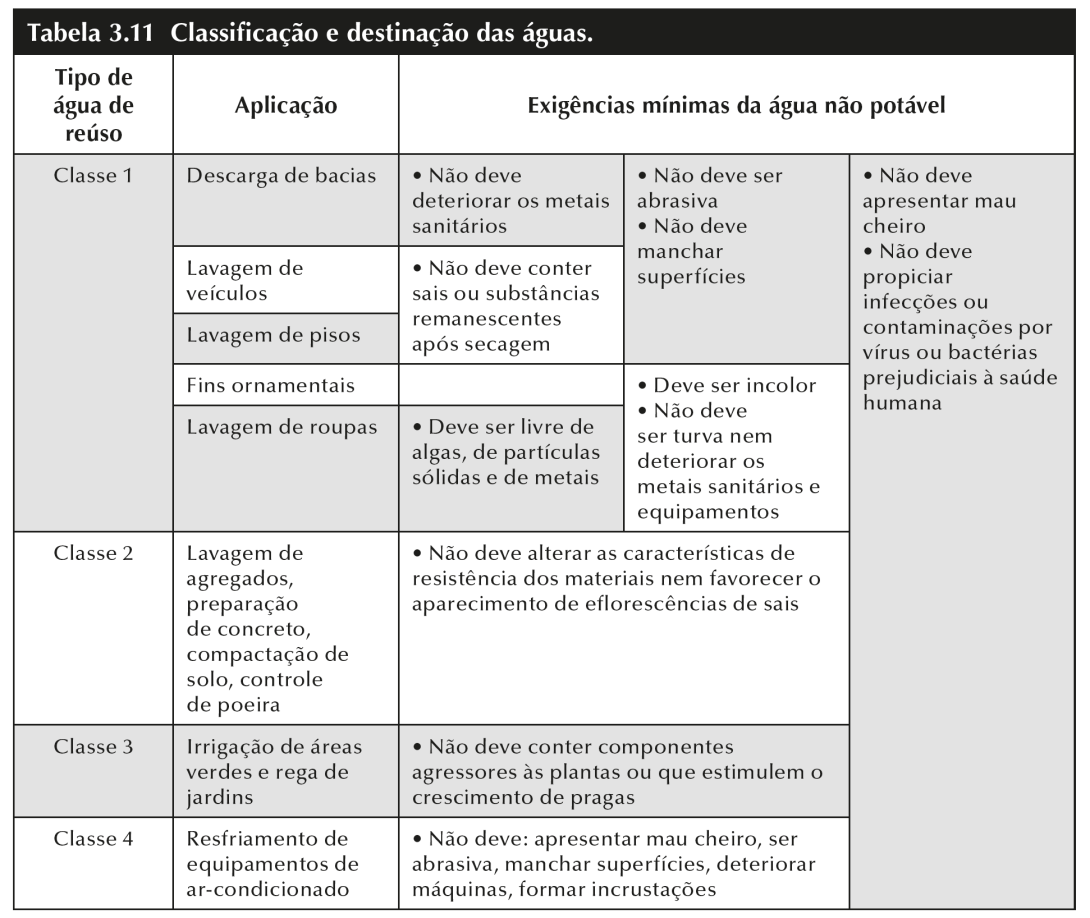 Adicione aqui o Texto
Instalações prediais hidráulico-sanitárias – Roberto de Carvalho Júnior
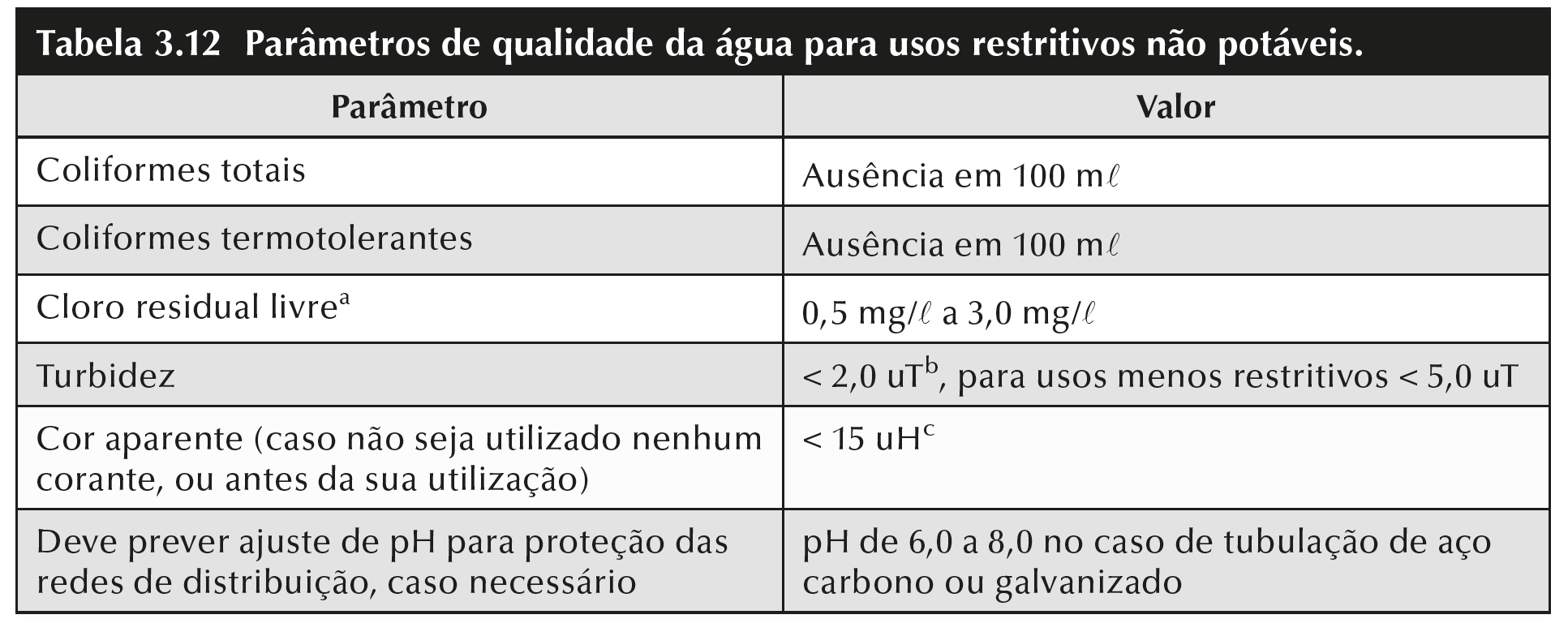 Adicione aqui o Texto
Instalações prediais hidráulico-sanitárias – Roberto de Carvalho Júnior
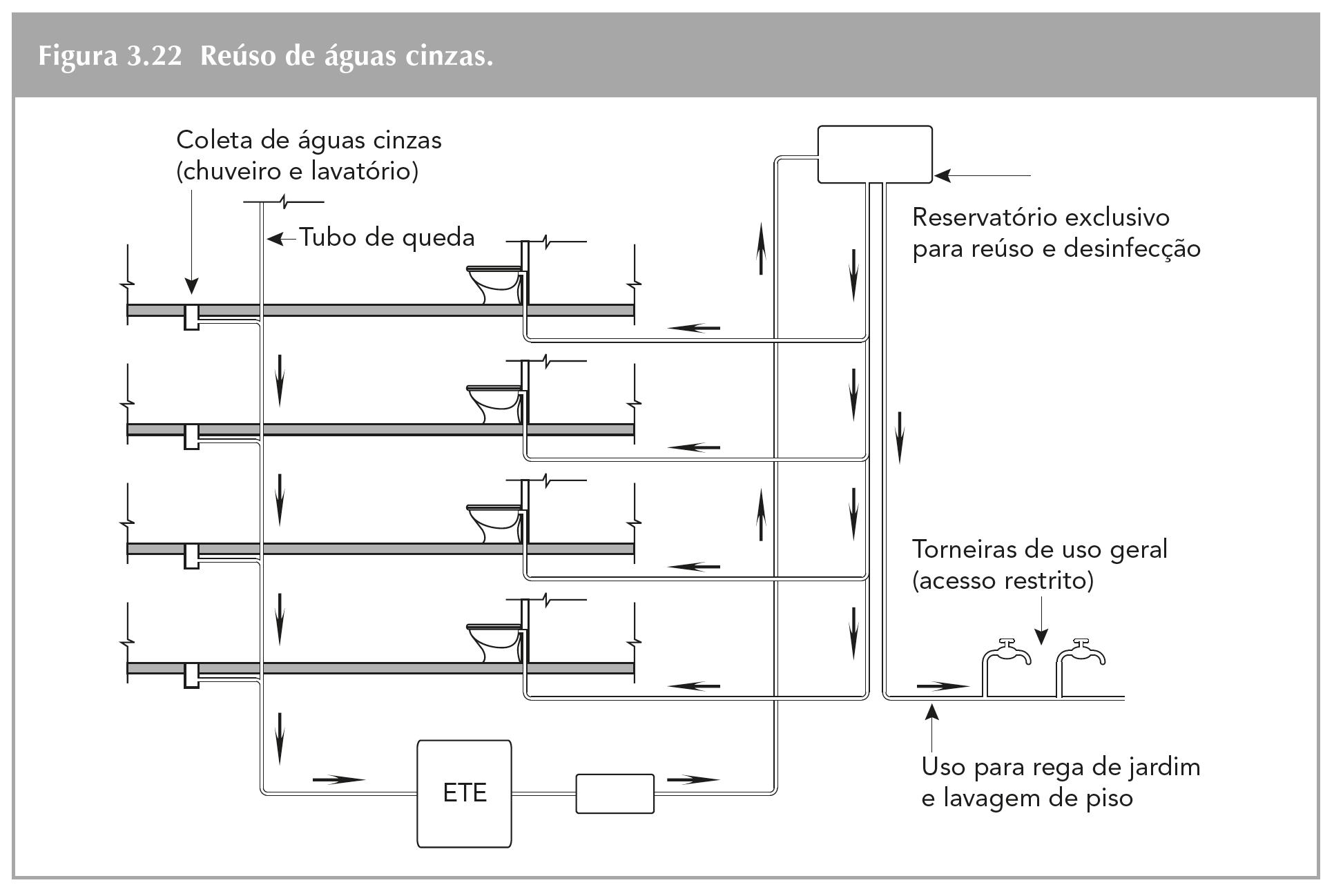 Adicione aqui o Texto
Instalações prediais hidráulico-sanitárias – Roberto de Carvalho Júnior
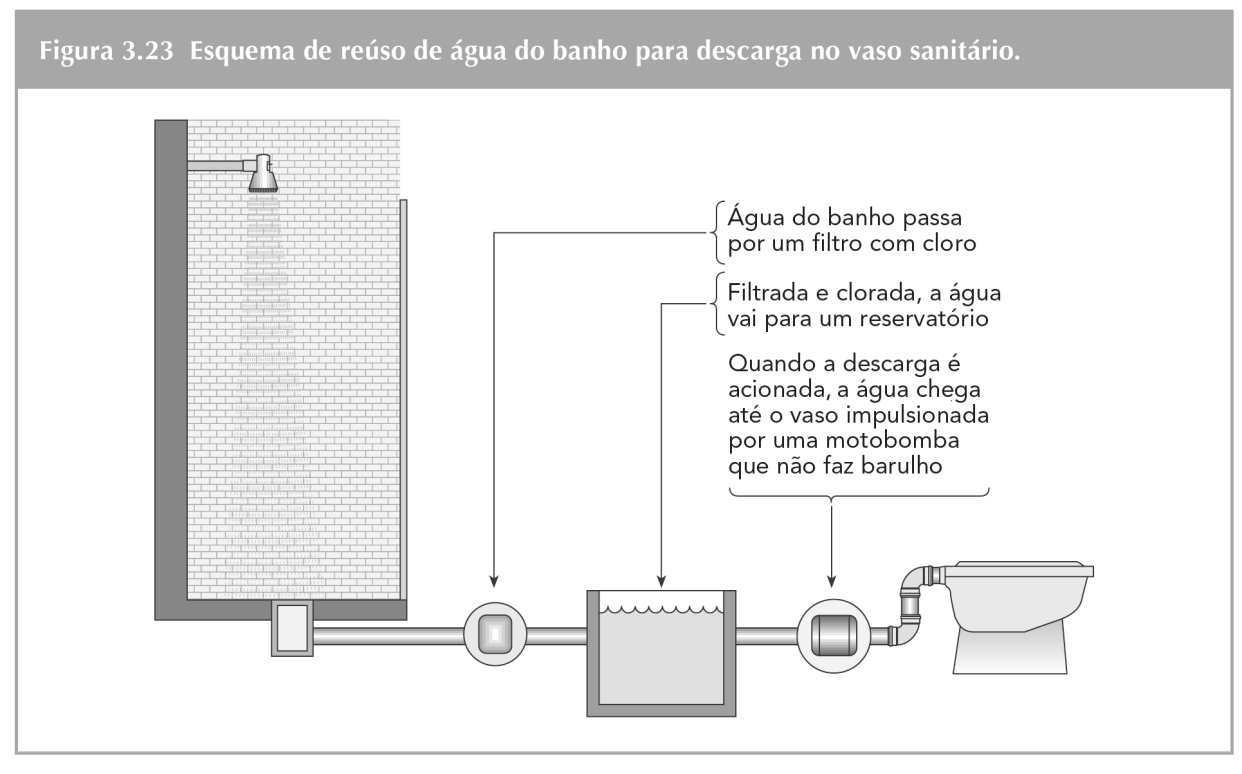 Adicione aqui o Texto
Instalações prediais hidráulico-sanitárias – Roberto de Carvalho Júnior
Instalações prediais hidráulico-sanitárias: princípios básicos para elaboração de projetos
Capítulo 4
INSTALAÇÕES PREDIAIS 
DE ÁGUAS PLUVIAIS
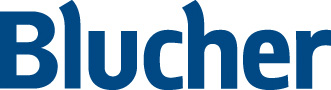 Instalações prediais hidráulico-sanitárias – Roberto de Carvalho Júnior
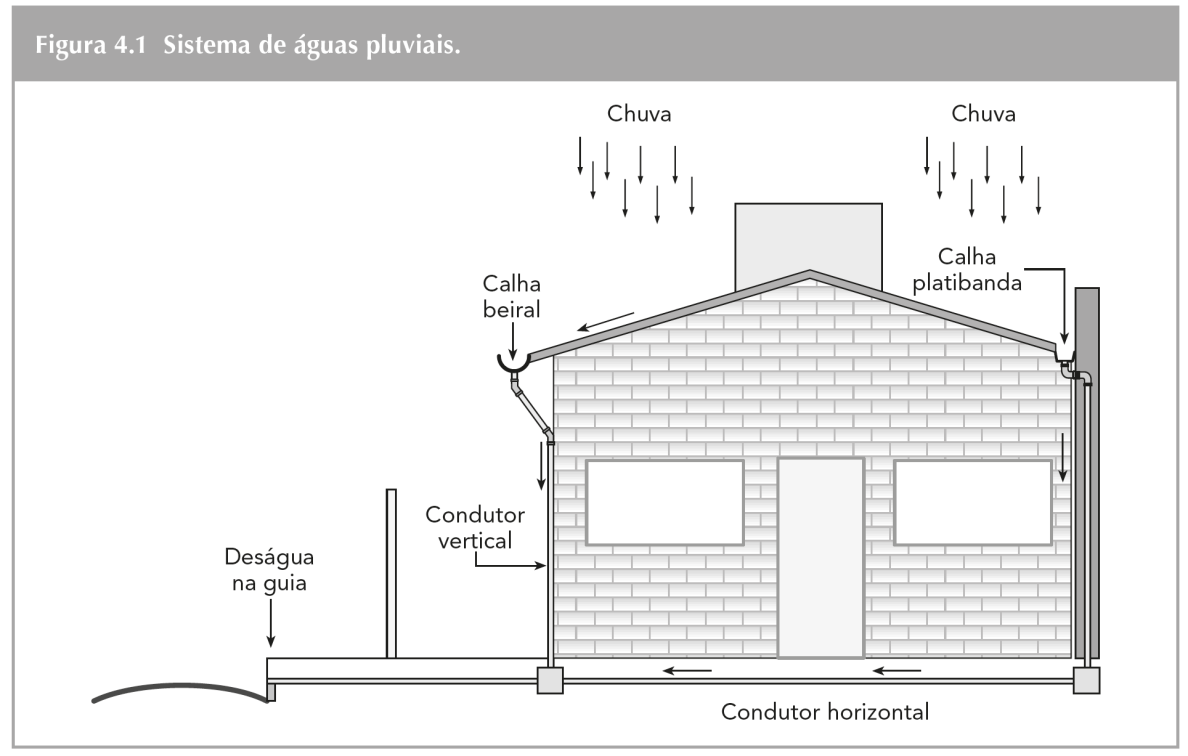 Adicione aqui o Texto
Instalações prediais hidráulico-sanitárias – Roberto de Carvalho Júnior
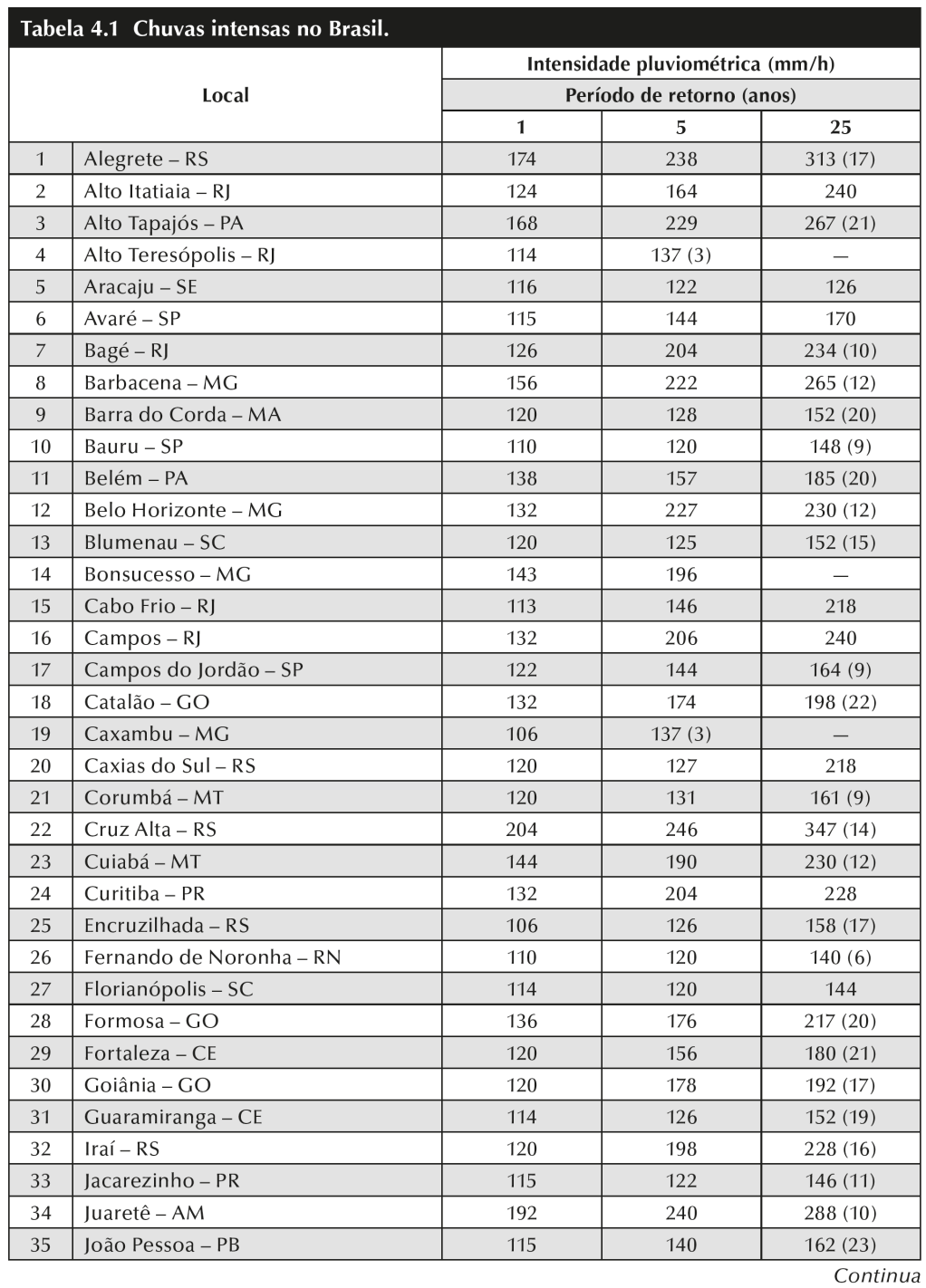 Adicione aqui o Texto
Instalações prediais hidráulico-sanitárias – Roberto de Carvalho Júnior
Adicione aqui o Texto
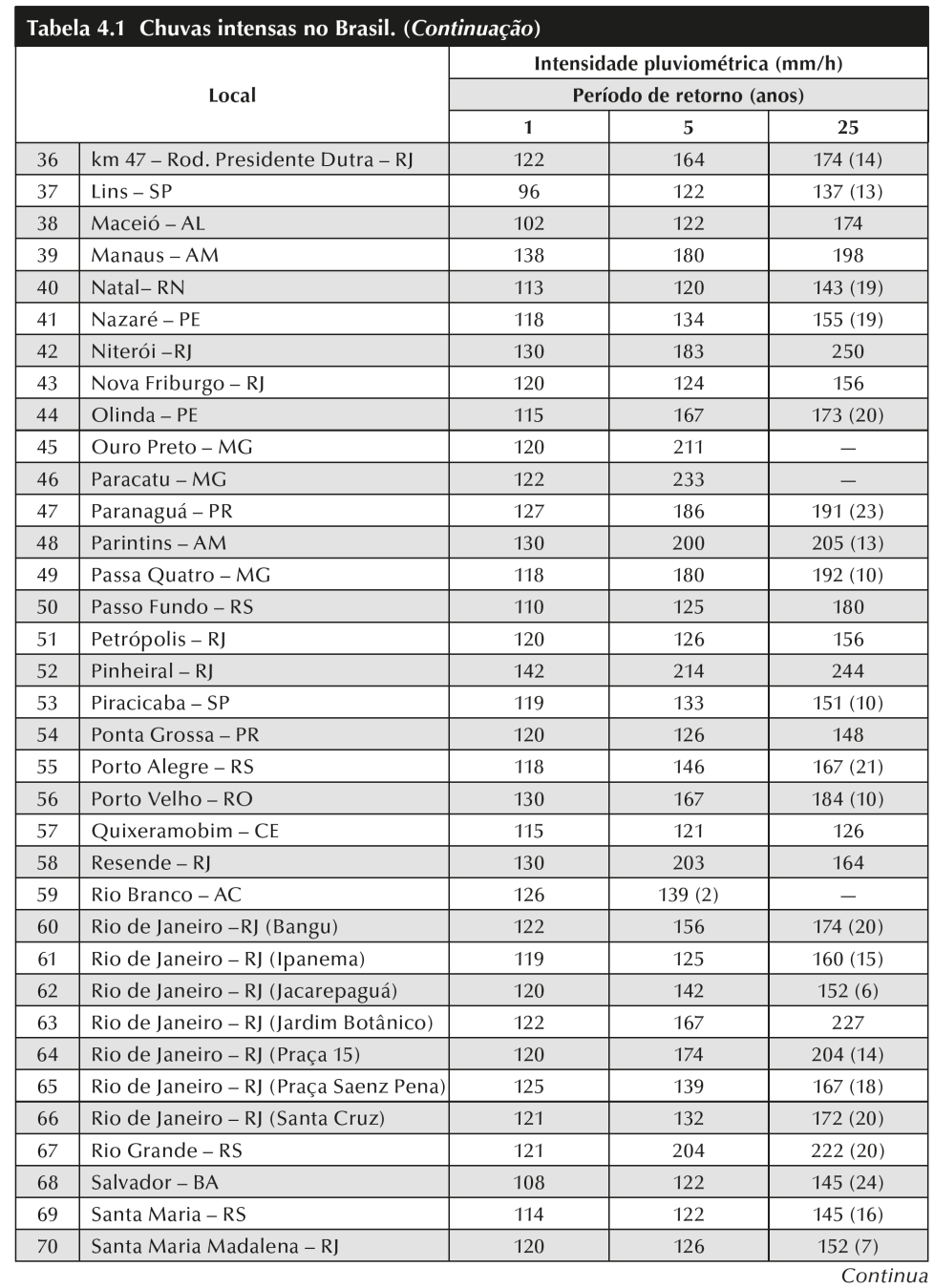 Instalações prediais hidráulico-sanitárias – Roberto de Carvalho Júnior
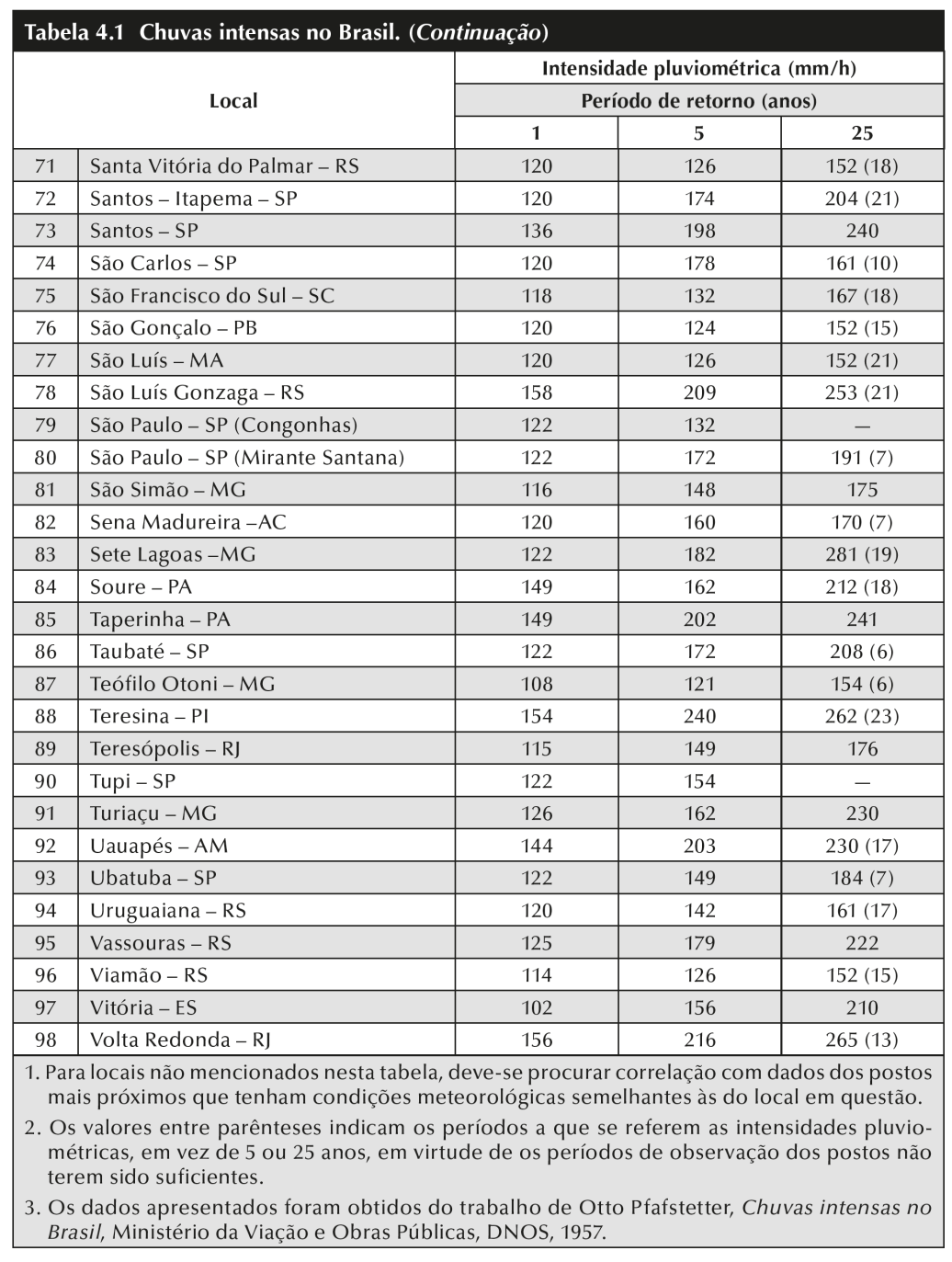 Adicione aqui o Texto
Instalações prediais hidráulico-sanitárias – Roberto de Carvalho Júnior
Adicione aqui o Texto
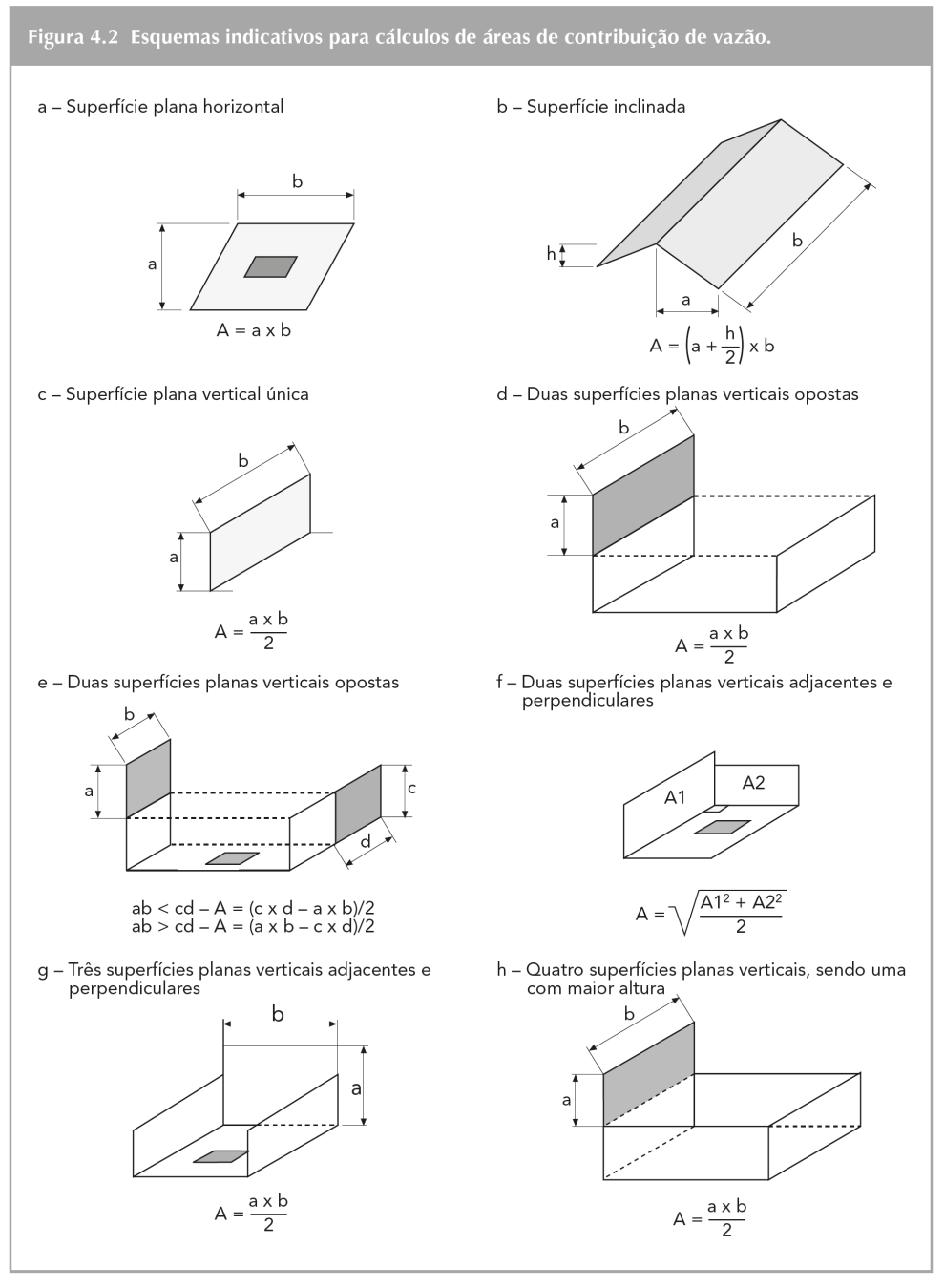 Instalações prediais hidráulico-sanitárias – Roberto de Carvalho Júnior
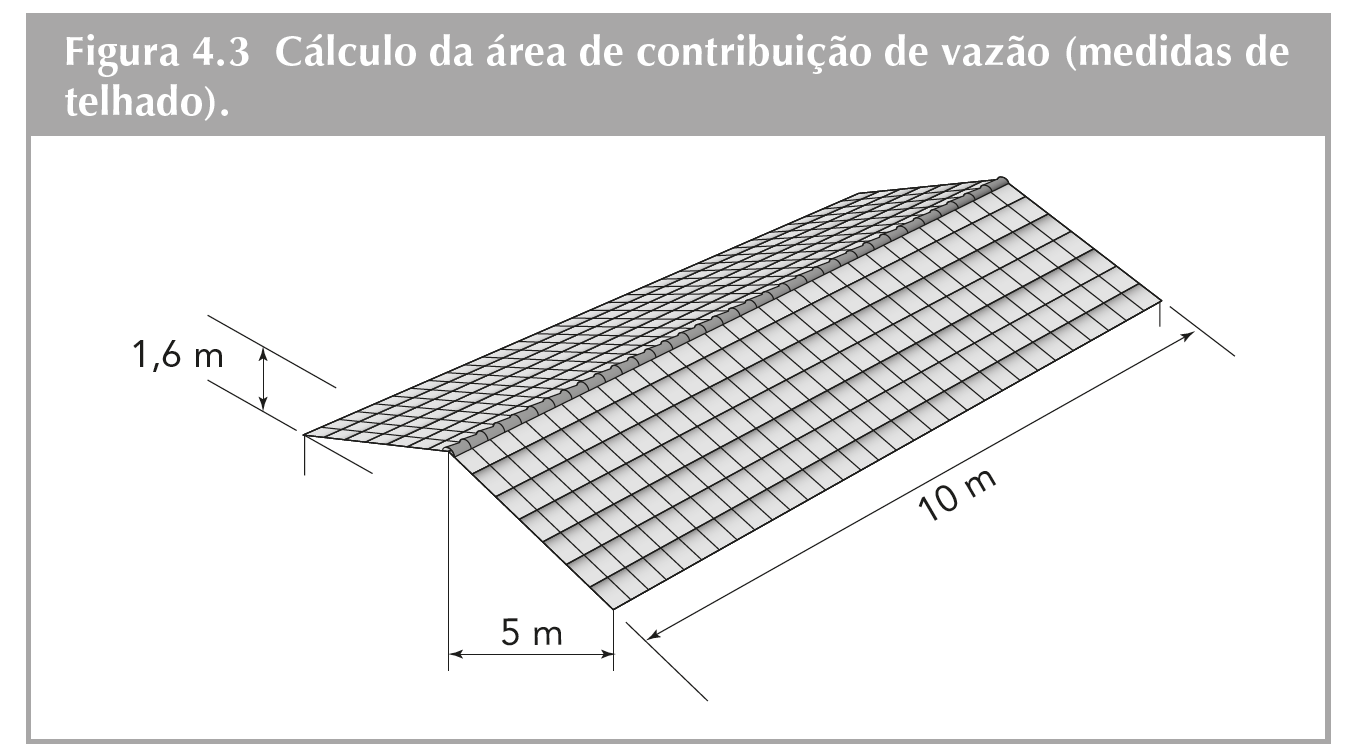 Adicione aqui o Texto
Instalações prediais hidráulico-sanitárias – Roberto de Carvalho Júnior
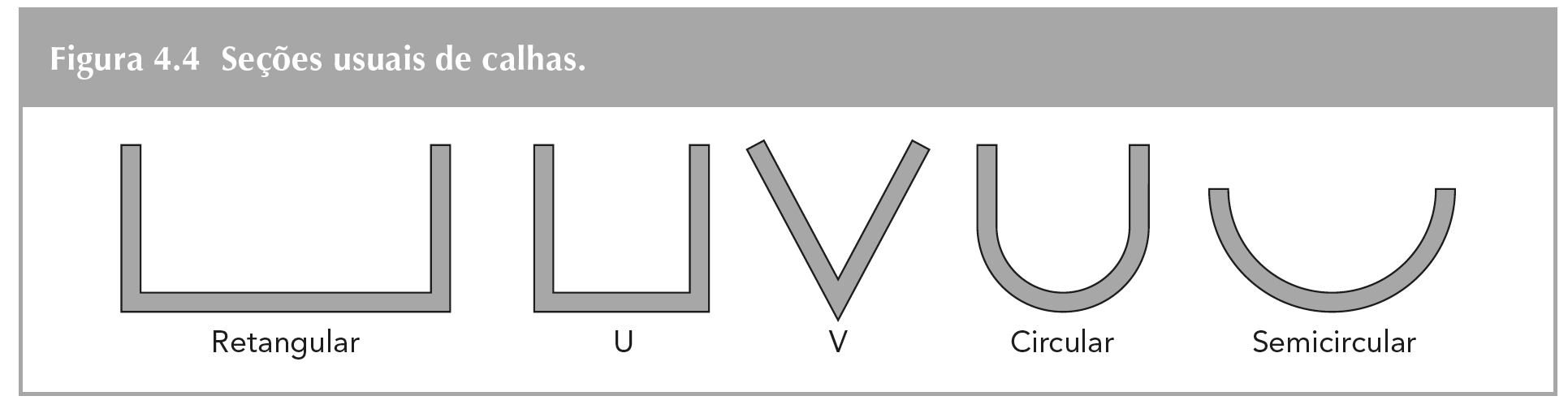 Adicione aqui o Texto
Instalações prediais hidráulico-sanitárias – Roberto de Carvalho Júnior
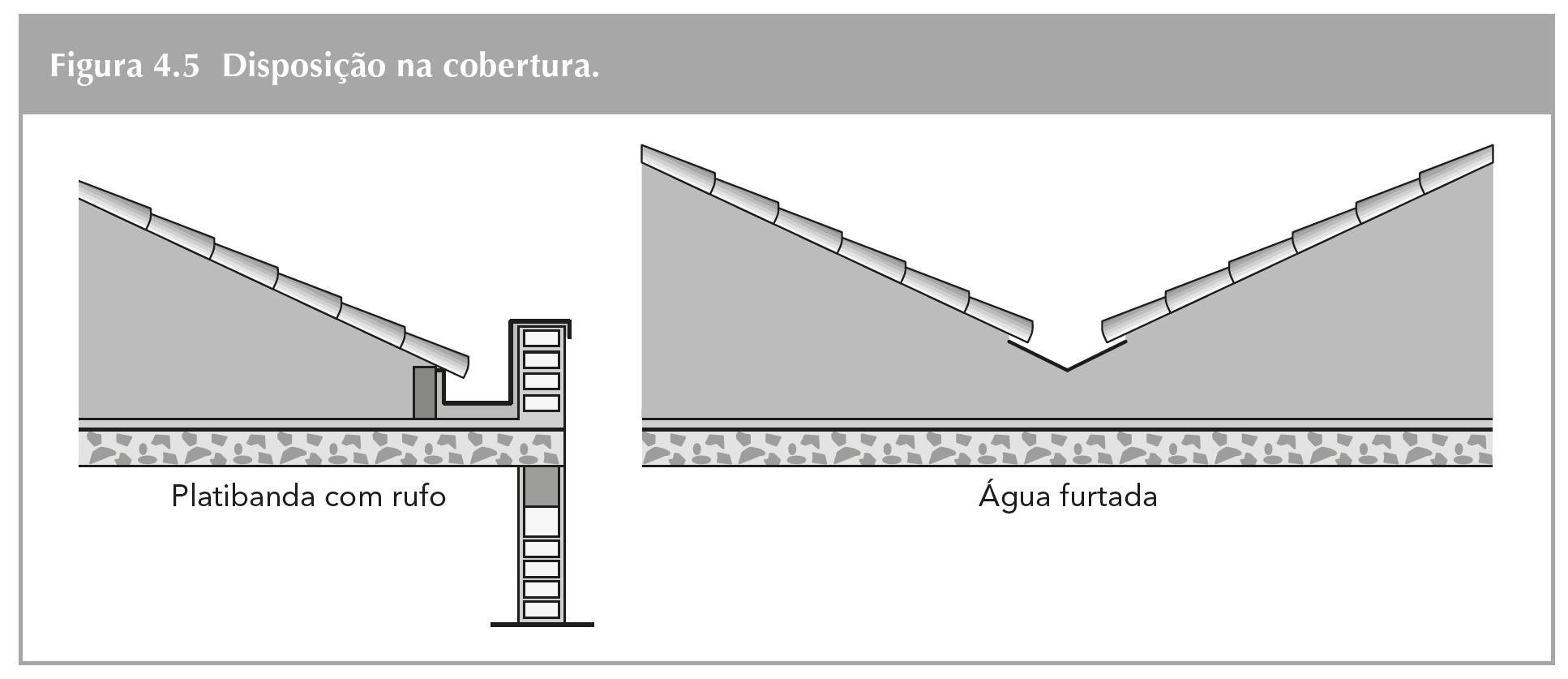 Adicione aqui o Texto
Instalações prediais hidráulico-sanitárias – Roberto de Carvalho Júnior
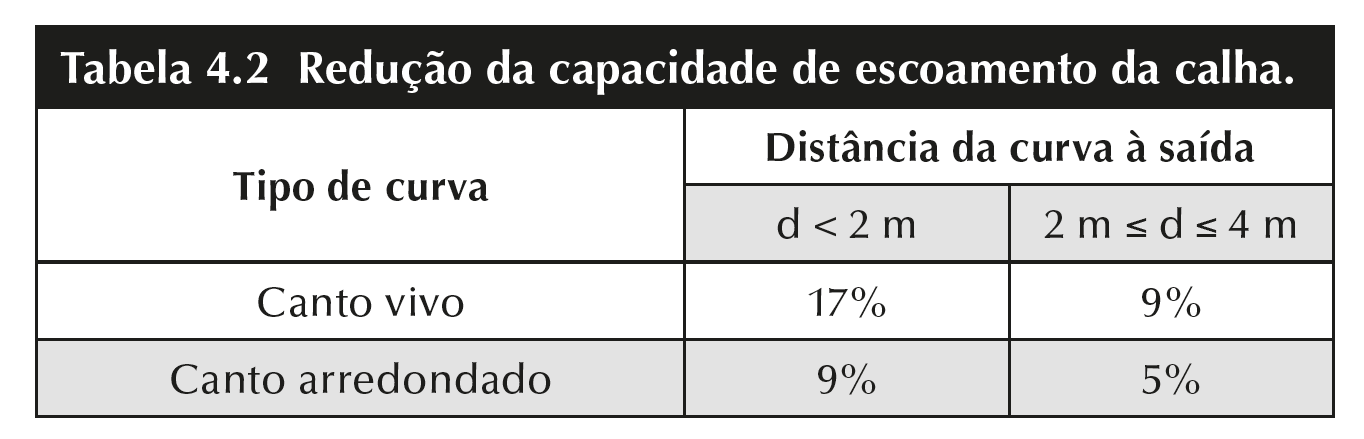 Adicione aqui o Texto
Instalações prediais hidráulico-sanitárias – Roberto de Carvalho Júnior
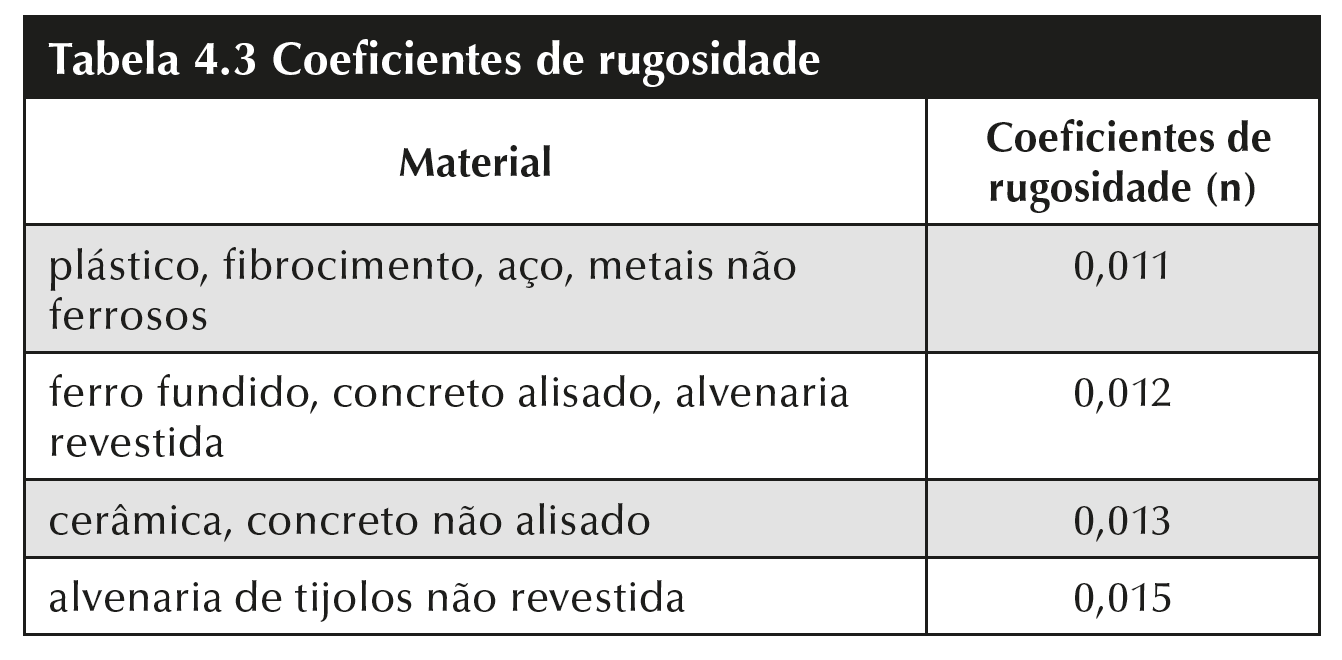 Adicione aqui o Texto
Instalações prediais hidráulico-sanitárias – Roberto de Carvalho Júnior
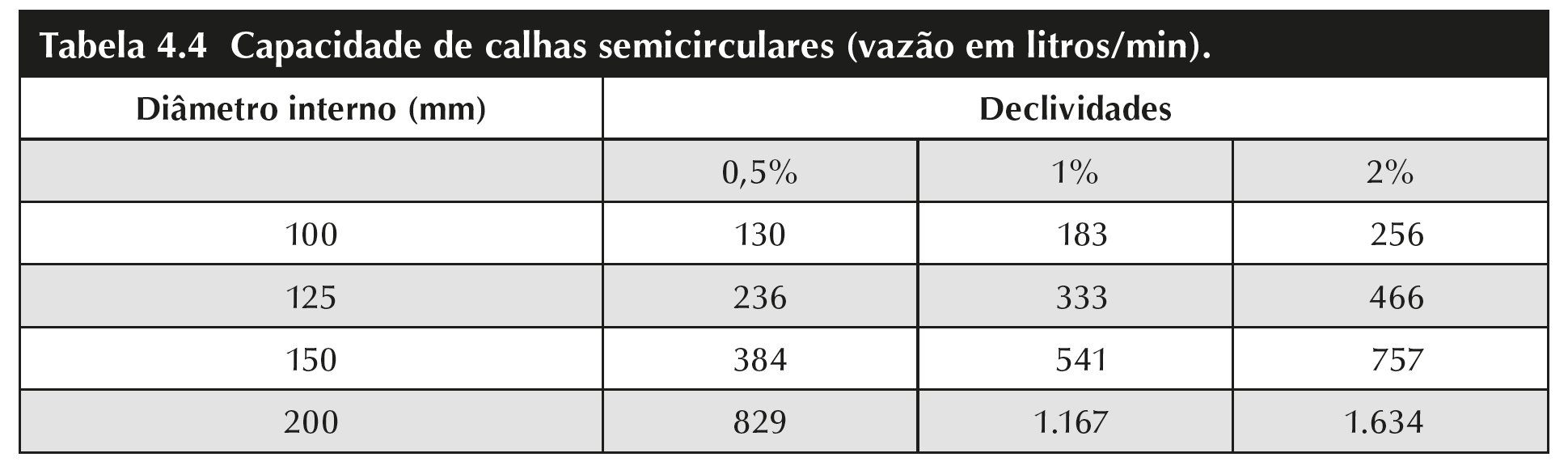 Adicione aqui o Texto
Instalações prediais hidráulico-sanitárias – Roberto de Carvalho Júnior
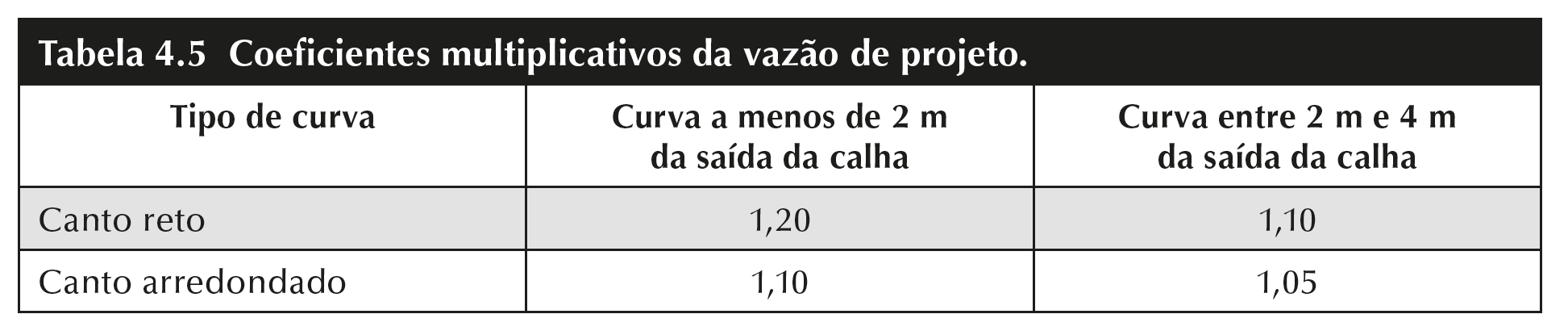 Adicione aqui o Texto
Instalações prediais hidráulico-sanitárias – Roberto de Carvalho Júnior
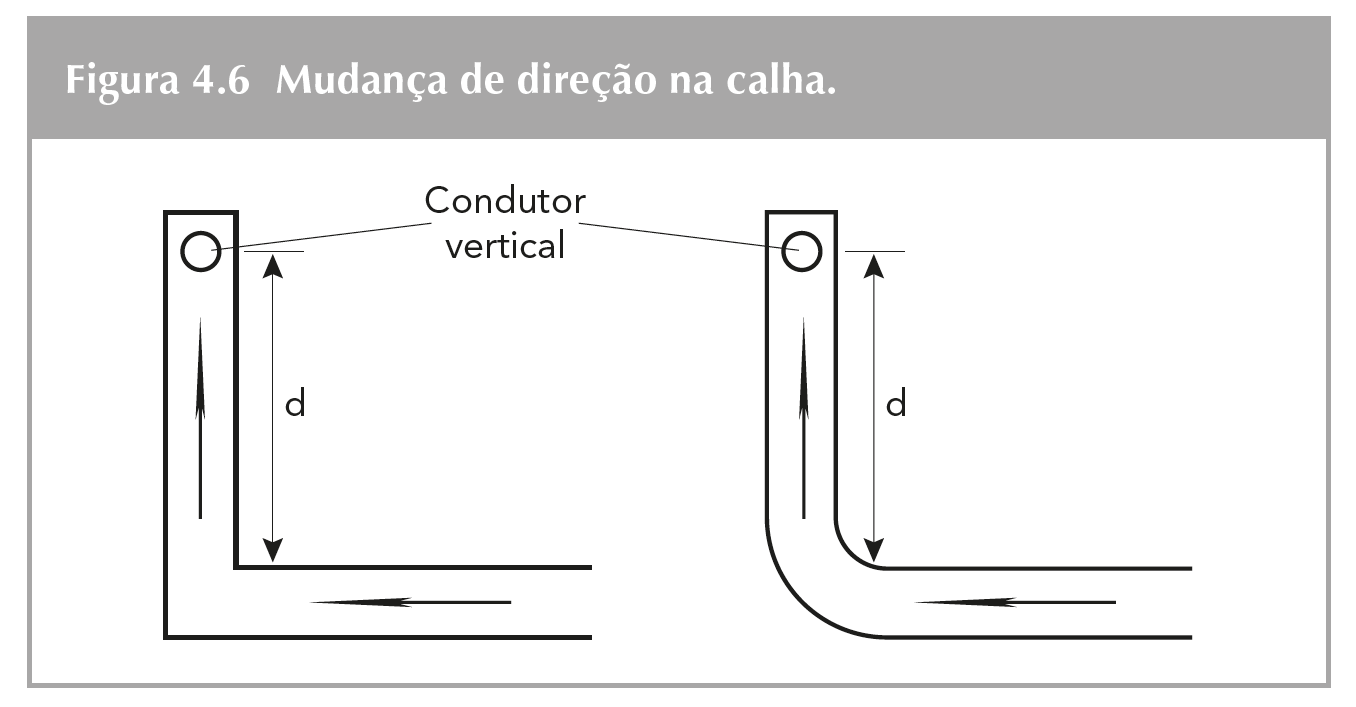 Adicione aqui o Texto
Instalações prediais hidráulico-sanitárias – Roberto de Carvalho Júnior
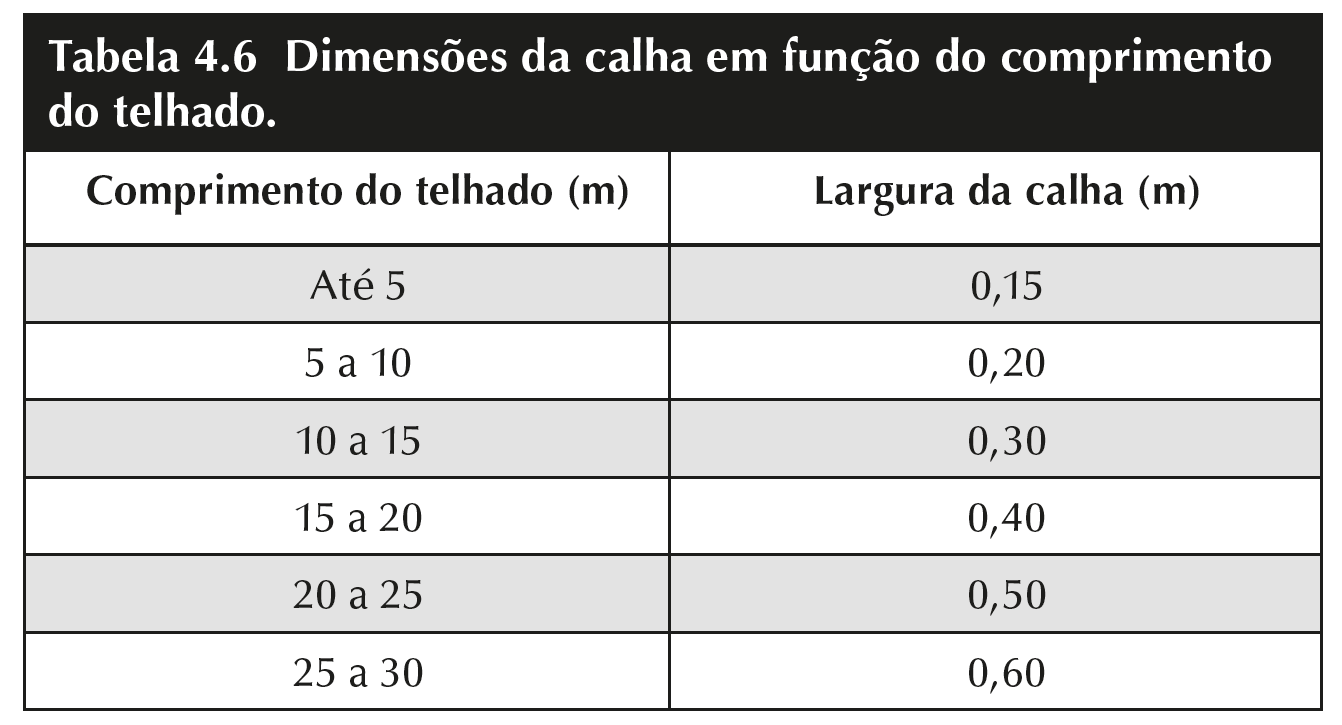 Adicione aqui o Texto
Instalações prediais hidráulico-sanitárias – Roberto de Carvalho Júnior
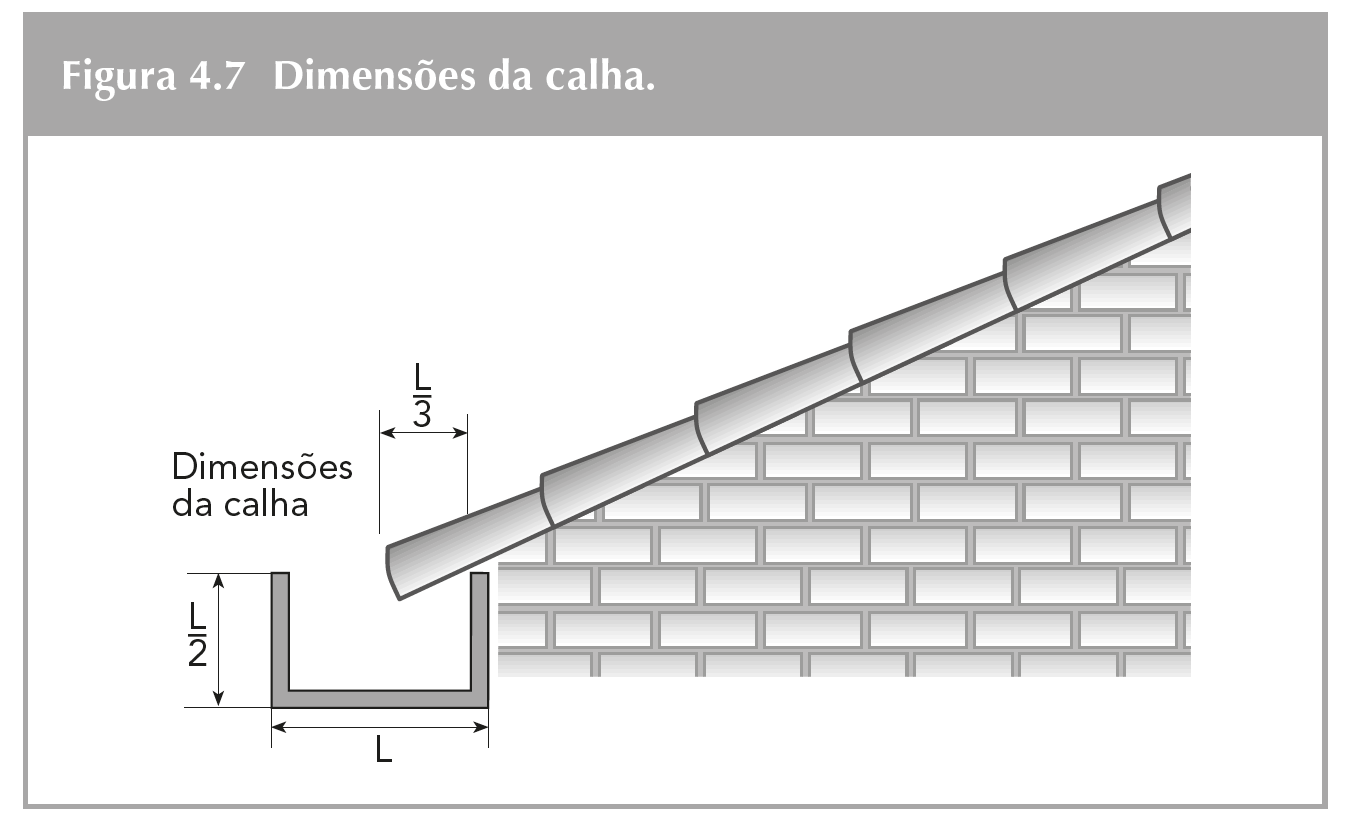 Adicione aqui o Texto
Instalações prediais hidráulico-sanitárias – Roberto de Carvalho Júnior
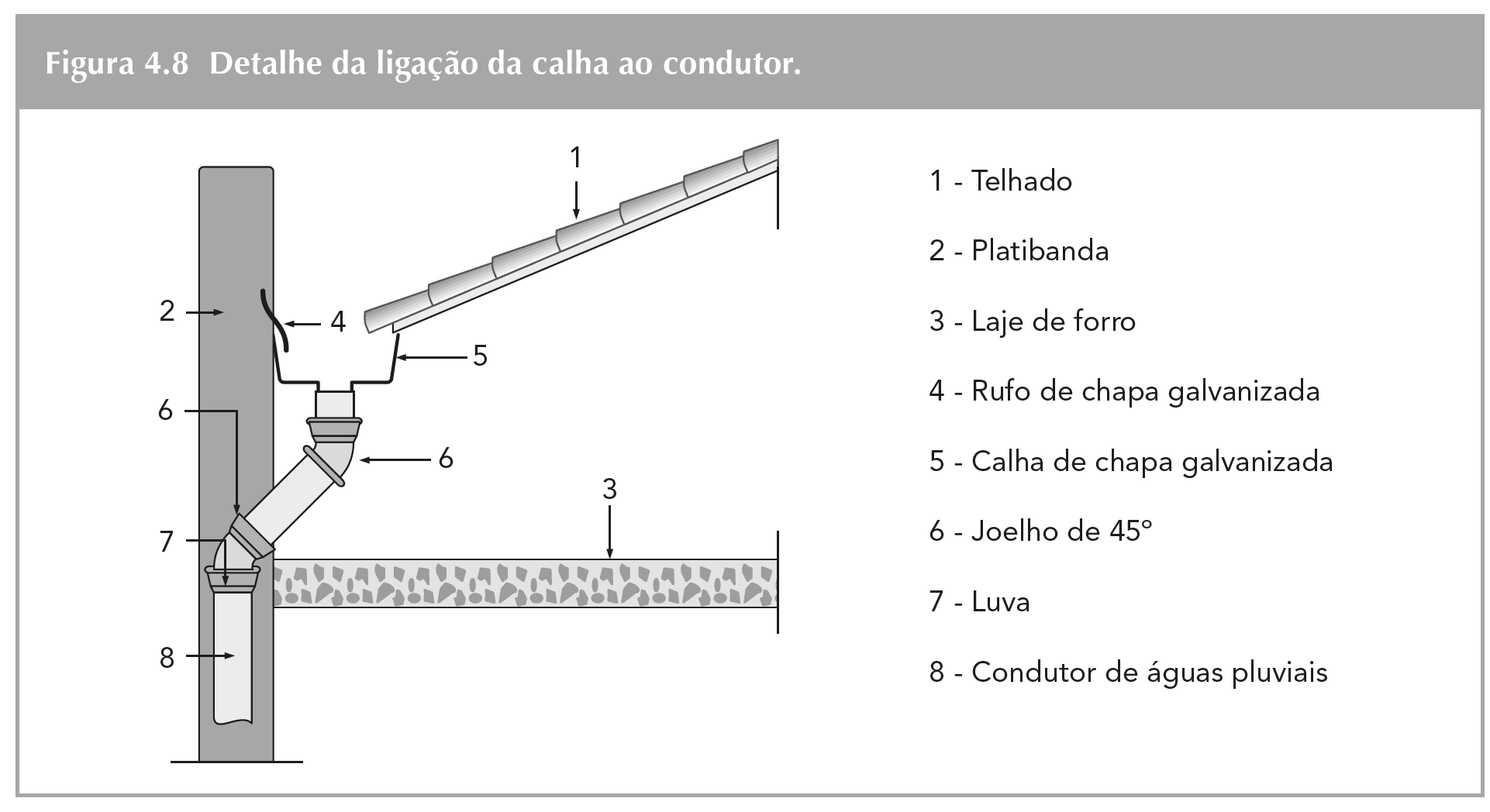 Adicione aqui o Texto
Instalações prediais hidráulico-sanitárias – Roberto de Carvalho Júnior
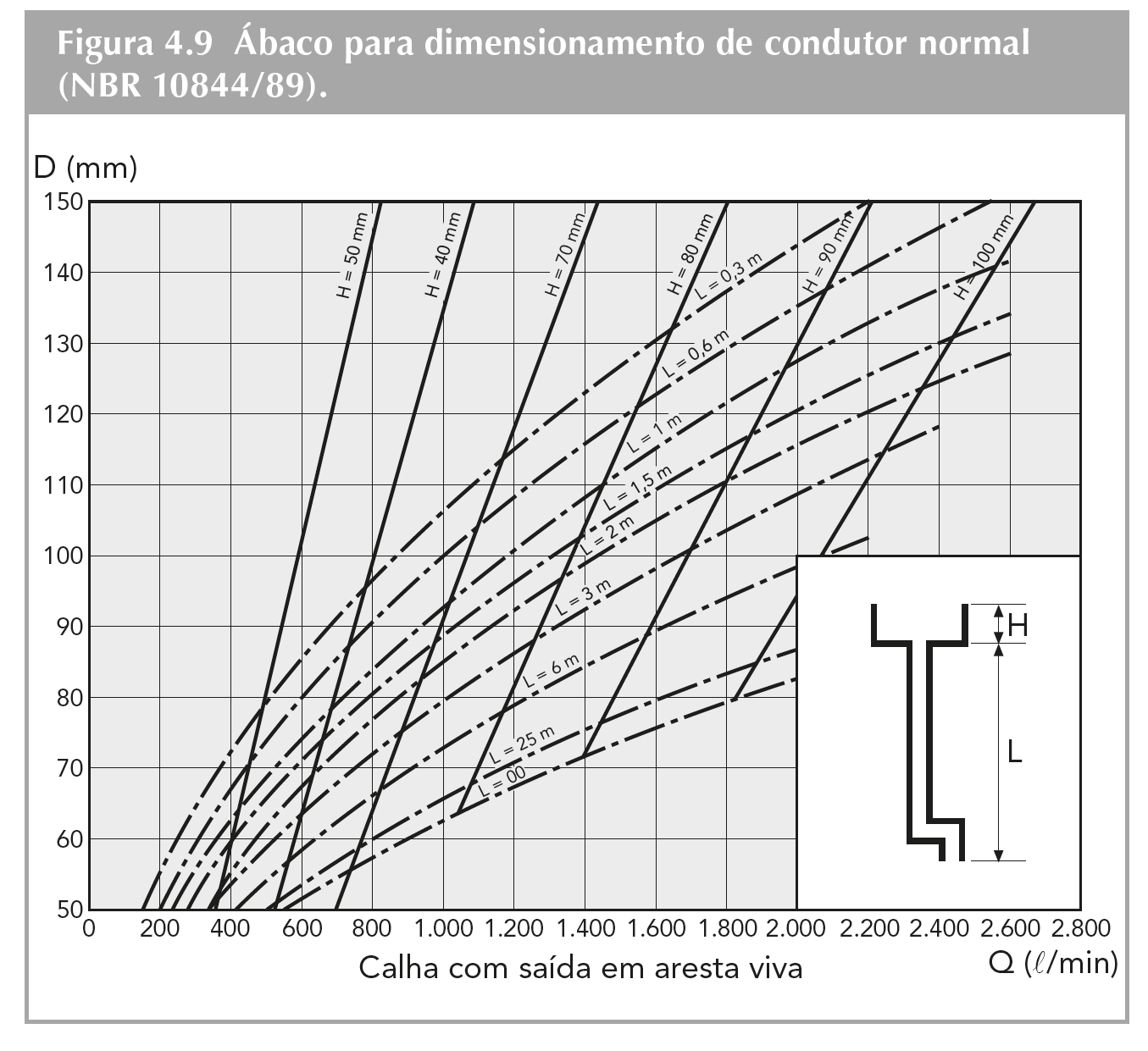 Adicione aqui o Texto
Instalações prediais hidráulico-sanitárias – Roberto de Carvalho Júnior
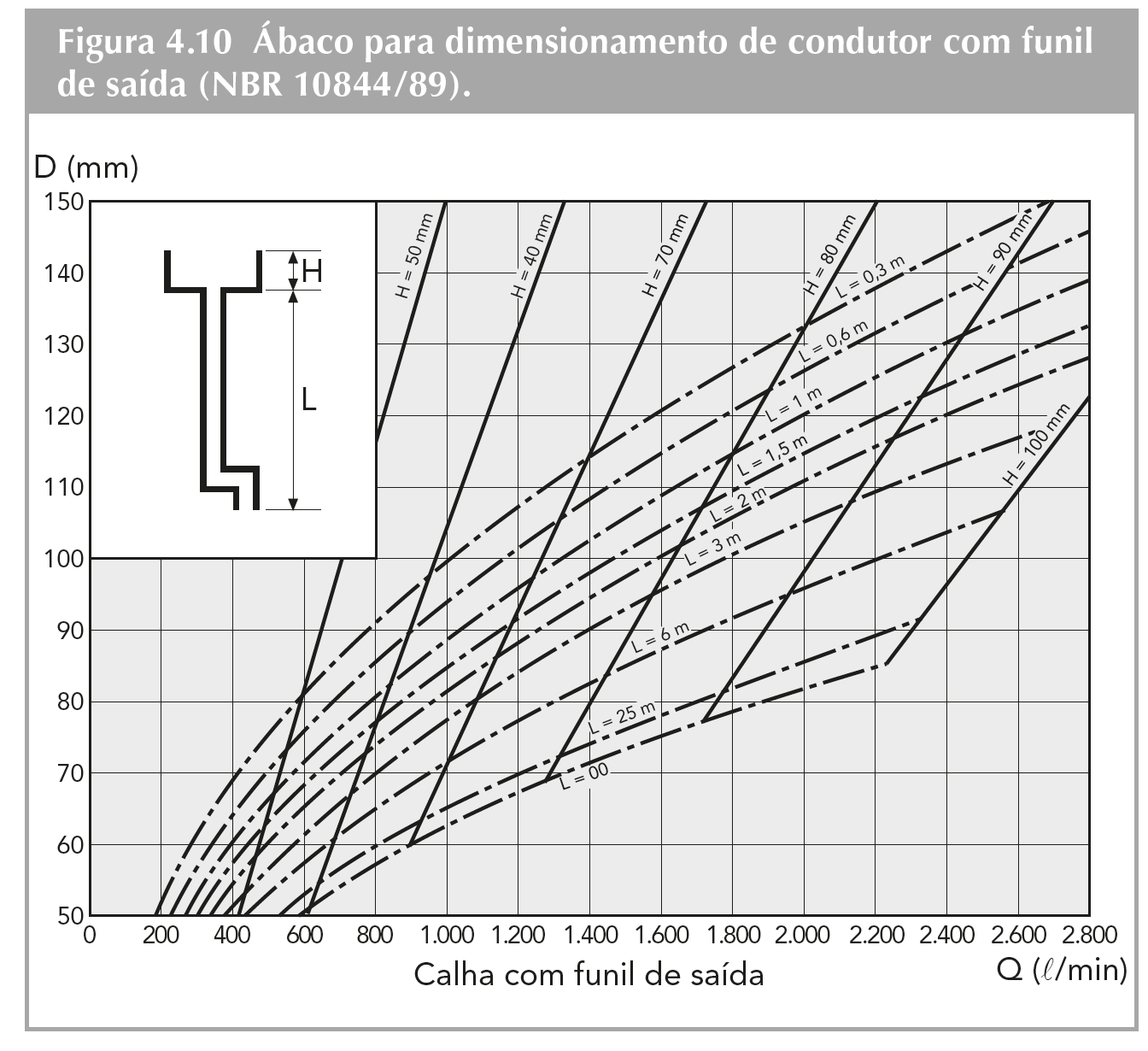 Adicione aqui o Texto
Instalações prediais hidráulico-sanitárias – Roberto de Carvalho Júnior
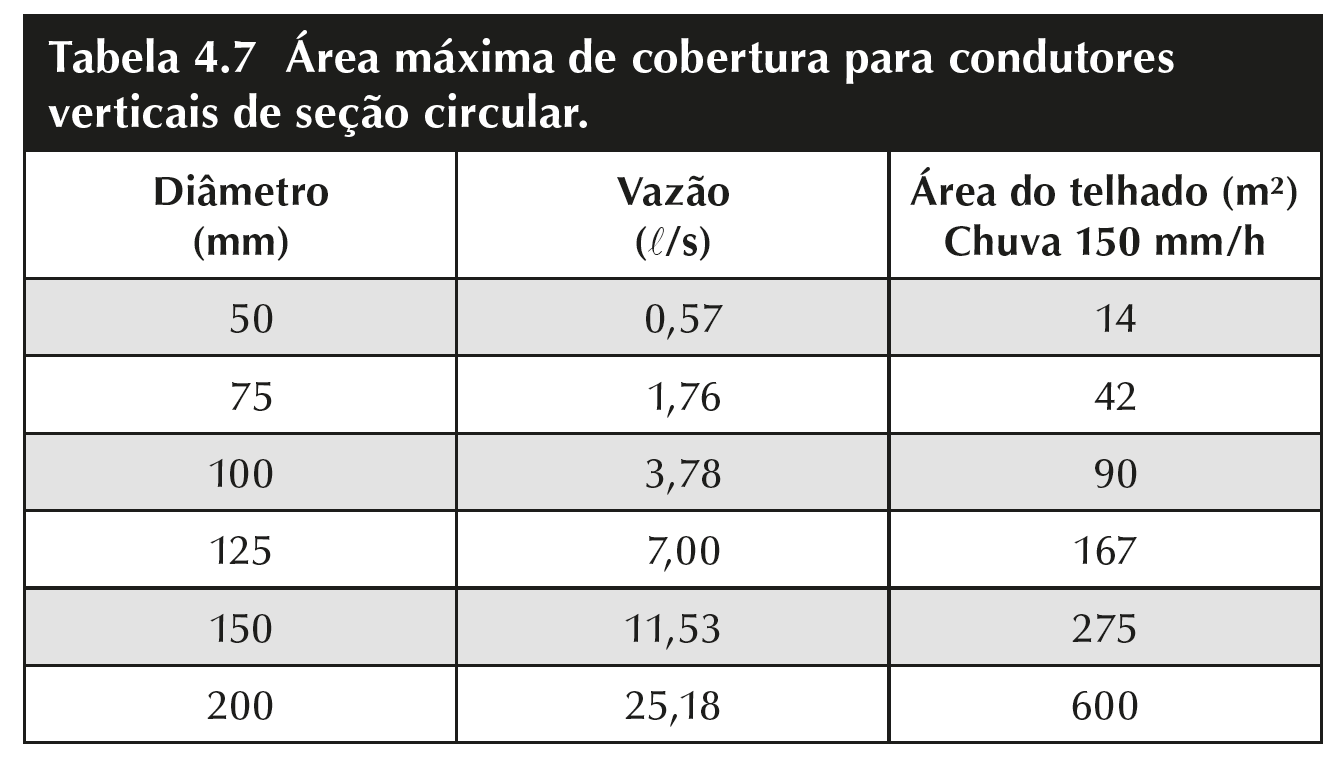 Adicione aqui o Texto
Instalações prediais hidráulico-sanitárias – Roberto de Carvalho Júnior
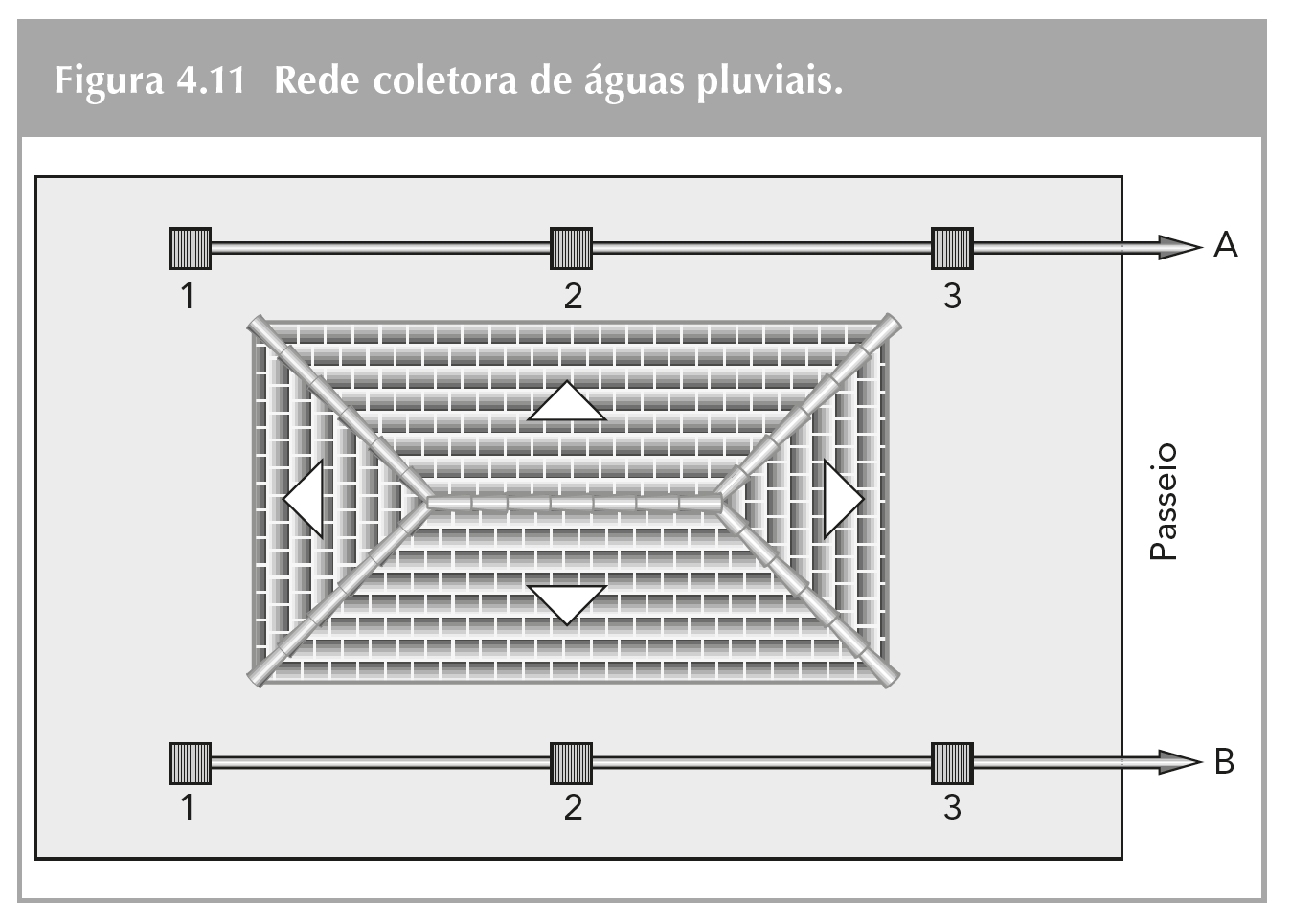 Adicione aqui o Texto
Instalações prediais hidráulico-sanitárias – Roberto de Carvalho Júnior
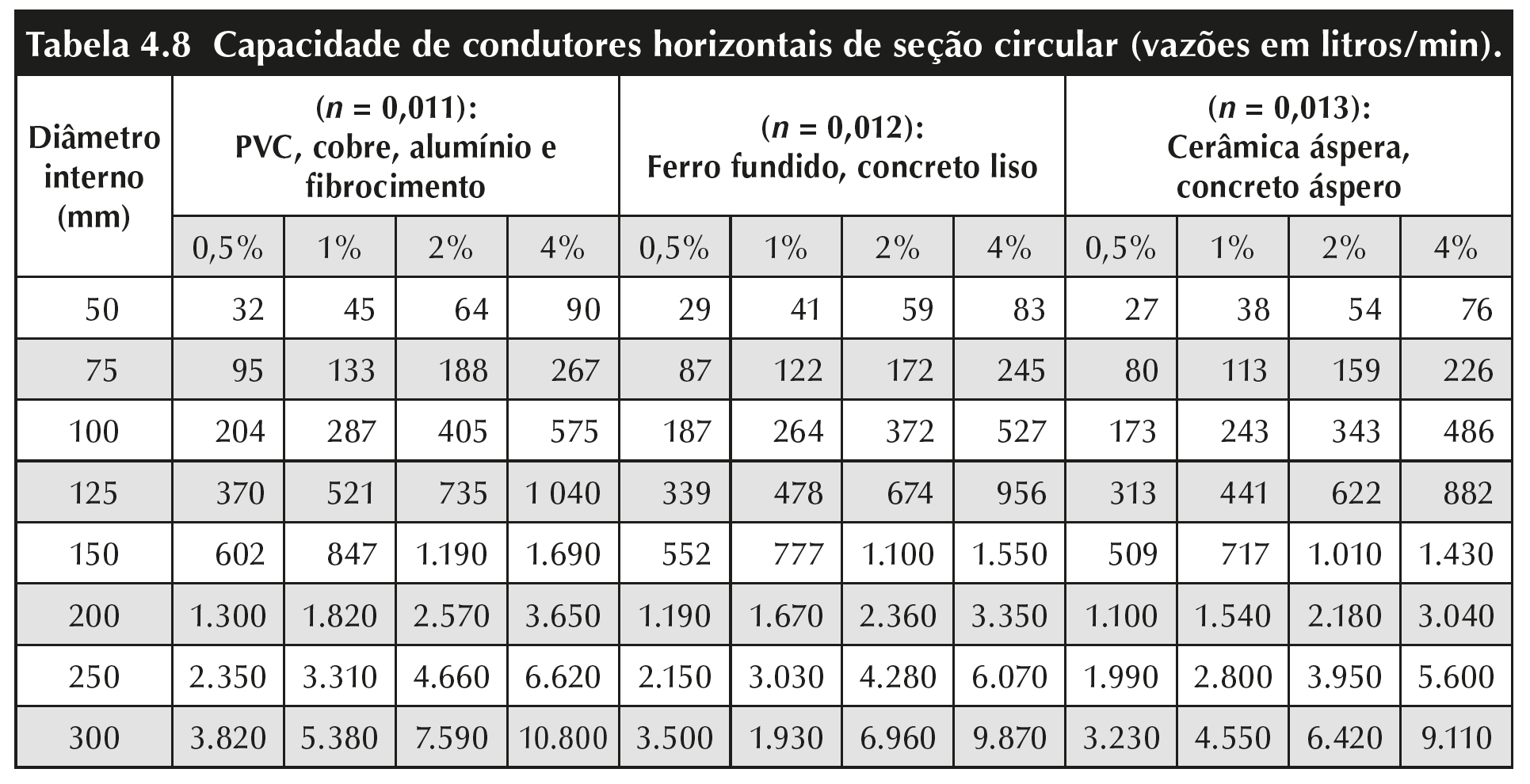 Adicione aqui o Texto
Instalações prediais hidráulico-sanitárias – Roberto de Carvalho Júnior
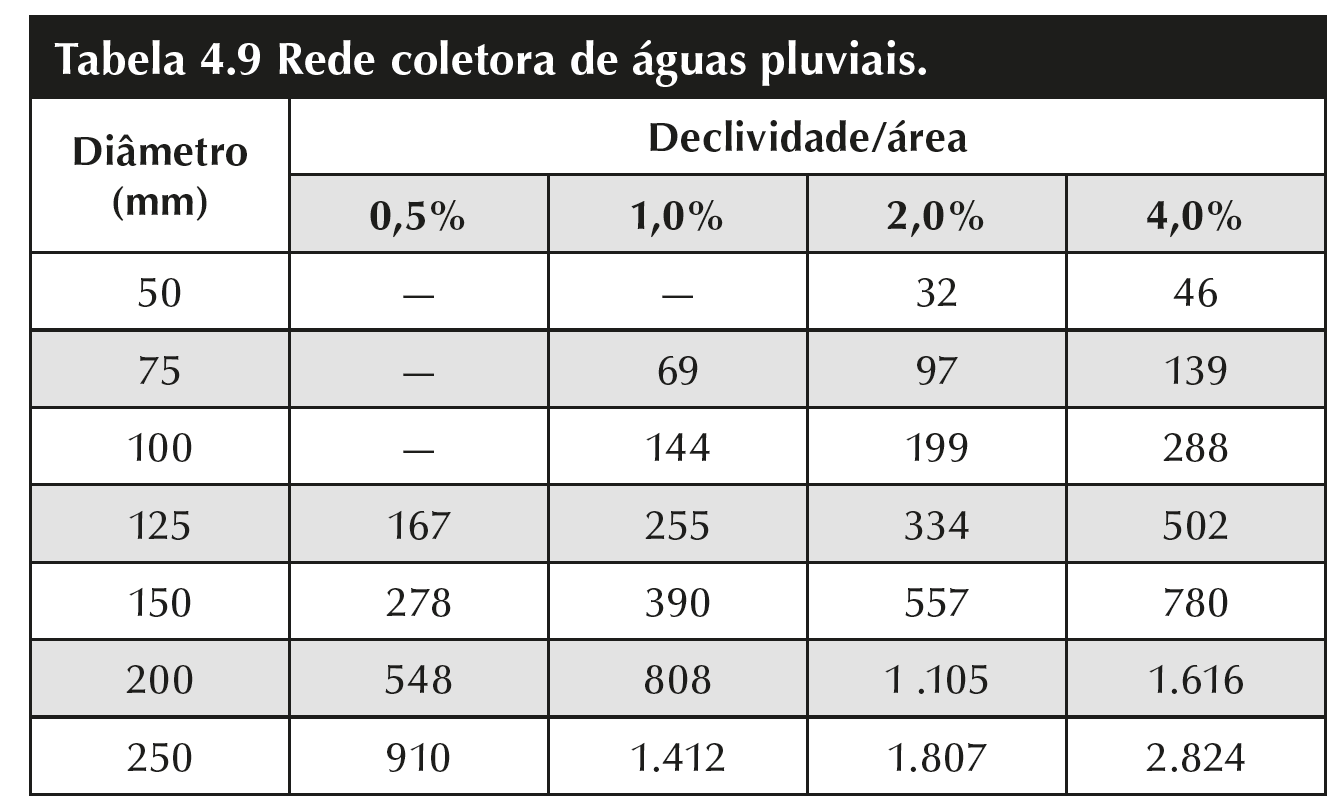 Adicione aqui o Texto
Instalações prediais hidráulico-sanitárias – Roberto de Carvalho Júnior
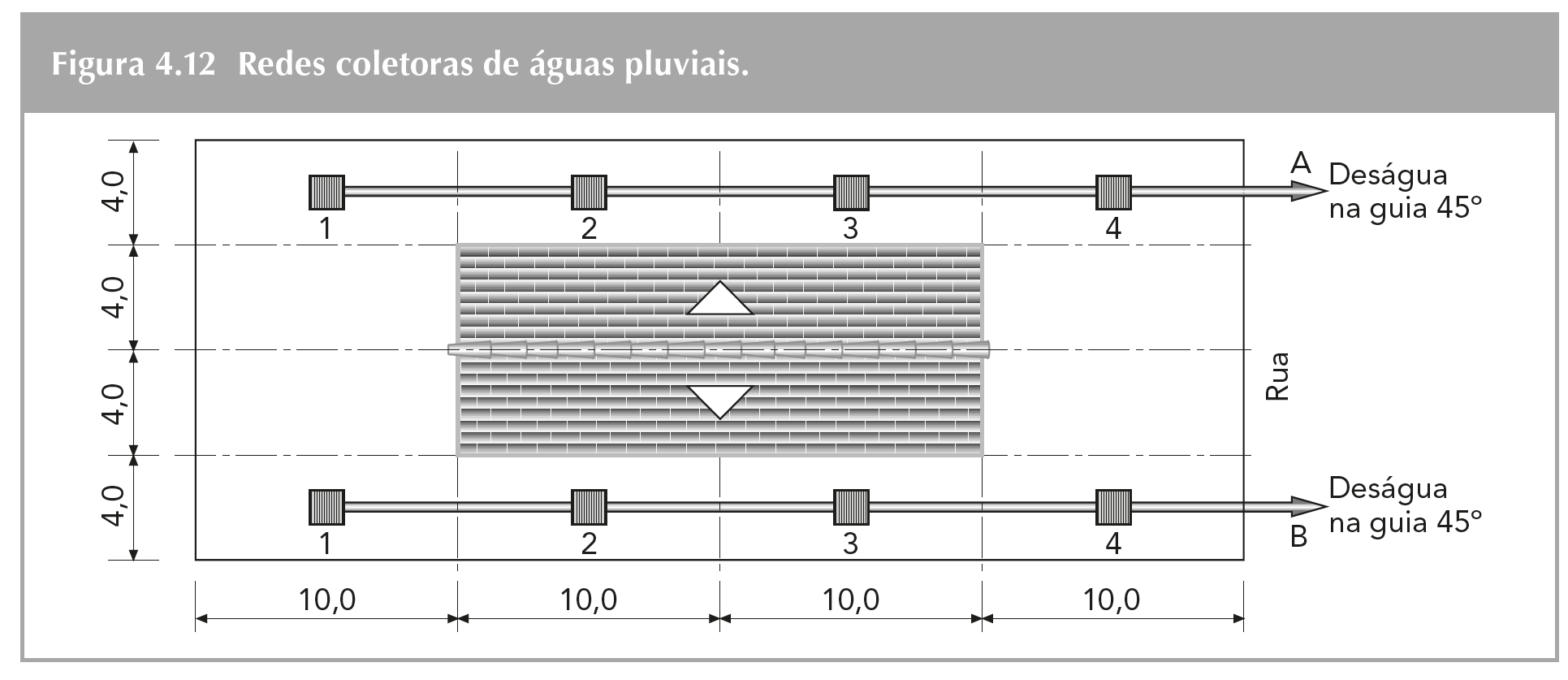 Adicione aqui o Texto
Instalações prediais hidráulico-sanitárias – Roberto de Carvalho Júnior
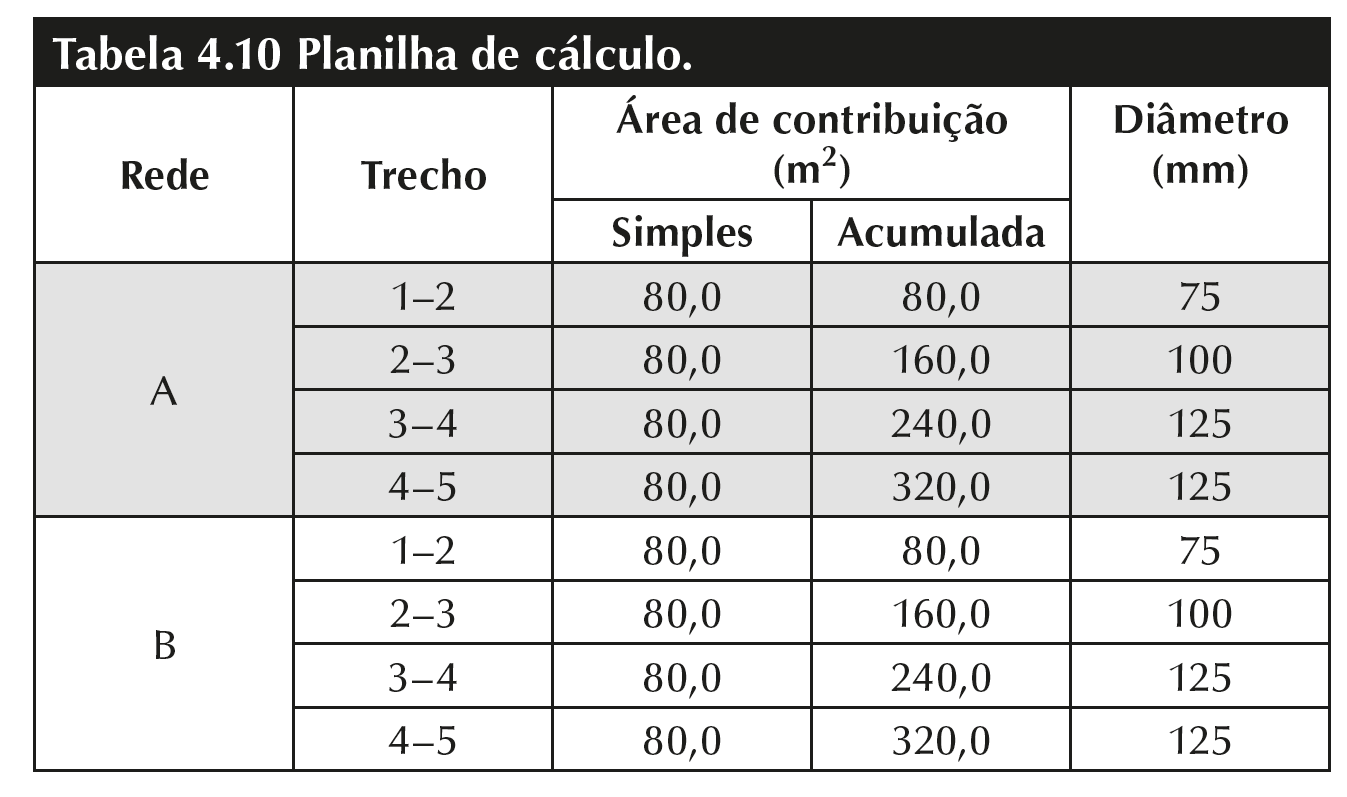 Adicione aqui o Texto
Instalações prediais hidráulico-sanitárias – Roberto de Carvalho Júnior
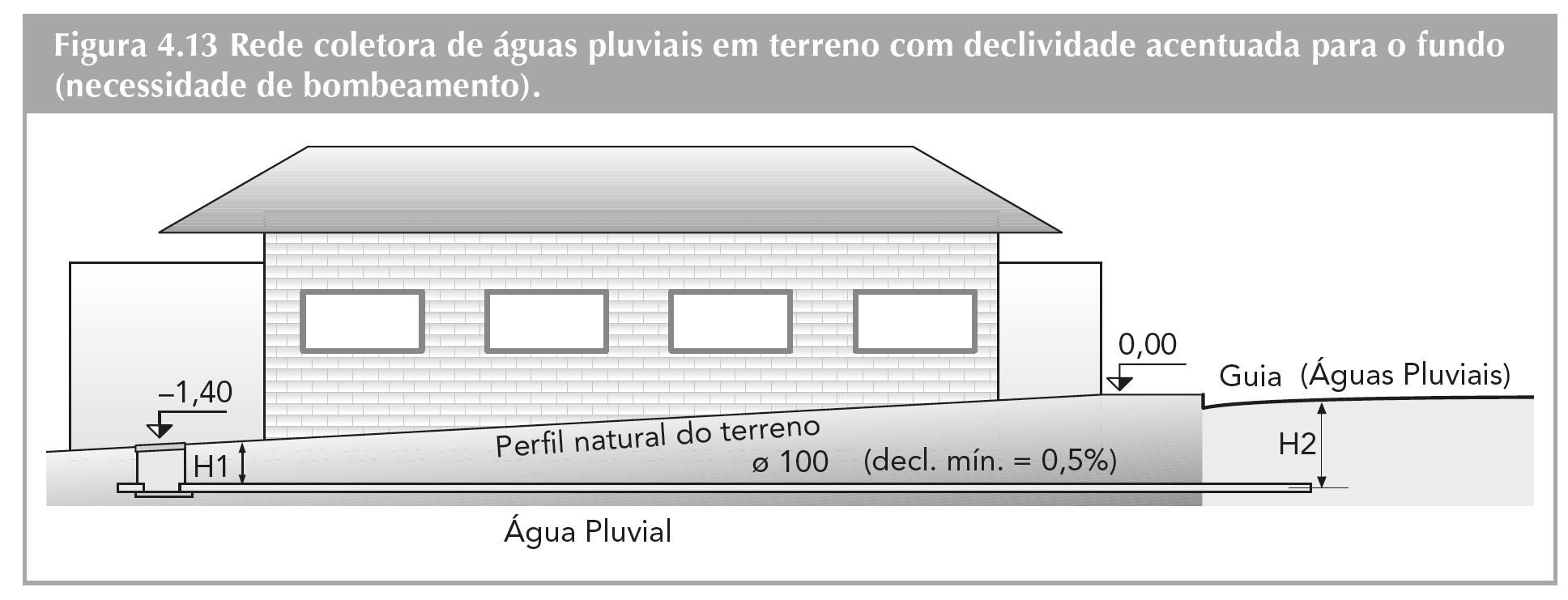 Adicione aqui o Texto
Instalações prediais hidráulico-sanitárias – Roberto de Carvalho Júnior
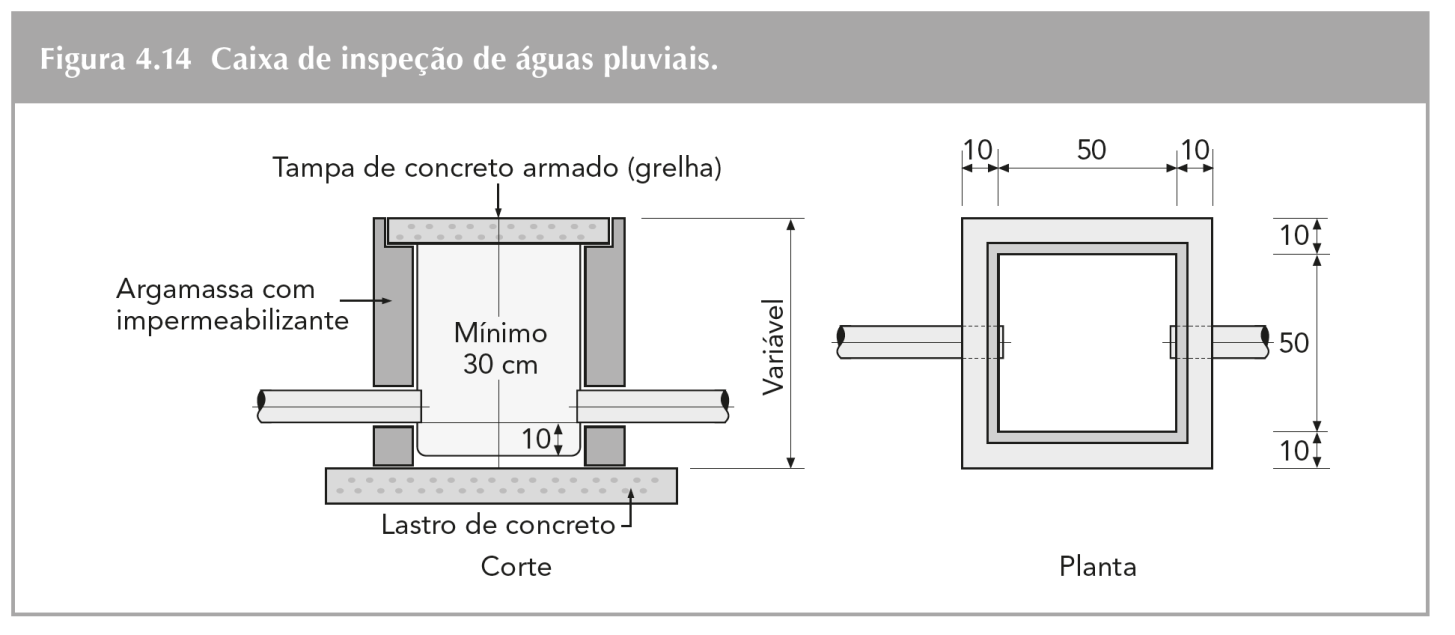 Adicione aqui o Texto
Instalações prediais hidráulico-sanitárias – Roberto de Carvalho Júnior
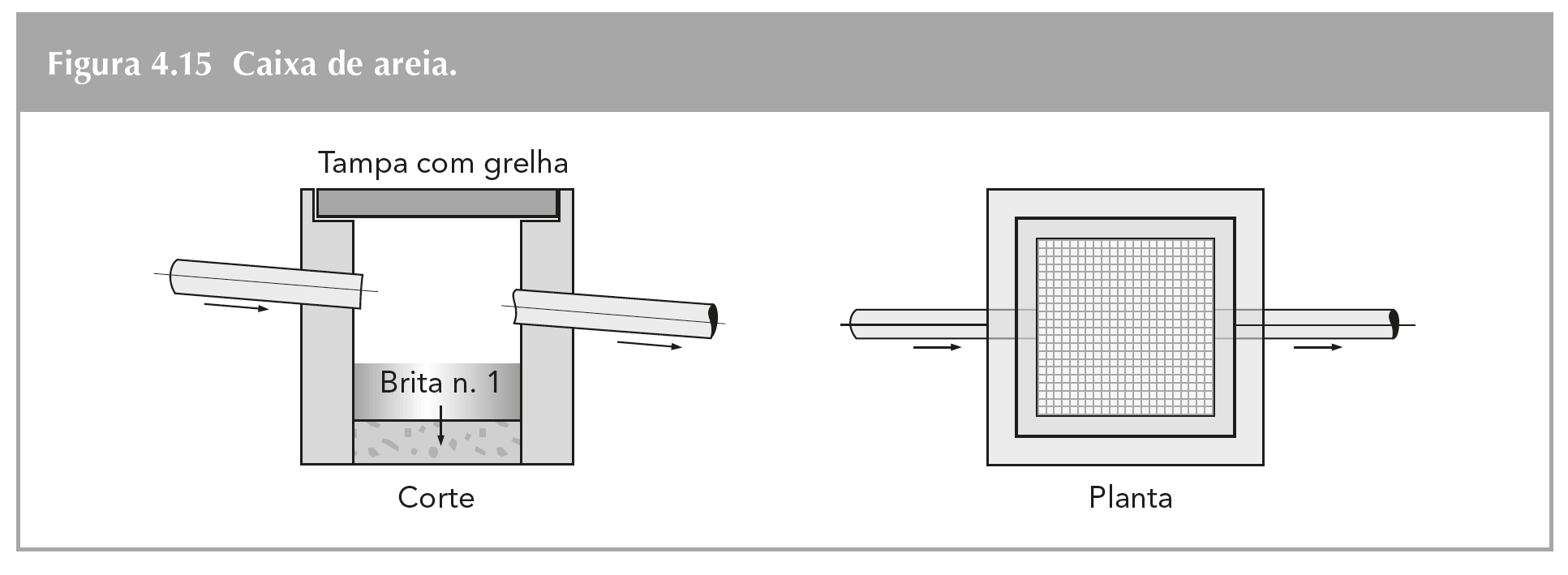 Adicione aqui o Texto
Instalações prediais hidráulico-sanitárias – Roberto de Carvalho Júnior
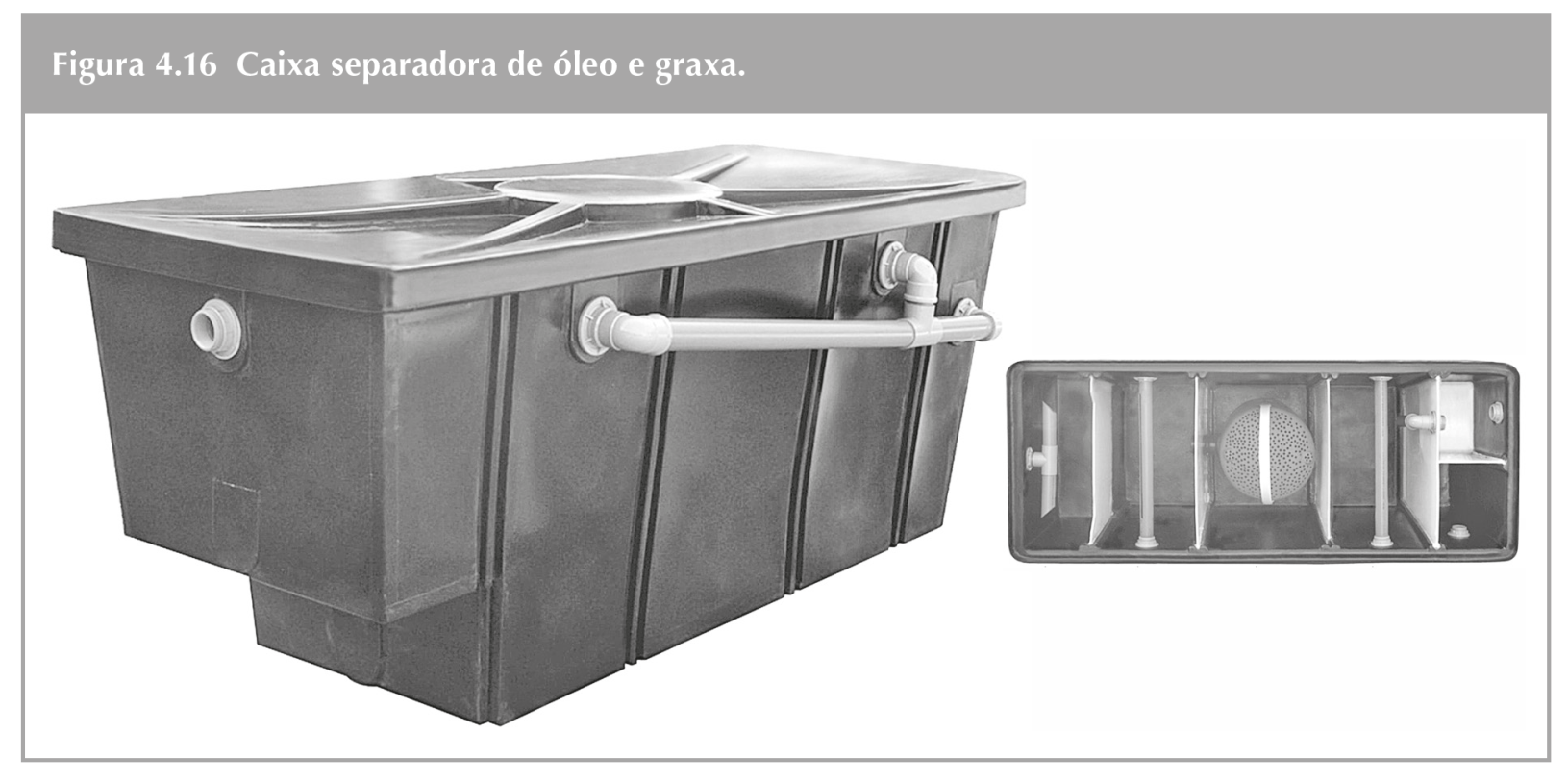 Adicione aqui o Texto
Instalações prediais hidráulico-sanitárias – Roberto de Carvalho Júnior
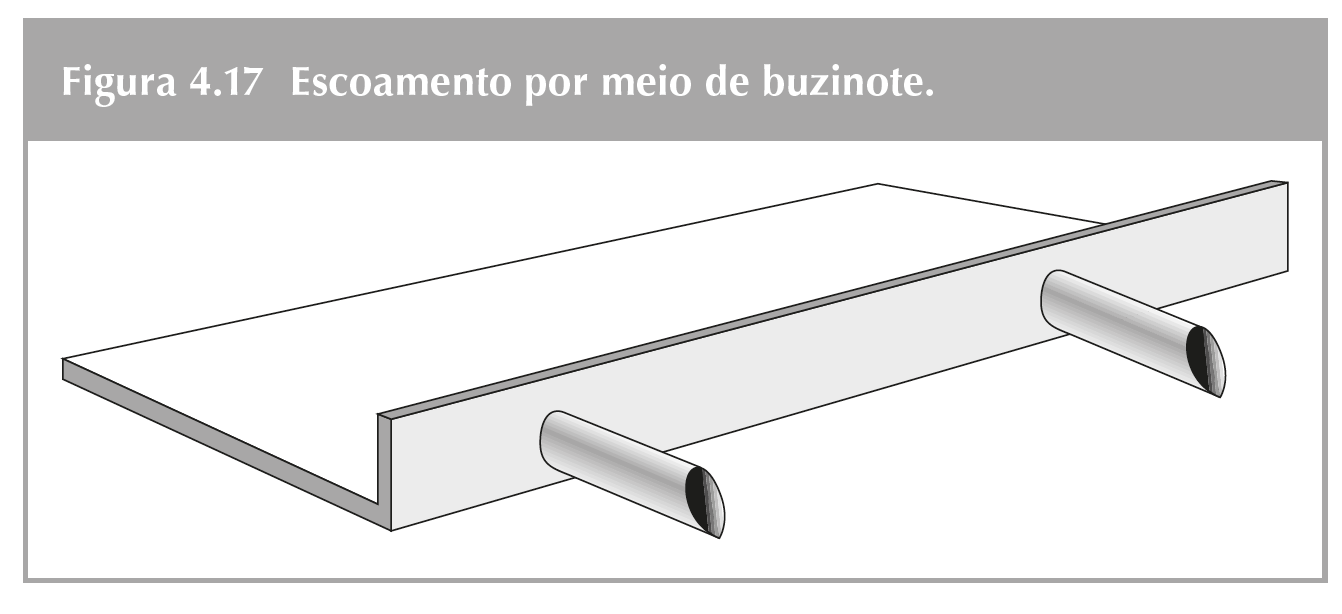 Adicione aqui o Texto
Instalações prediais hidráulico-sanitárias – Roberto de Carvalho Júnior
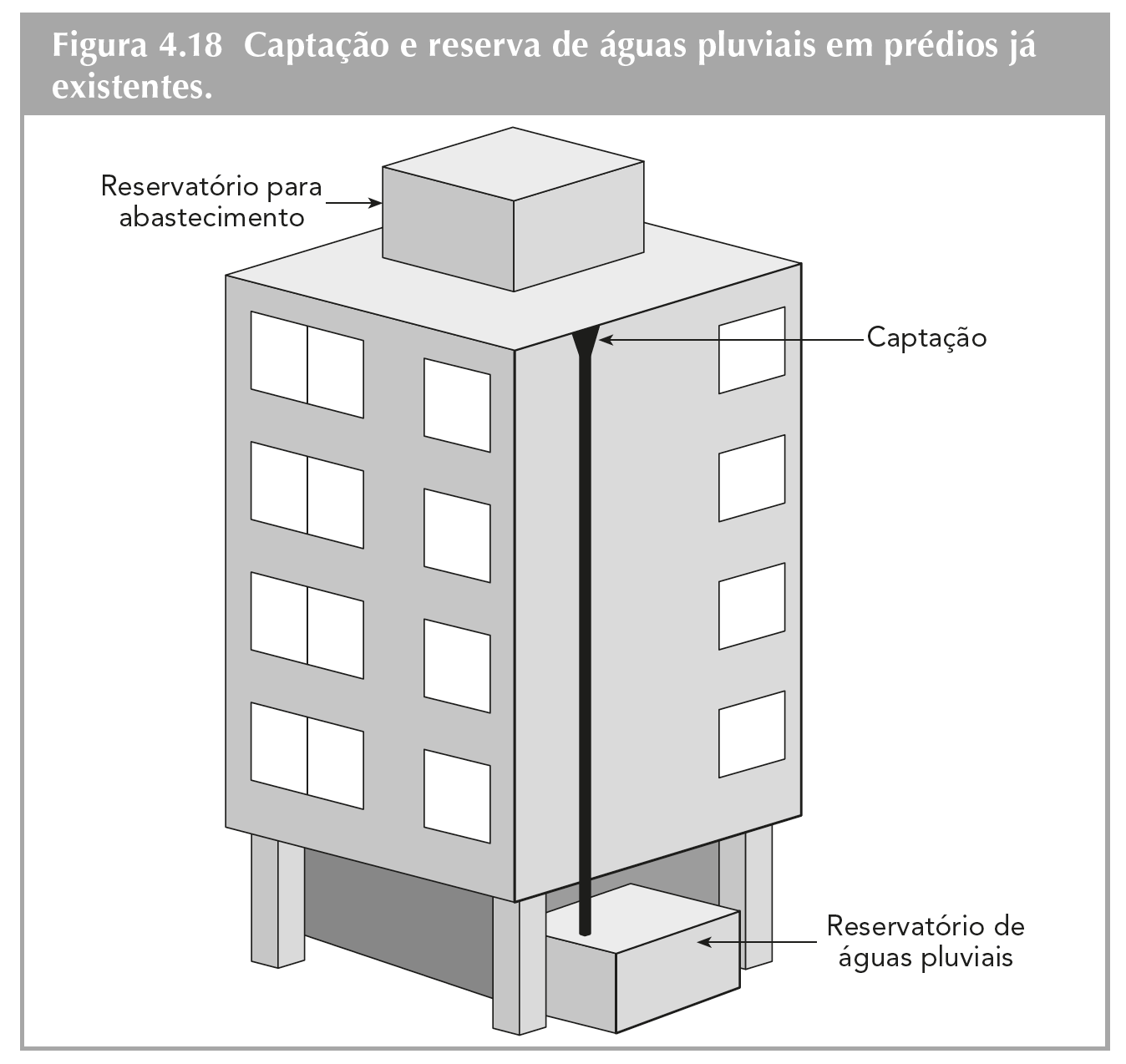 Adicione aqui o Texto
Instalações prediais hidráulico-sanitárias – Roberto de Carvalho Júnior
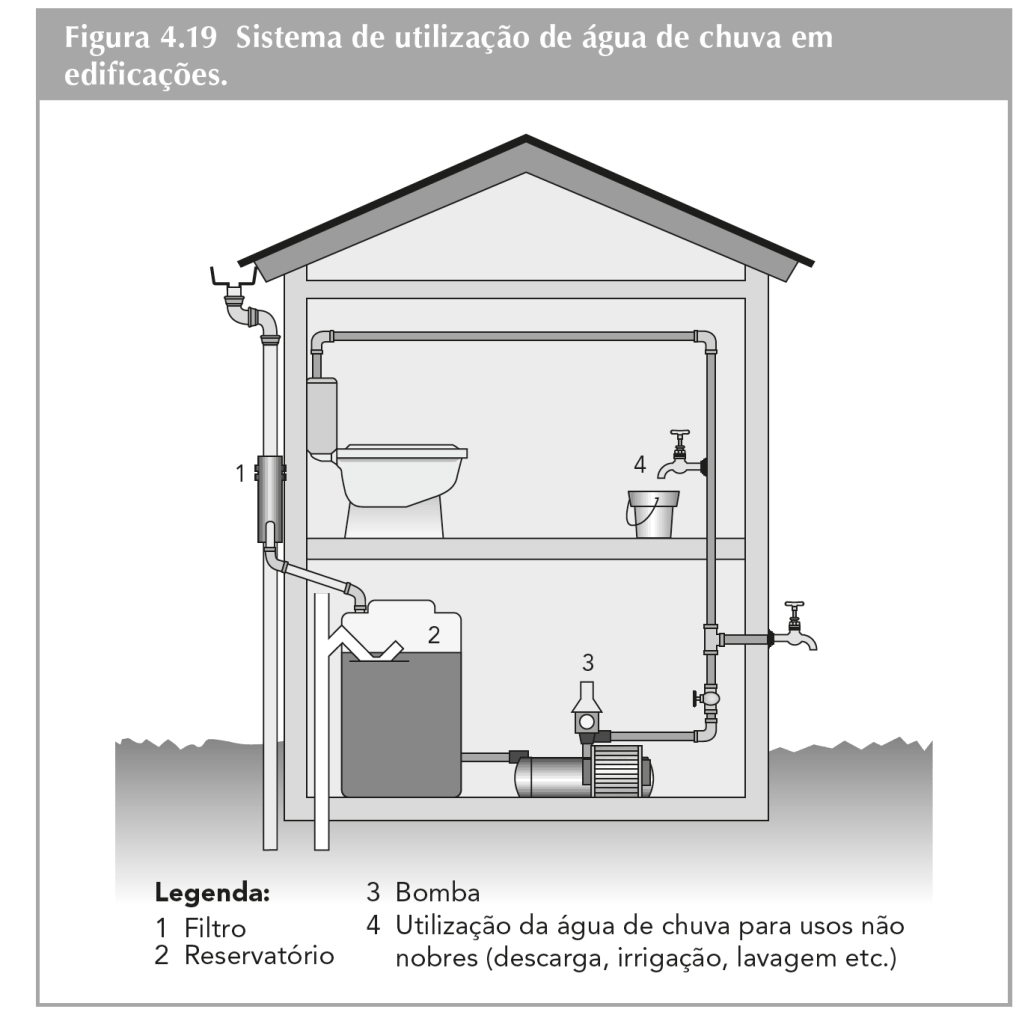 Adicione aqui o Texto
Instalações prediais hidráulico-sanitárias – Roberto de Carvalho Júnior
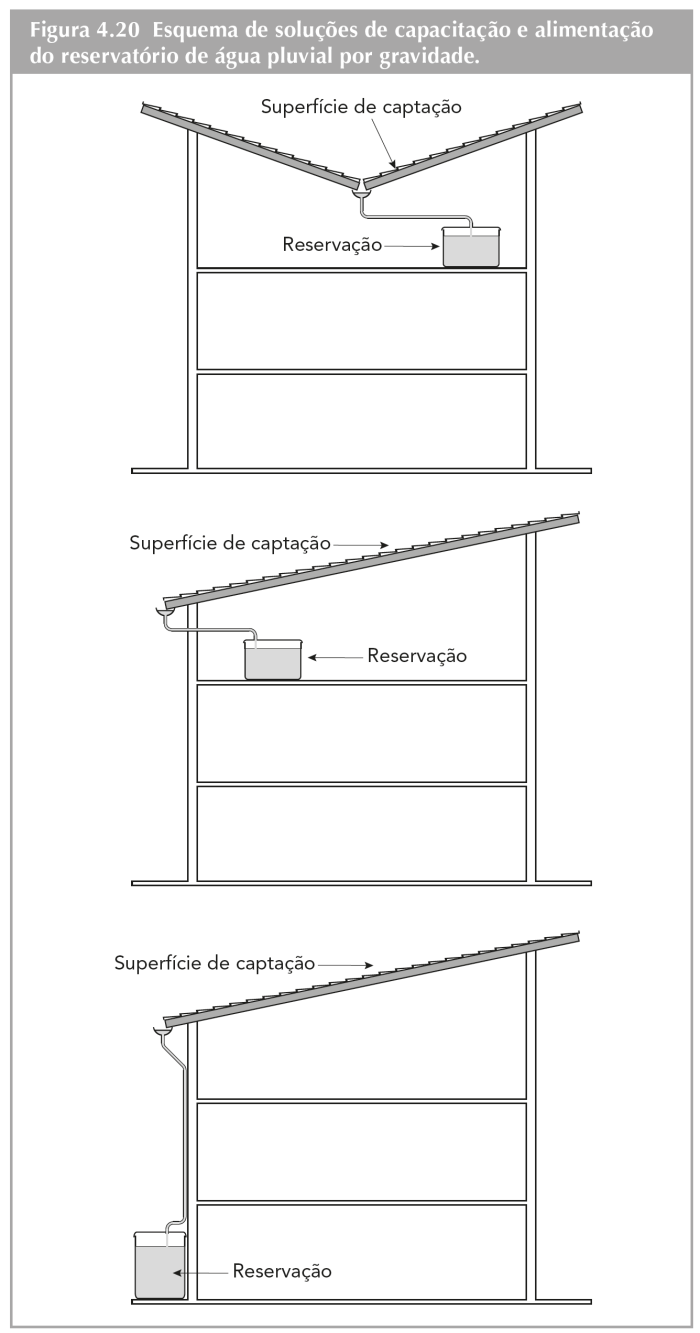 Adicione aqui o Texto
Instalações prediais hidráulico-sanitárias – Roberto de Carvalho Júnior
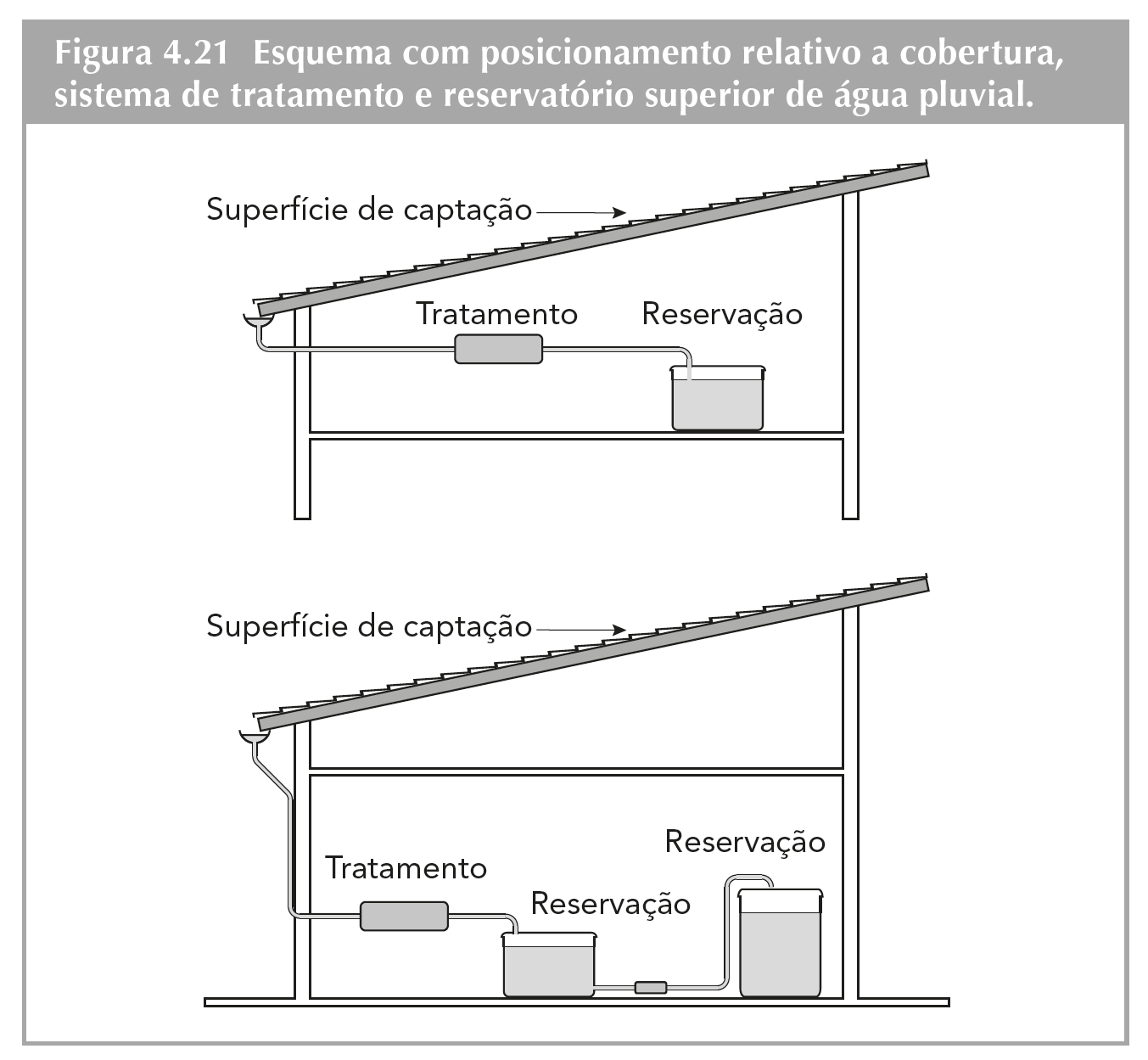 Adicione aqui o Texto
Instalações prediais hidráulico-sanitárias – Roberto de Carvalho Júnior
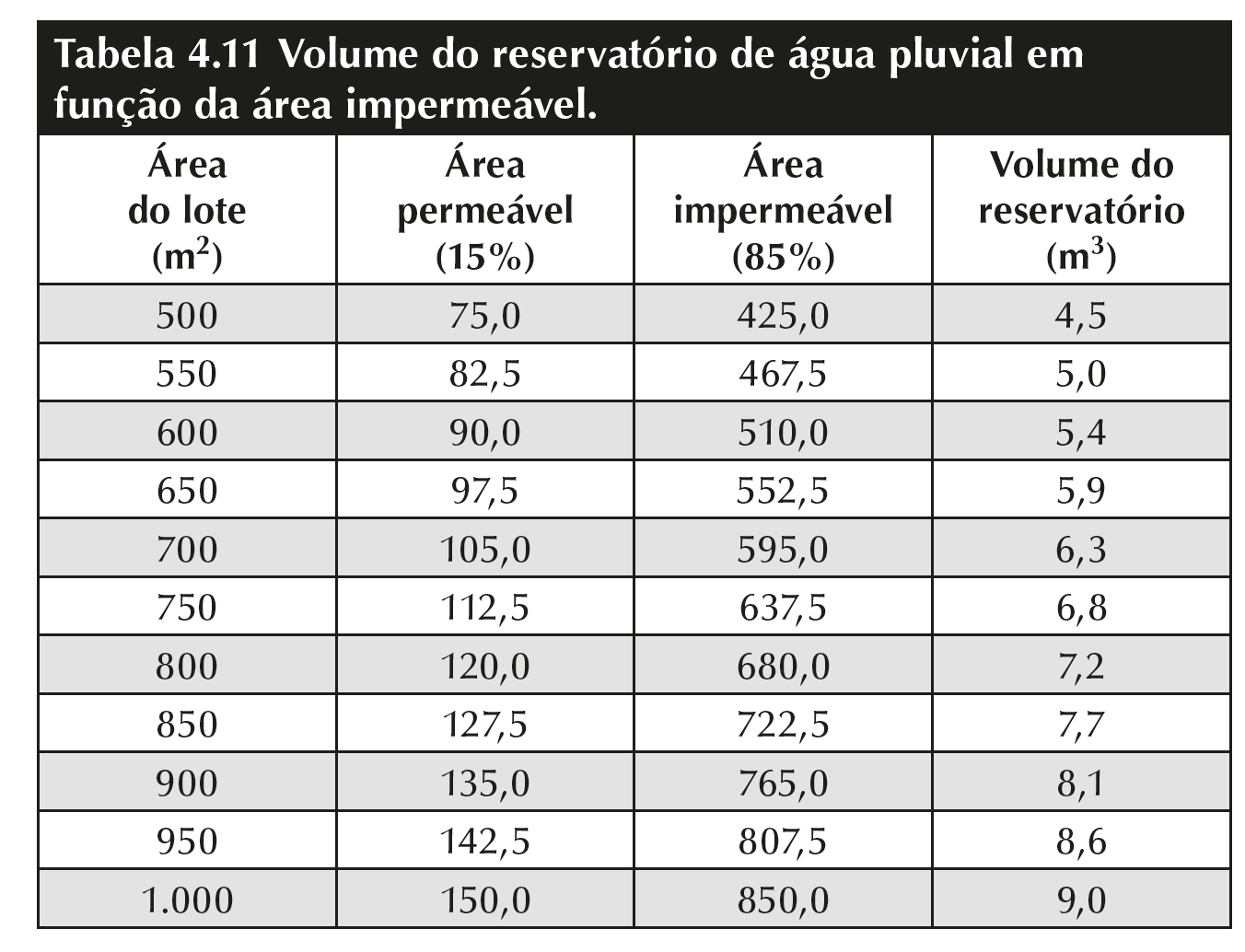 Adicione aqui o Texto
Instalações prediais hidráulico-sanitárias – Roberto de Carvalho Júnior
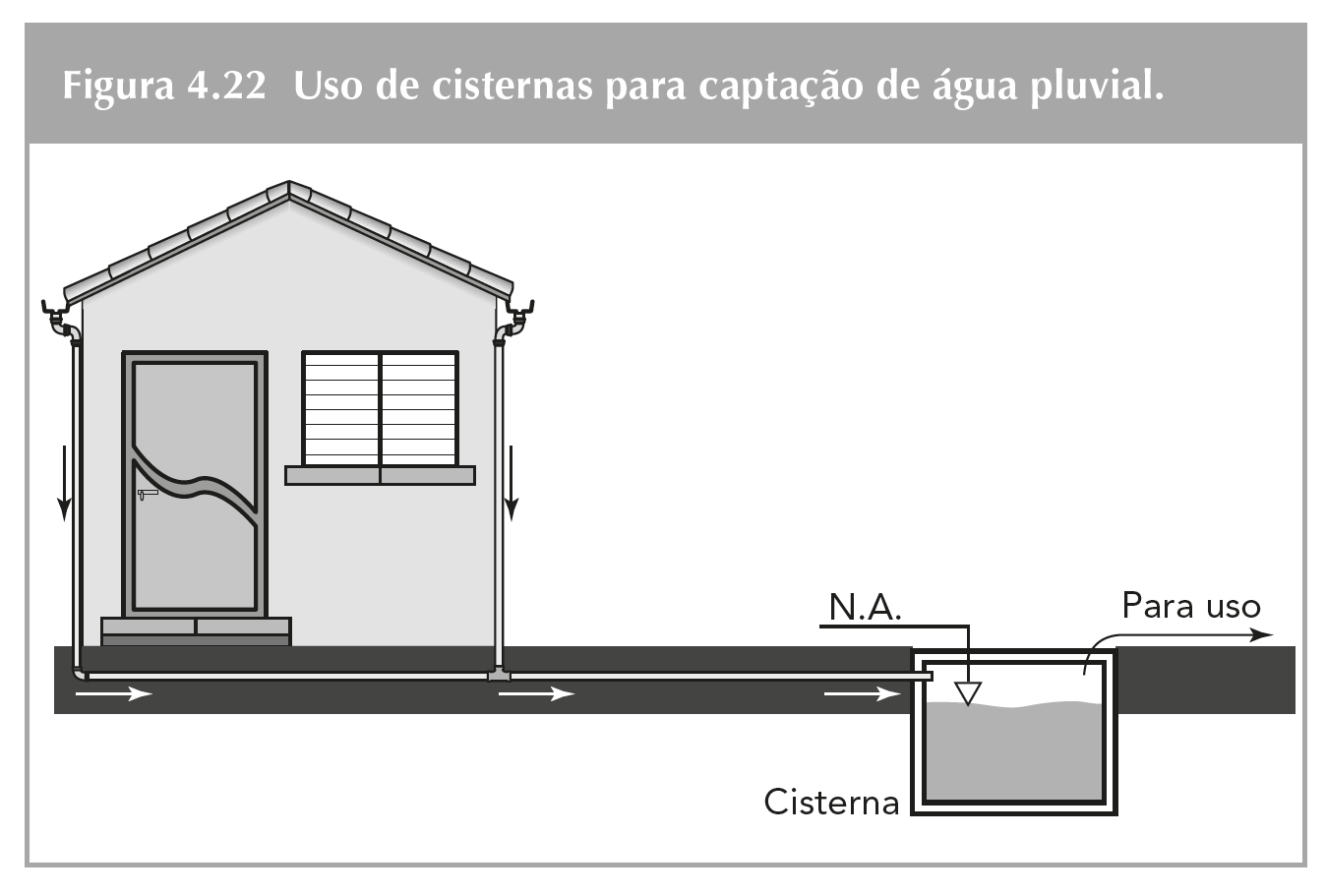 Adicione aqui o Texto
Instalações prediais hidráulico-sanitárias – Roberto de Carvalho Júnior
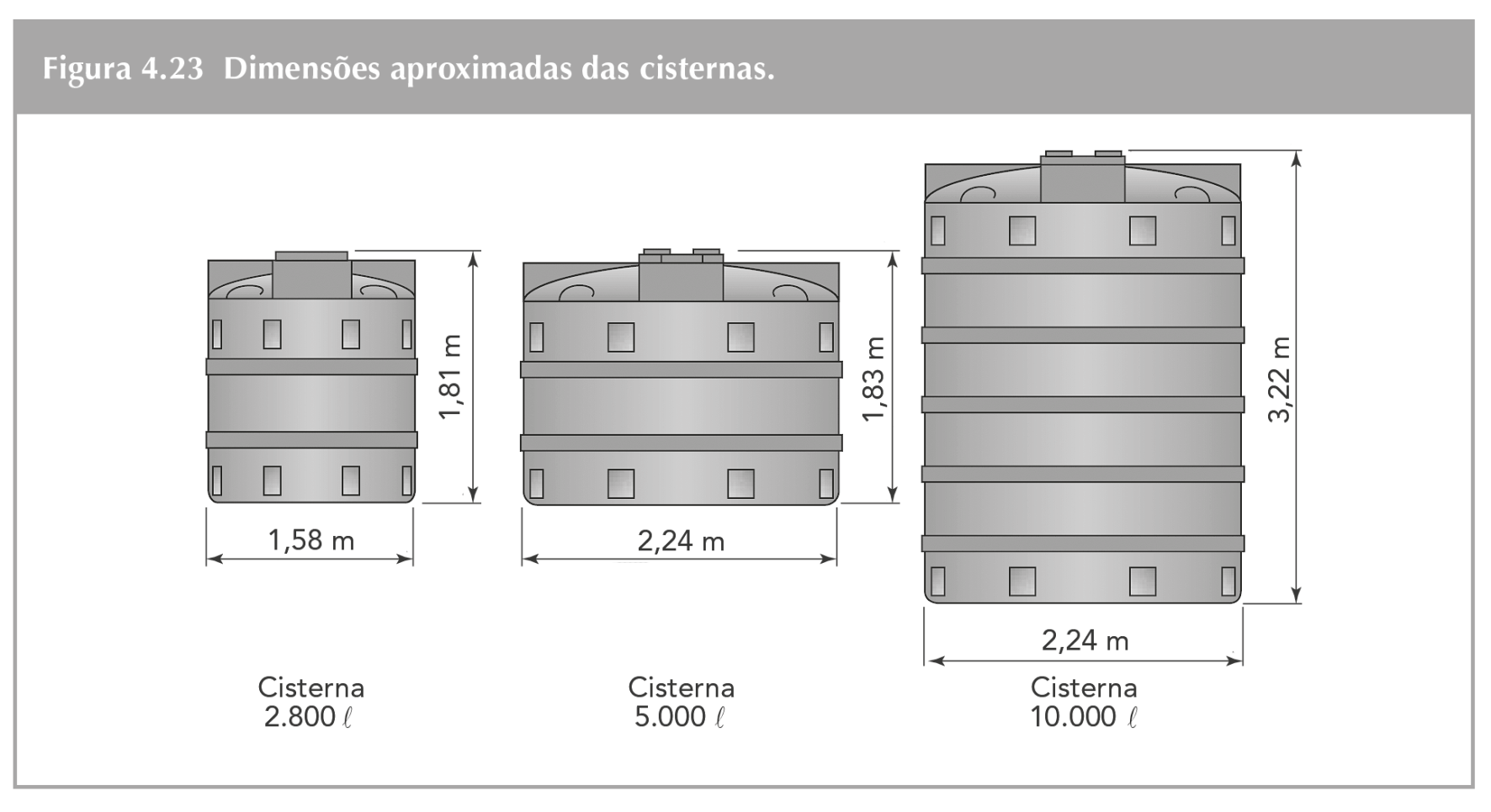 Adicione aqui o Texto
Instalações prediais hidráulico-sanitárias – Roberto de Carvalho Júnior
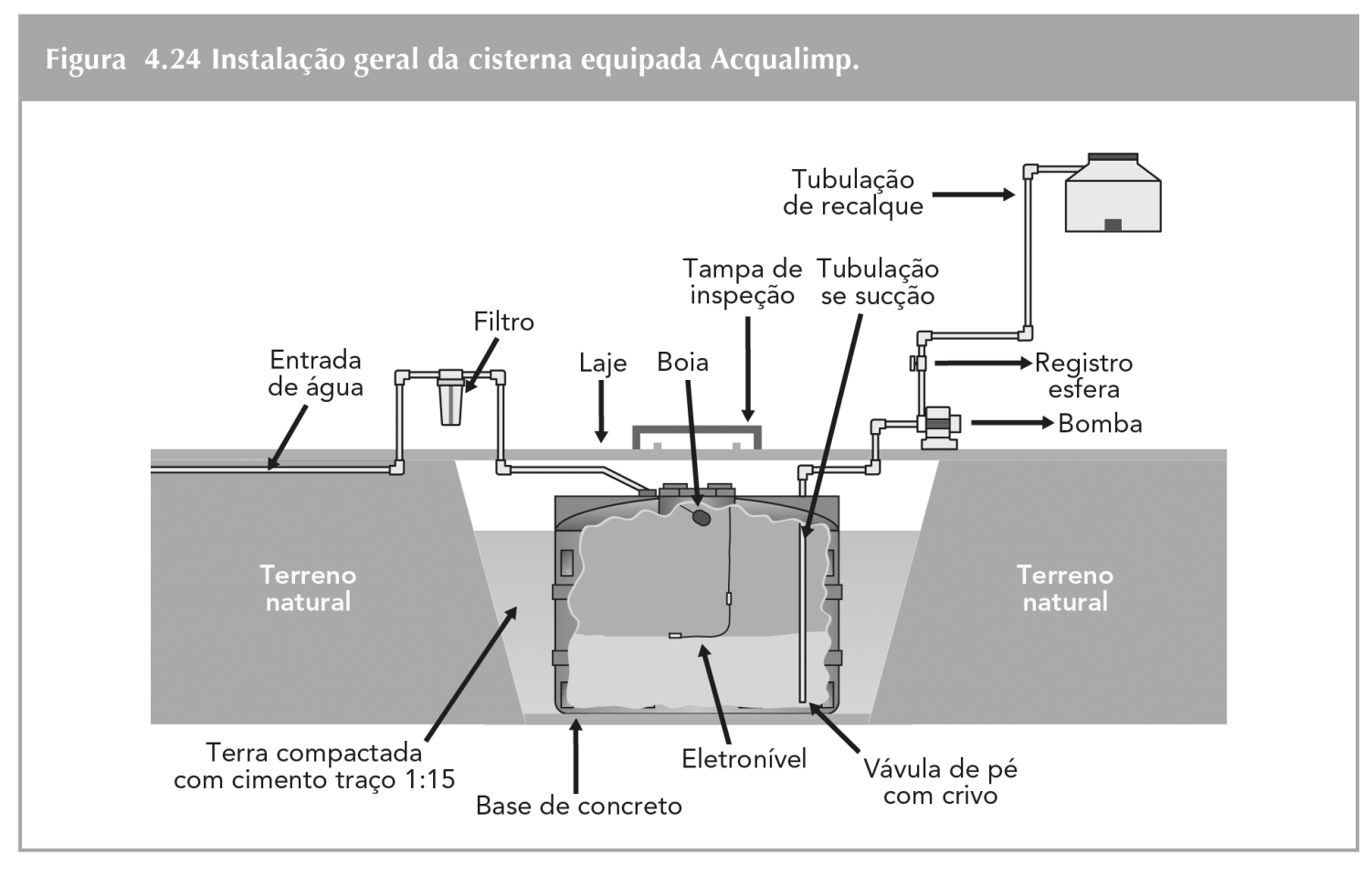 Adicione aqui o Texto
Instalações prediais hidráulico-sanitárias – Roberto de Carvalho Júnior
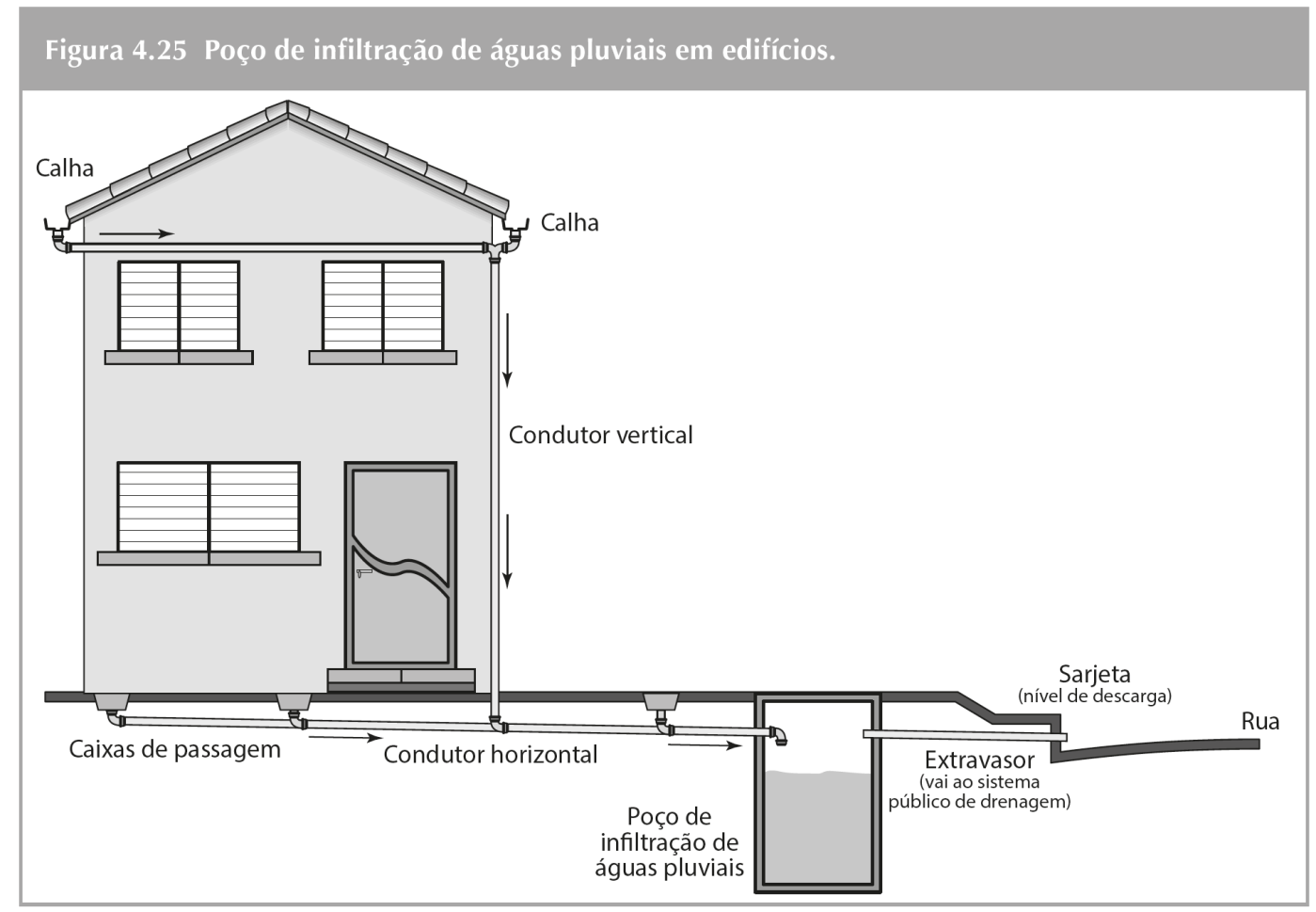 Adicione aqui o Texto
Instalações prediais hidráulico-sanitárias – Roberto de Carvalho Júnior
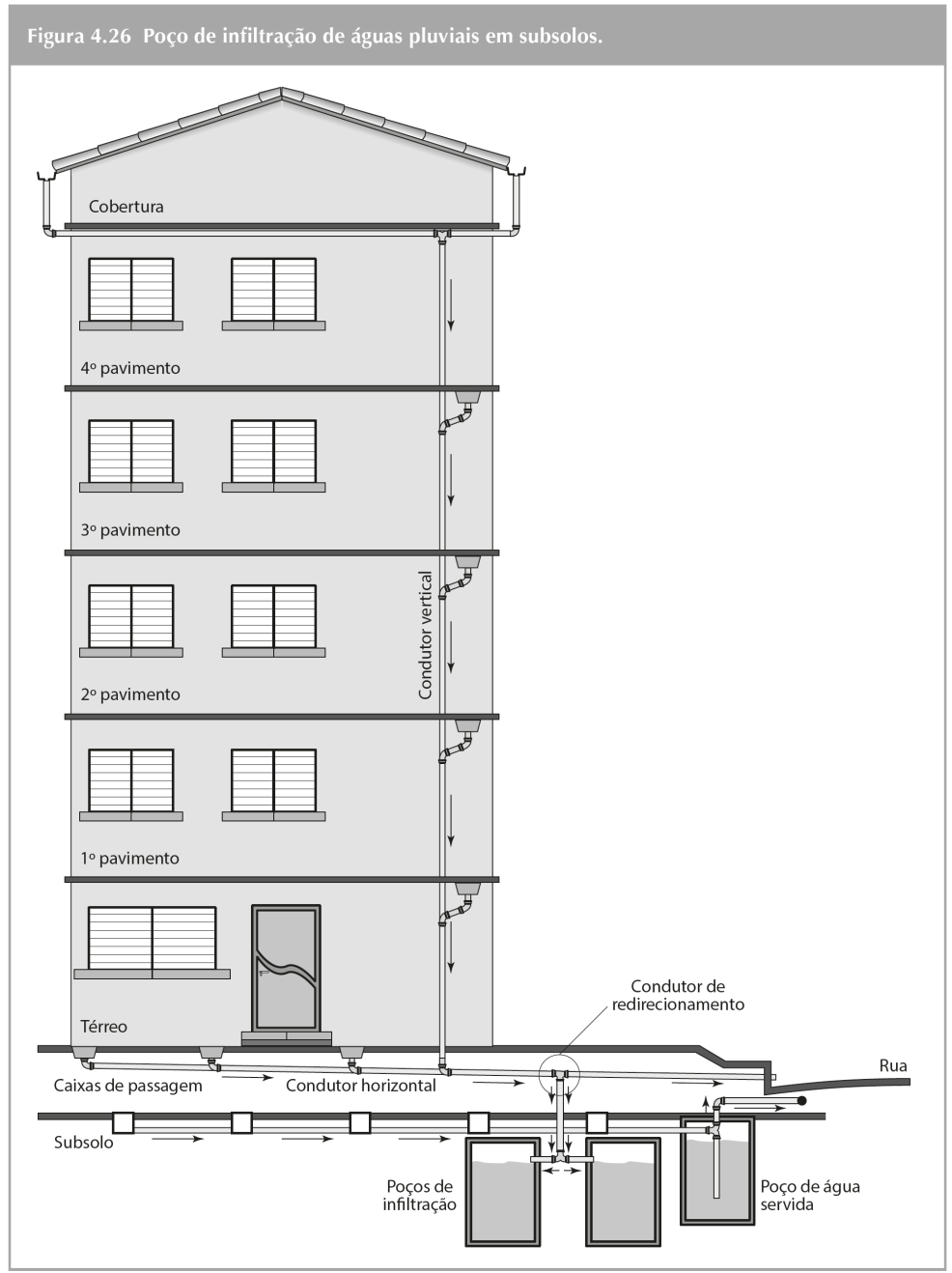 Adicione aqui o Texto
Instalações prediais hidráulico-sanitárias – Roberto de Carvalho Júnior
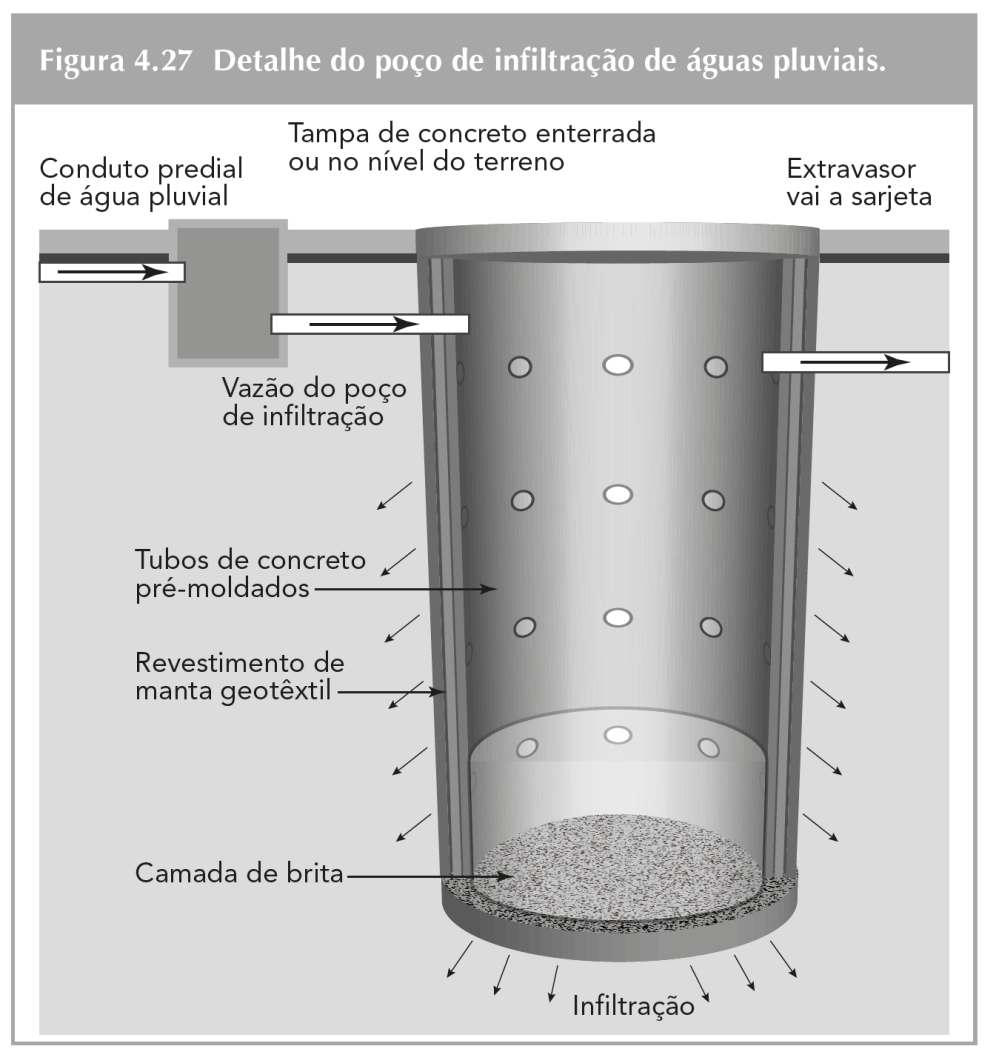 Adicione aqui o Texto
Instalações prediais hidráulico-sanitárias – Roberto de Carvalho Júnior
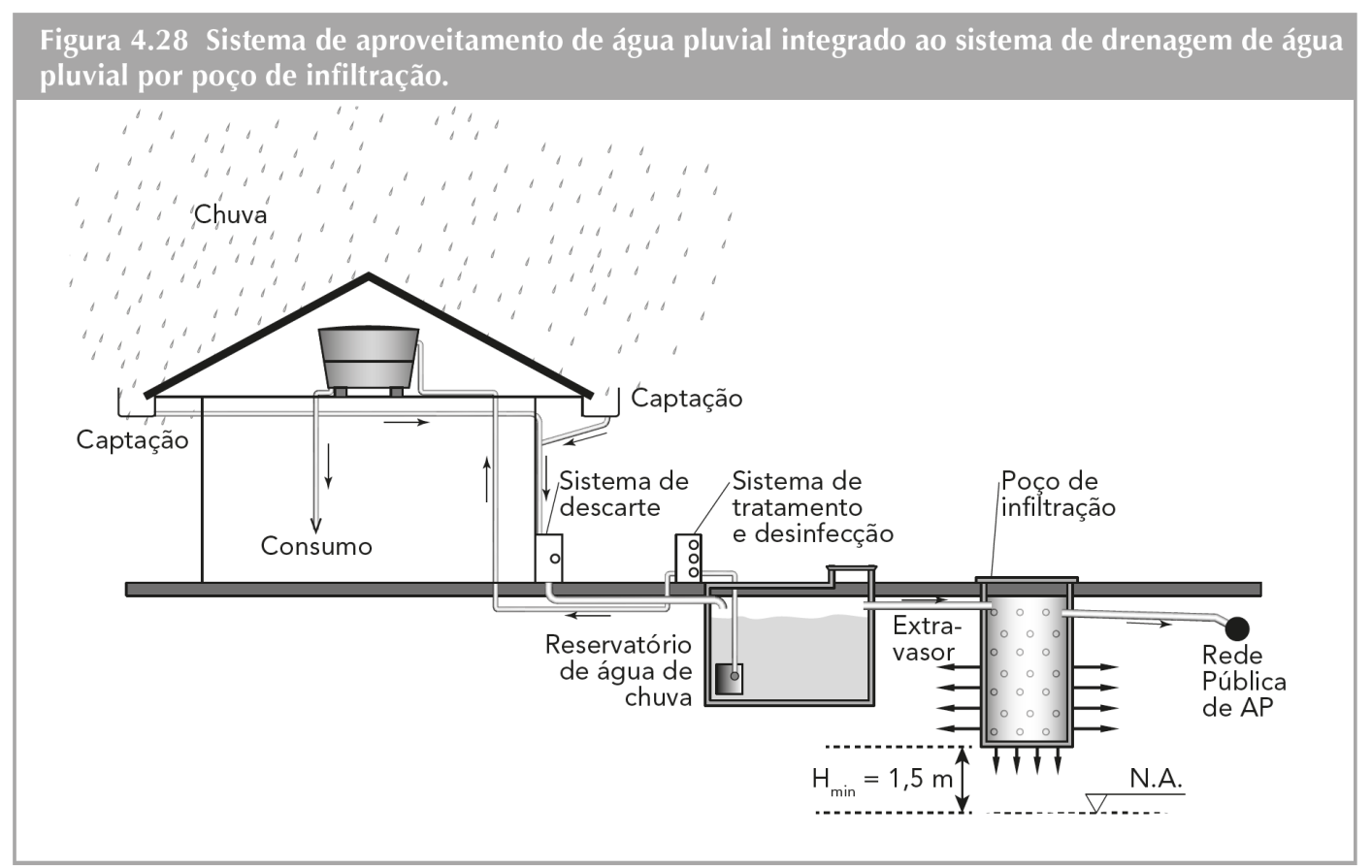 Adicione aqui o Texto
Instalações prediais hidráulico-sanitárias – Roberto de Carvalho Júnior
Instalações prediais hidráulico-sanitárias: princípios básicos para elaboração de projetos
Capítulo 5
ELABORAÇÃO DO PROJETO DAS INSTALAÇÕES PREDIAIS HIDRÁULICO-SANITÁRIAS
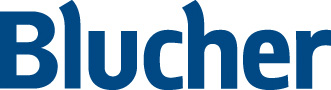 Instalações prediais hidráulico-sanitárias – Roberto de Carvalho Júnior
Instalações prediais hidráulico-sanitárias: princípios básicos para elaboração de projetos
Capítulo 6
SIMBOLOGIA UTILIZADA 
EM PROJETOS
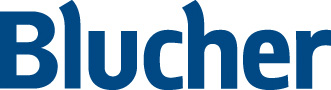 Instalações prediais hidráulico-sanitárias – Roberto de Carvalho Júnior
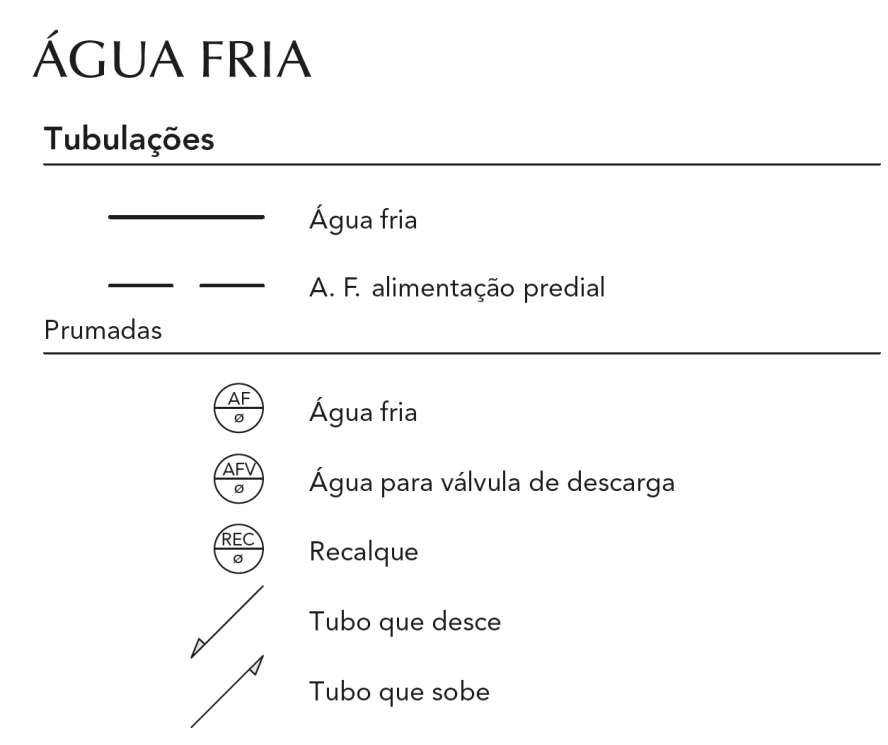 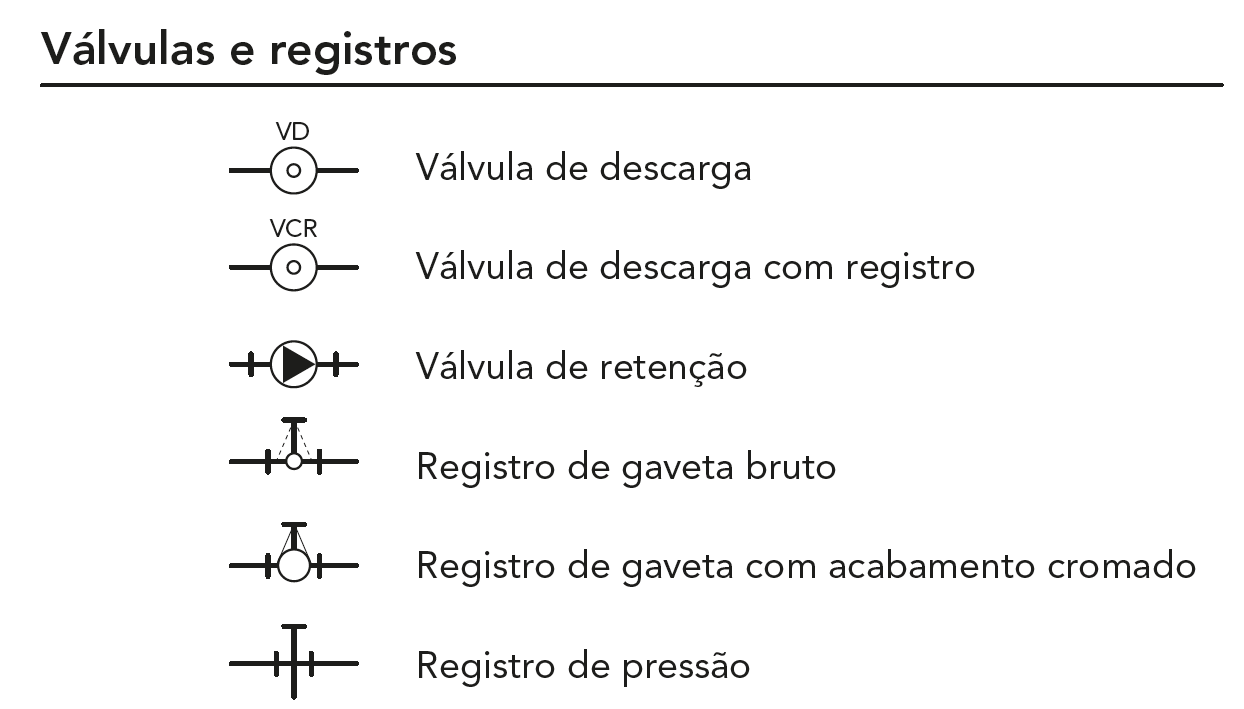 Adicione aqui o Texto
Instalações prediais hidráulico-sanitárias – Roberto de Carvalho Júnior
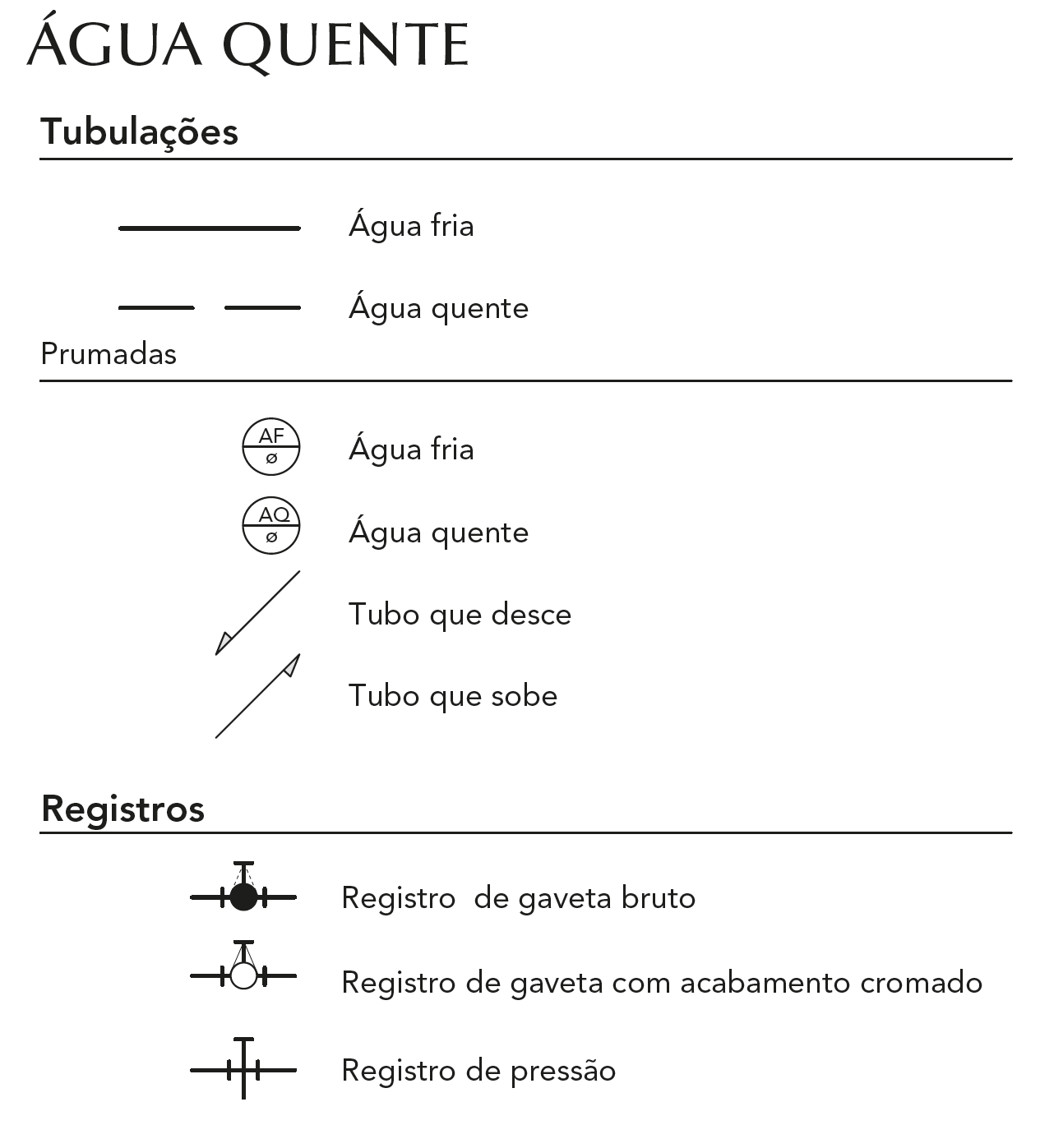 Adicione aqui o Texto
Instalações prediais hidráulico-sanitárias – Roberto de Carvalho Júnior
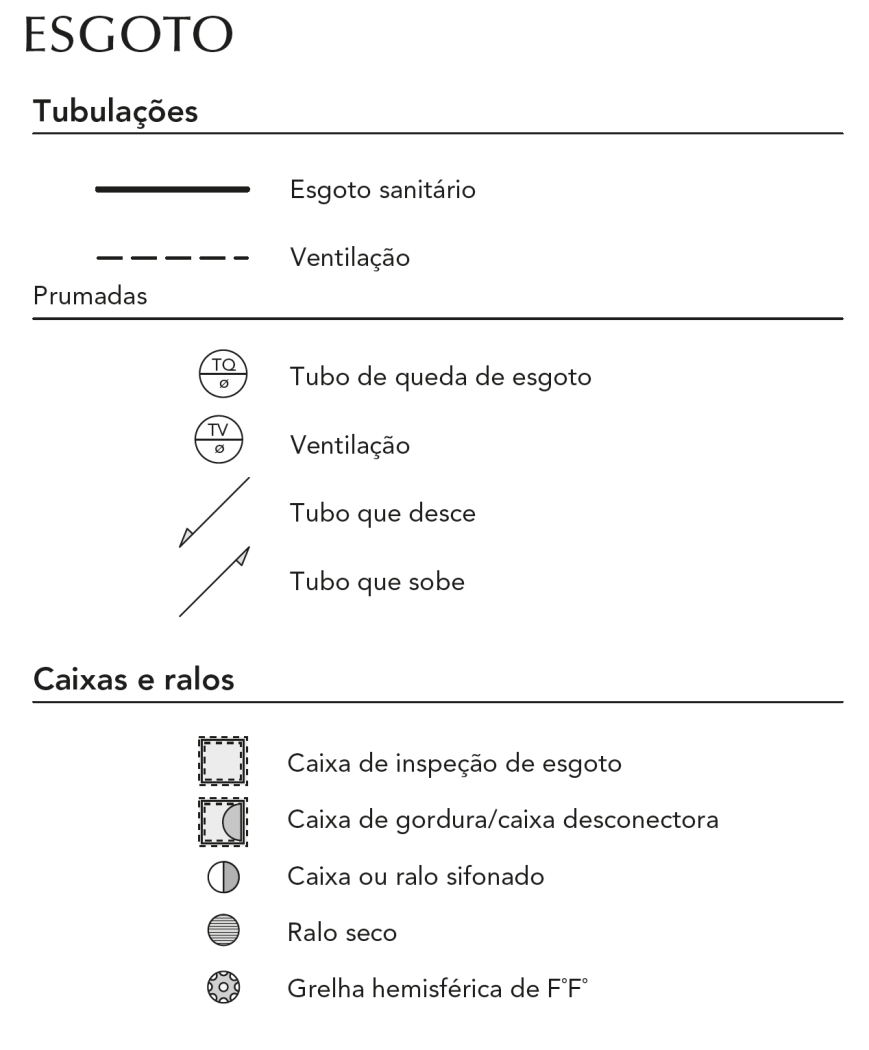 Adicione aqui o Texto
Instalações prediais hidráulico-sanitárias – Roberto de Carvalho Júnior
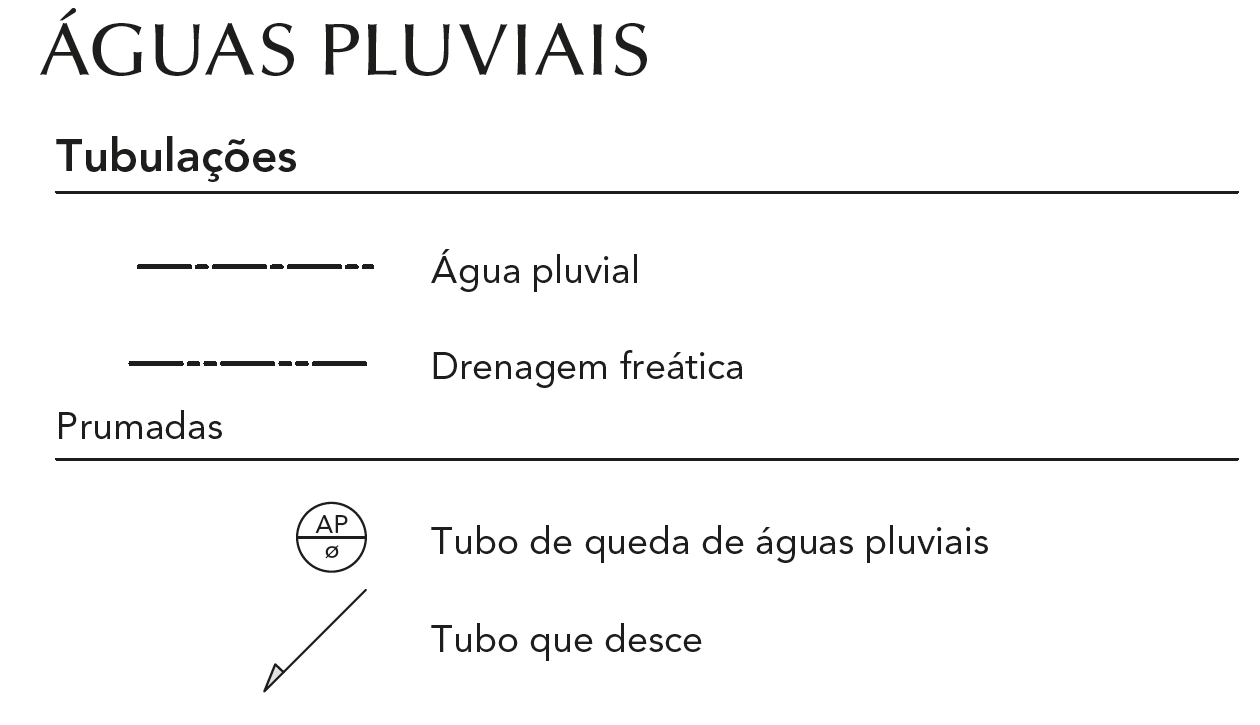 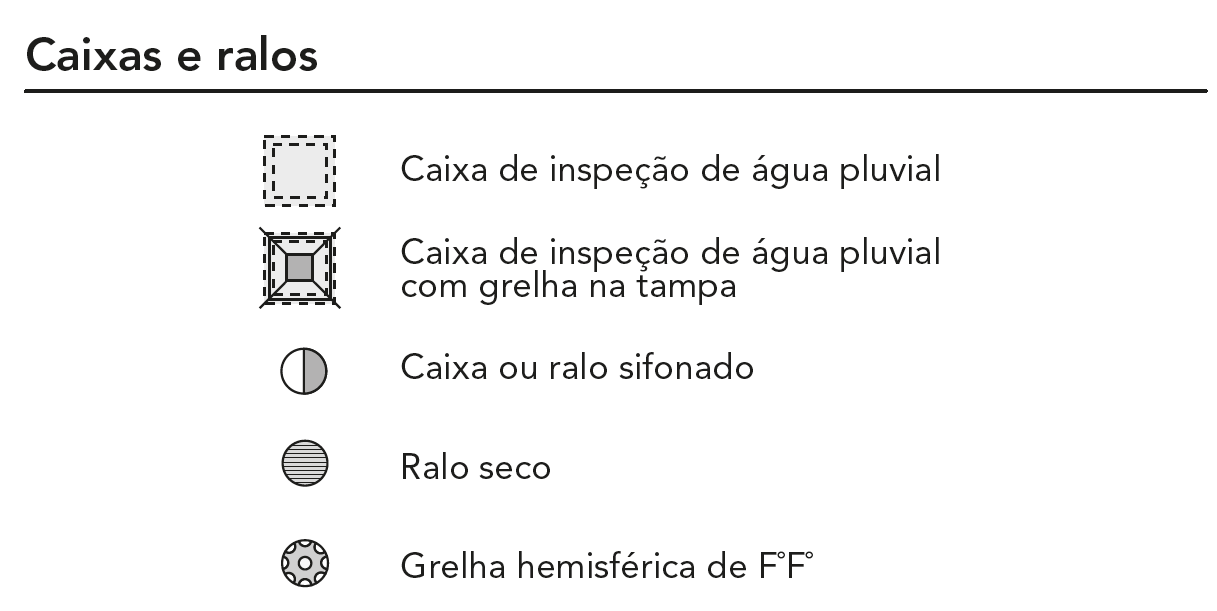 Adicione aqui o Texto
Instalações prediais hidráulico-sanitárias – Roberto de Carvalho Júnior
Instalações prediais hidráulico-sanitárias: princípios básicos para elaboração de projetos
Anexo
NOÇÕES DE HIDRÁULICA
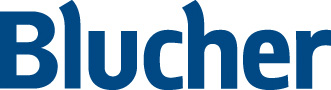 Instalações prediais hidráulico-sanitárias – Roberto de Carvalho Júnior
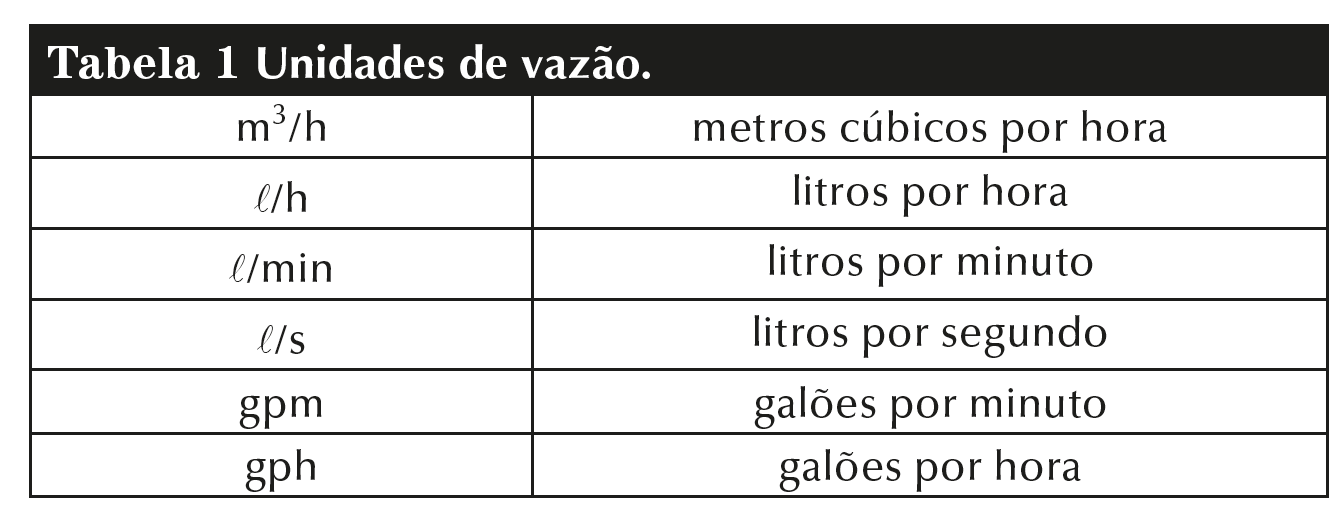 Adicione aqui o Texto
Instalações prediais hidráulico-sanitárias – Roberto de Carvalho Júnior
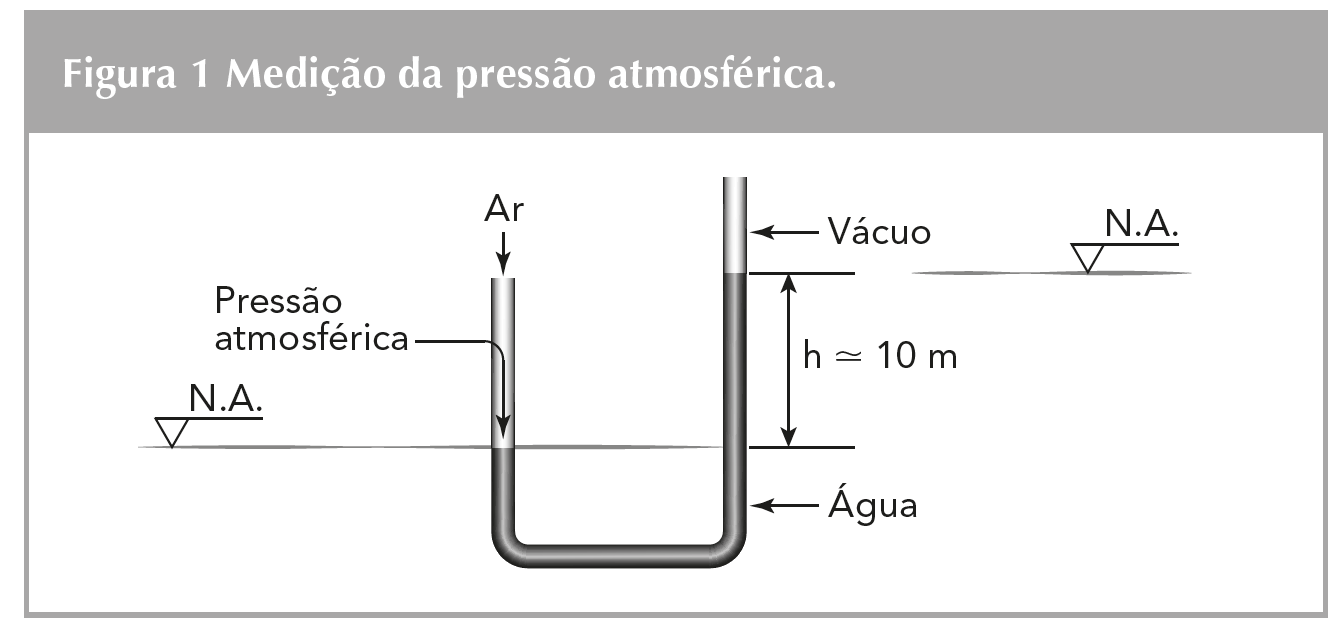 Adicione aqui o Texto
Instalações prediais hidráulico-sanitárias – Roberto de Carvalho Júnior
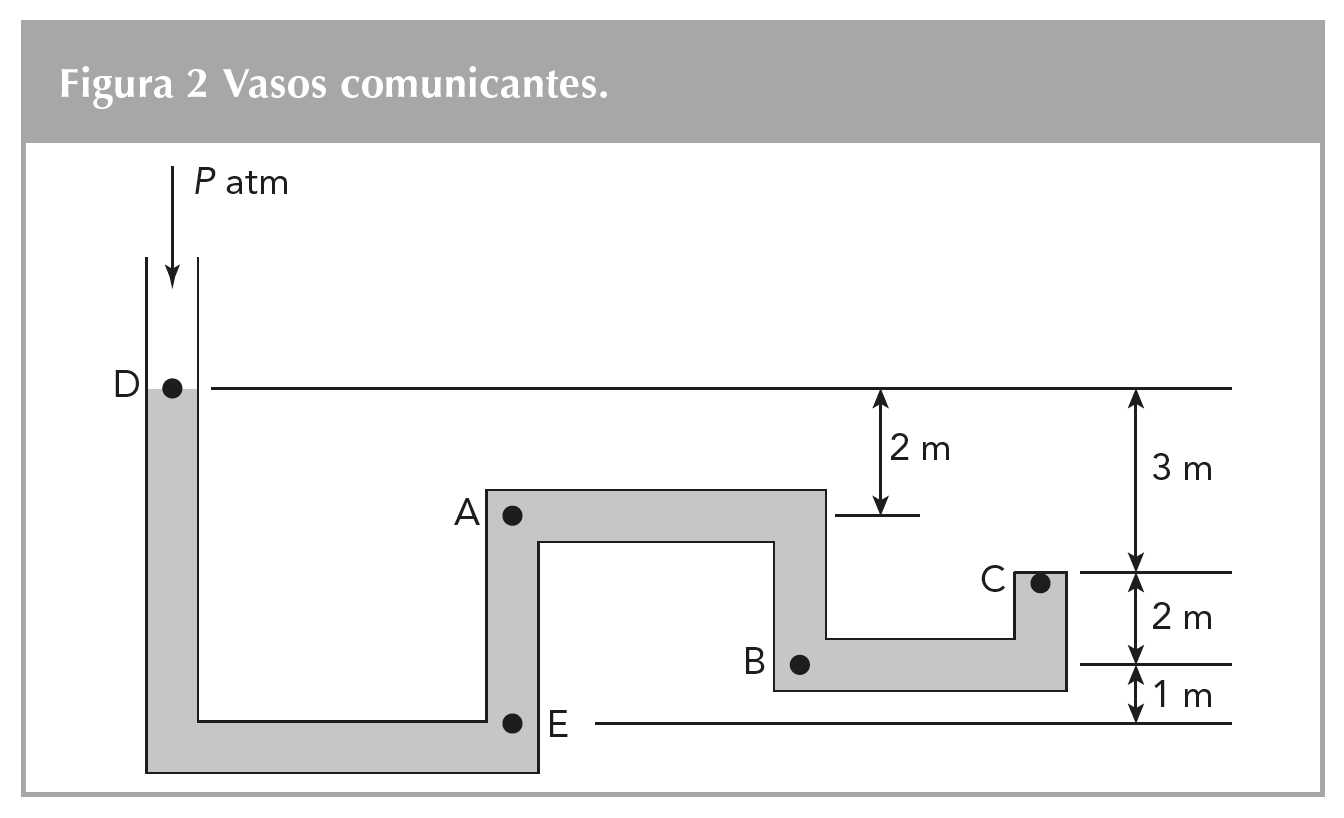 Adicione aqui o Texto
Instalações prediais hidráulico-sanitárias – Roberto de Carvalho Júnior
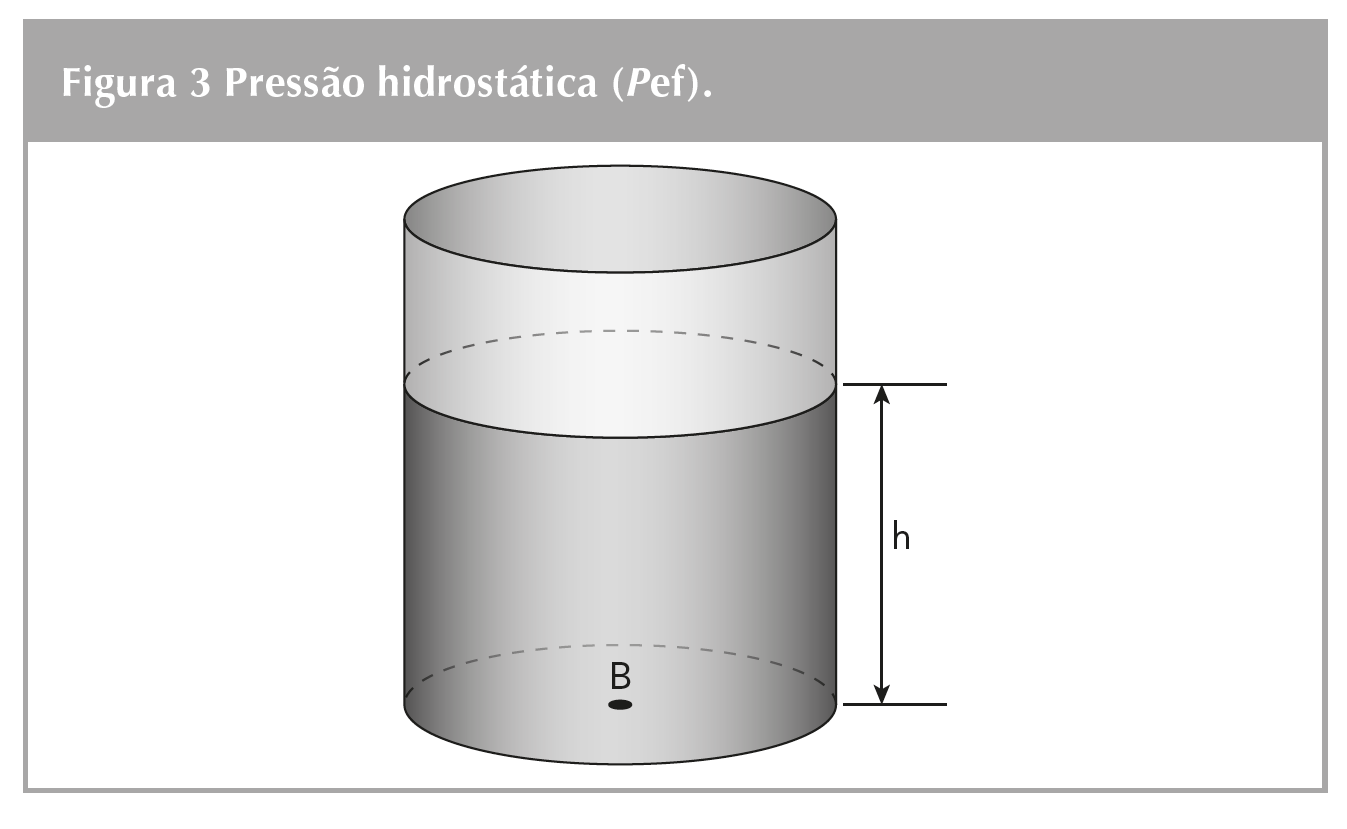 Adicione aqui o Texto
Instalações prediais hidráulico-sanitárias – Roberto de Carvalho Júnior
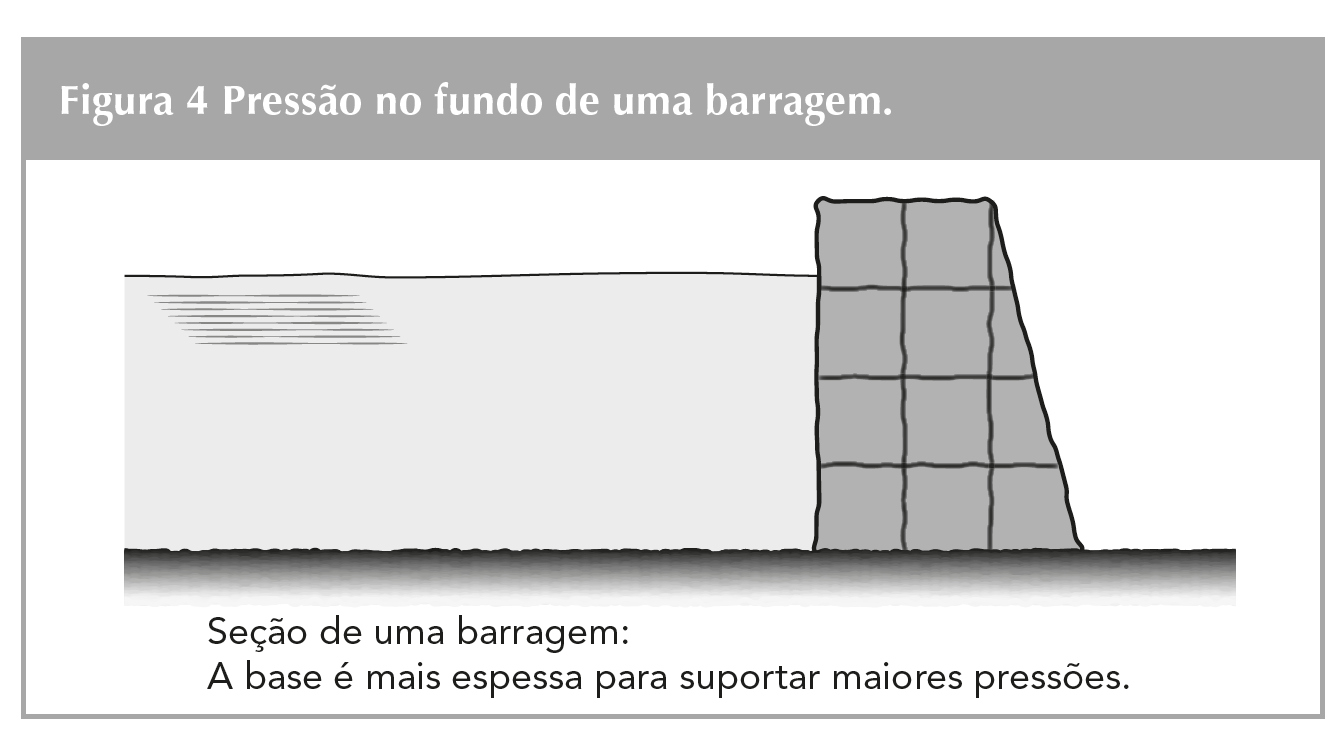 Adicione aqui o Texto
Instalações prediais hidráulico-sanitárias – Roberto de Carvalho Júnior
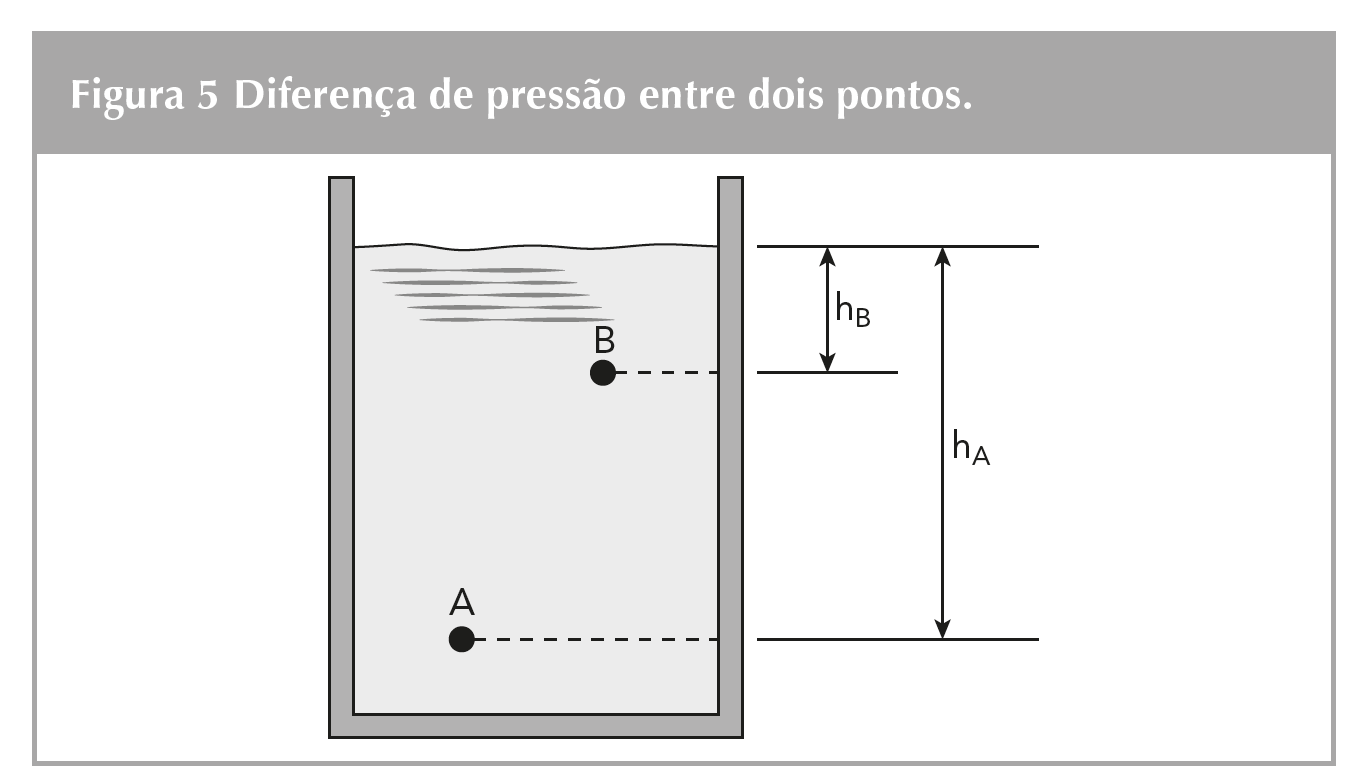 Adicione aqui o Texto
Instalações prediais hidráulico-sanitárias – Roberto de Carvalho Júnior
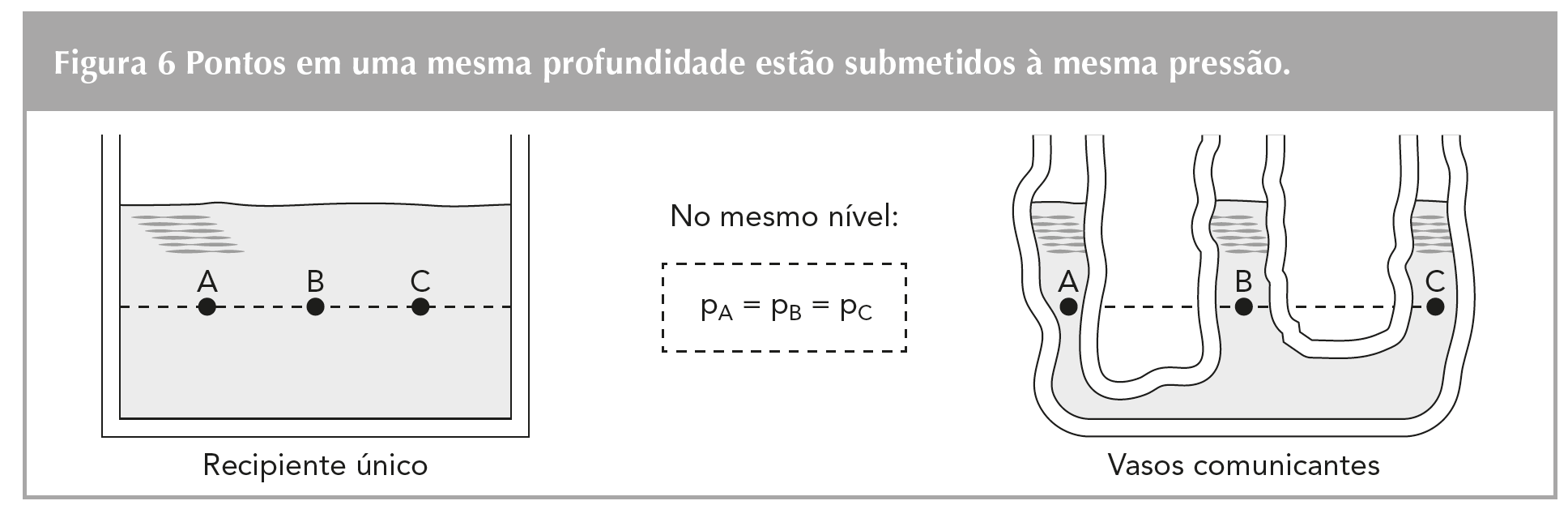 Adicione aqui o Texto
Instalações prediais hidráulico-sanitárias – Roberto de Carvalho Júnior
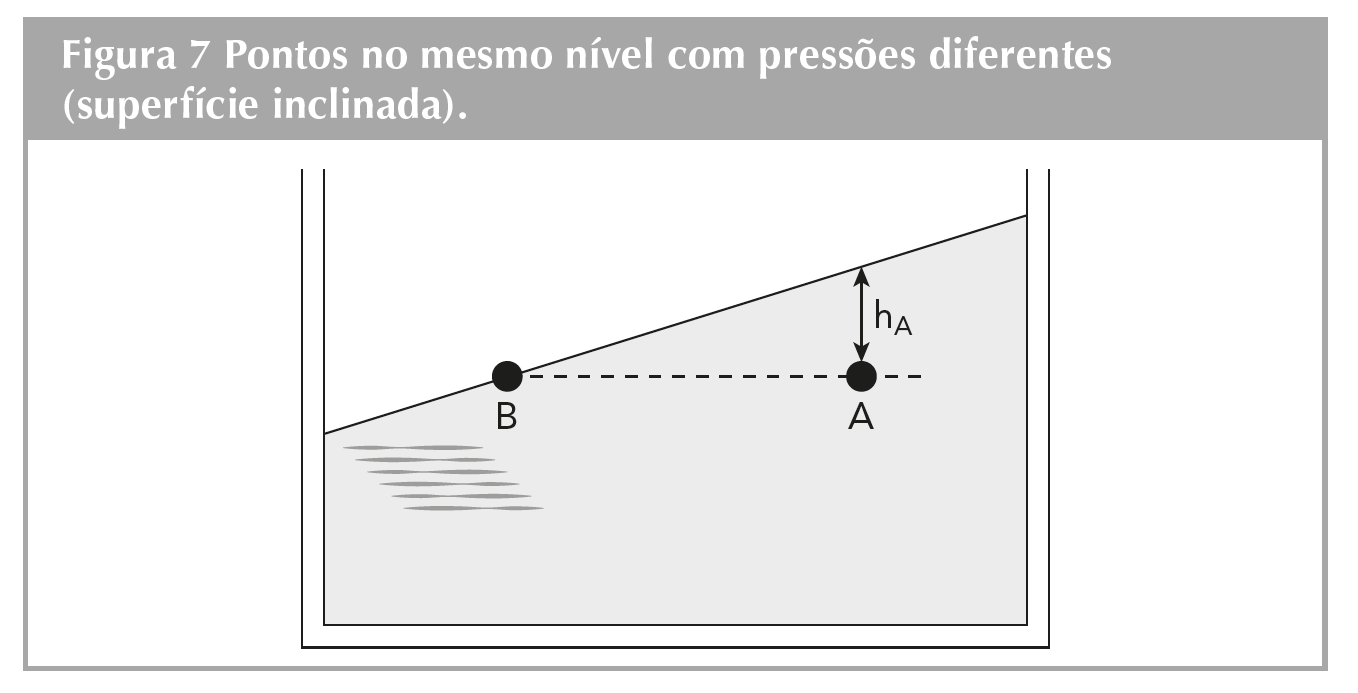 Adicione aqui o Texto
Instalações prediais hidráulico-sanitárias – Roberto de Carvalho Júnior
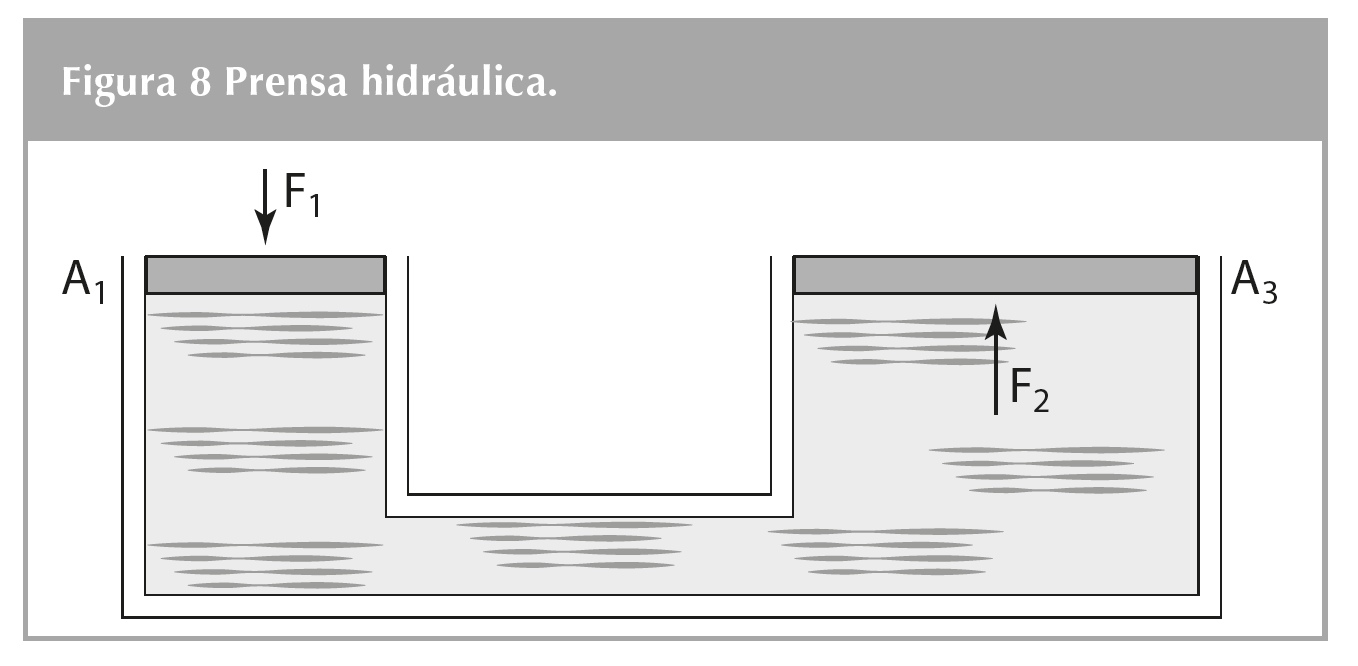 Adicione aqui o Texto
Instalações prediais hidráulico-sanitárias – Roberto de Carvalho Júnior
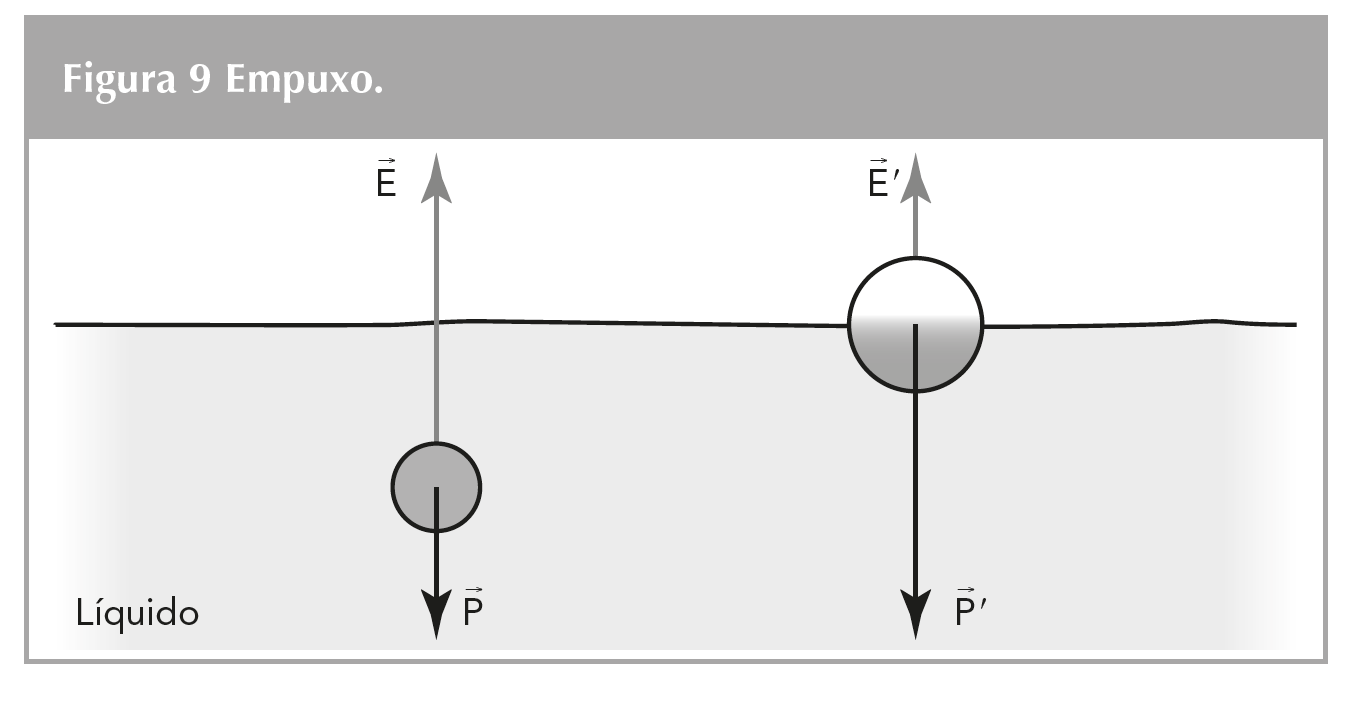 Adicione aqui o Texto
Instalações prediais hidráulico-sanitárias – Roberto de Carvalho Júnior
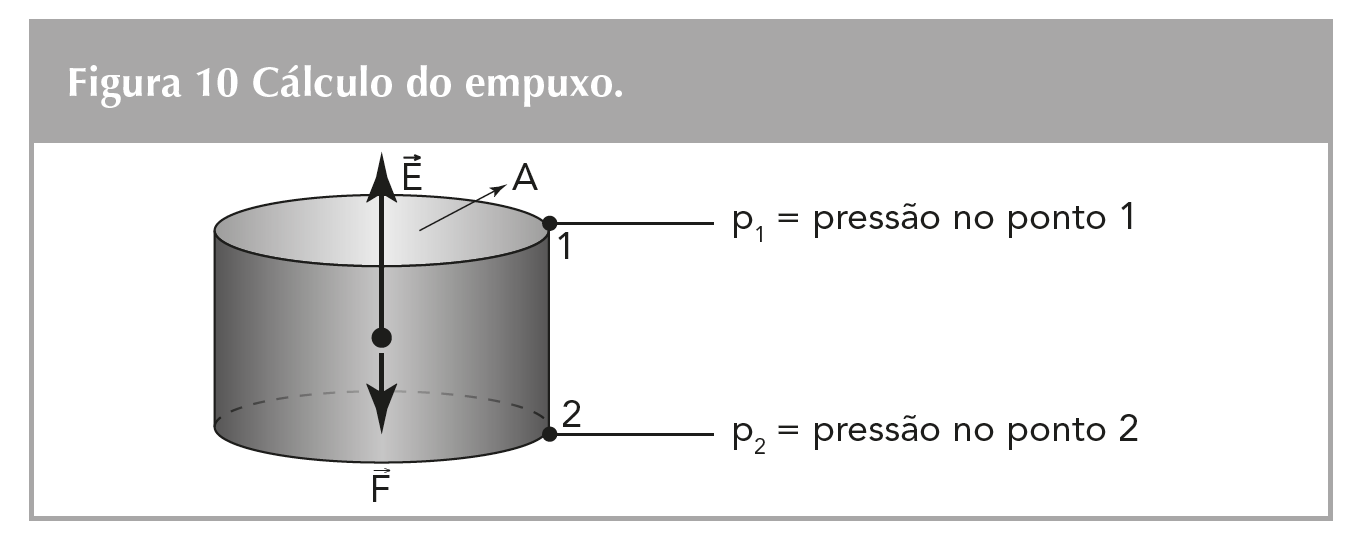 Adicione aqui o Texto
Instalações prediais hidráulico-sanitárias – Roberto de Carvalho Júnior
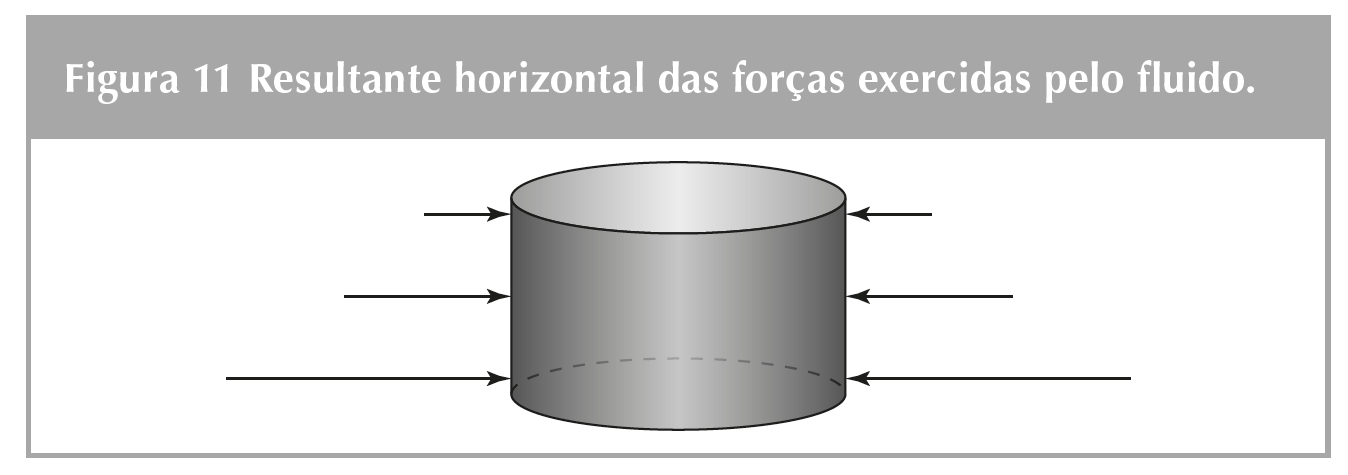 Adicione aqui o Texto
Instalações prediais hidráulico-sanitárias – Roberto de Carvalho Júnior
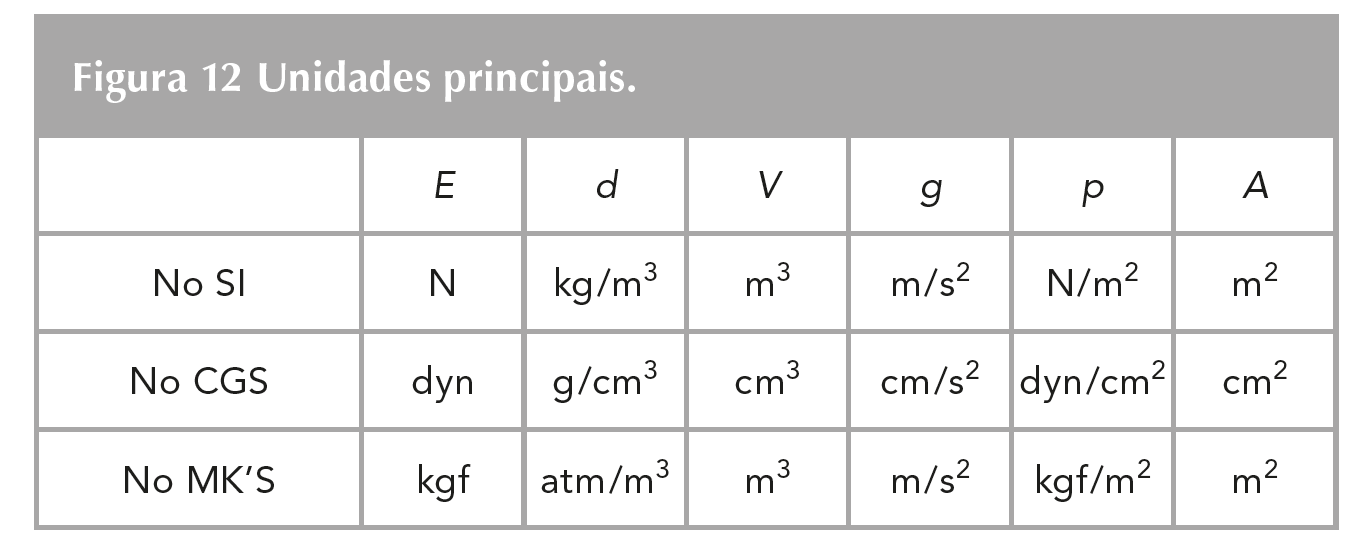 Adicione aqui o Texto
Instalações prediais hidráulico-sanitárias – Roberto de Carvalho Júnior